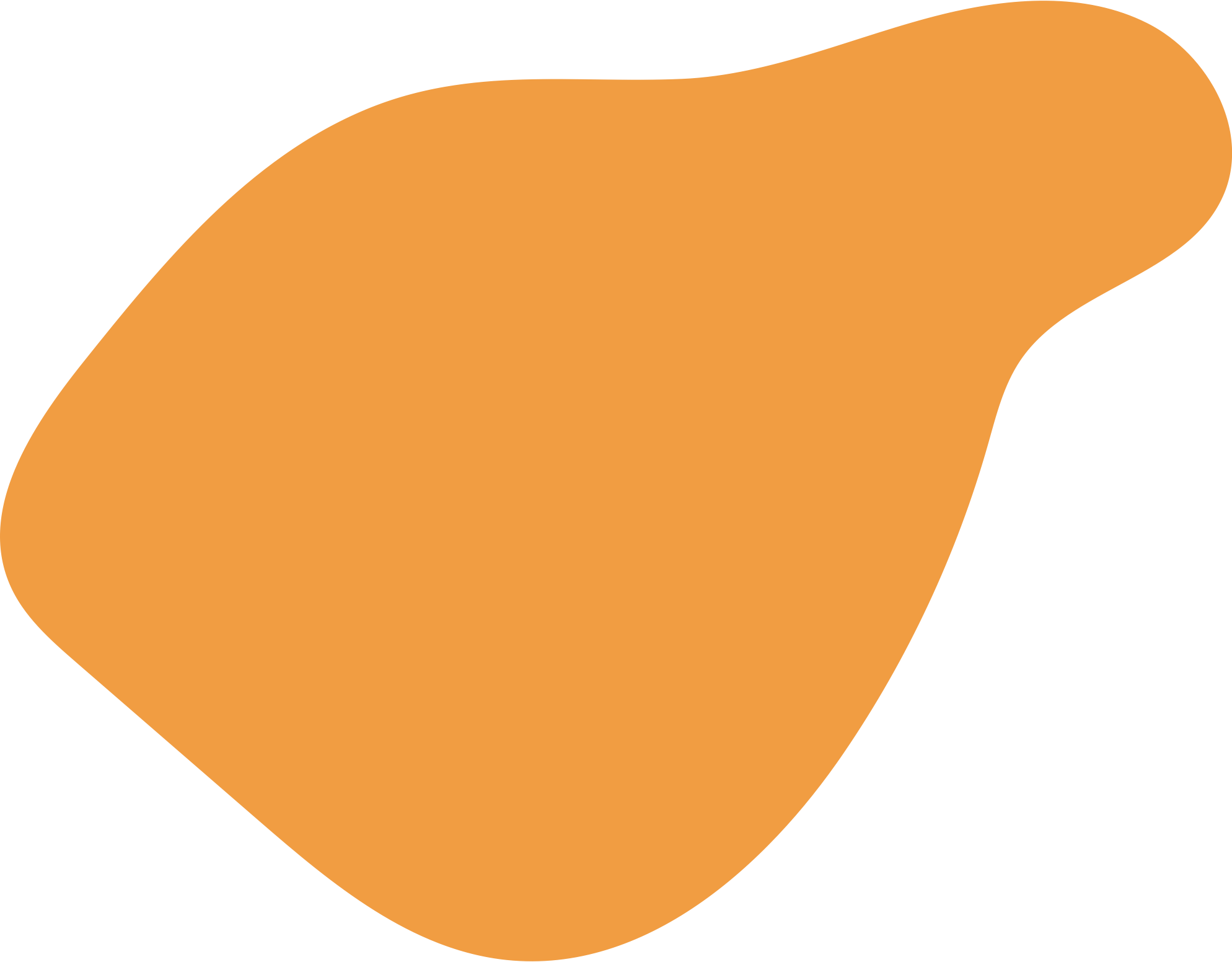 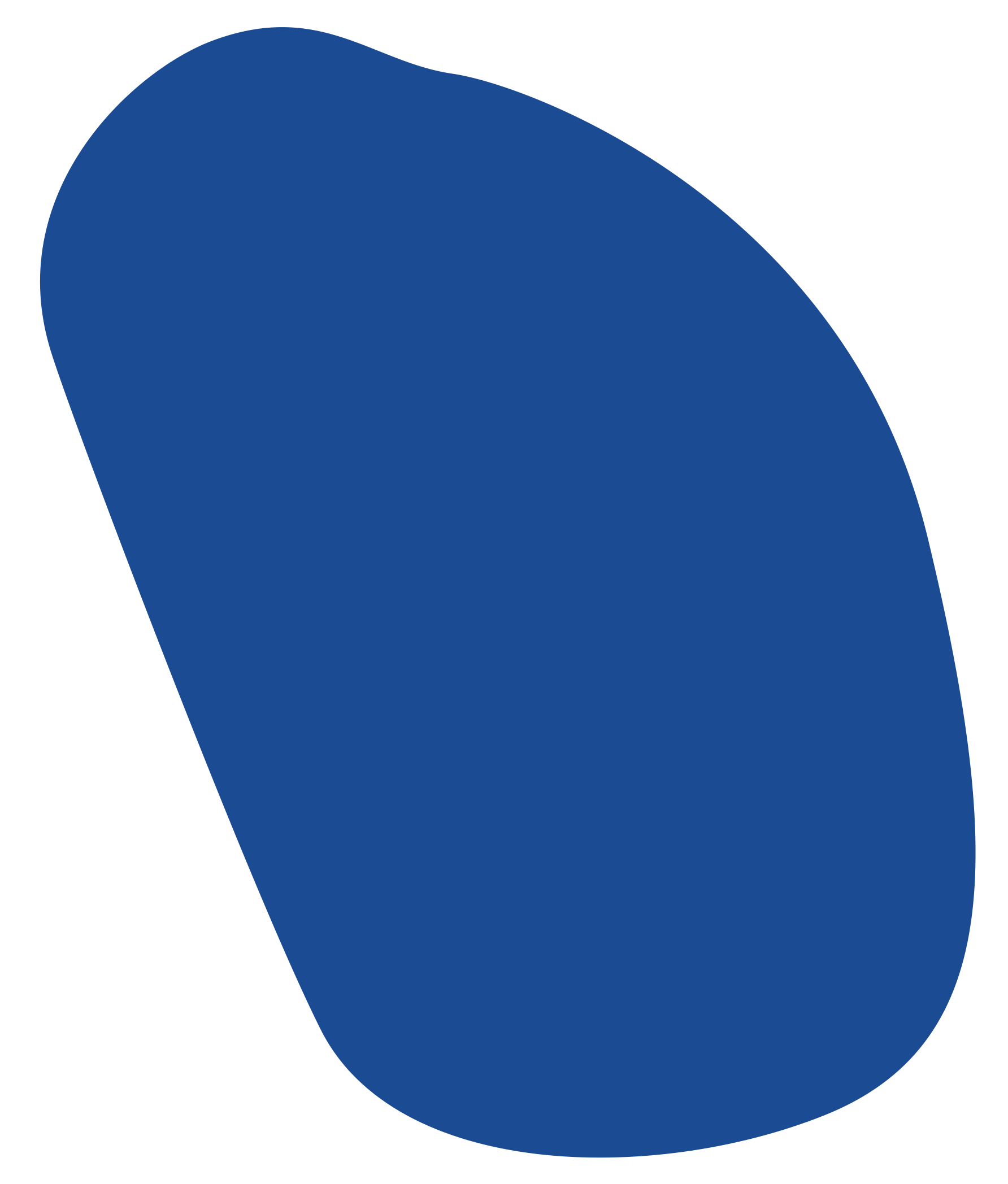 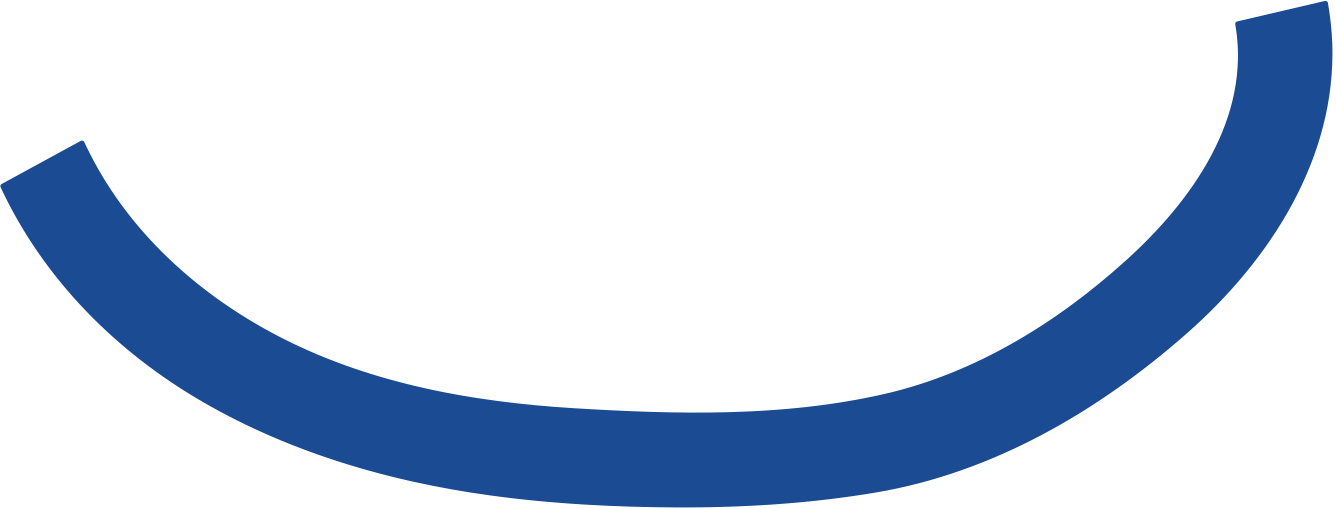 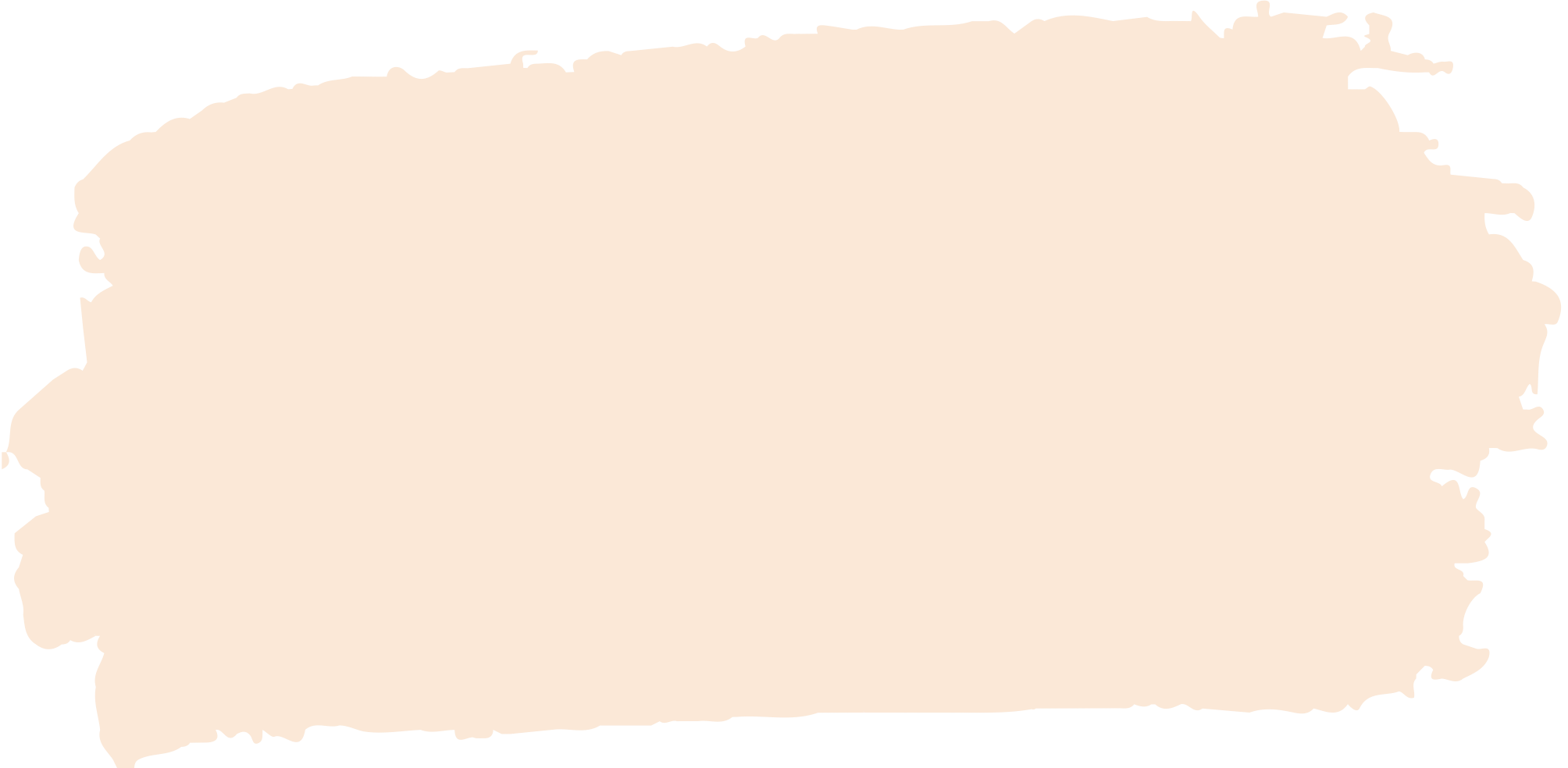 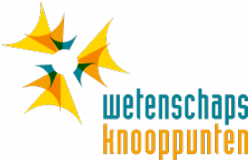 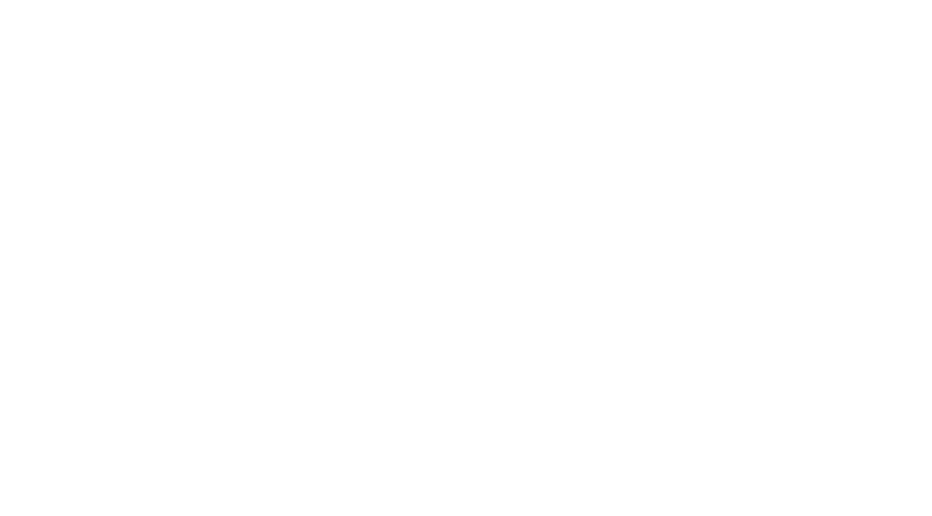 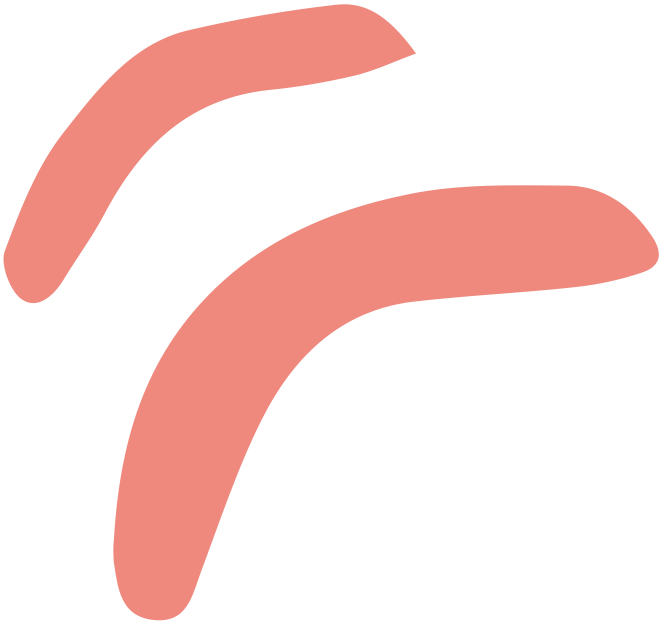 WIJ VINDEN!
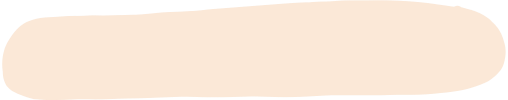 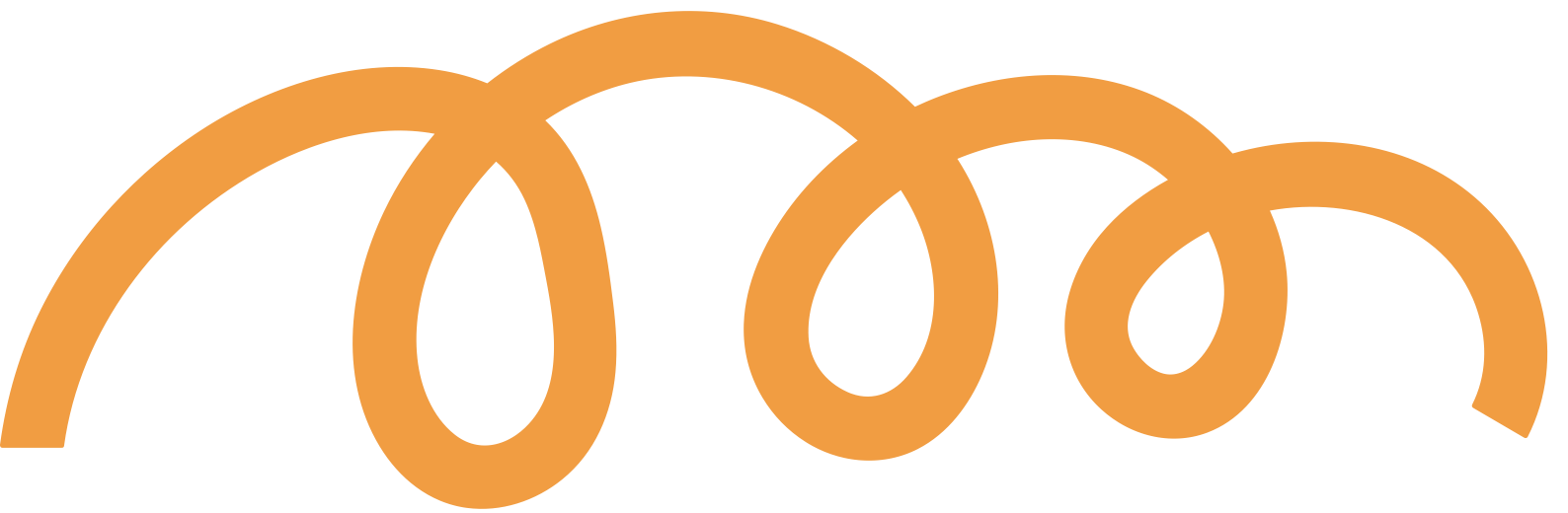 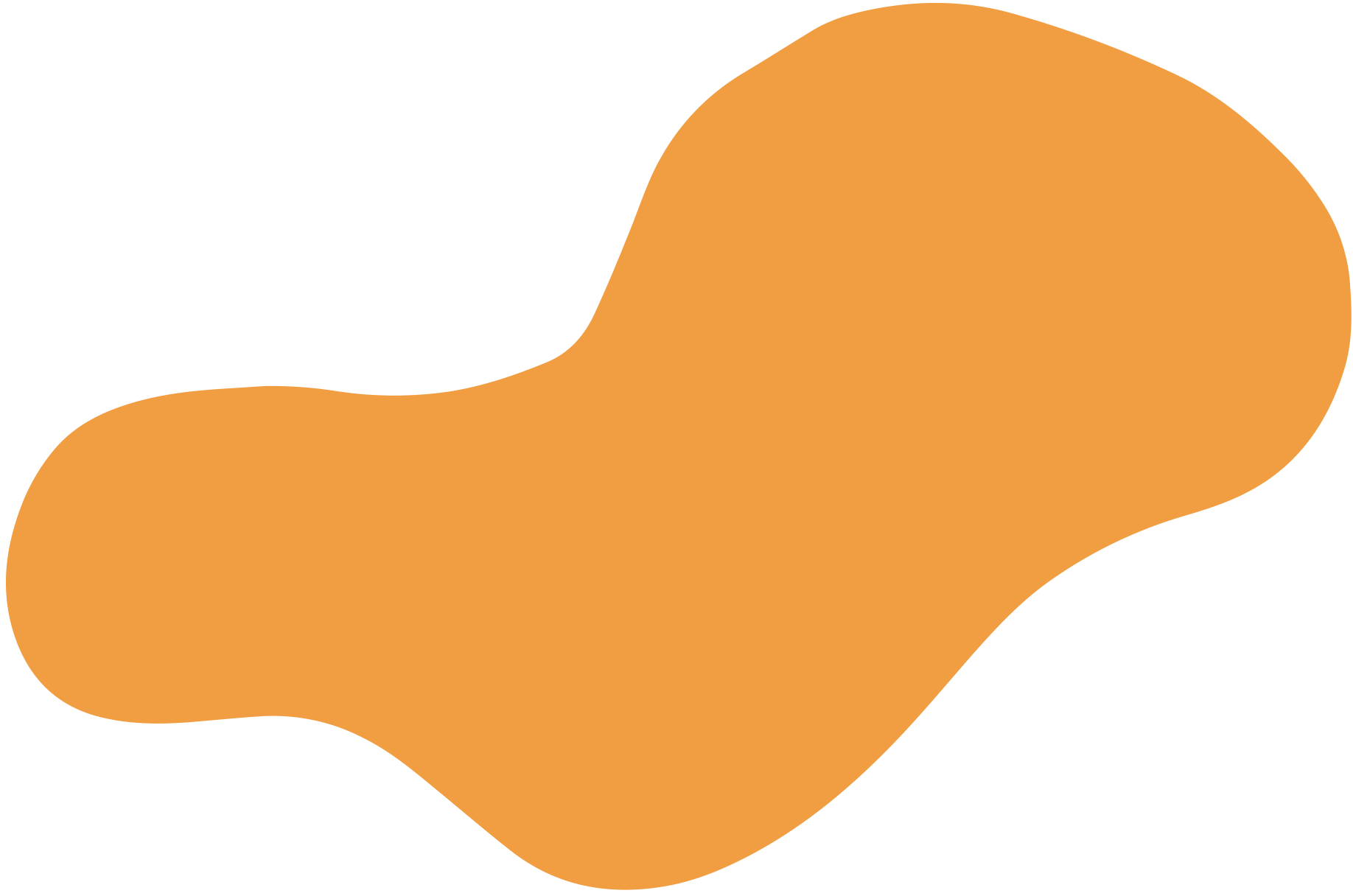 Alle scholen verzamelen
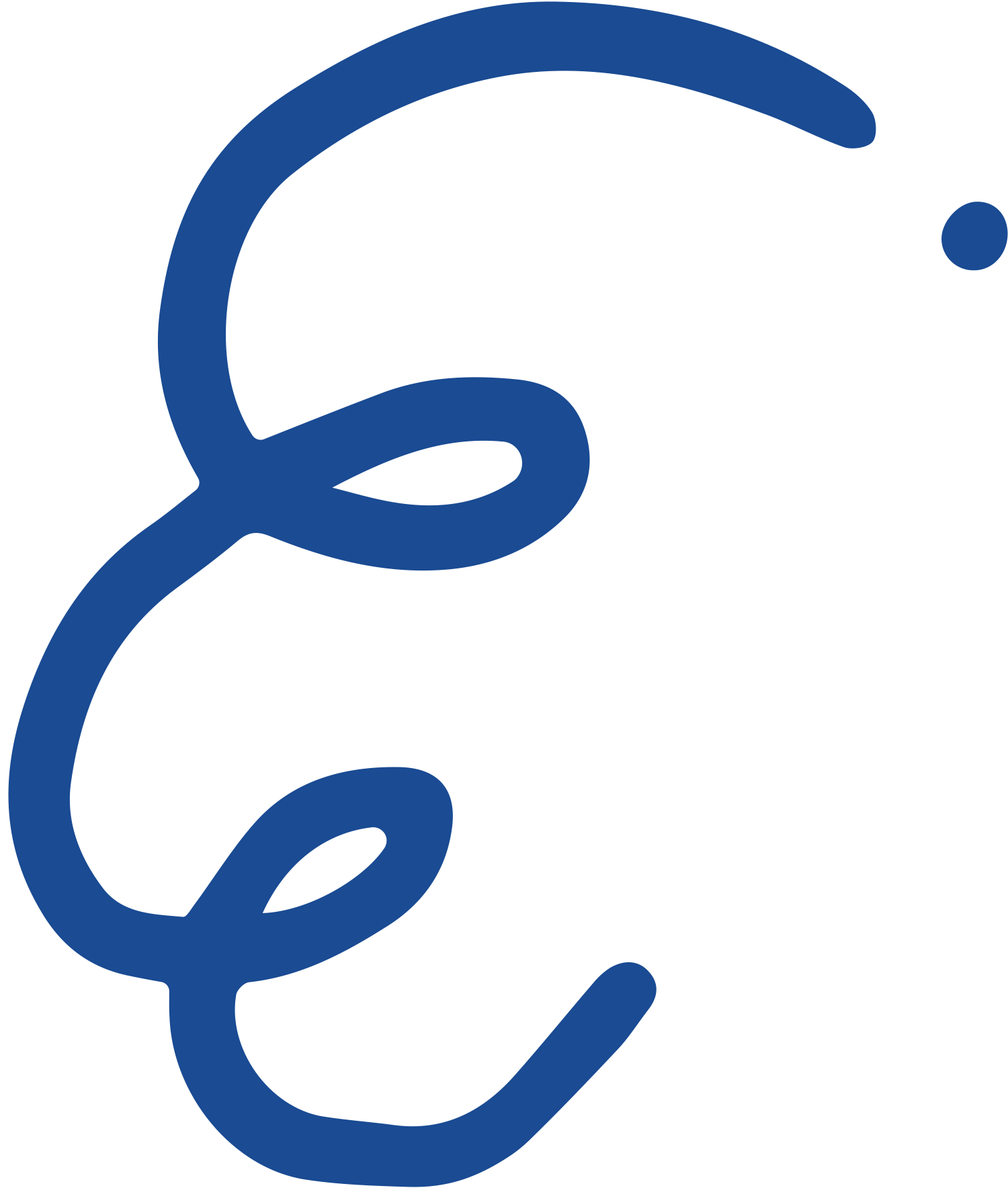 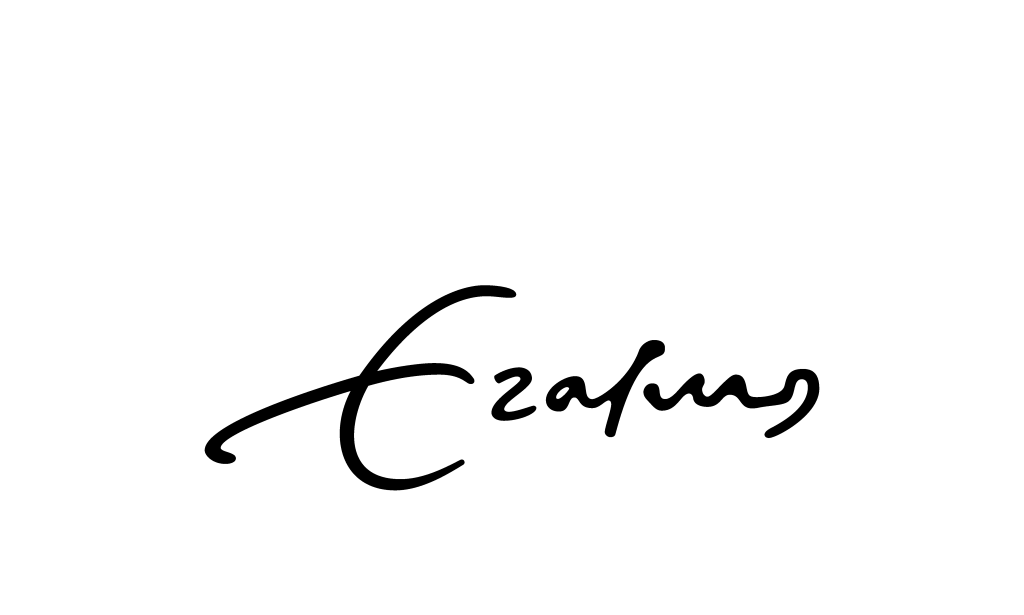 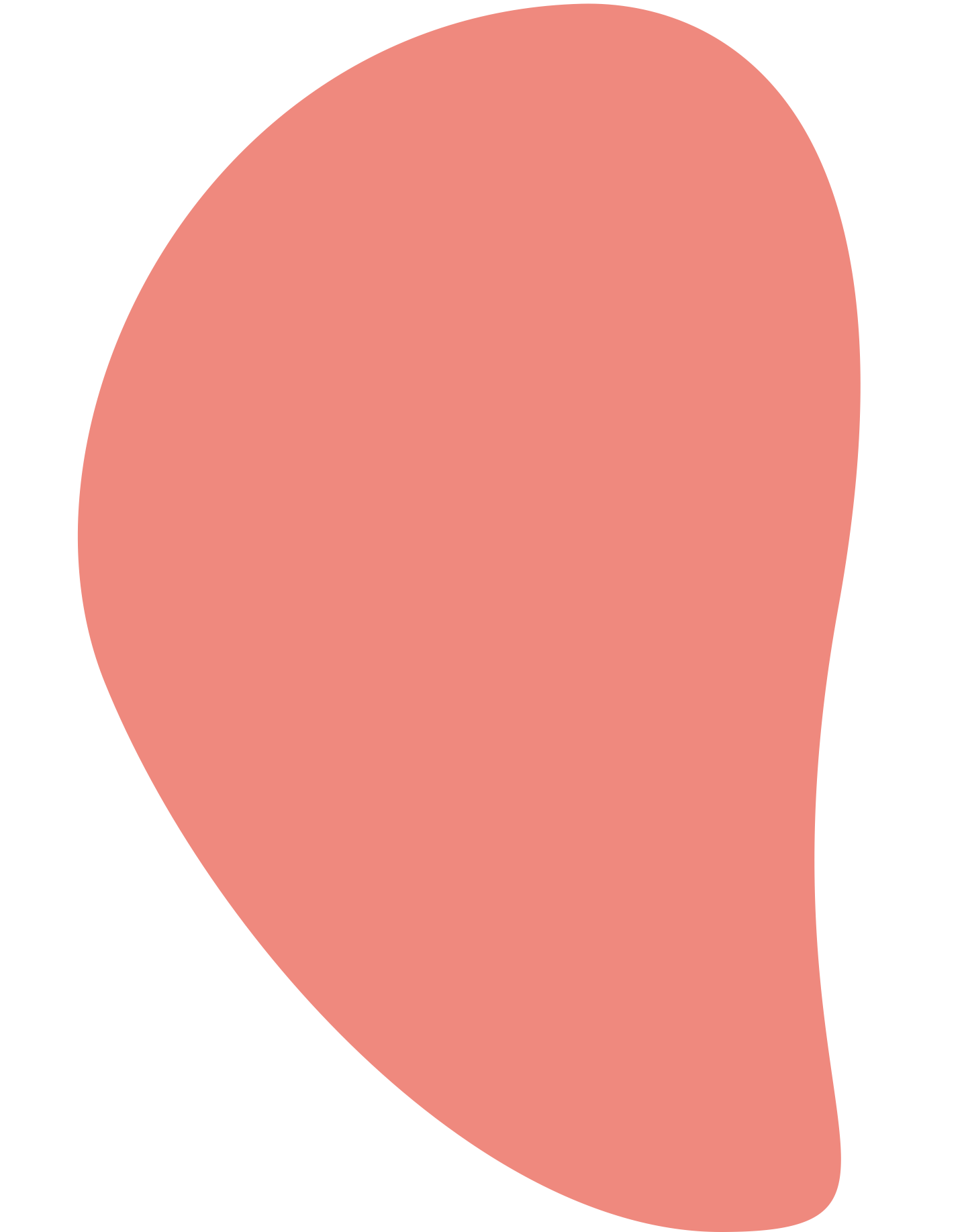 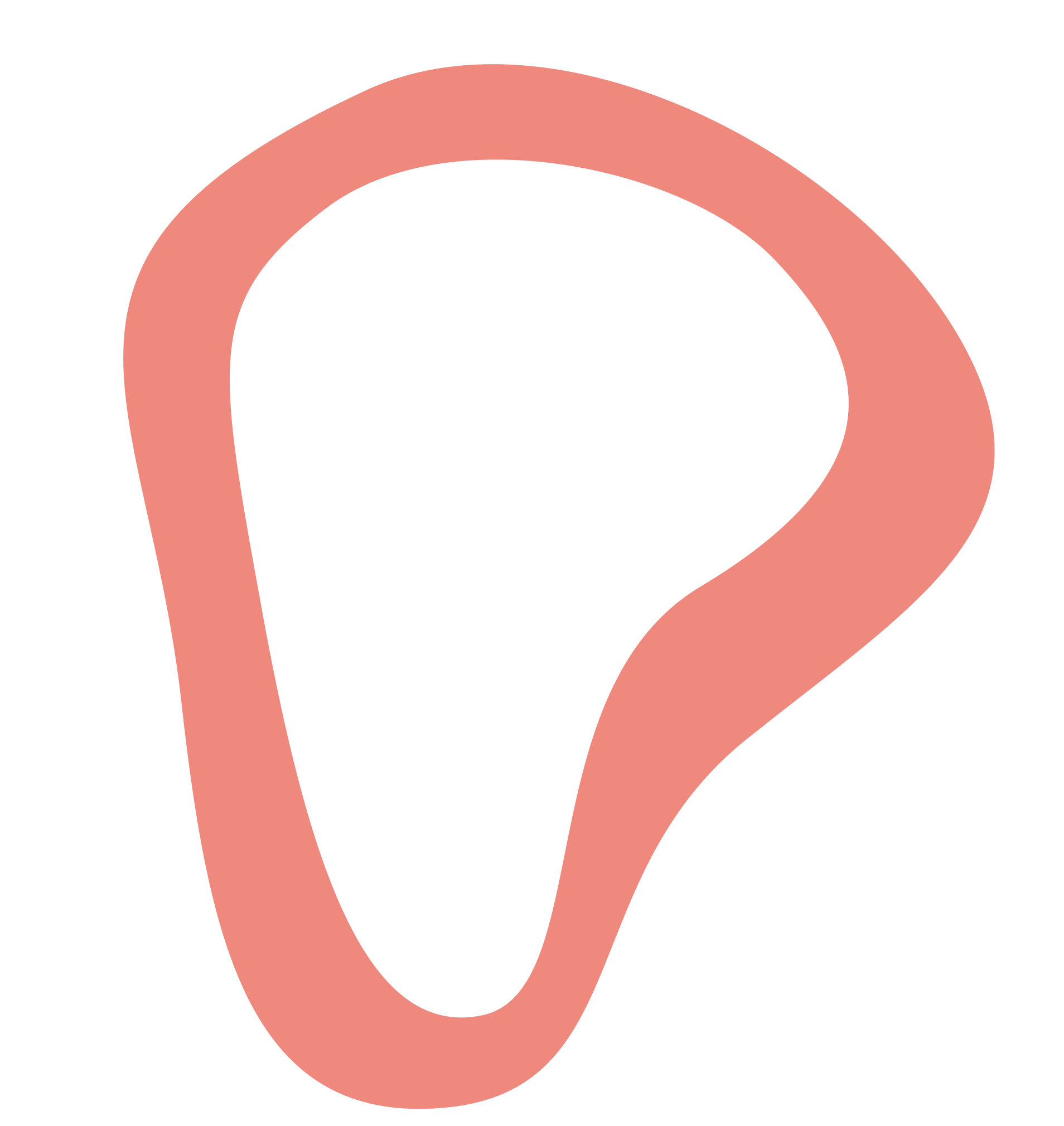 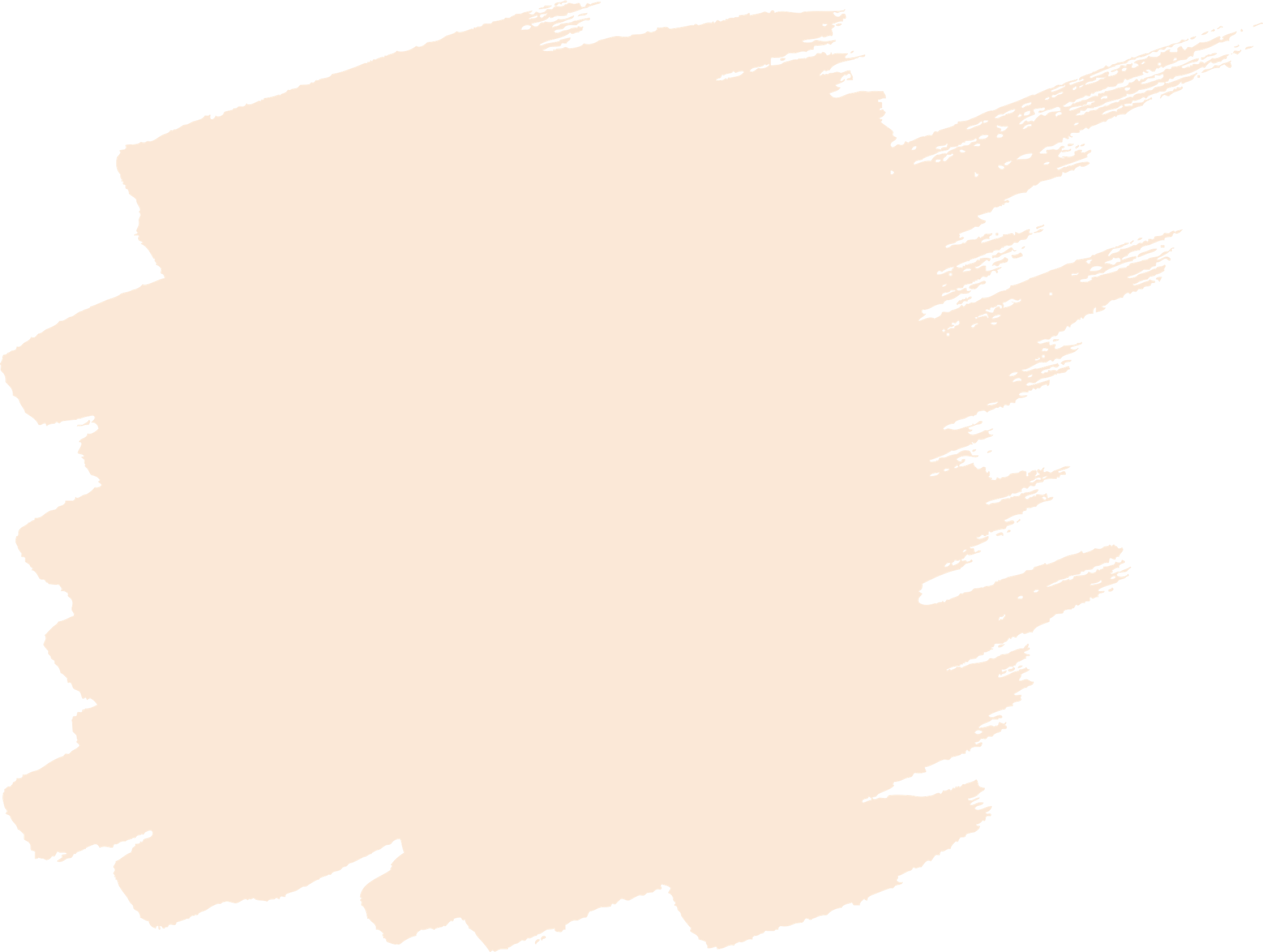 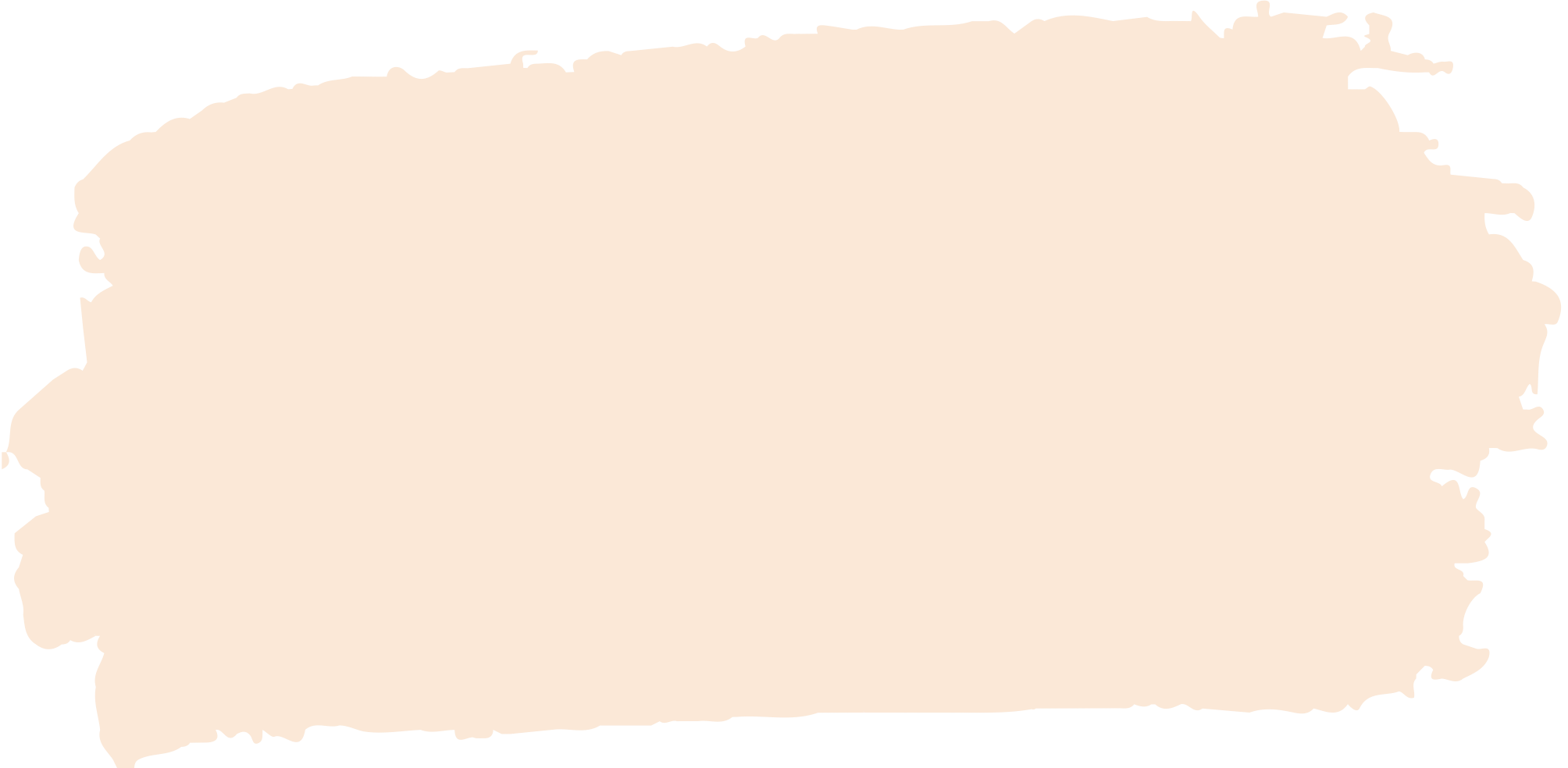 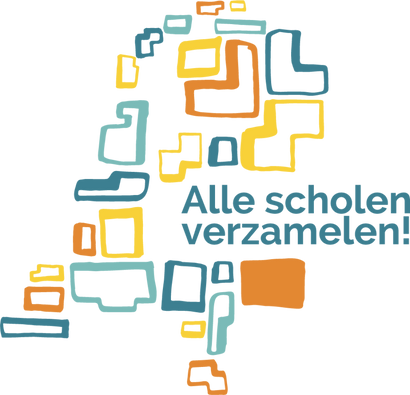 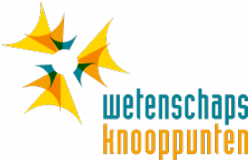 WAT GAAN WE VANDAAG DOEN?
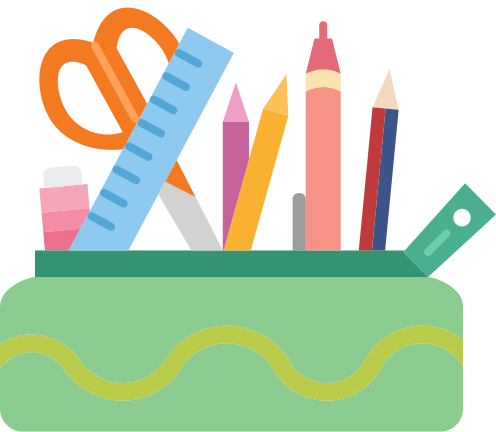 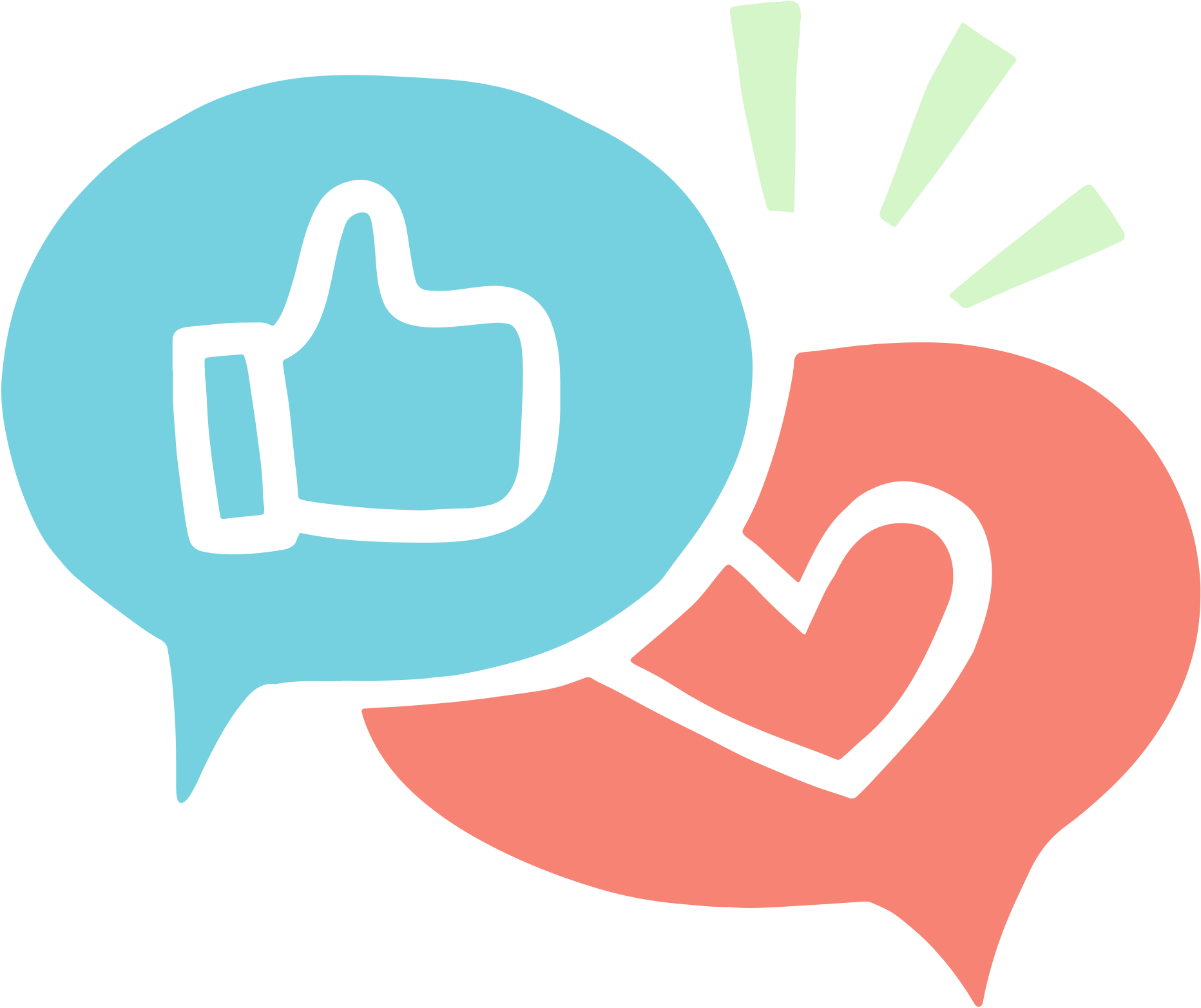 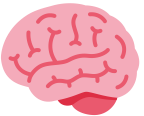 Oefenen met de placemat methode!
Praten over sociaal zijn!
Een kijkje nemen in ons hoofd..
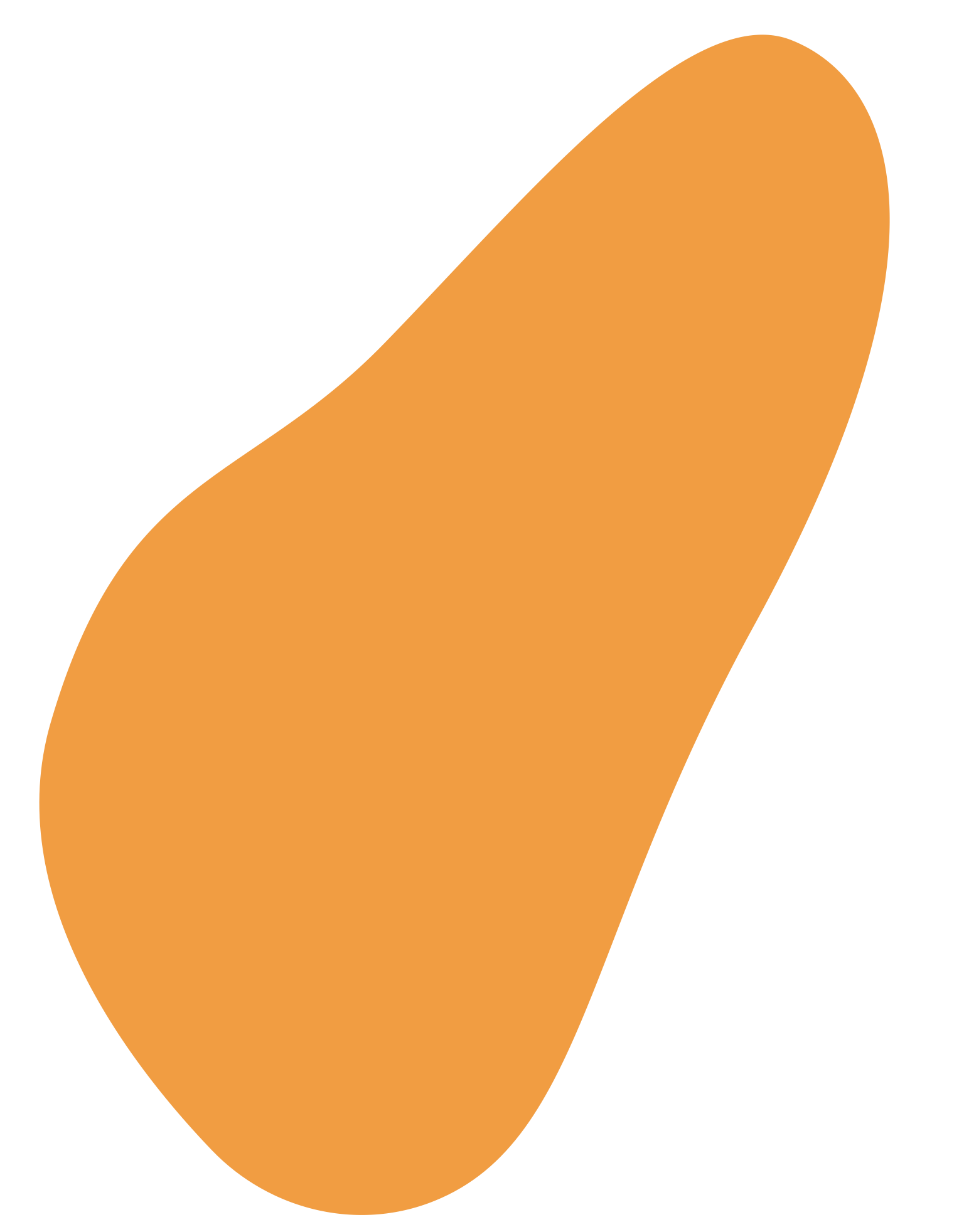 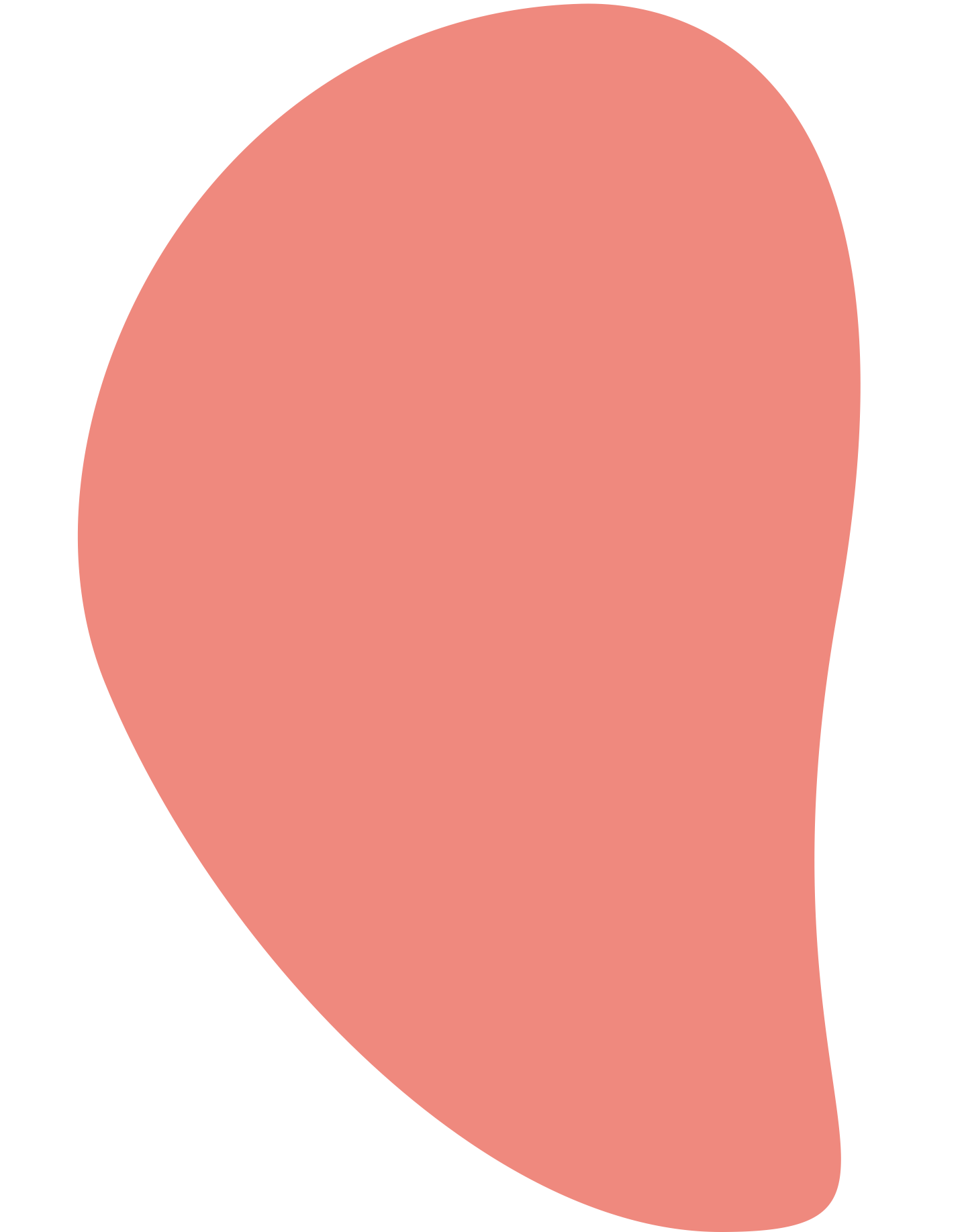 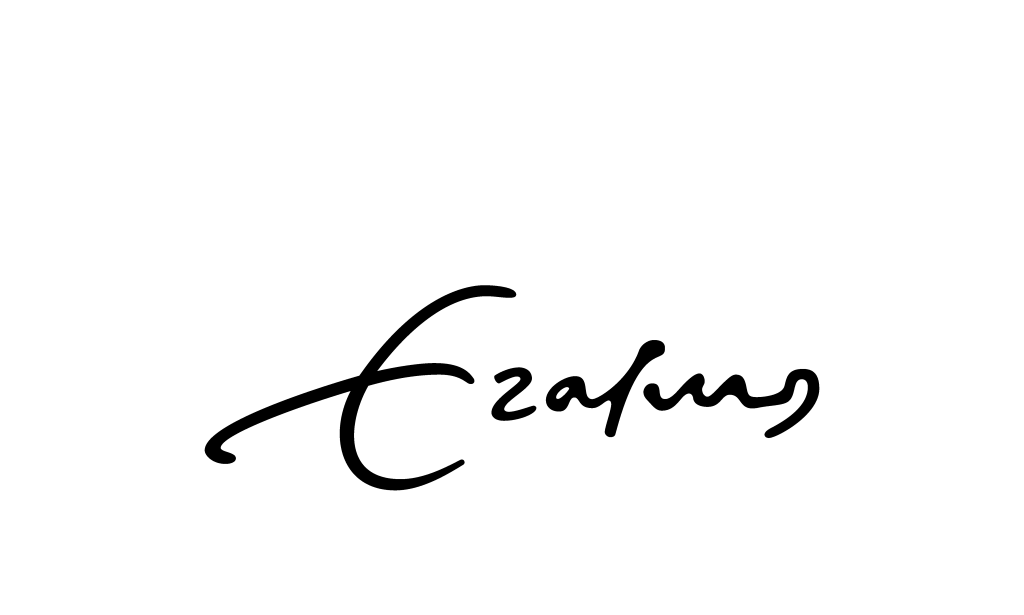 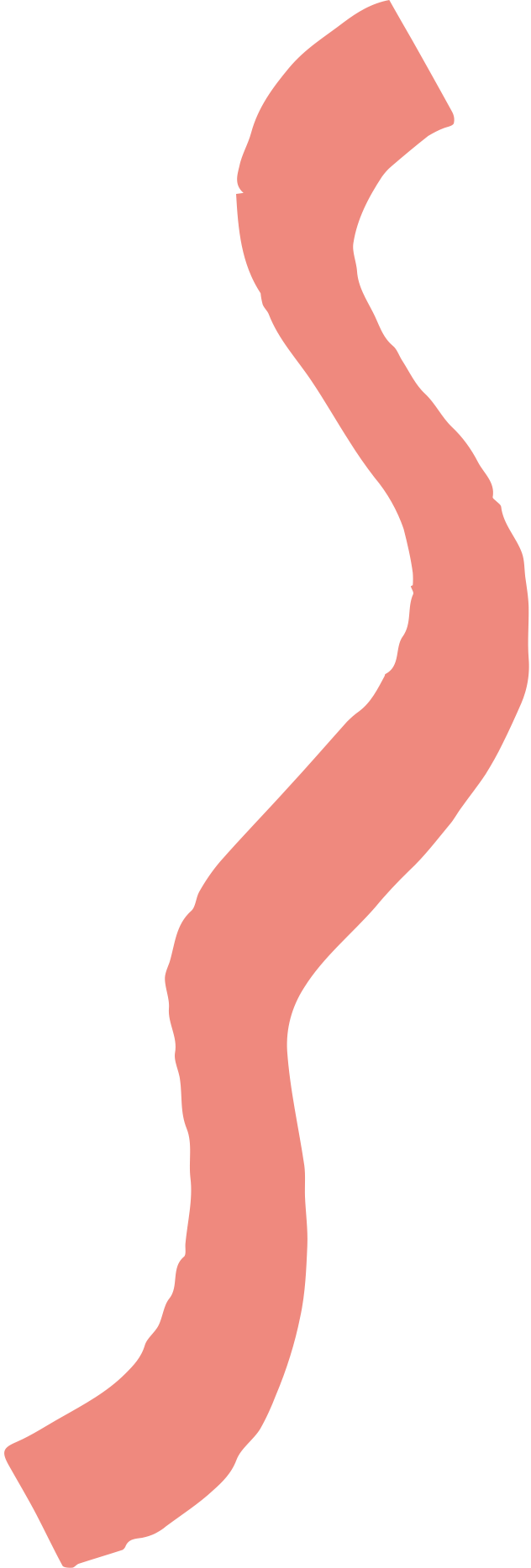 WAT GAAN WE VANDAAG DOEN?
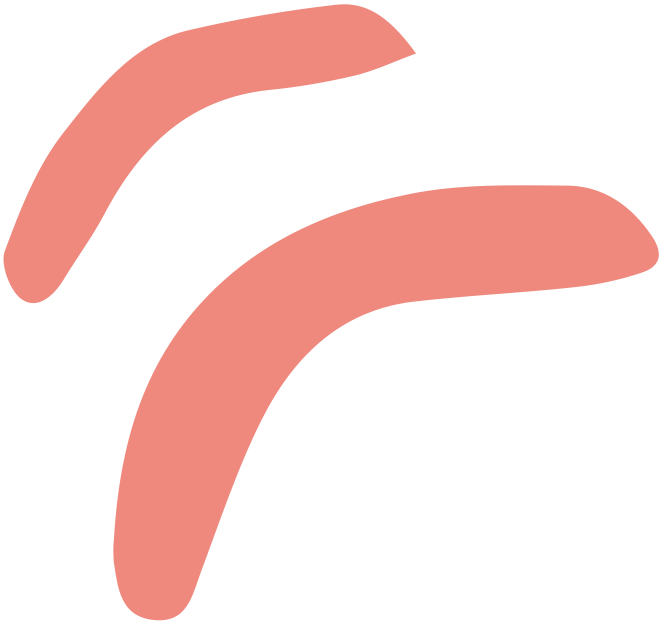 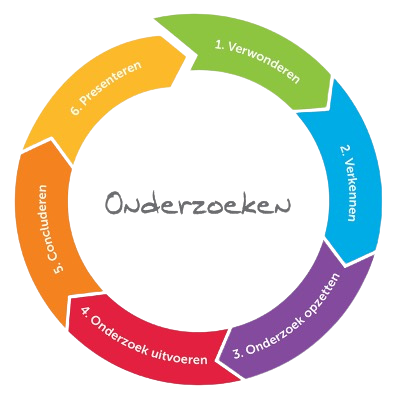 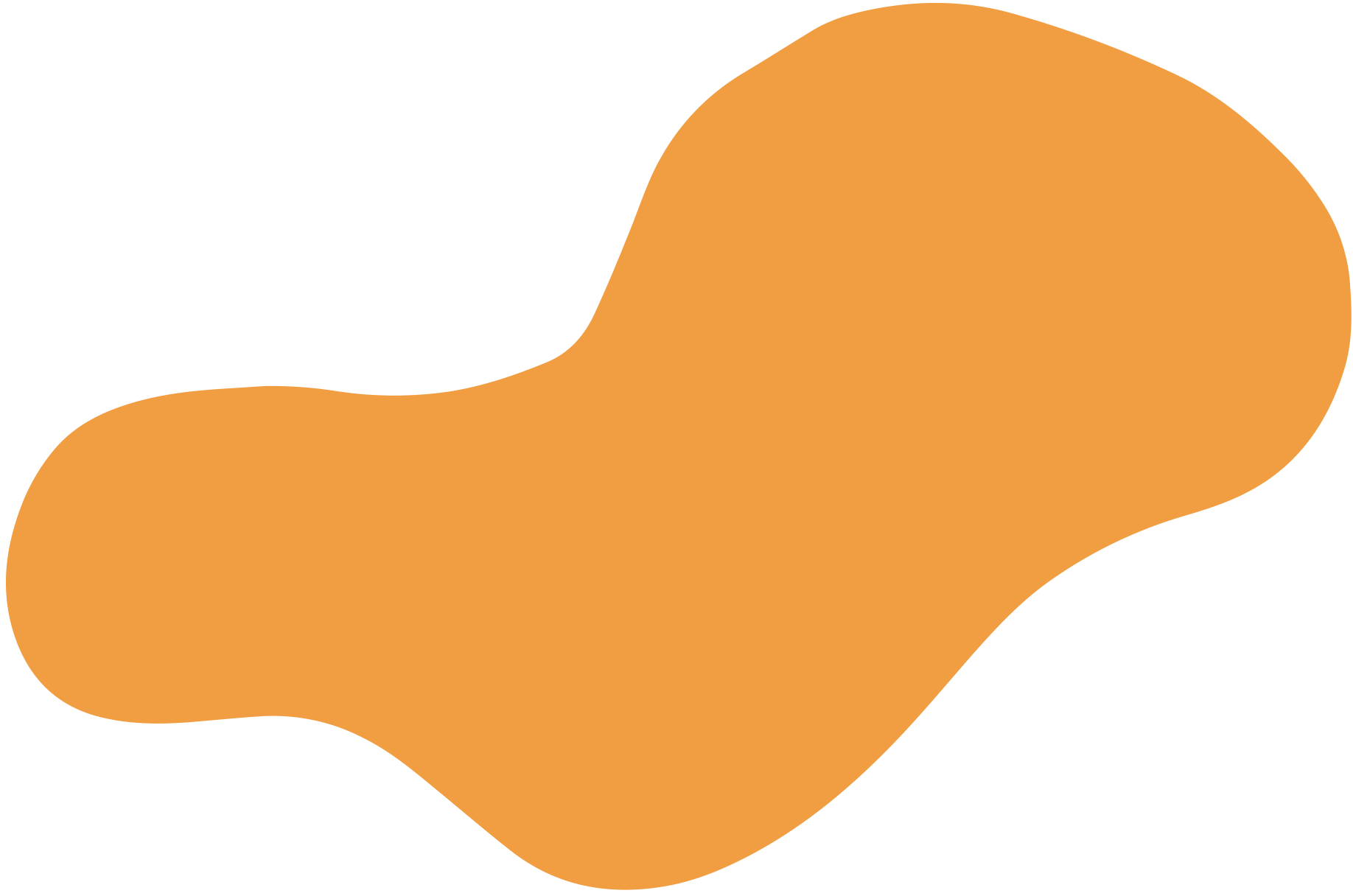 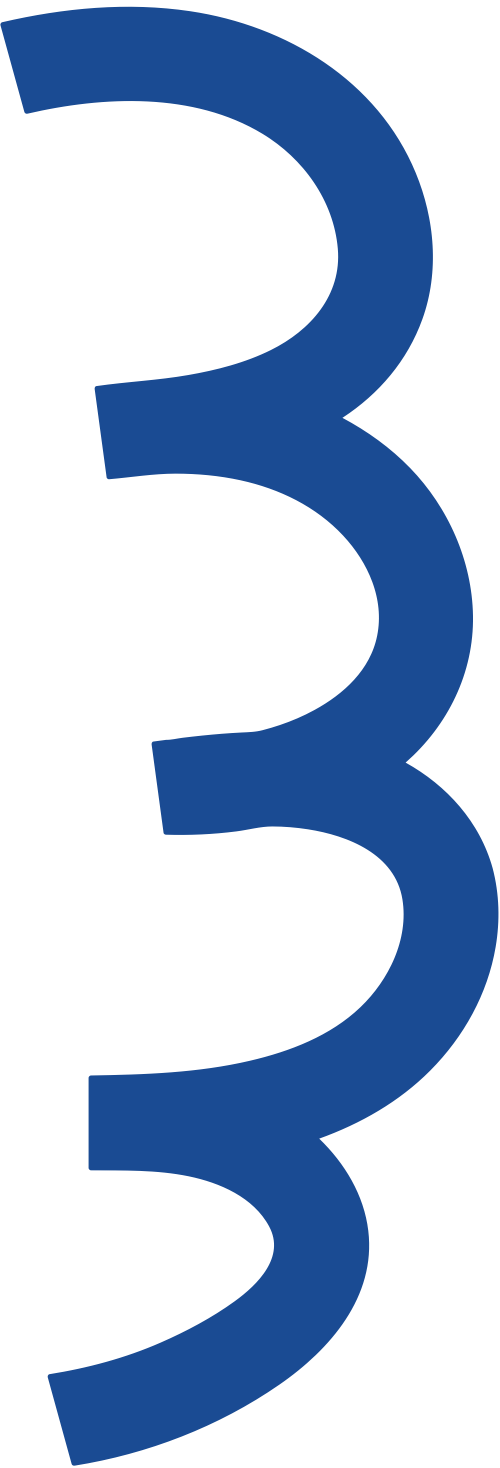 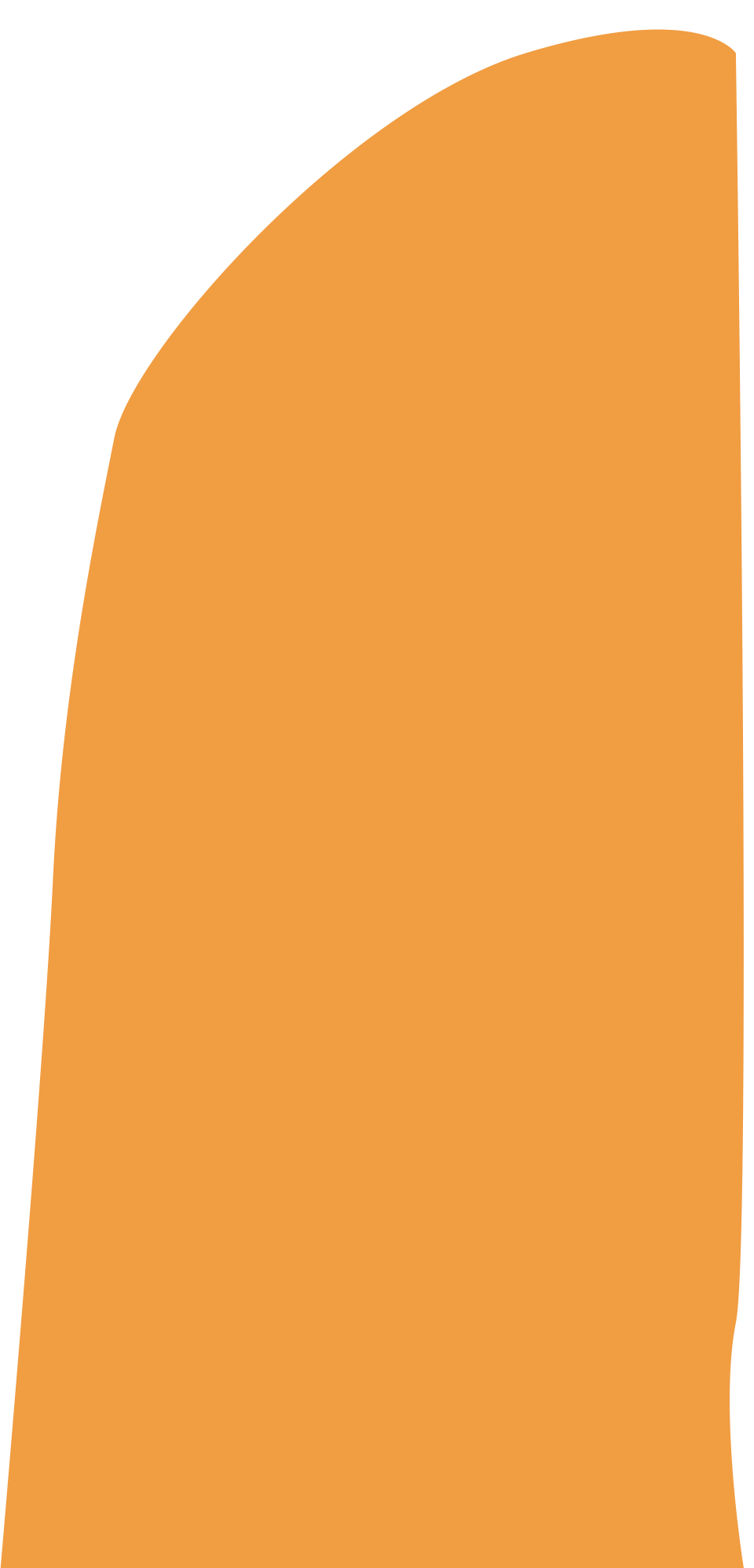 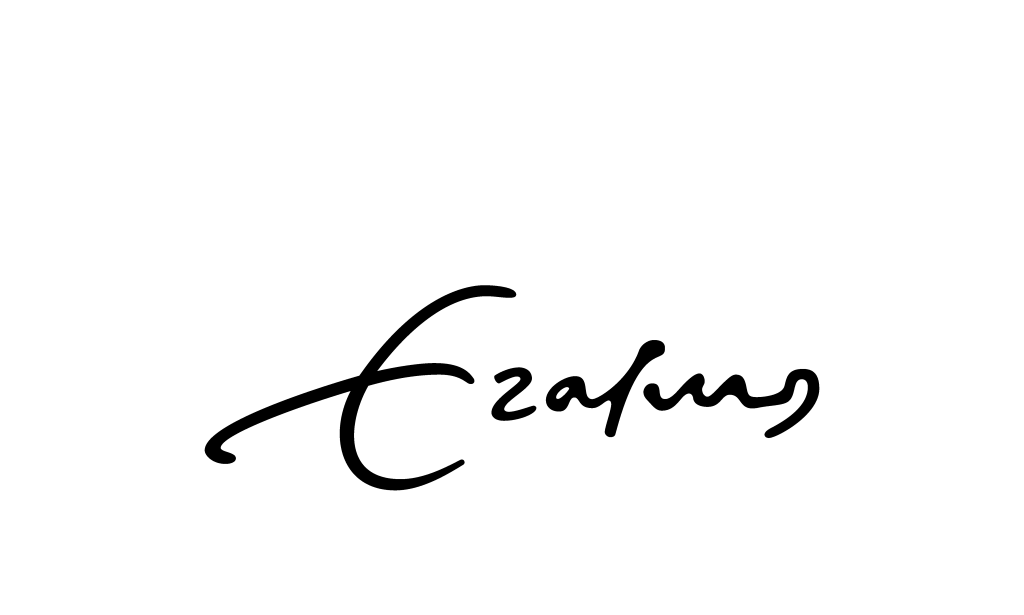 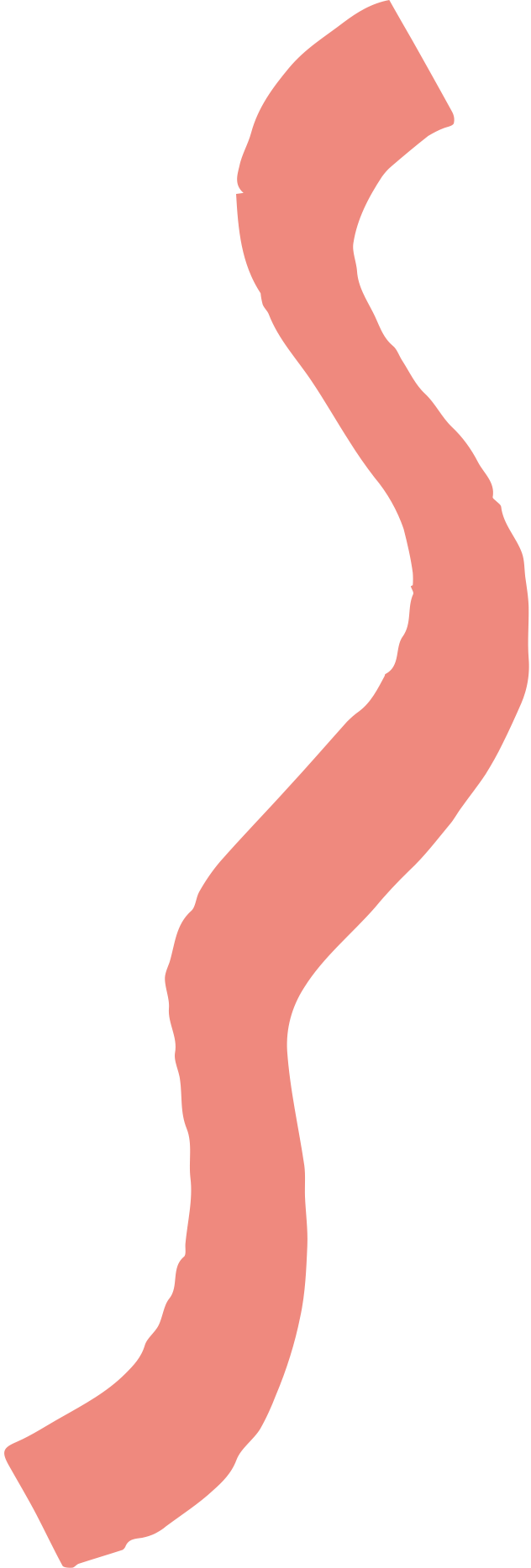 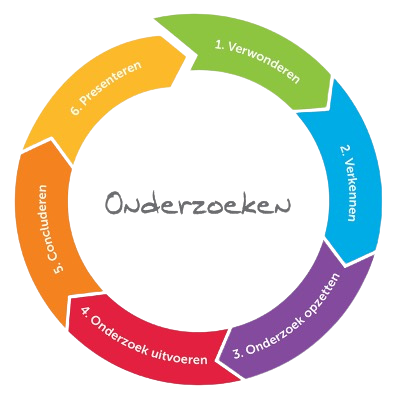 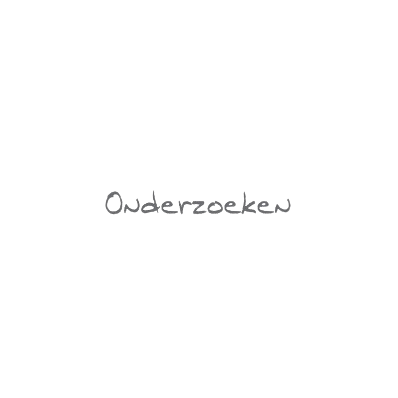 VERKENNEN
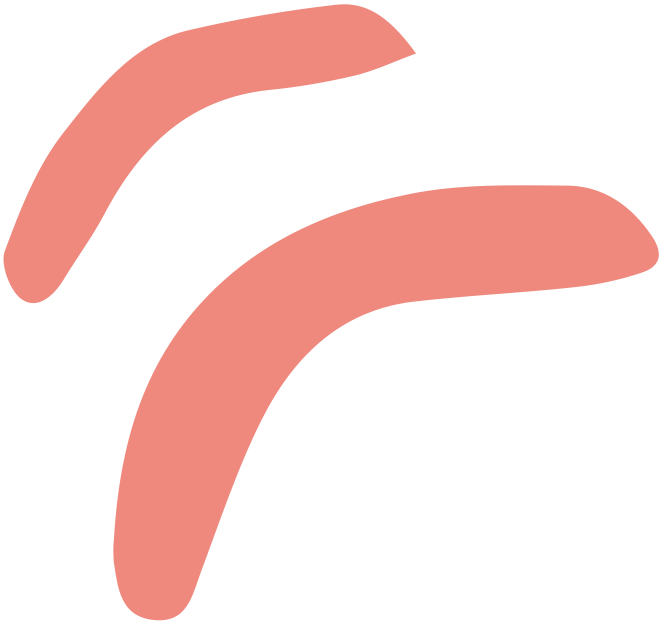 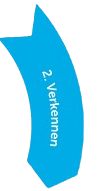 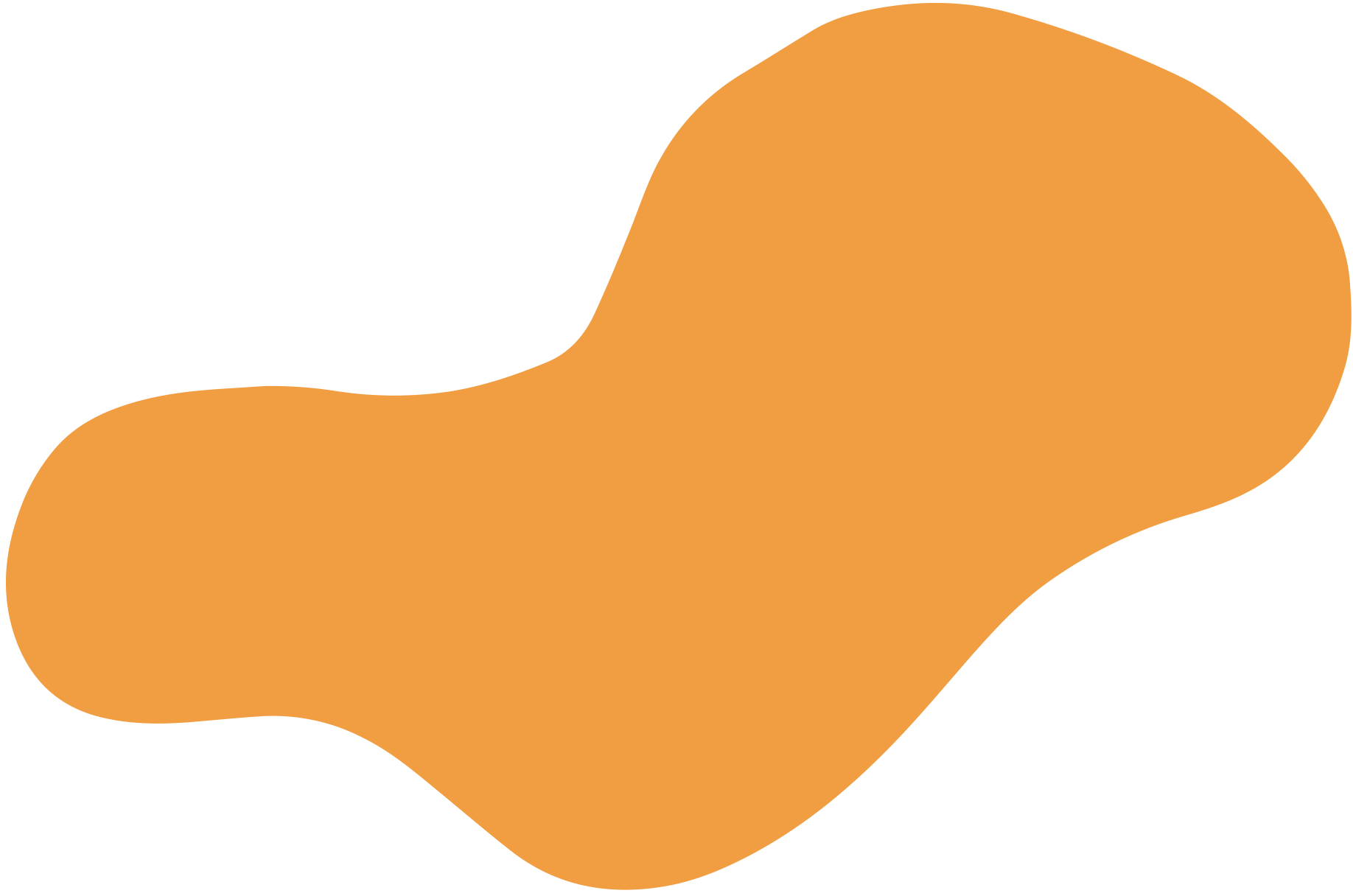 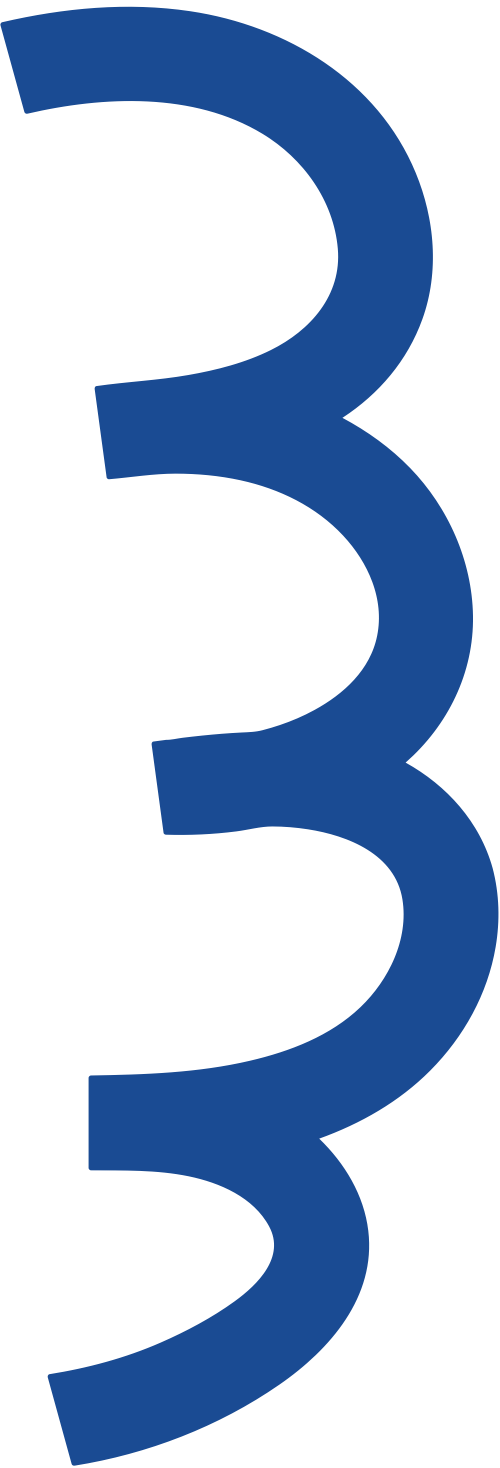 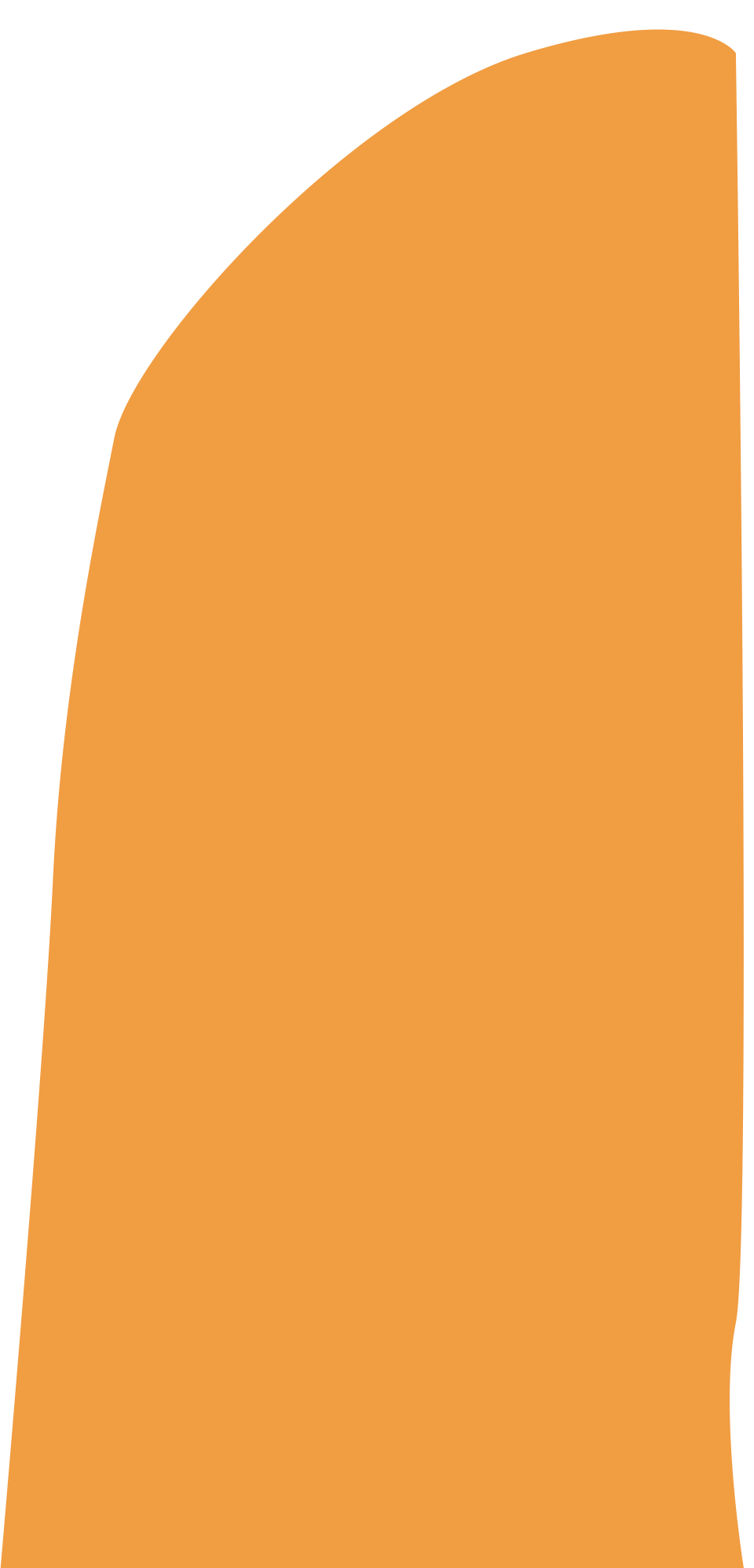 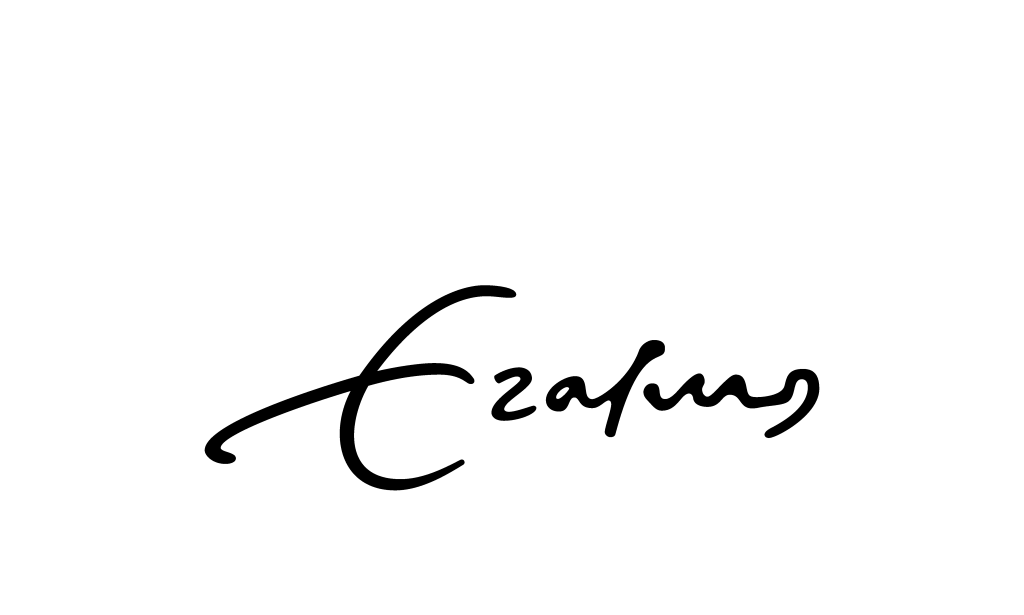 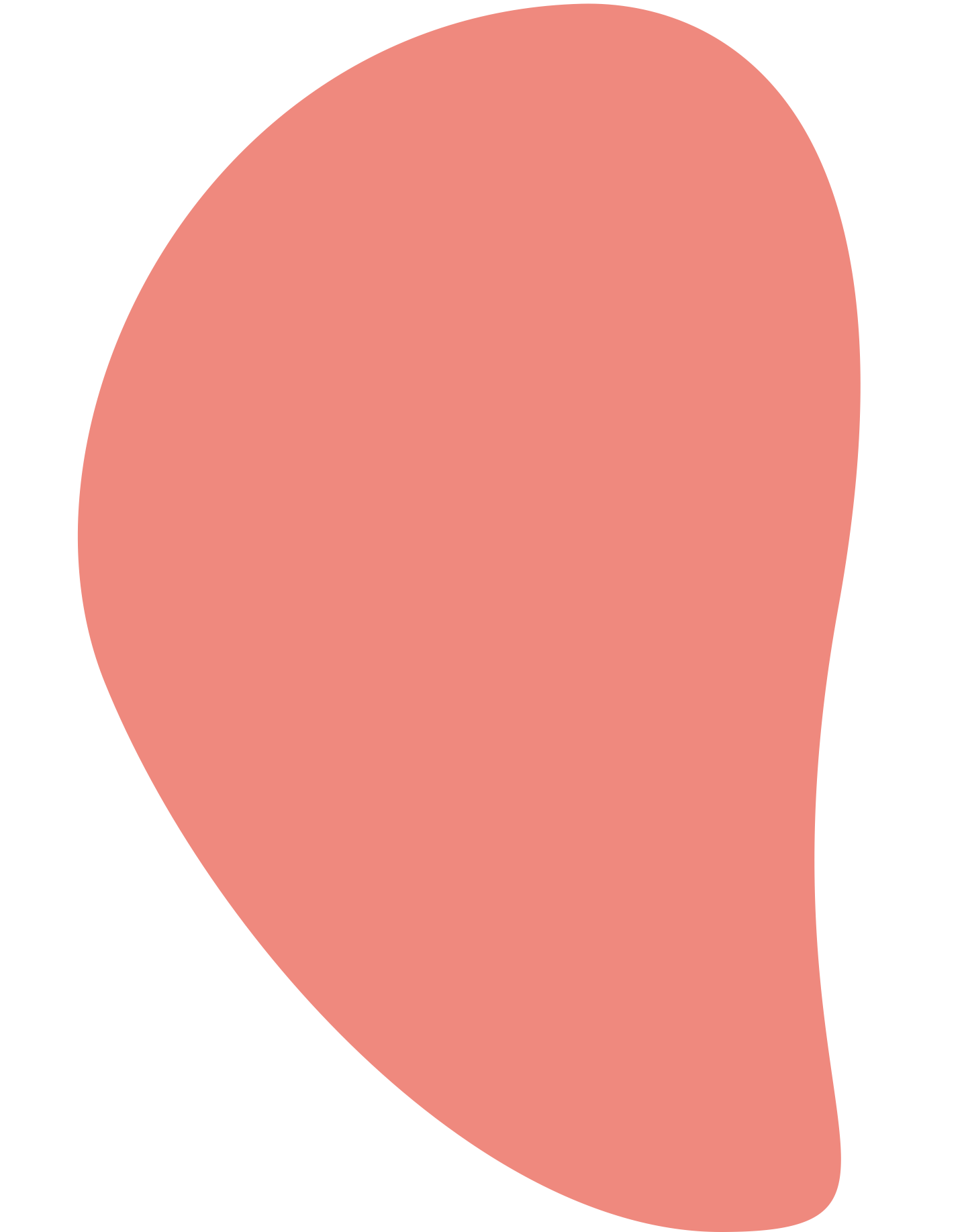 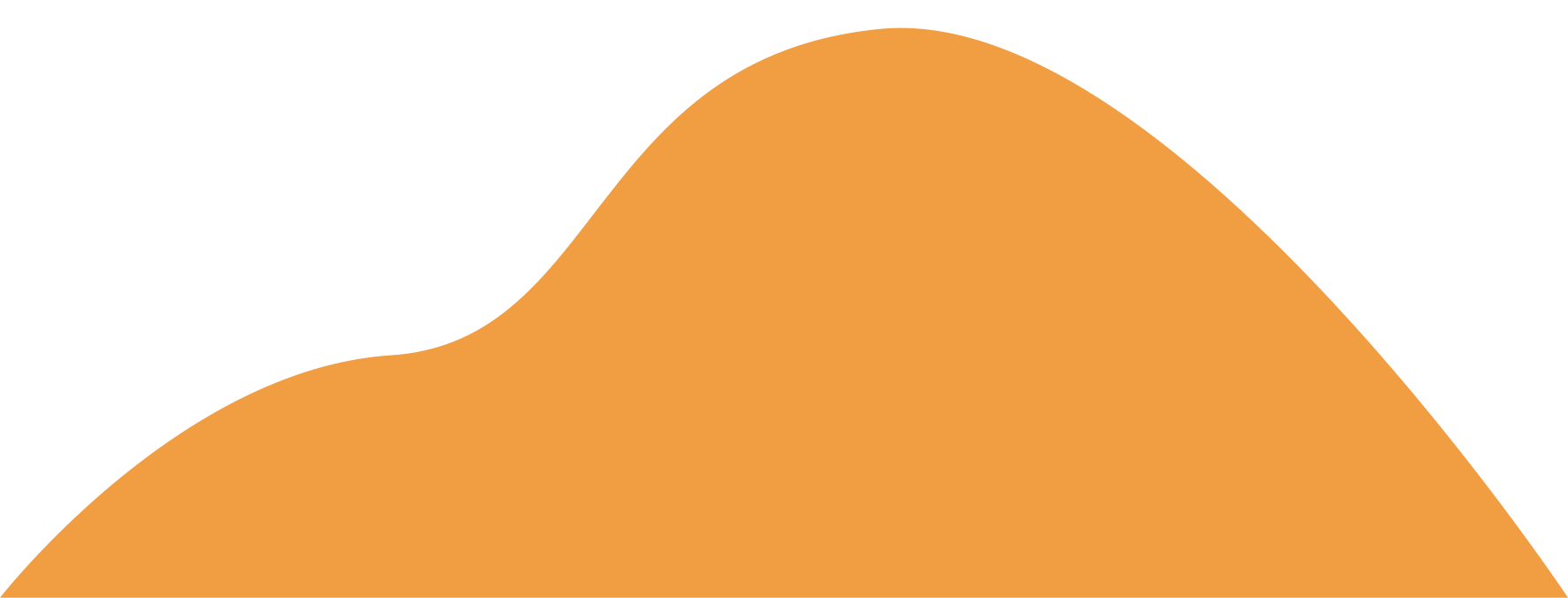 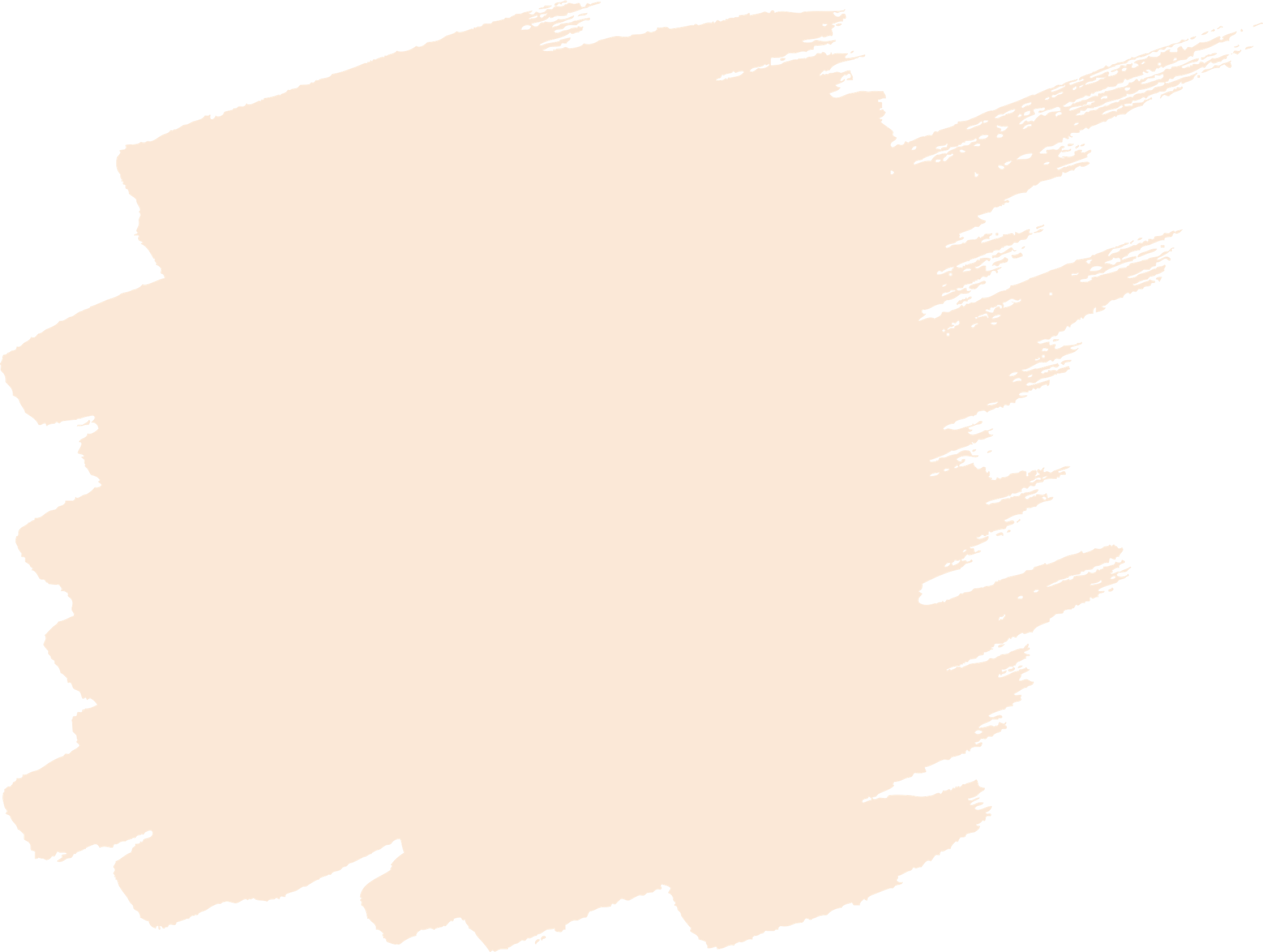 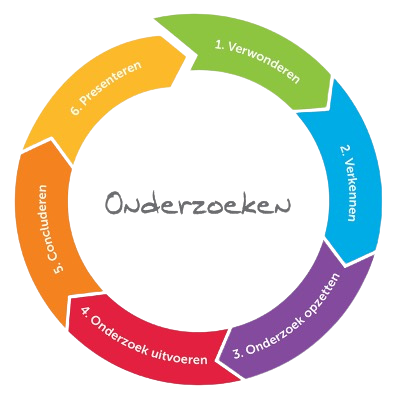 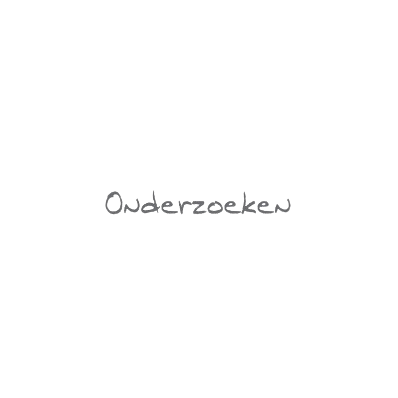 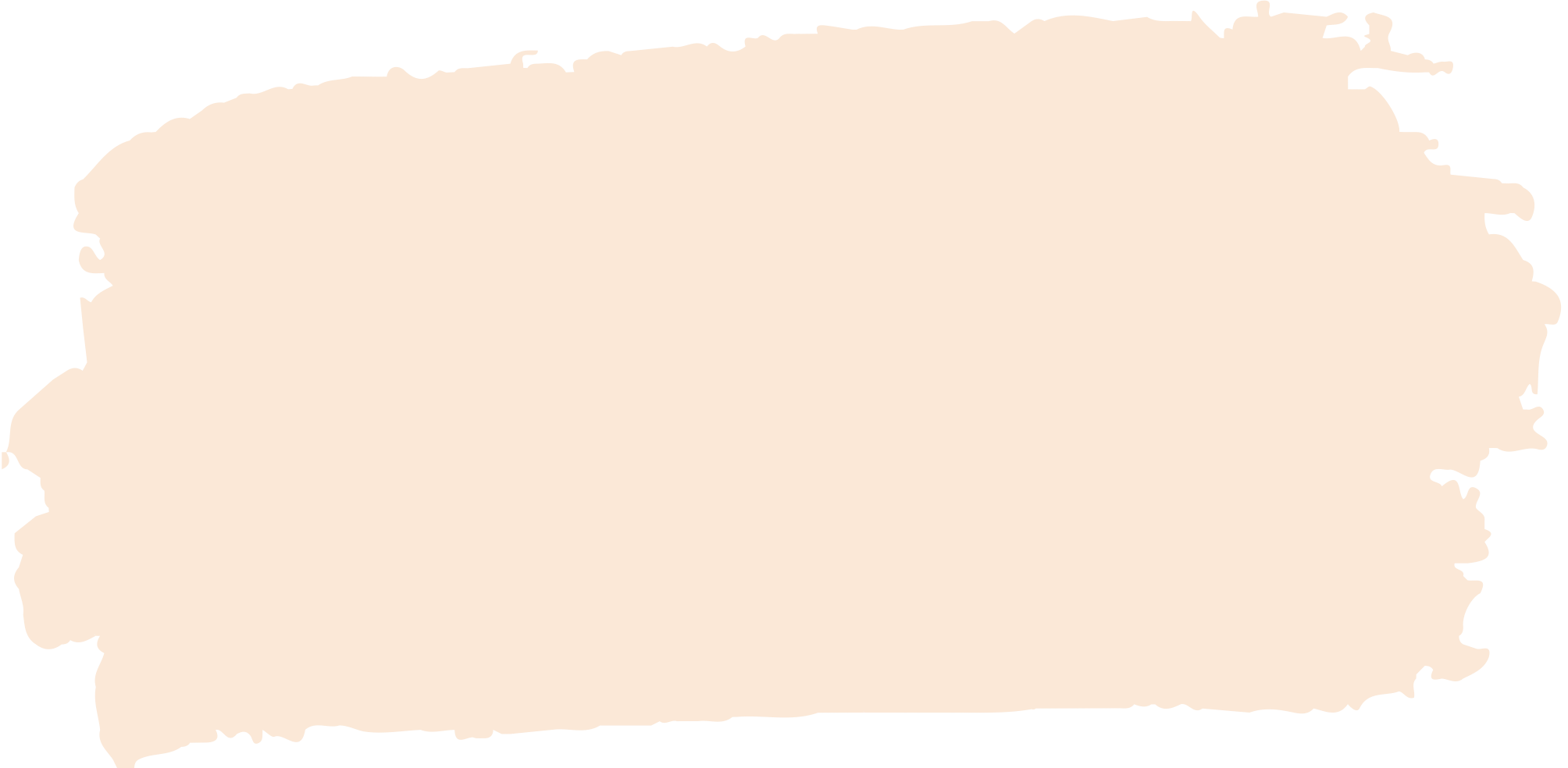 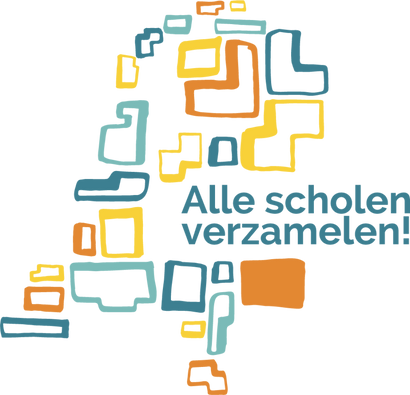 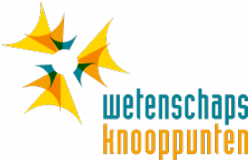 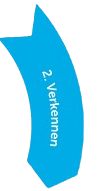 WAAROM ZIJN WE SOCIAAL?
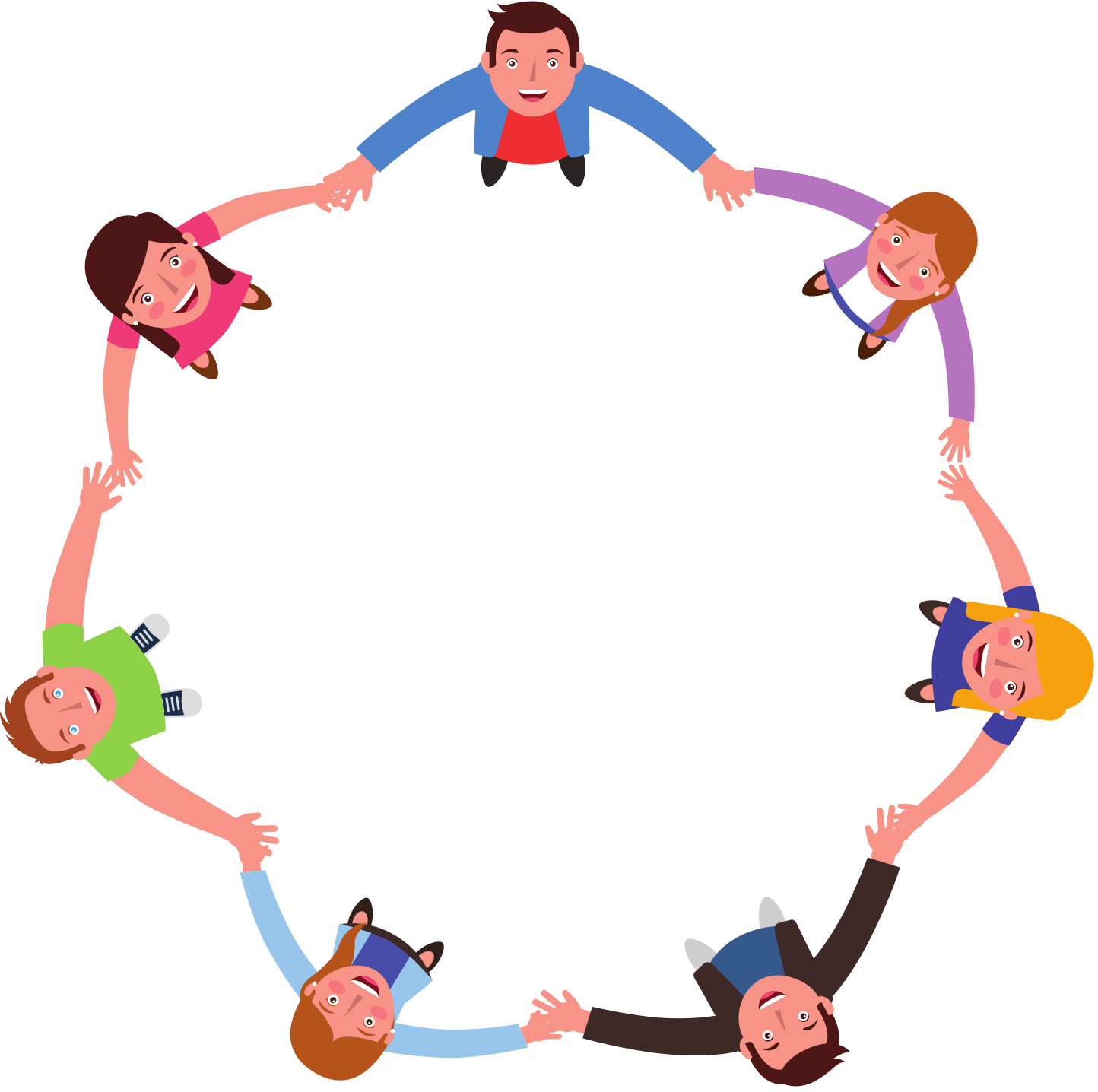 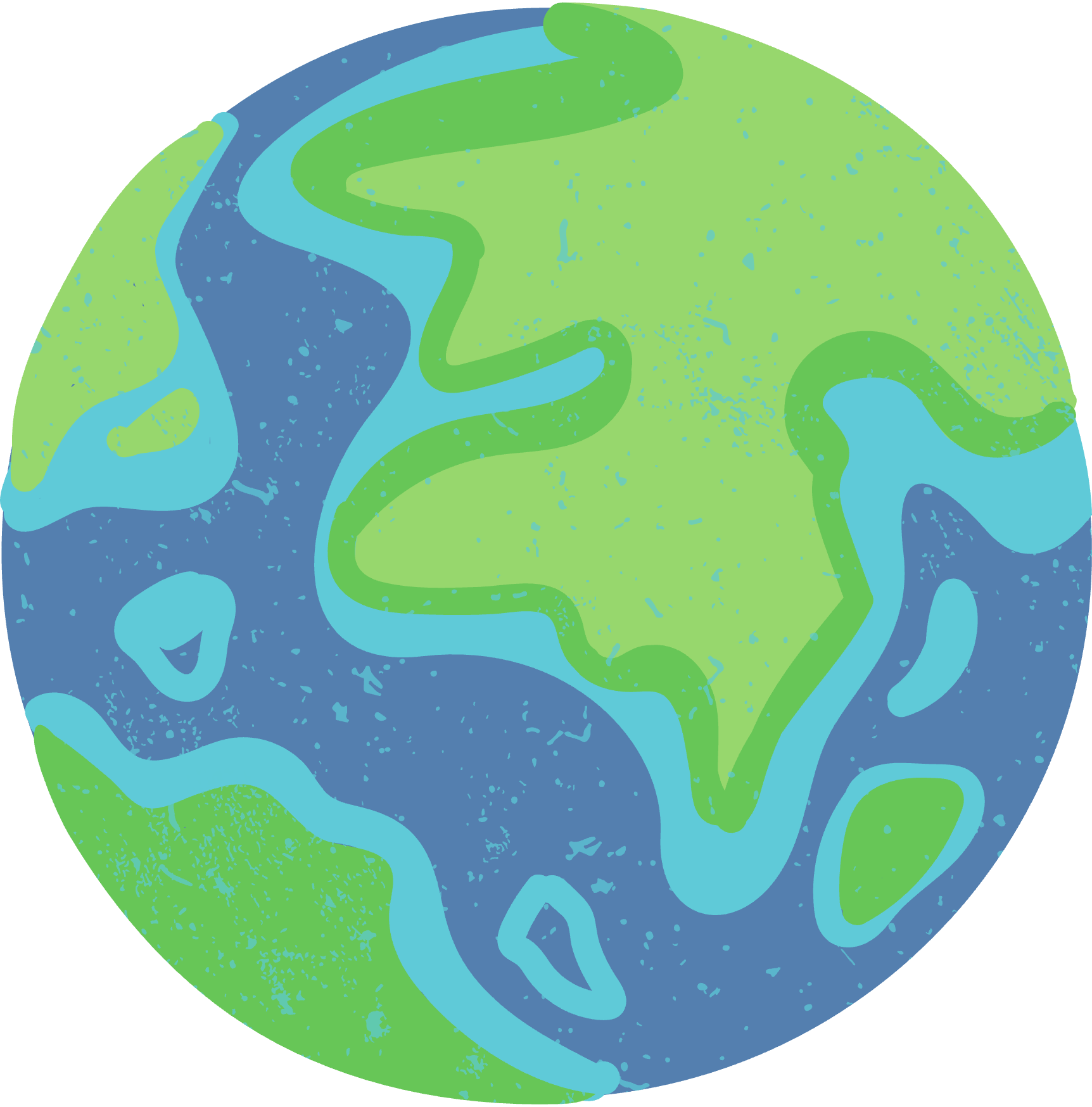 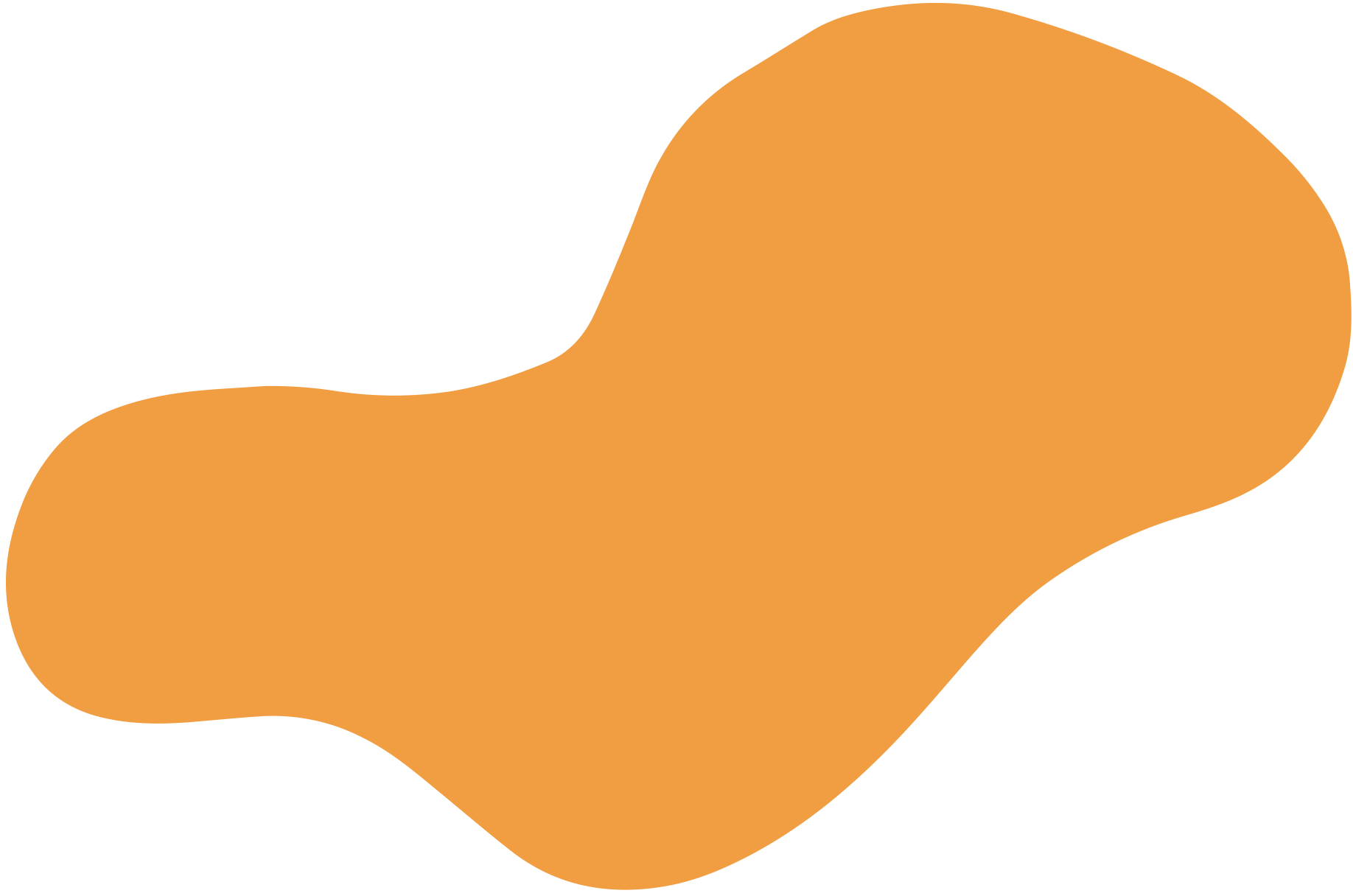 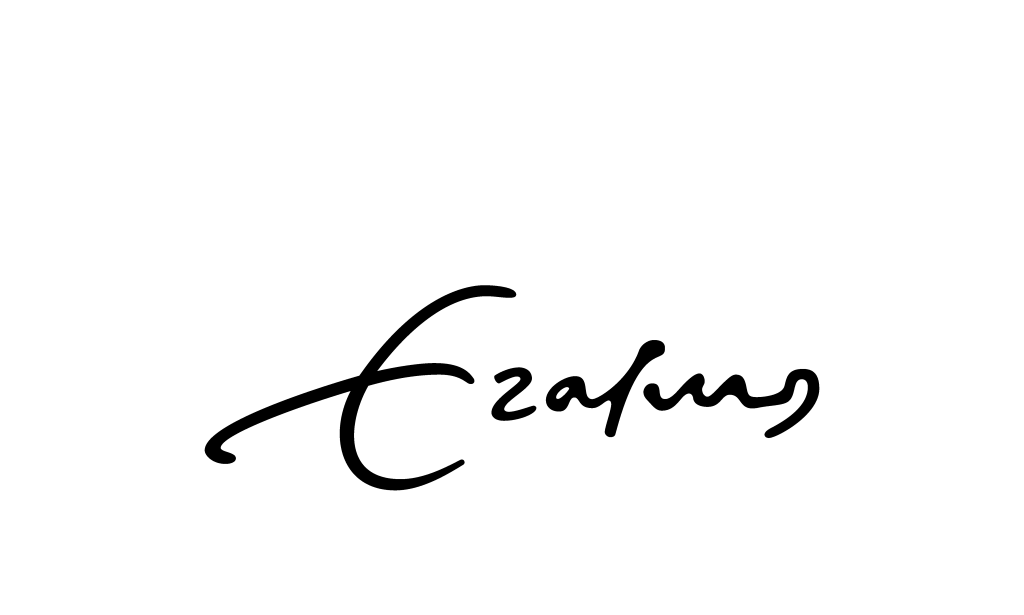 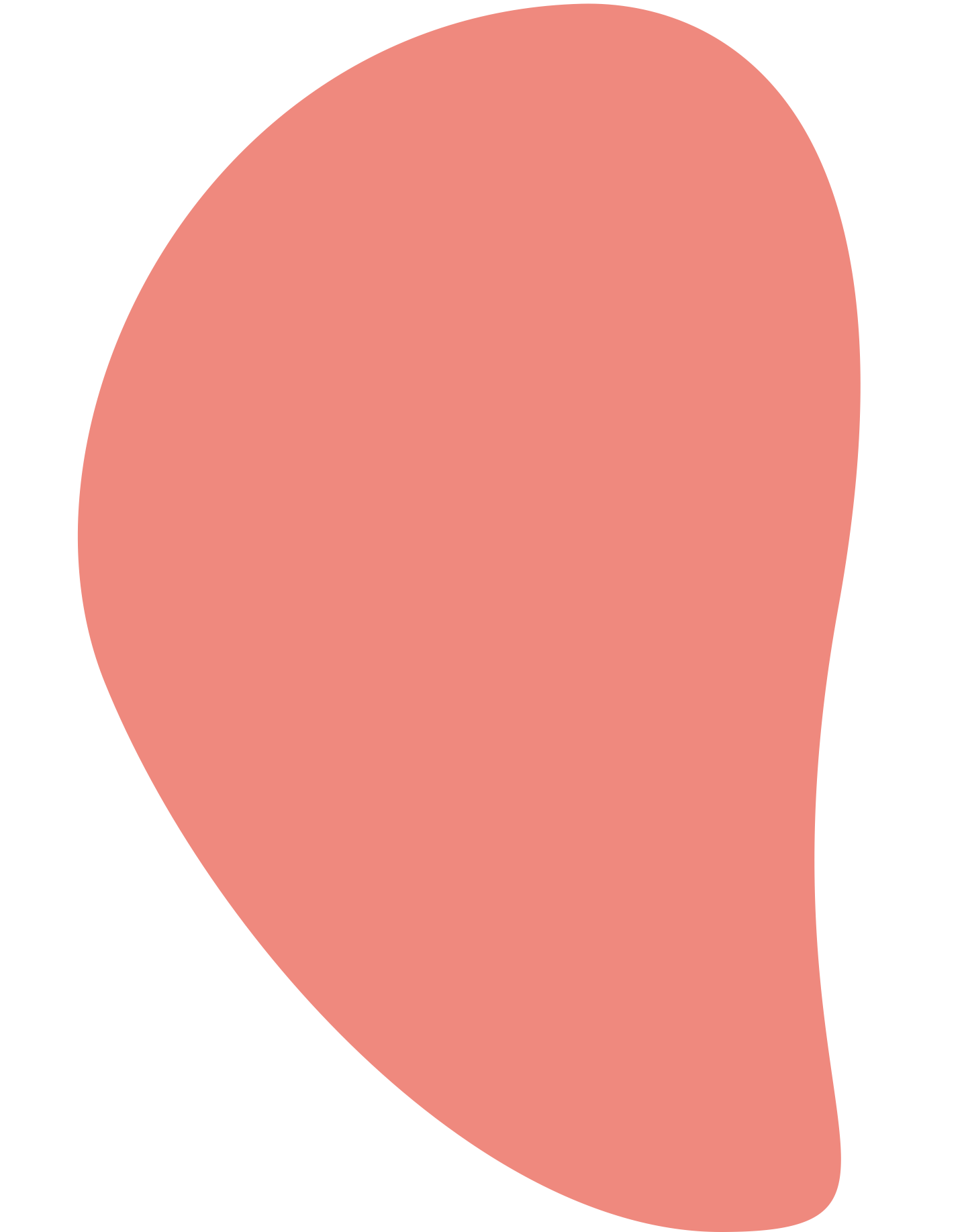 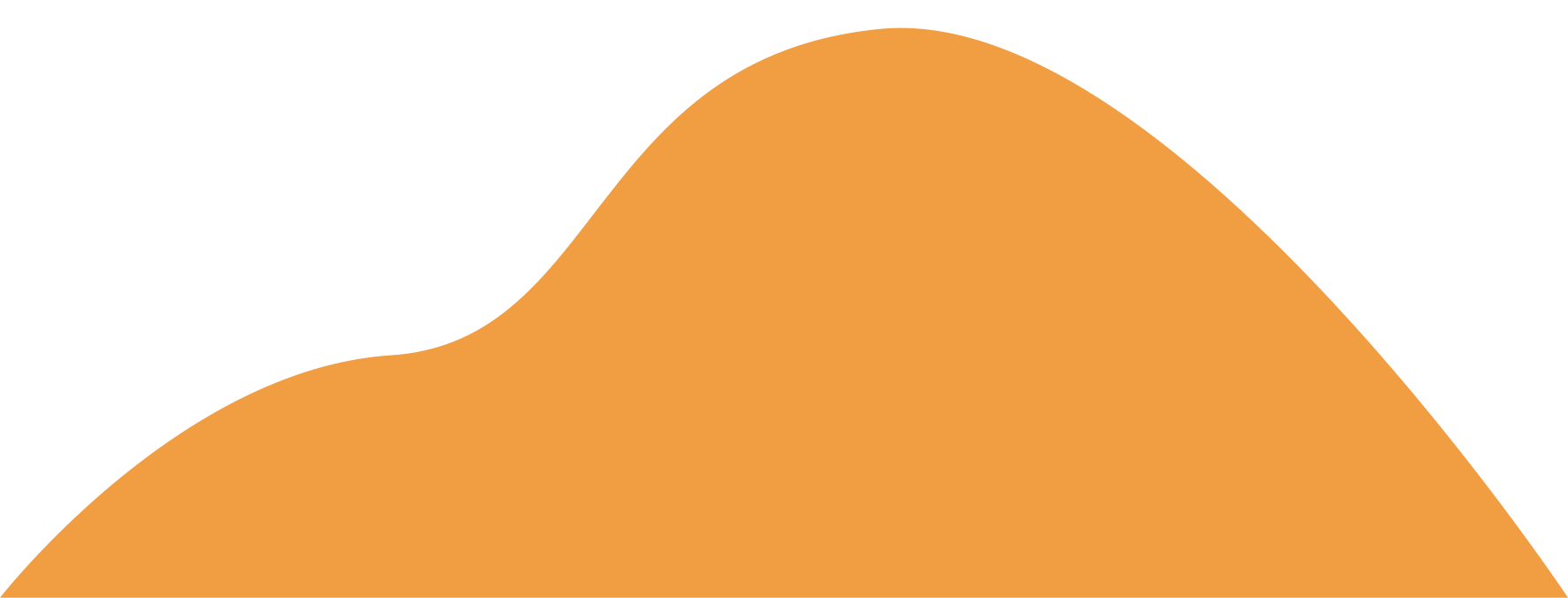 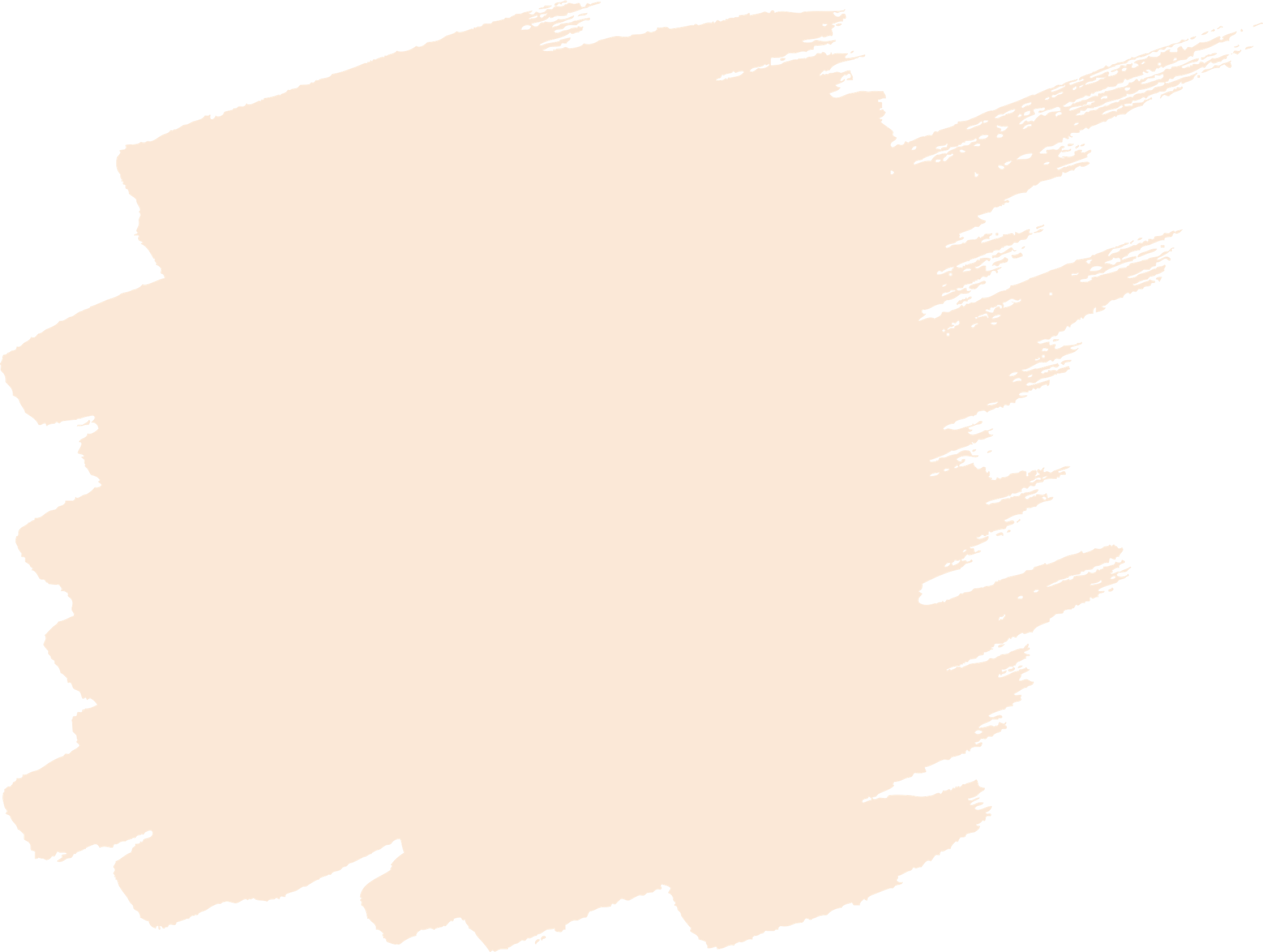 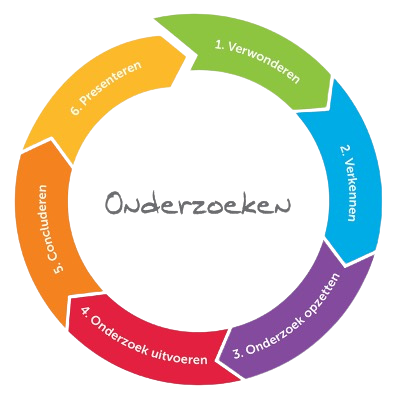 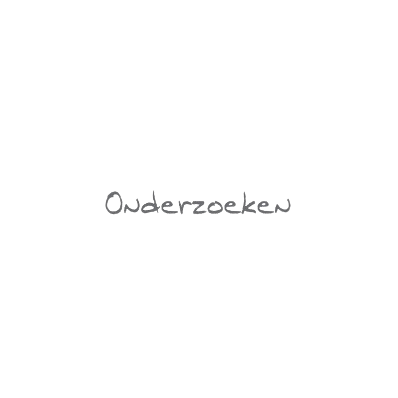 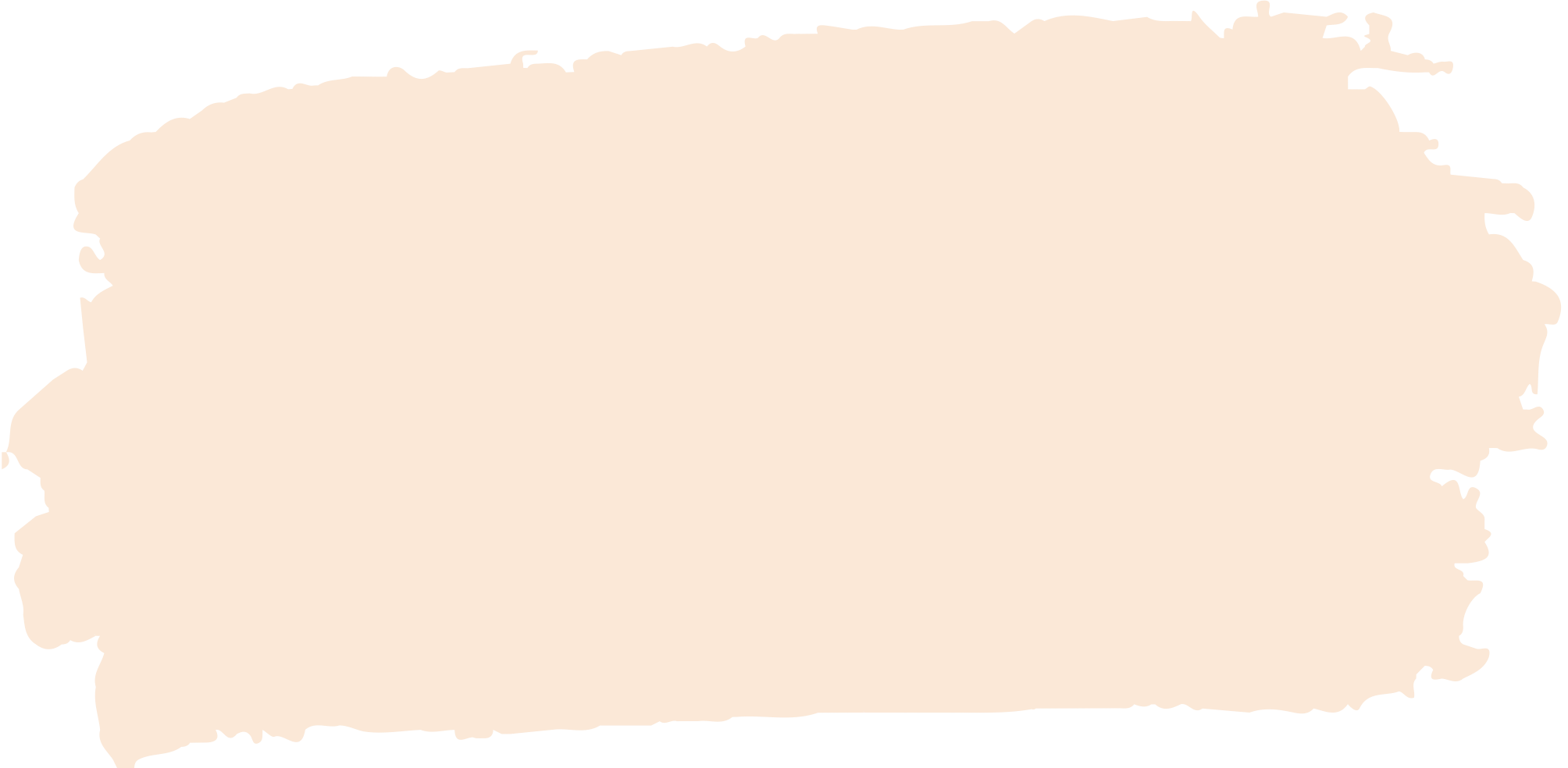 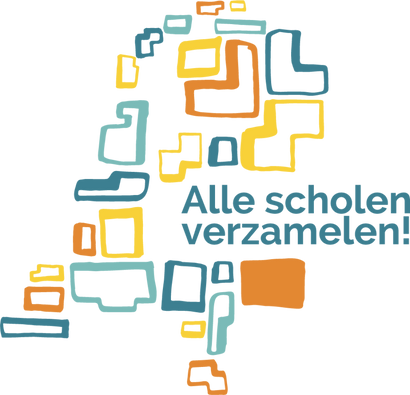 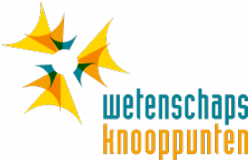 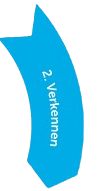 WAT IS SOCIAAL GEDRAG?
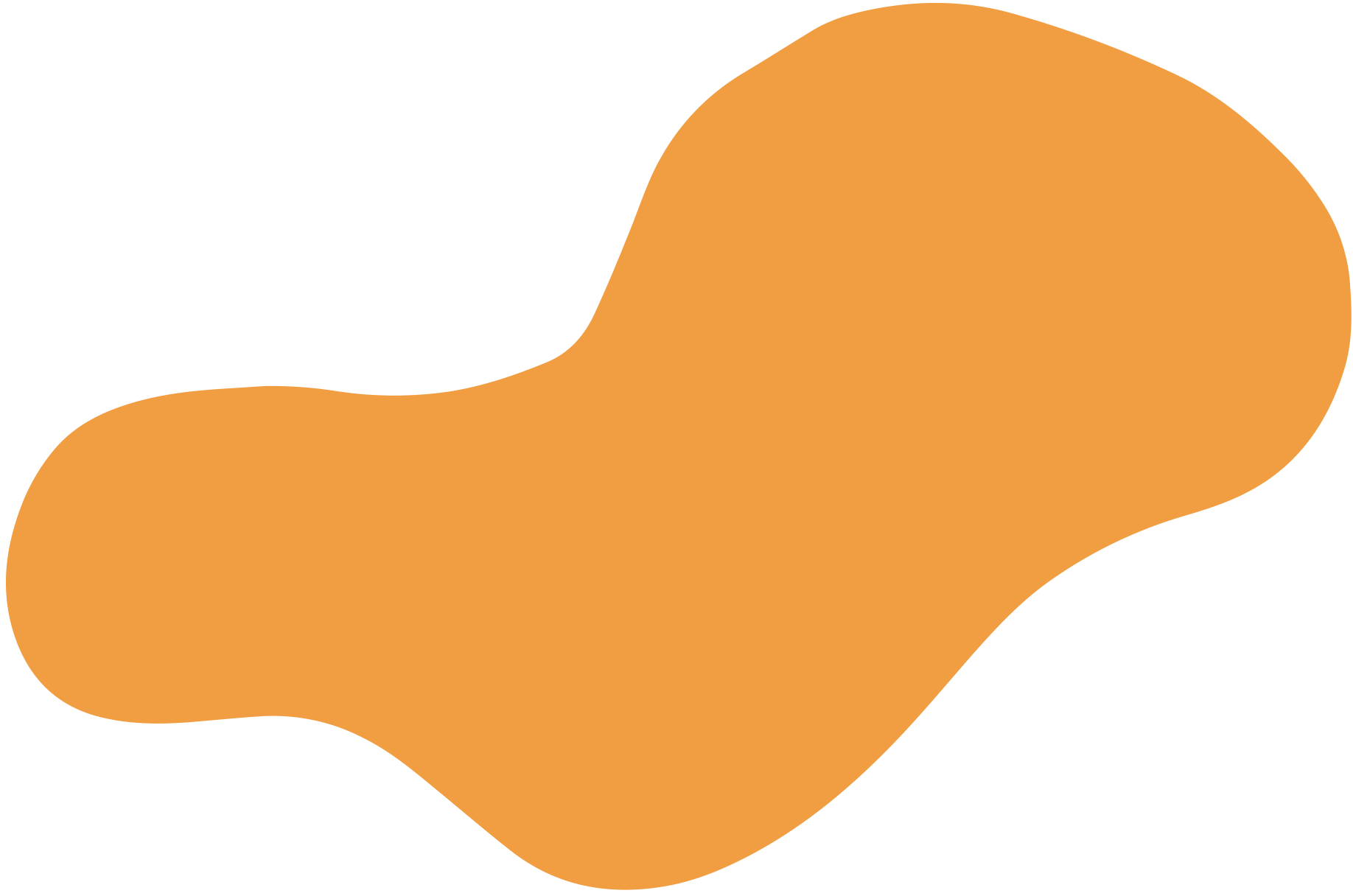 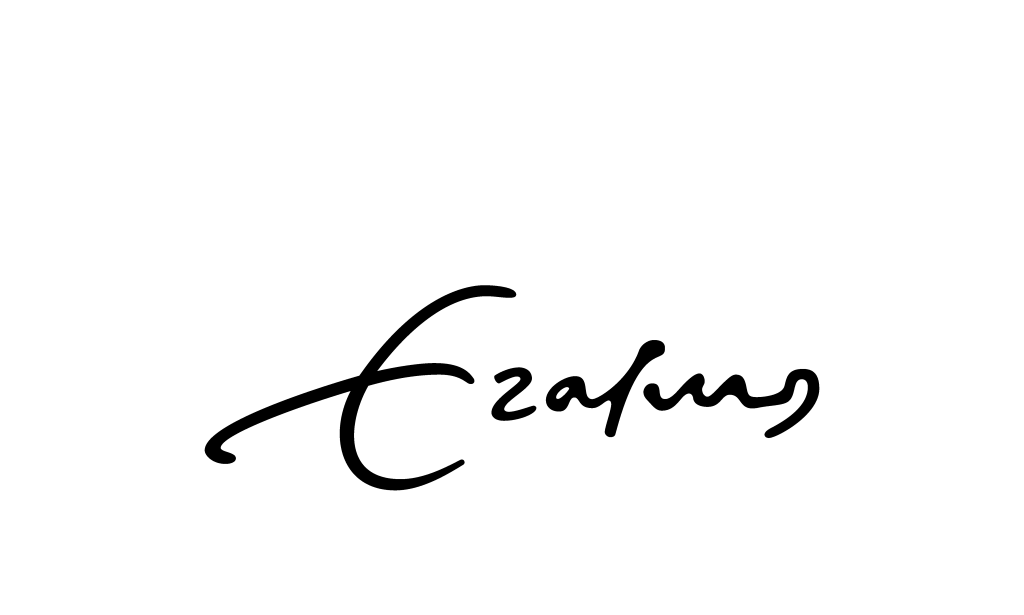 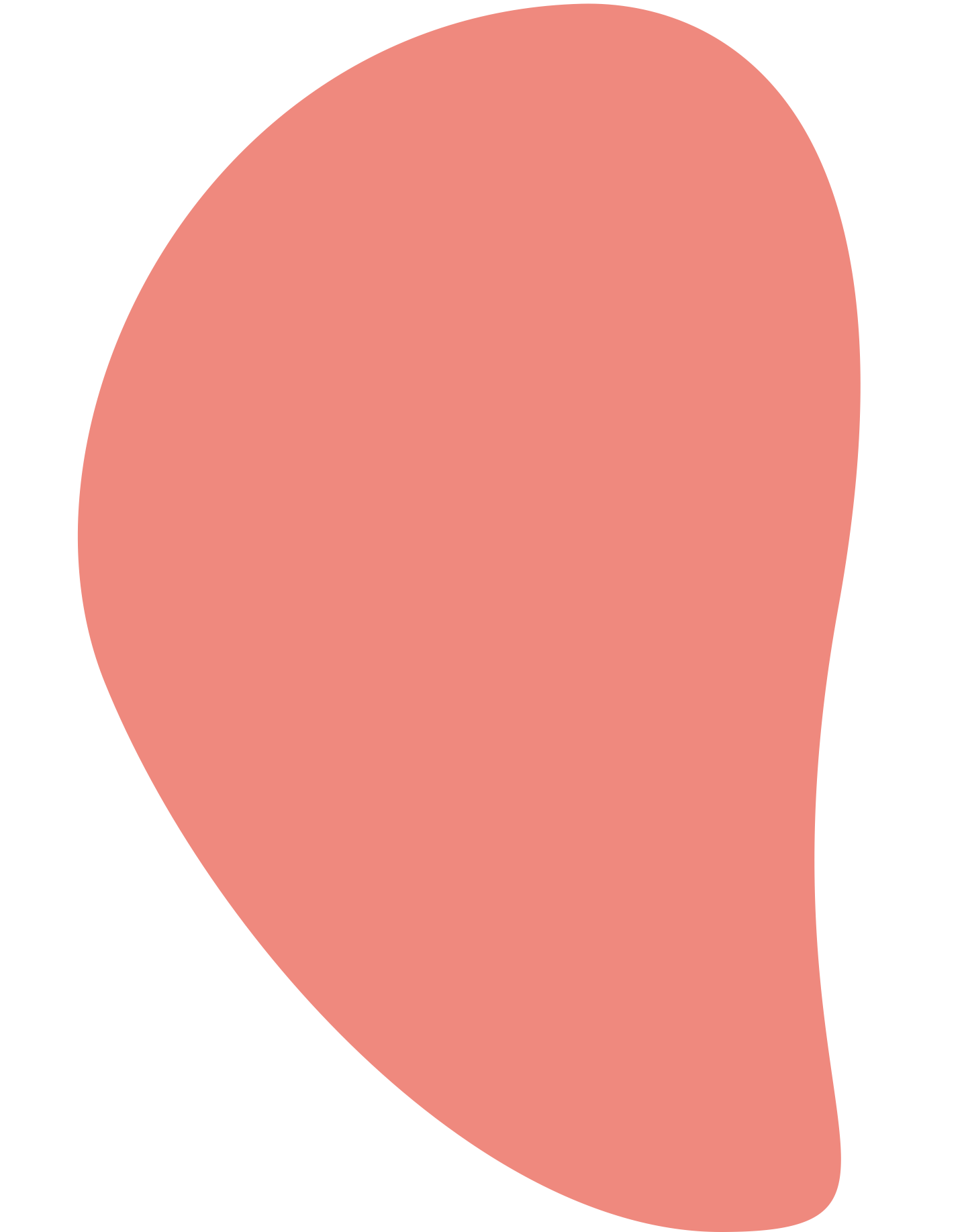 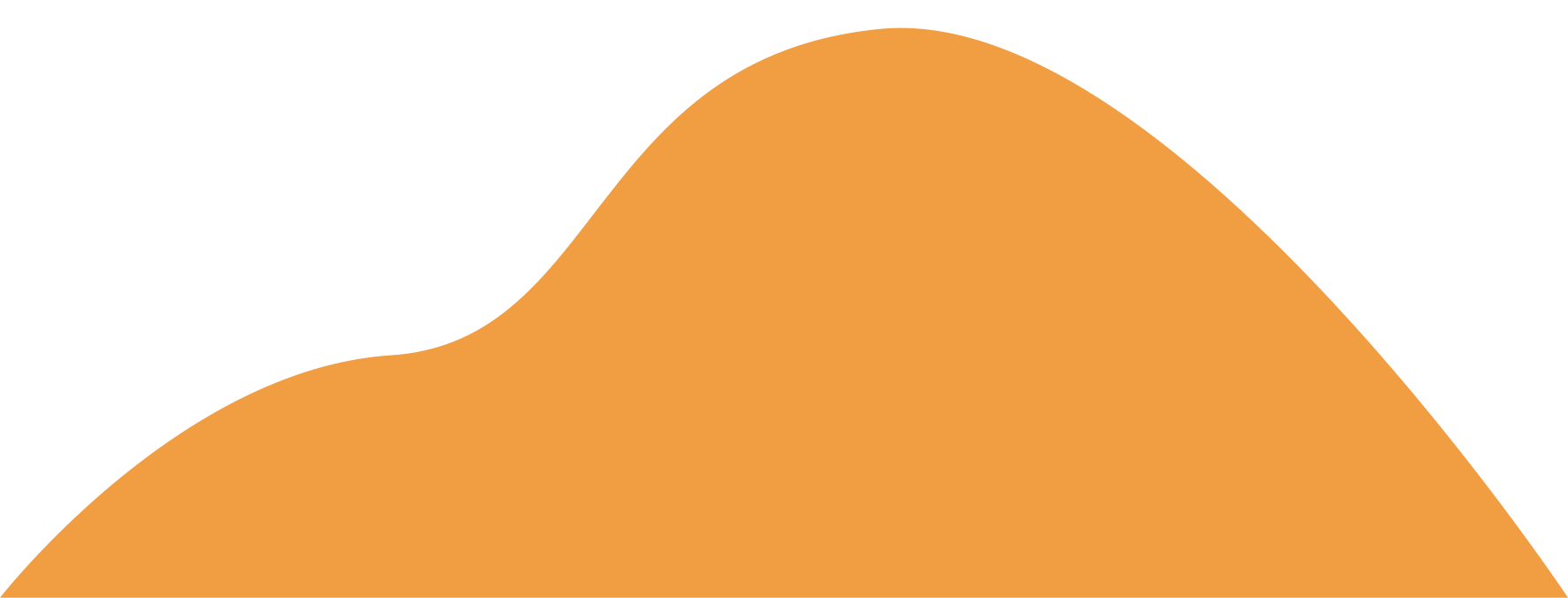 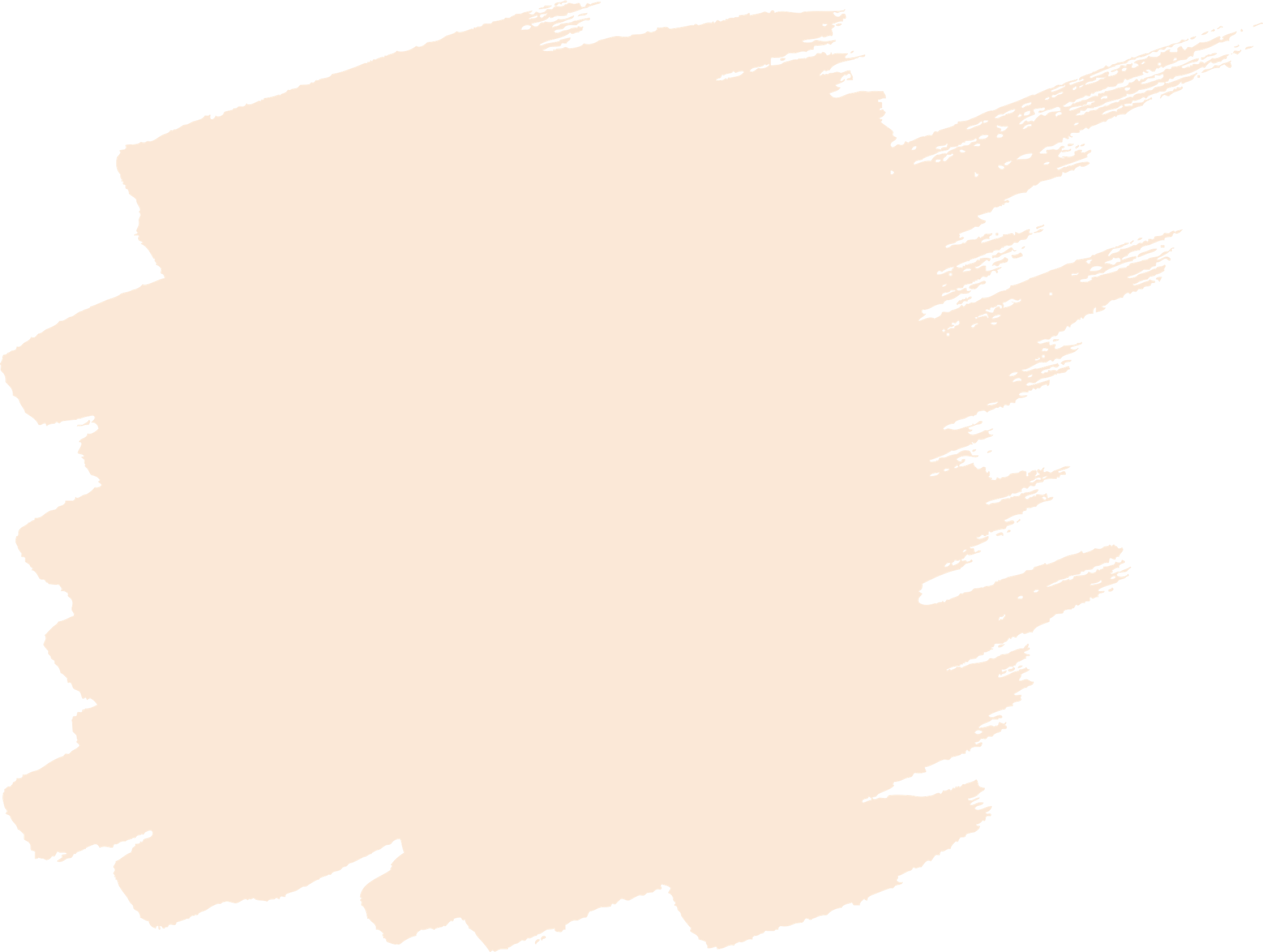 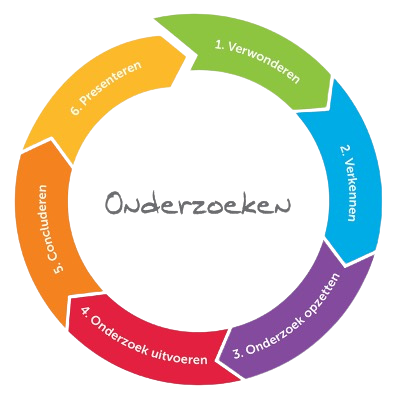 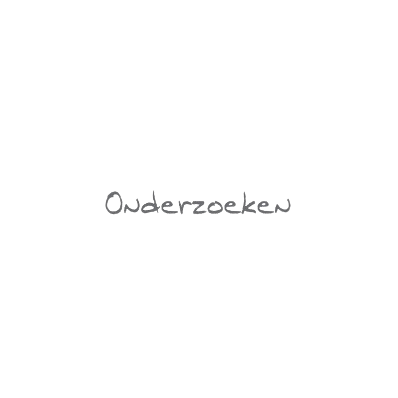 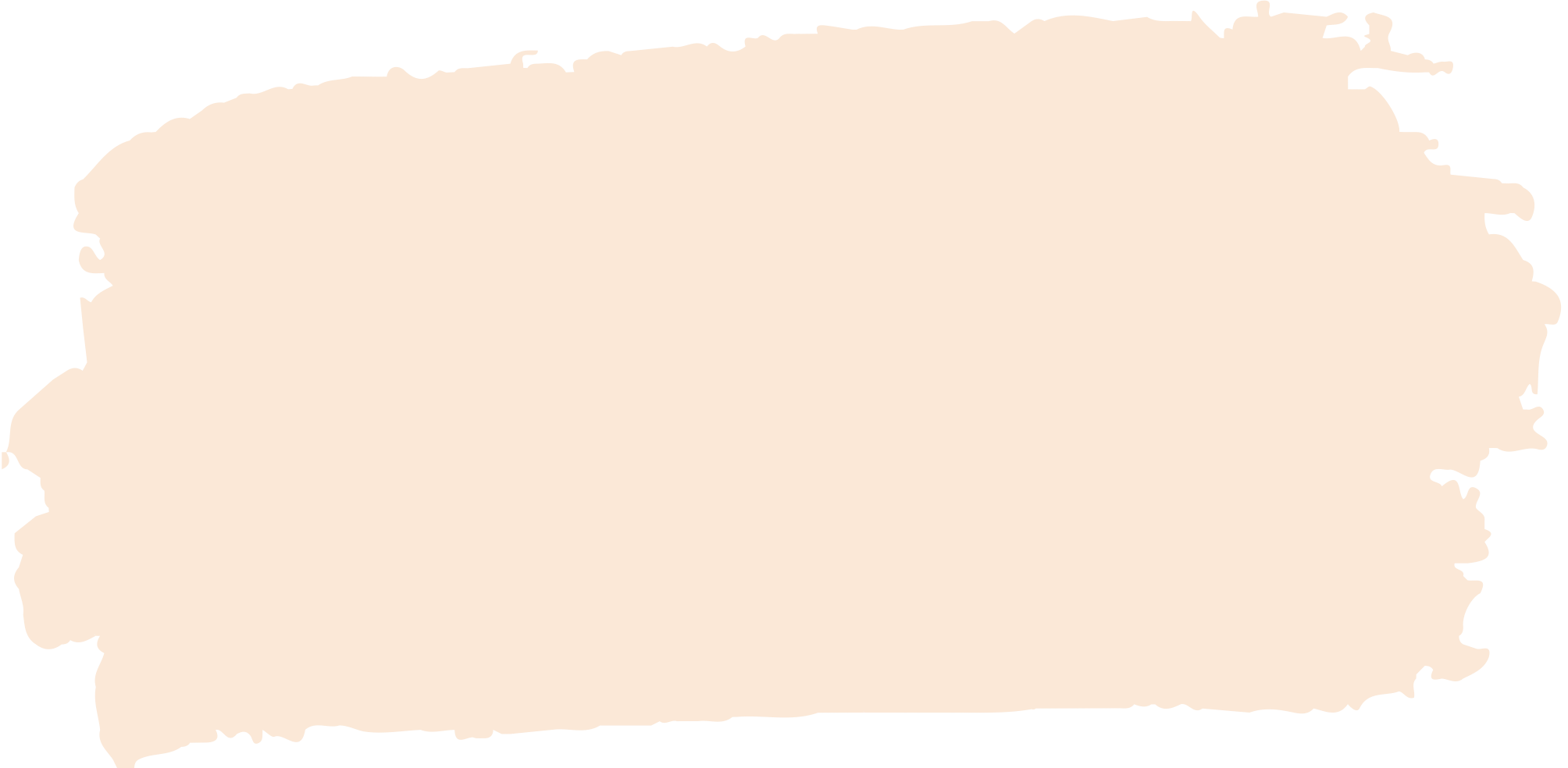 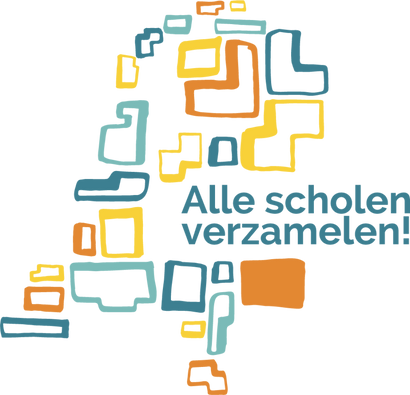 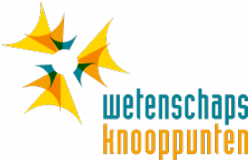 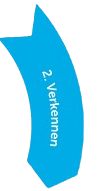 WAT IS SOCIAAL GEDRAG?
Bijvoorbeeld:
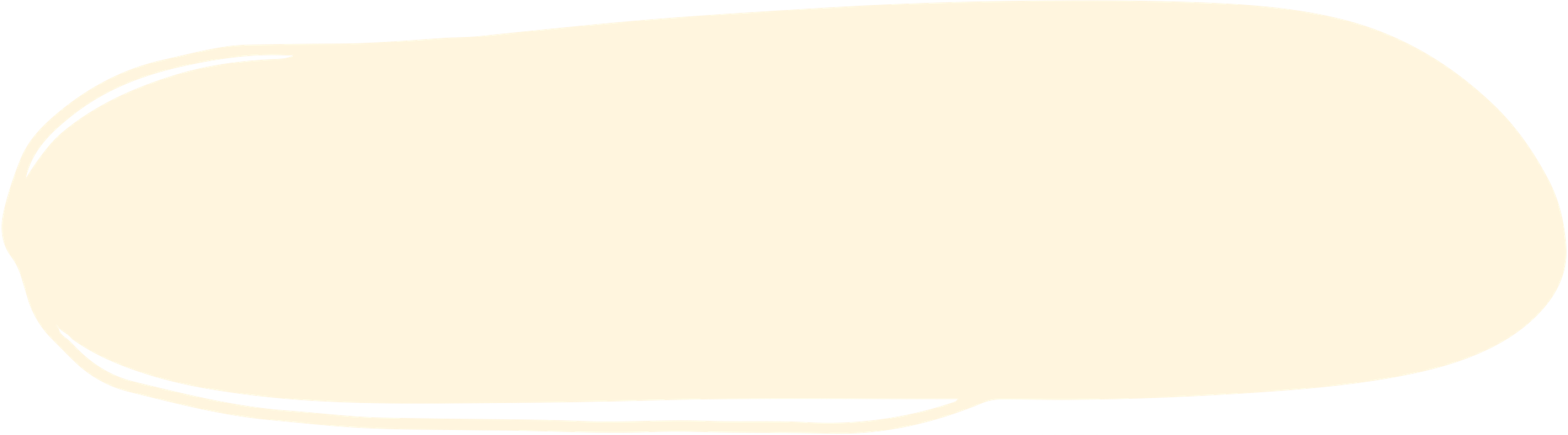 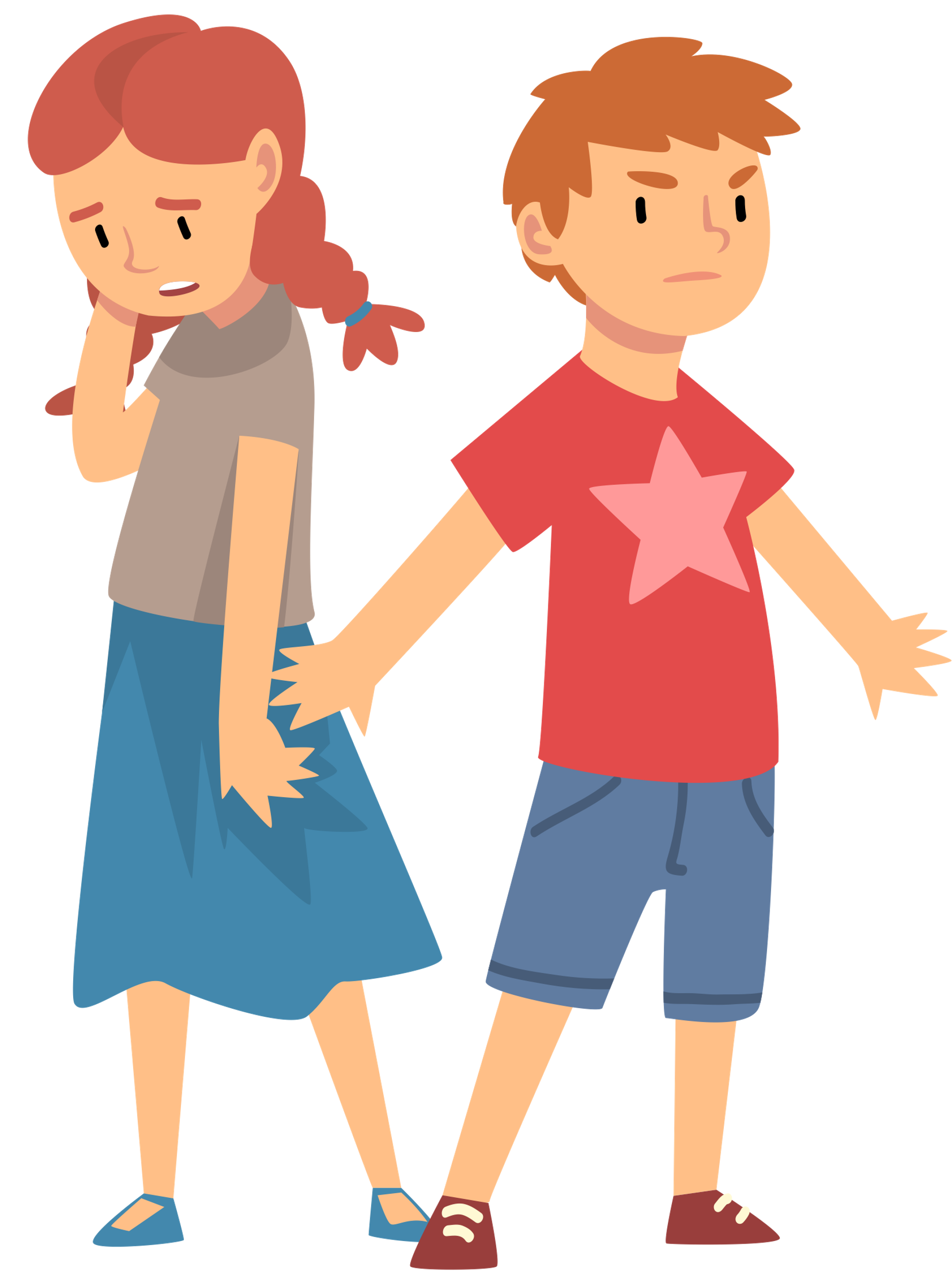 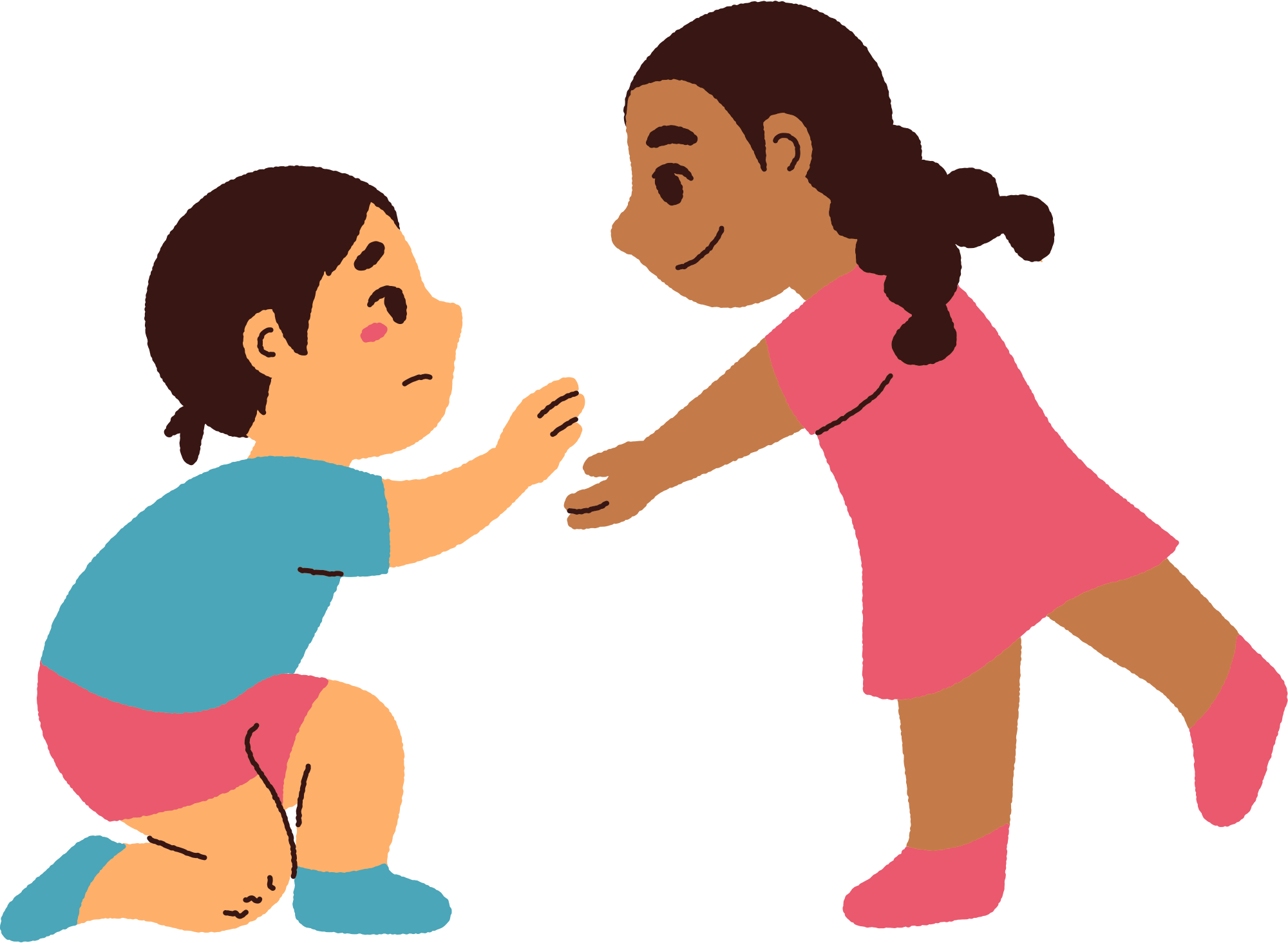 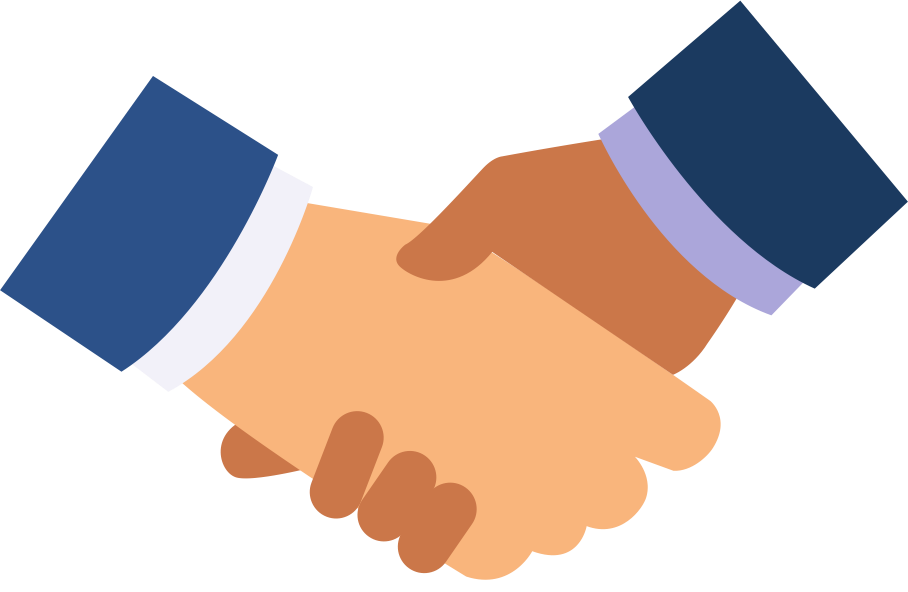 Opkomen voor 
iemand
Samenwerken
Lief zijn
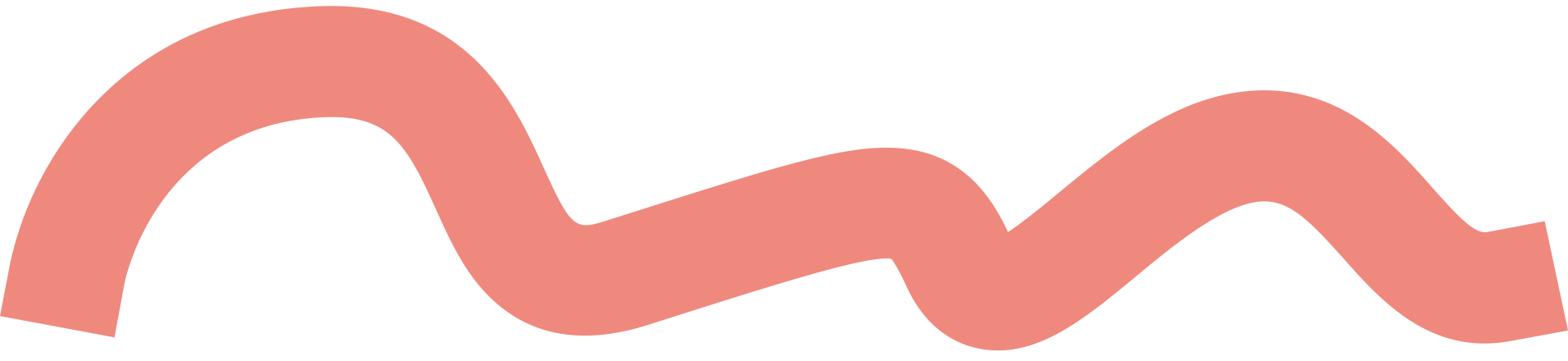 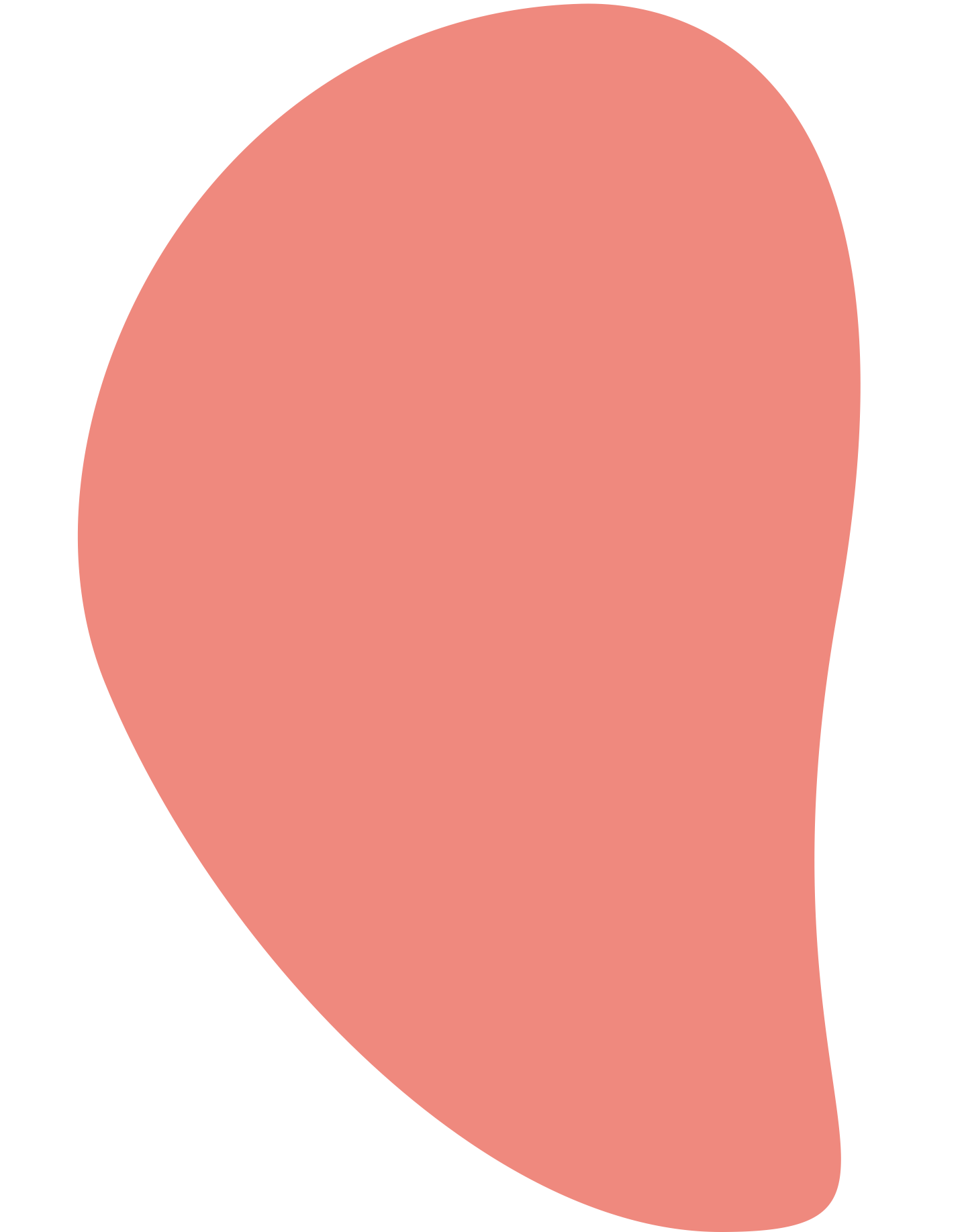 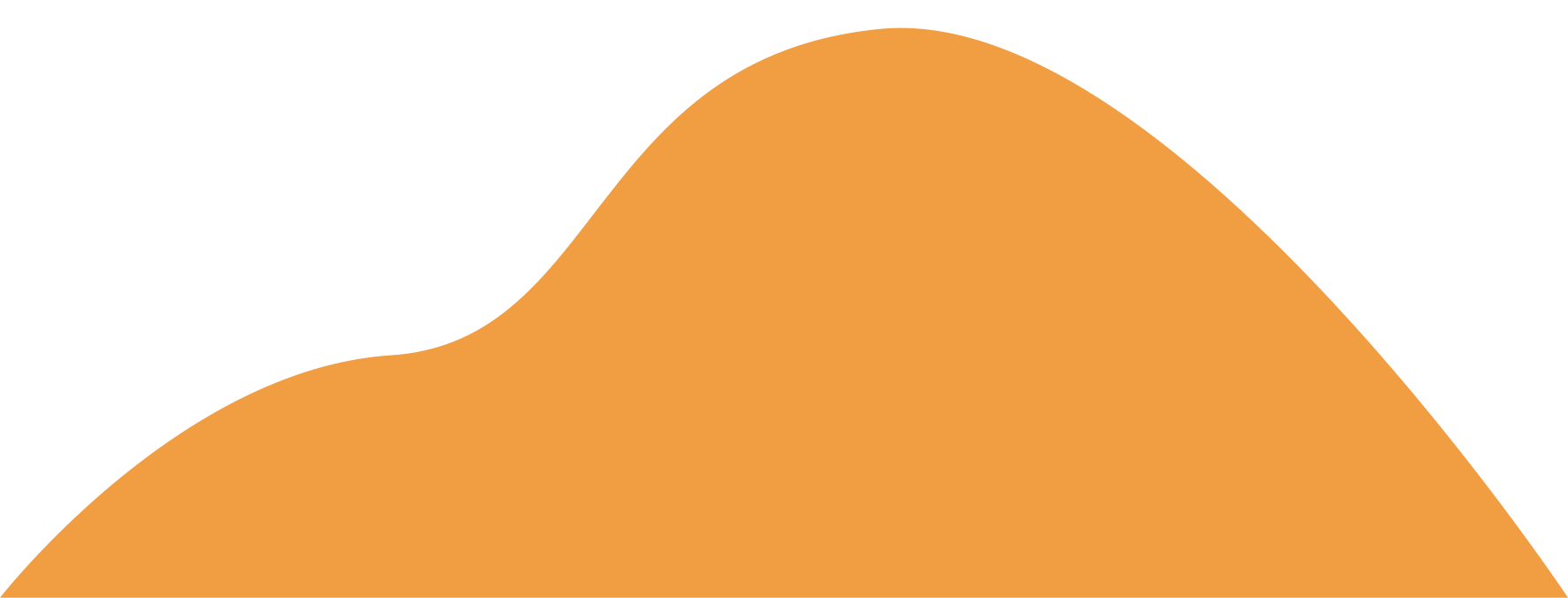 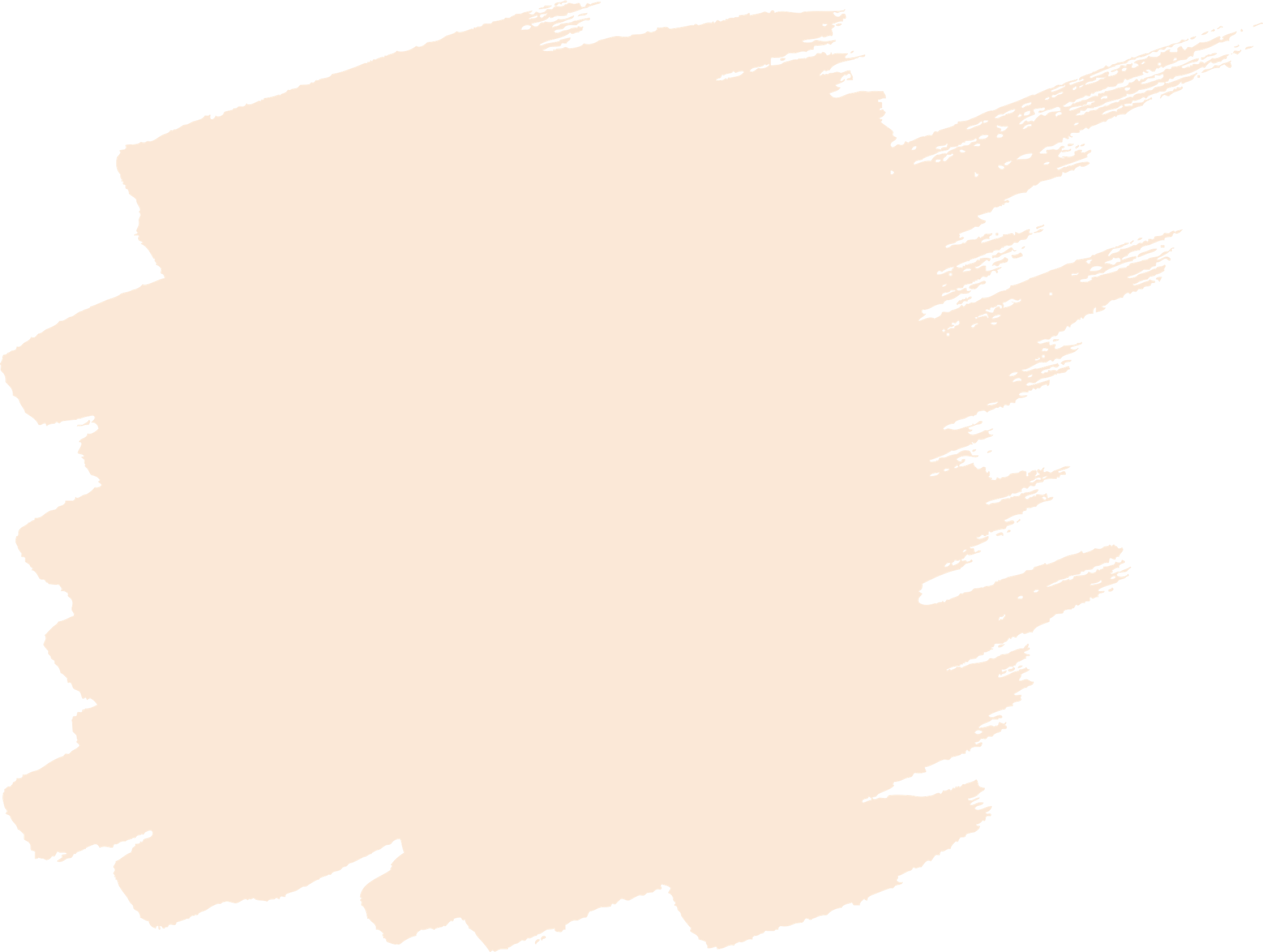 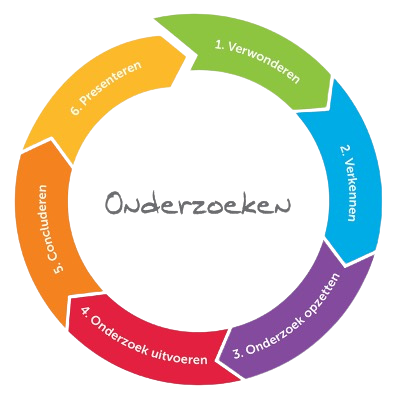 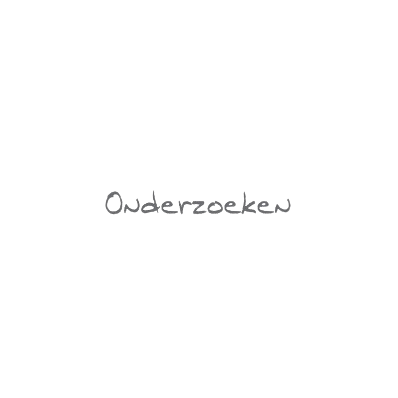 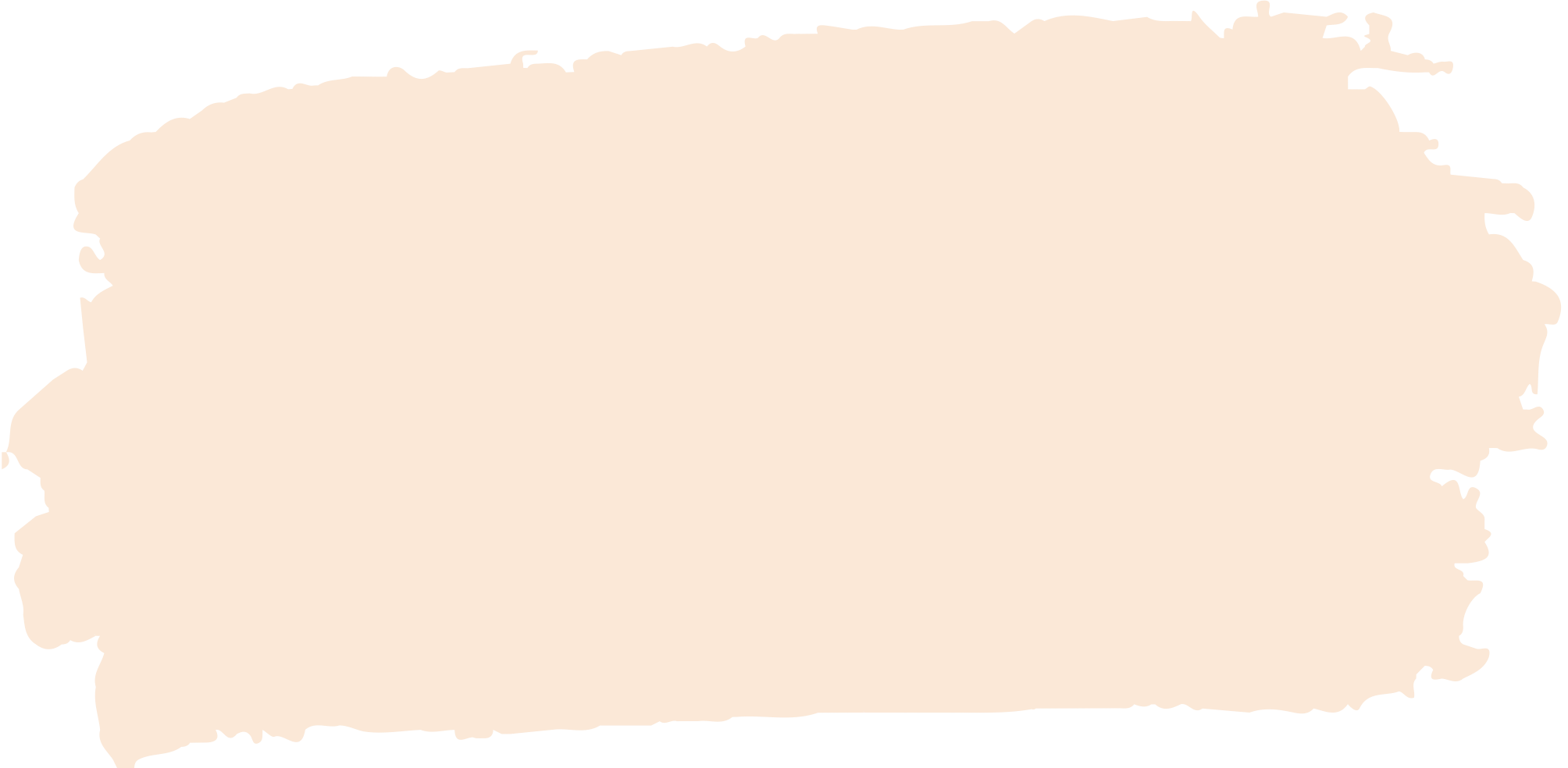 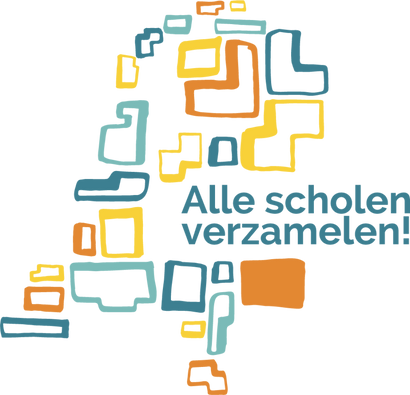 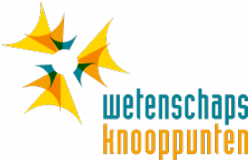 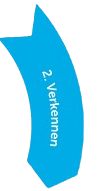 WAT ZIJN  VAARDIGHEDEN?
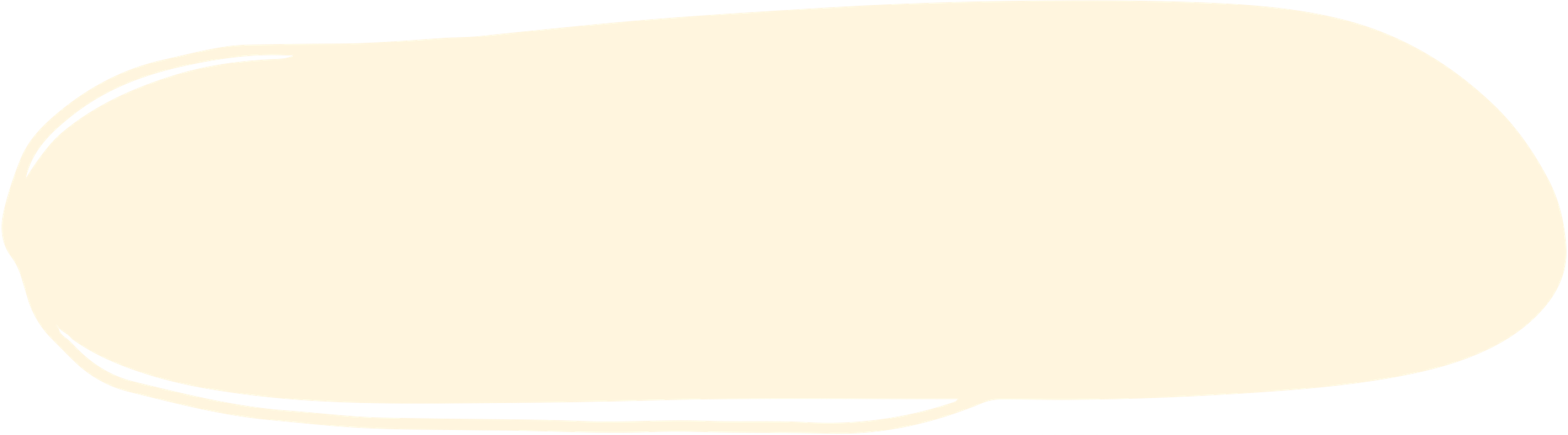 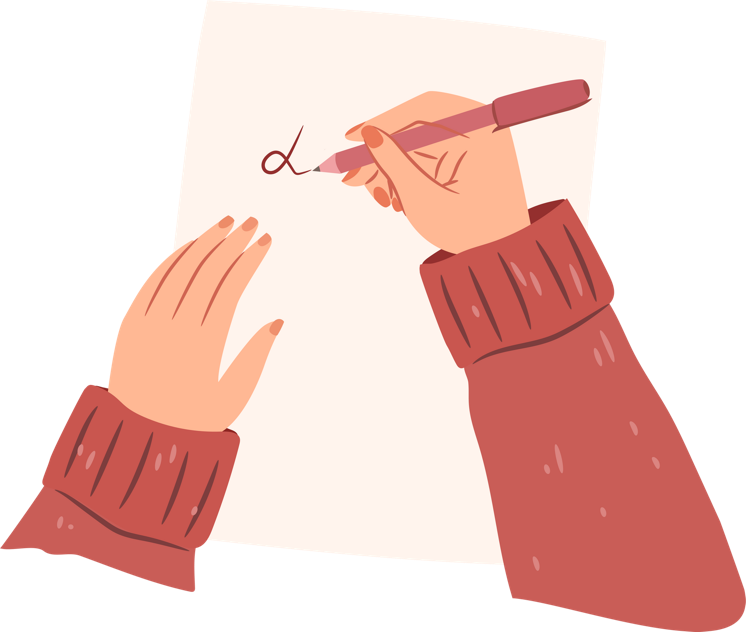 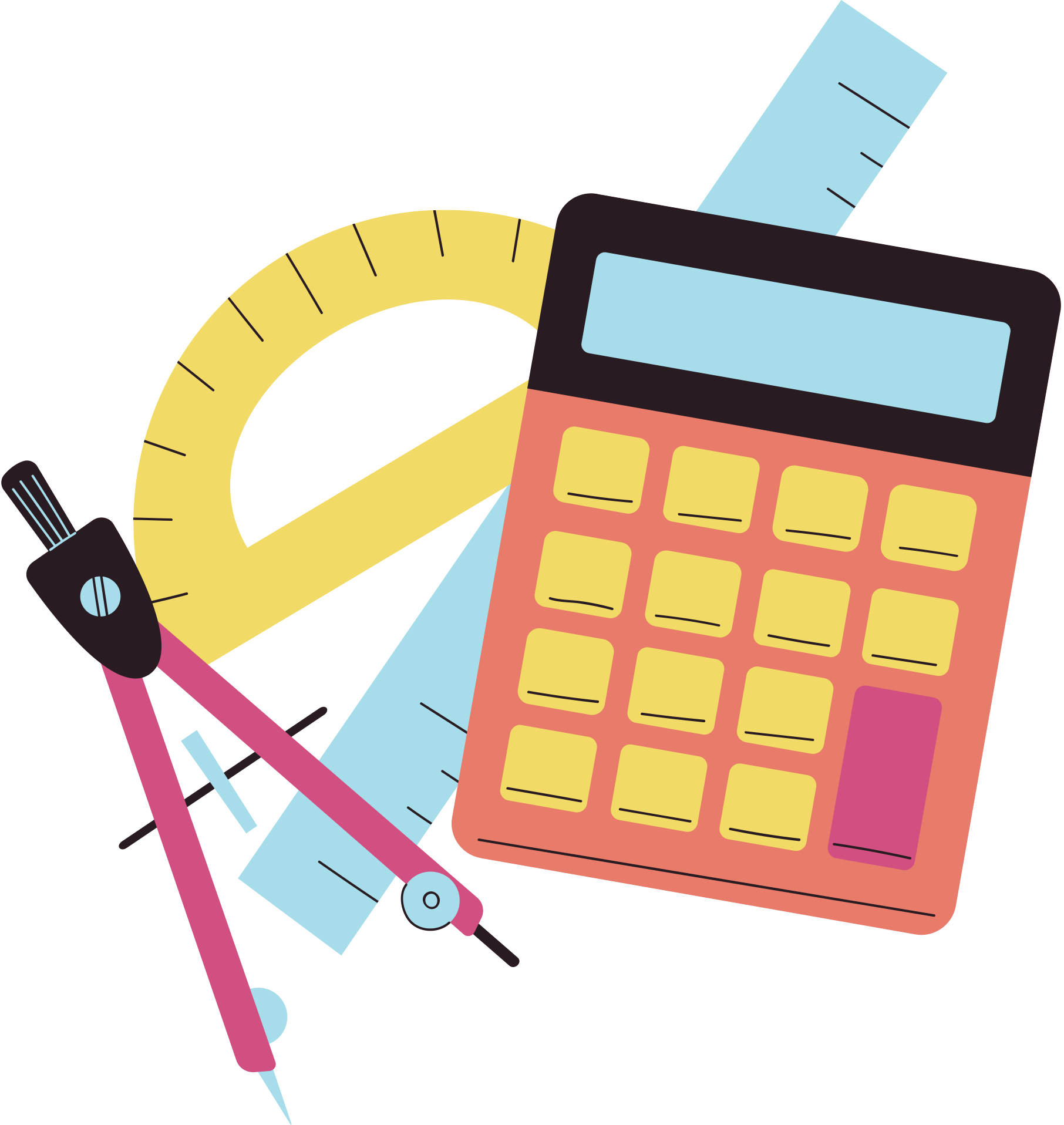 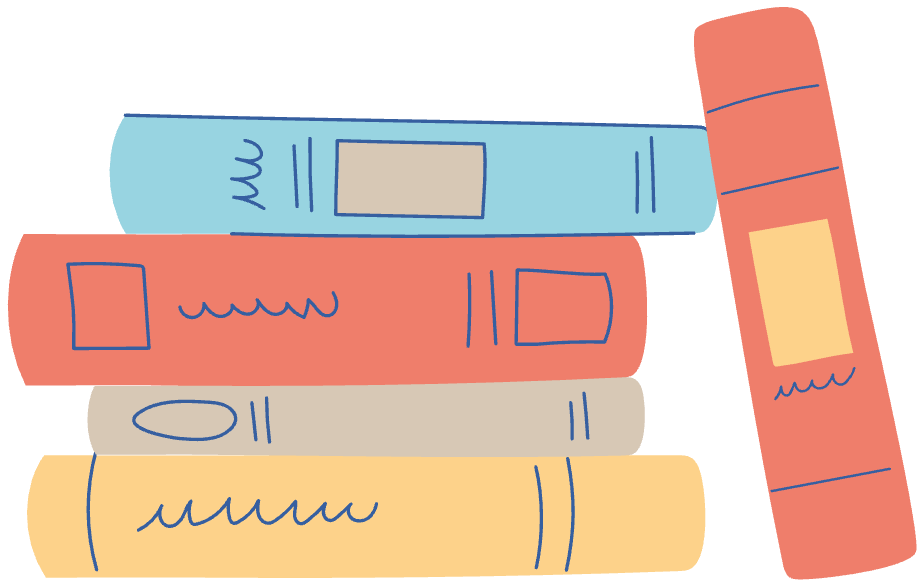 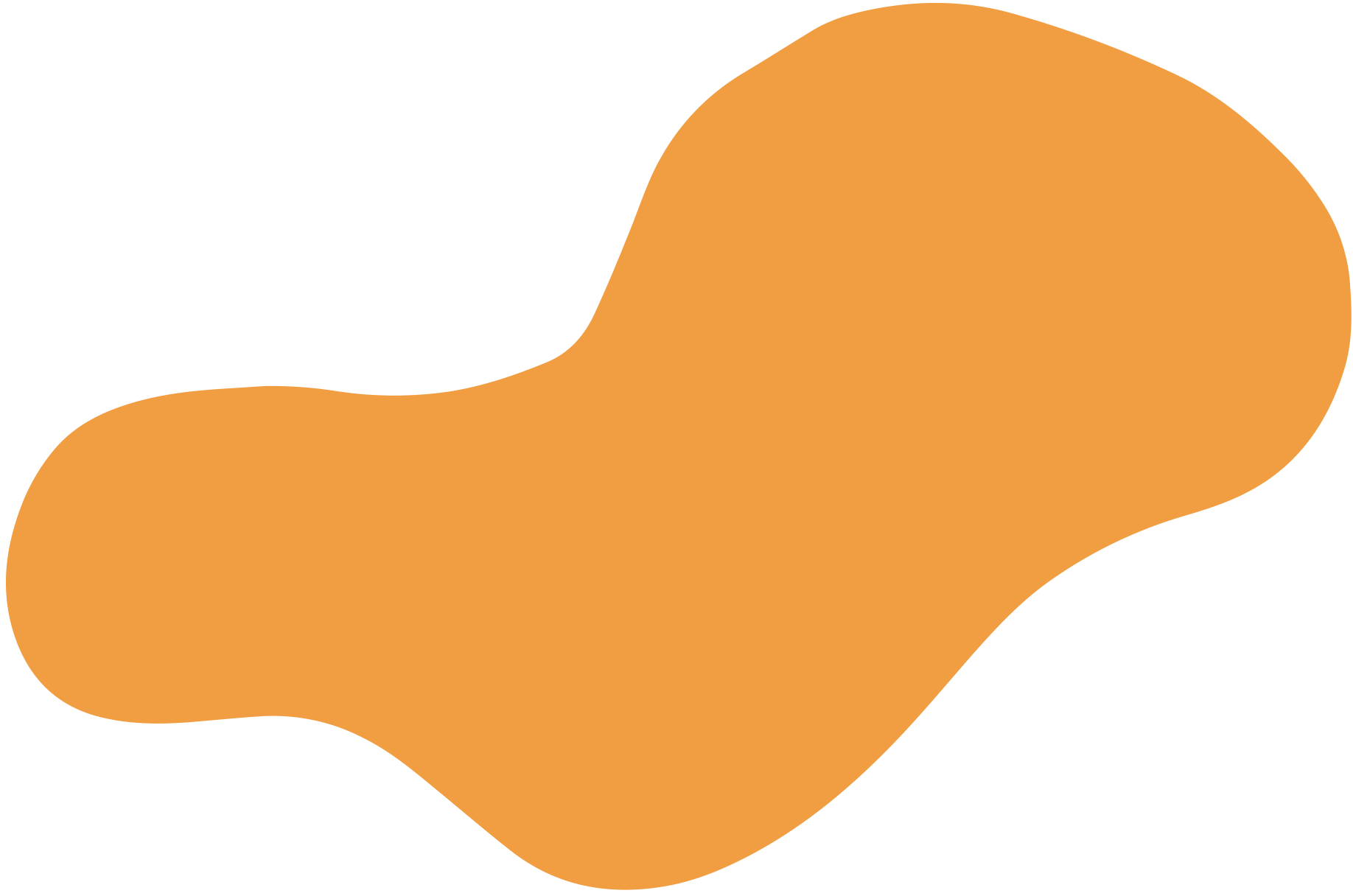 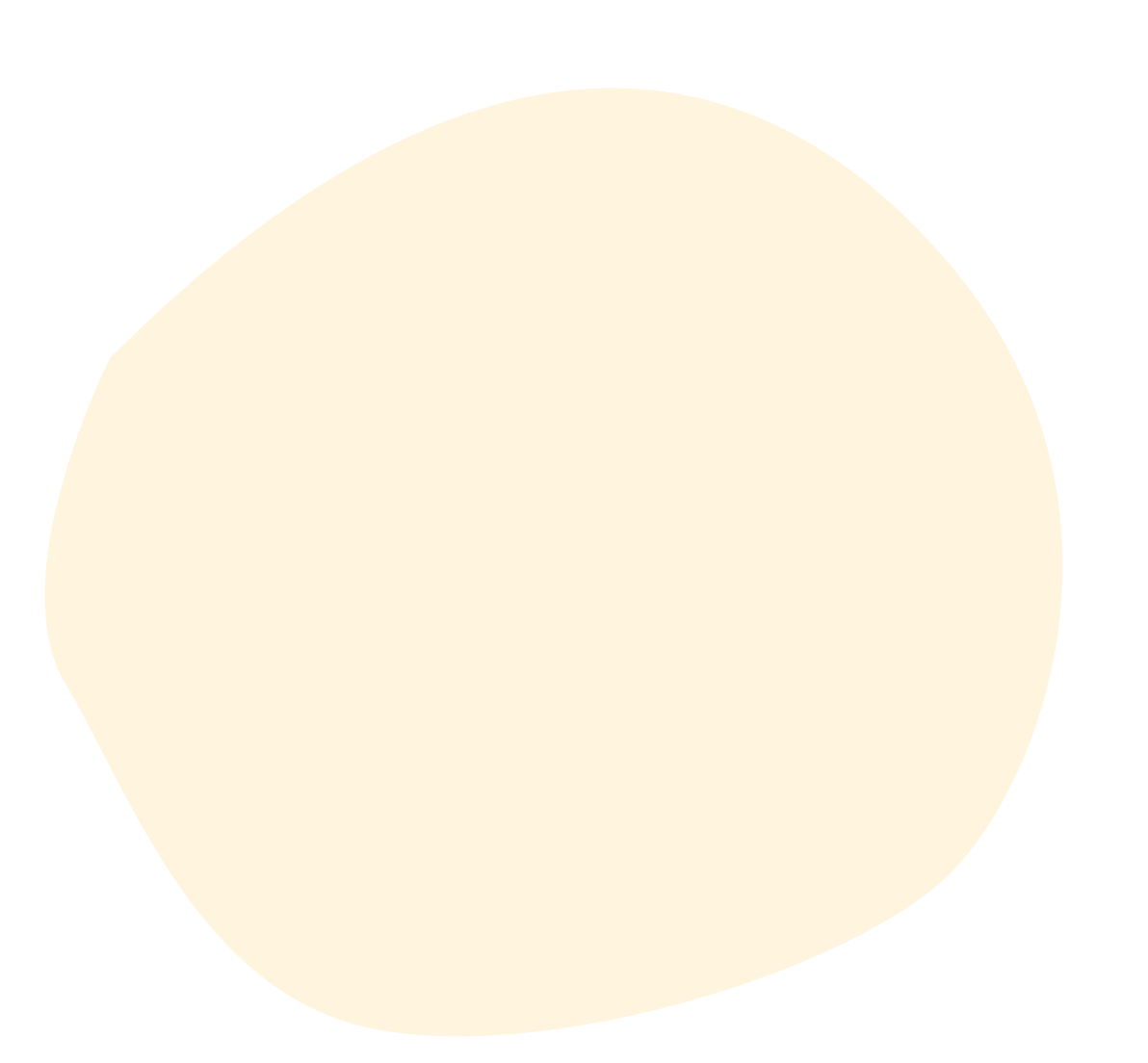 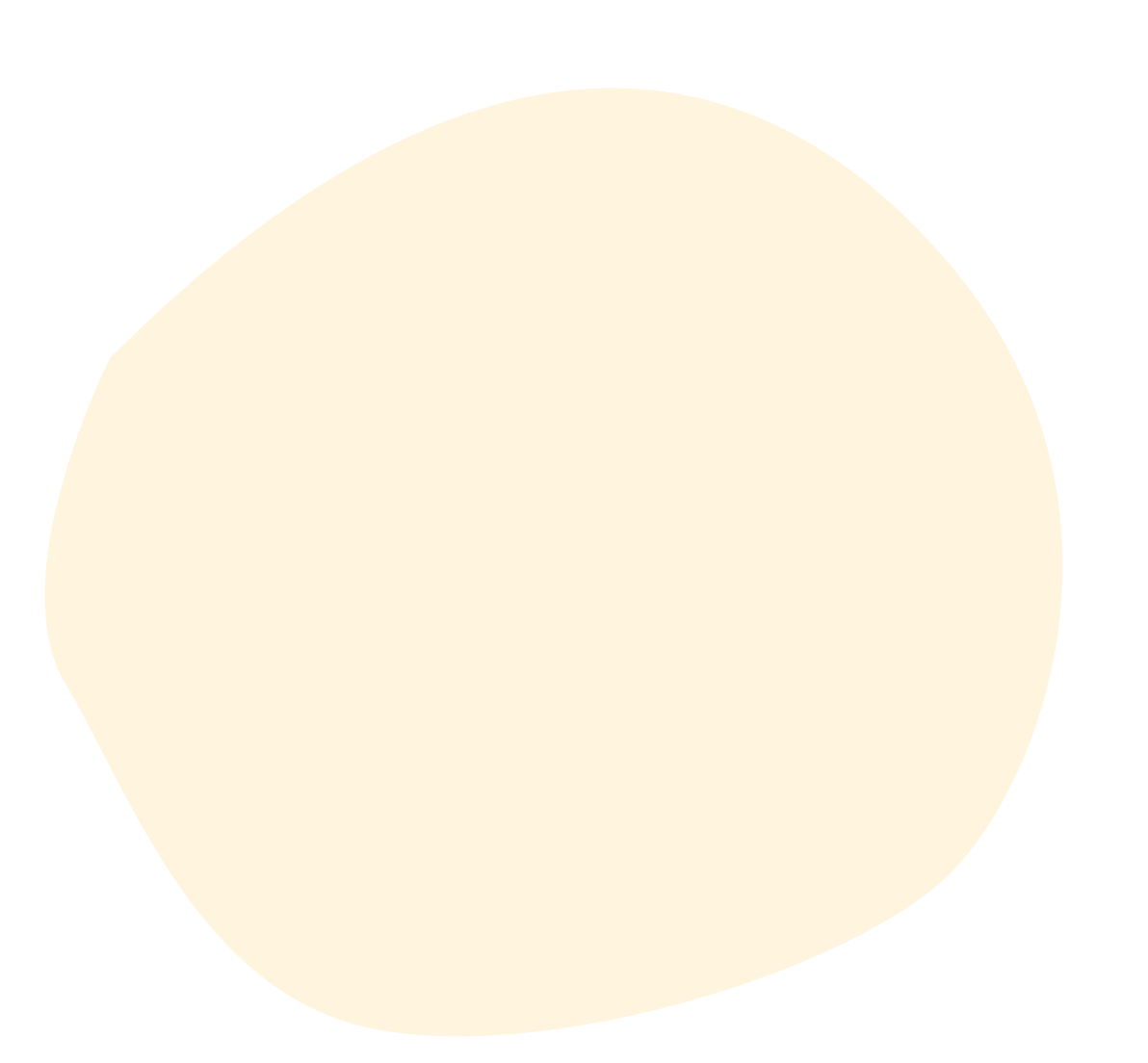 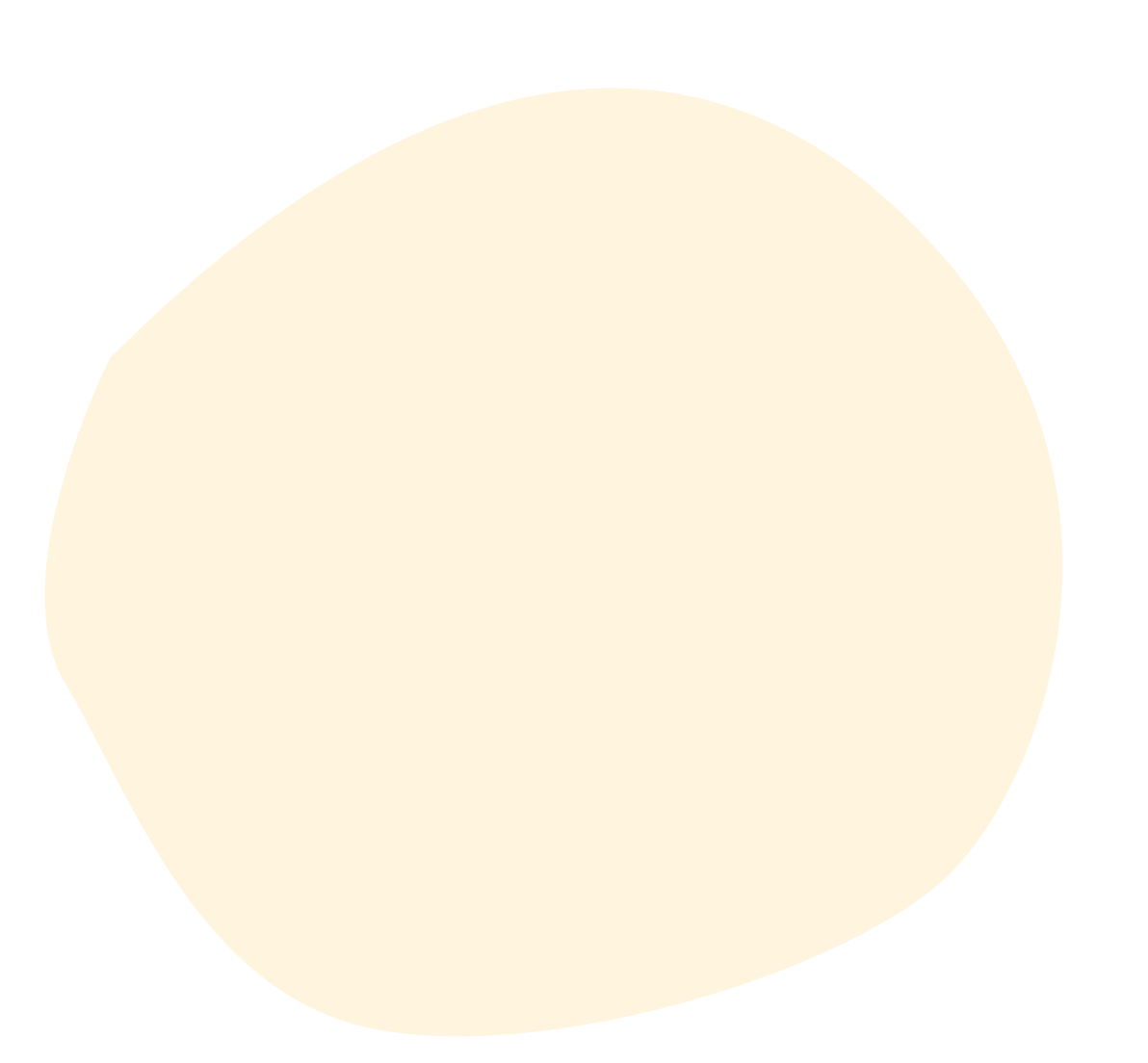 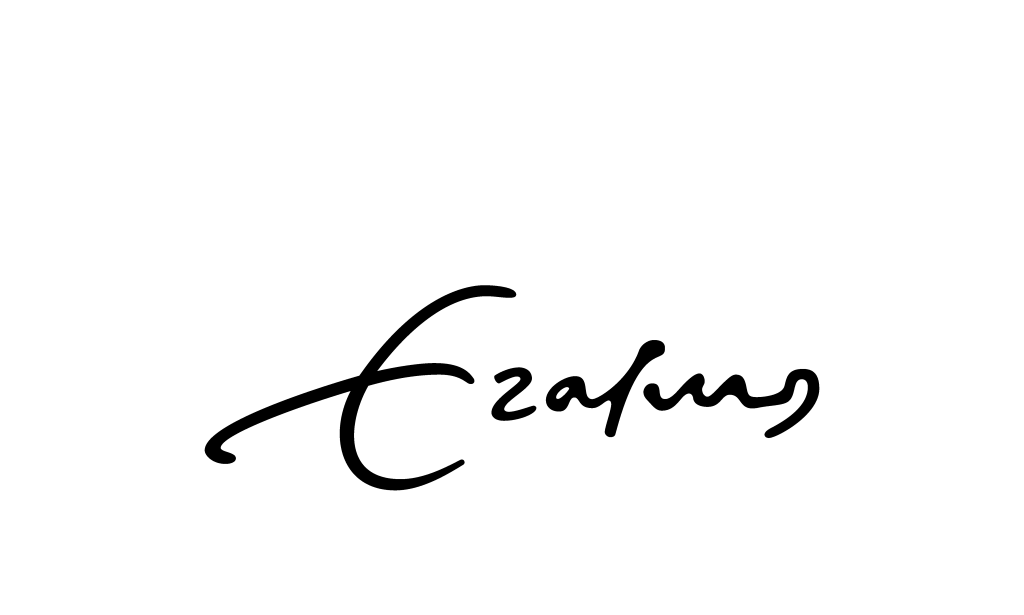 Schrijven
Lezen
Rekenen
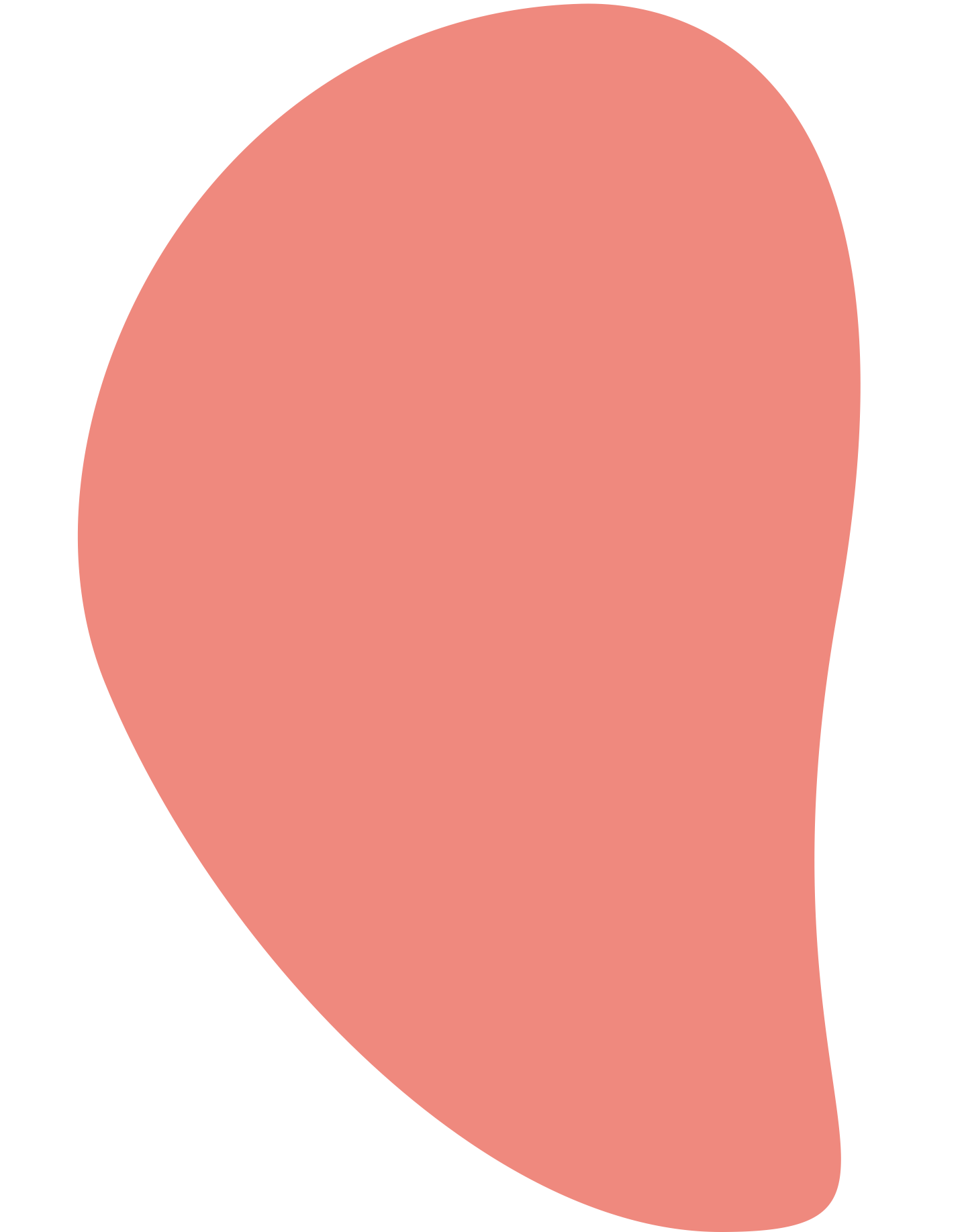 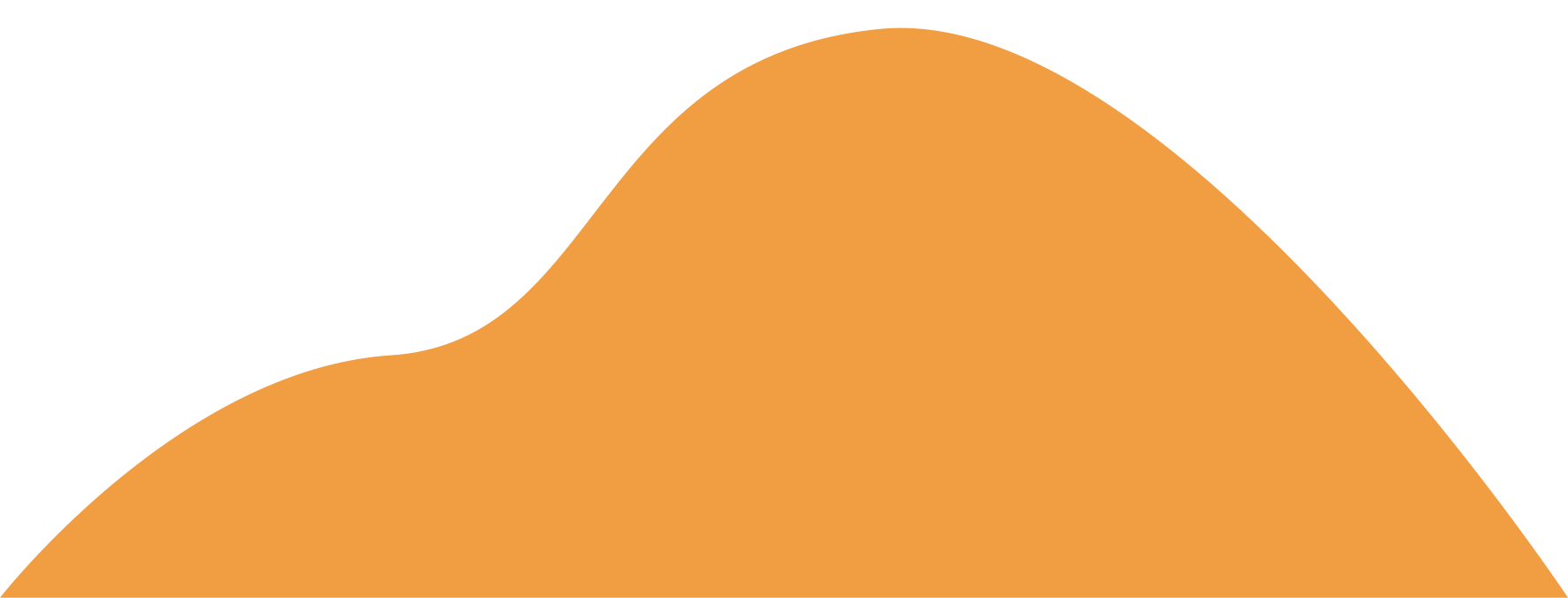 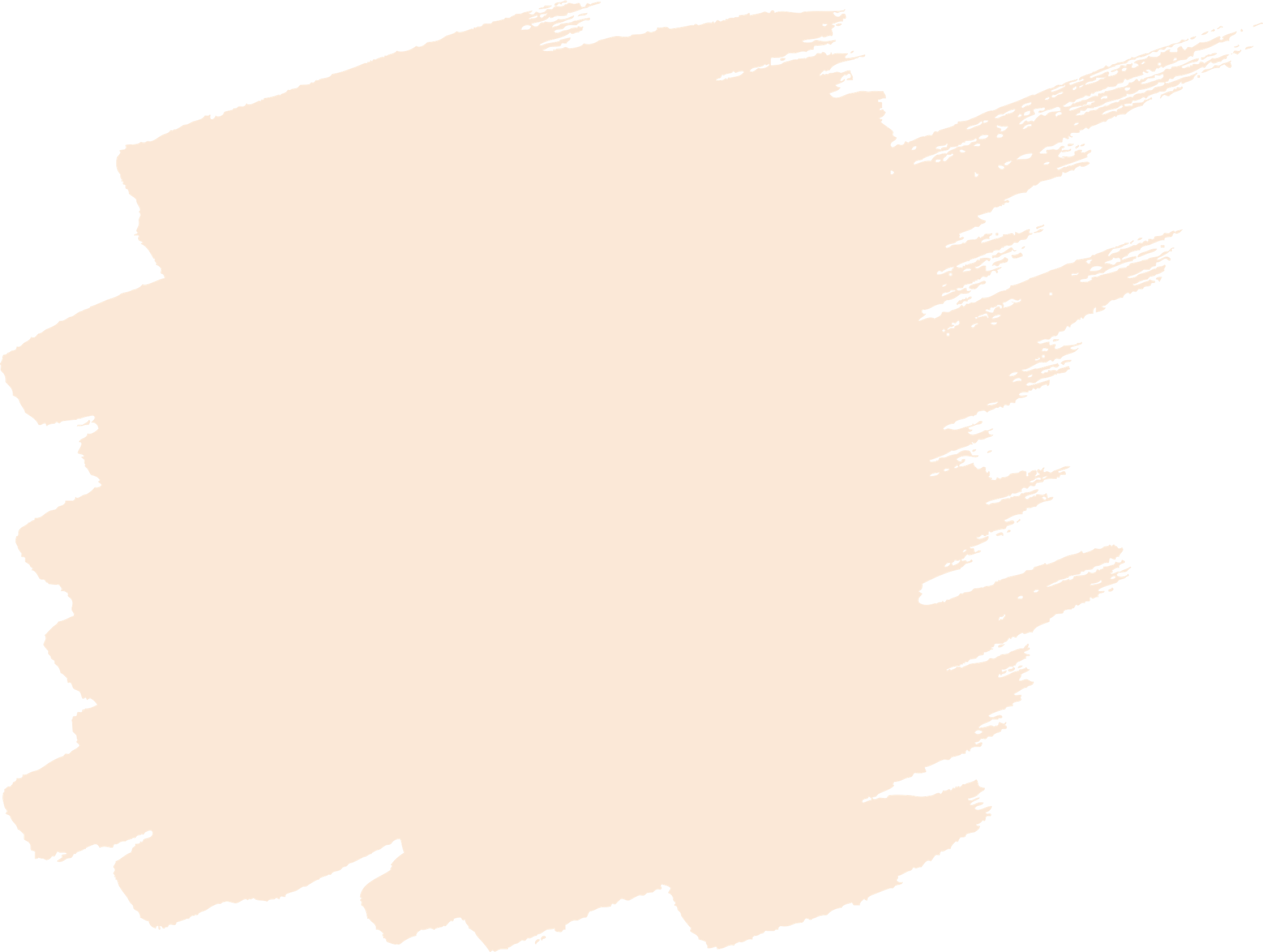 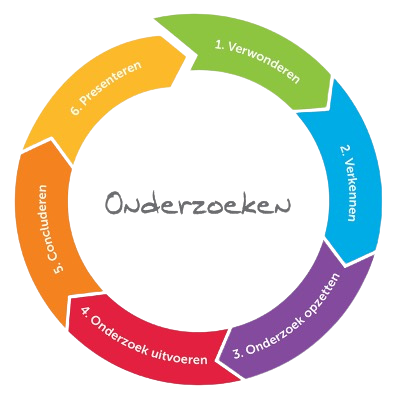 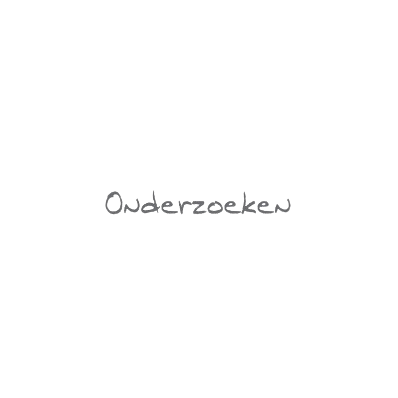 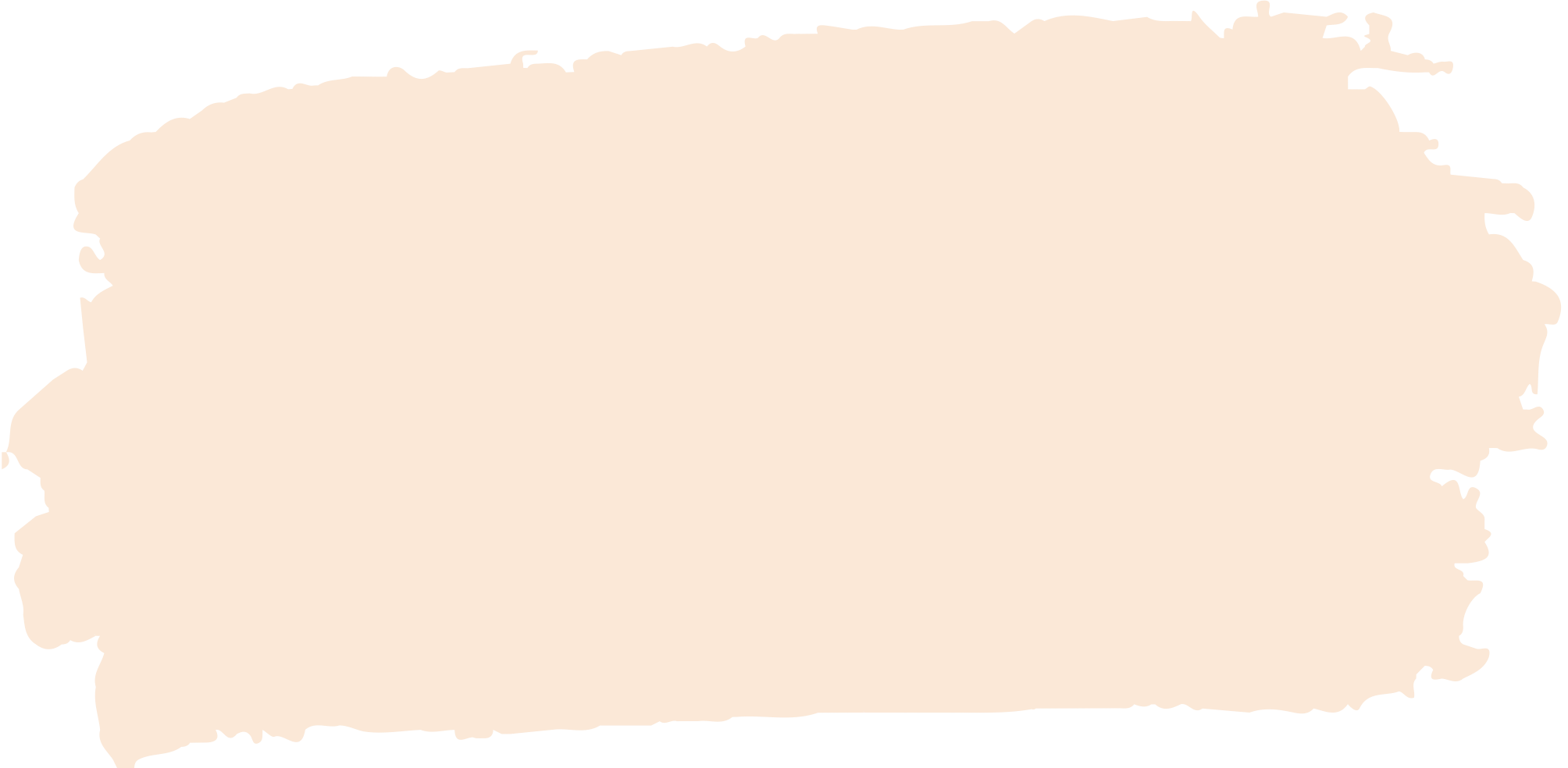 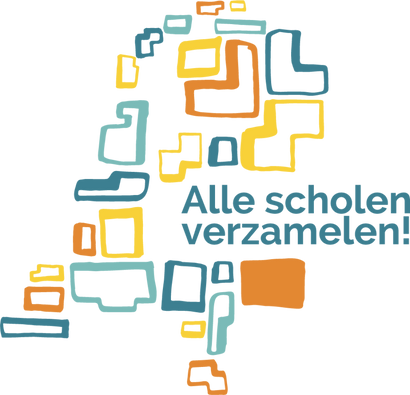 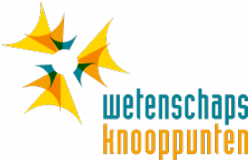 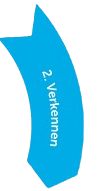 WAT ZIJN SOCIALE VAARDIGHEDEN?
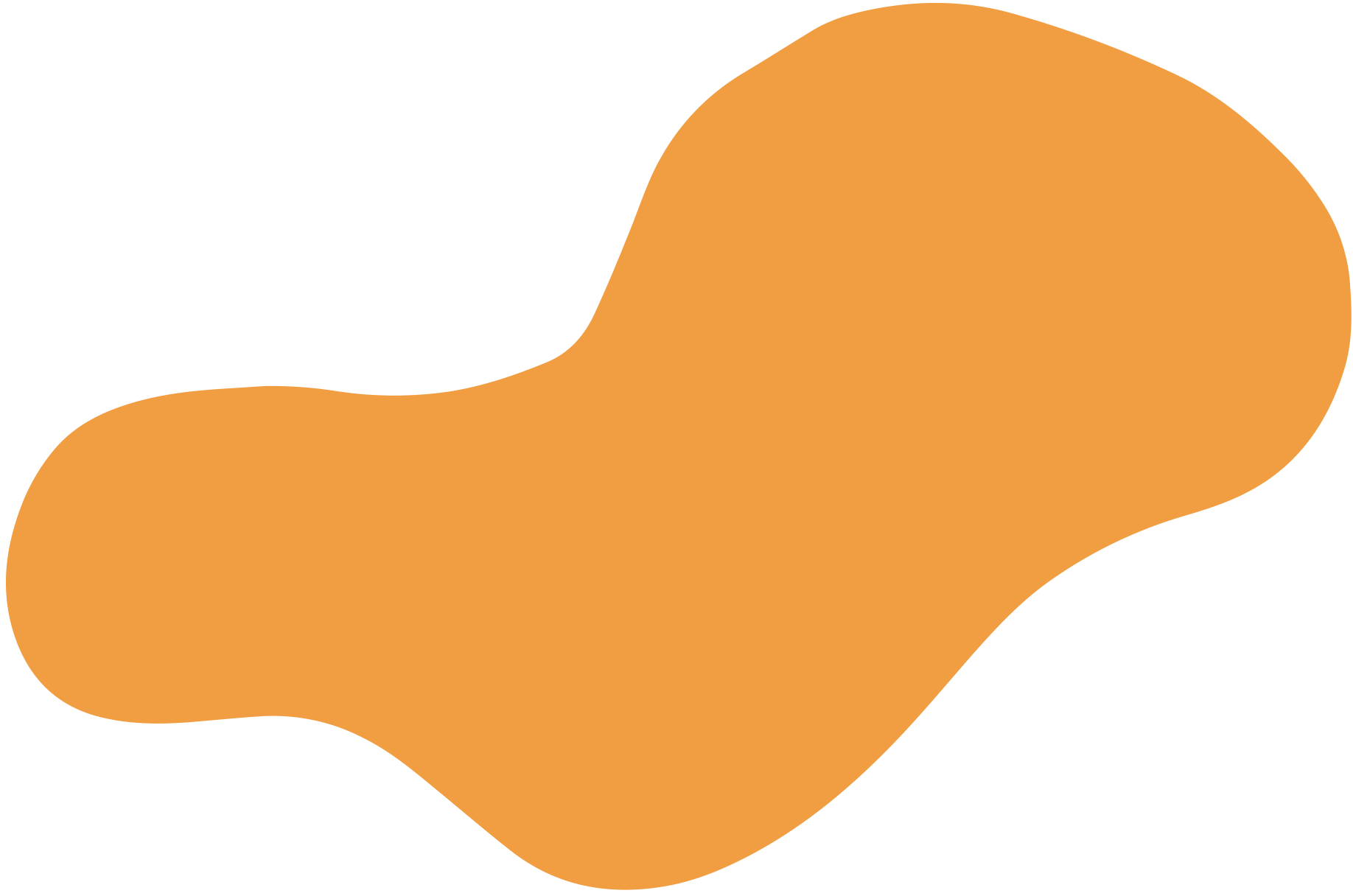 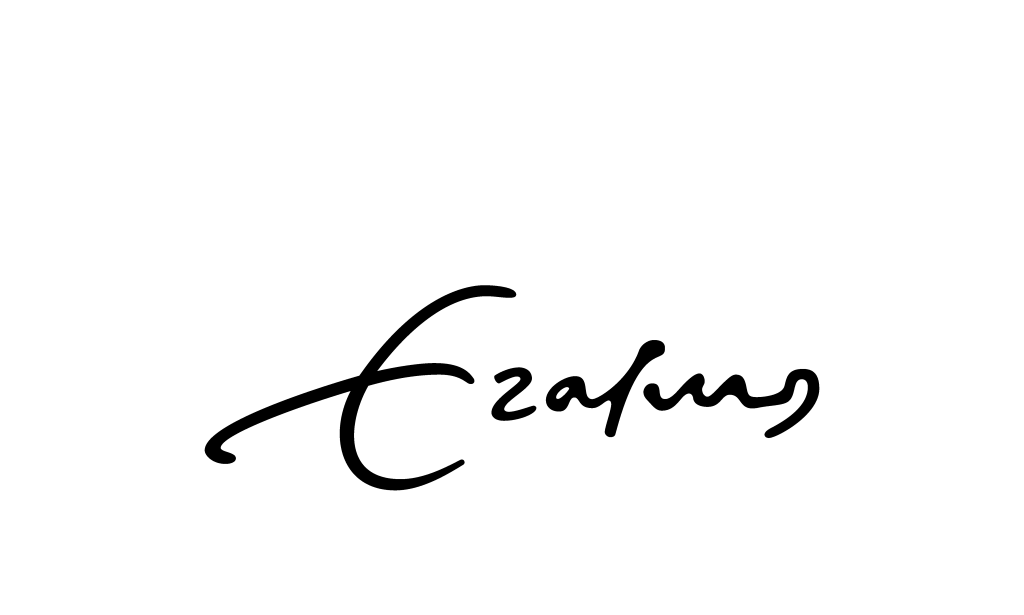 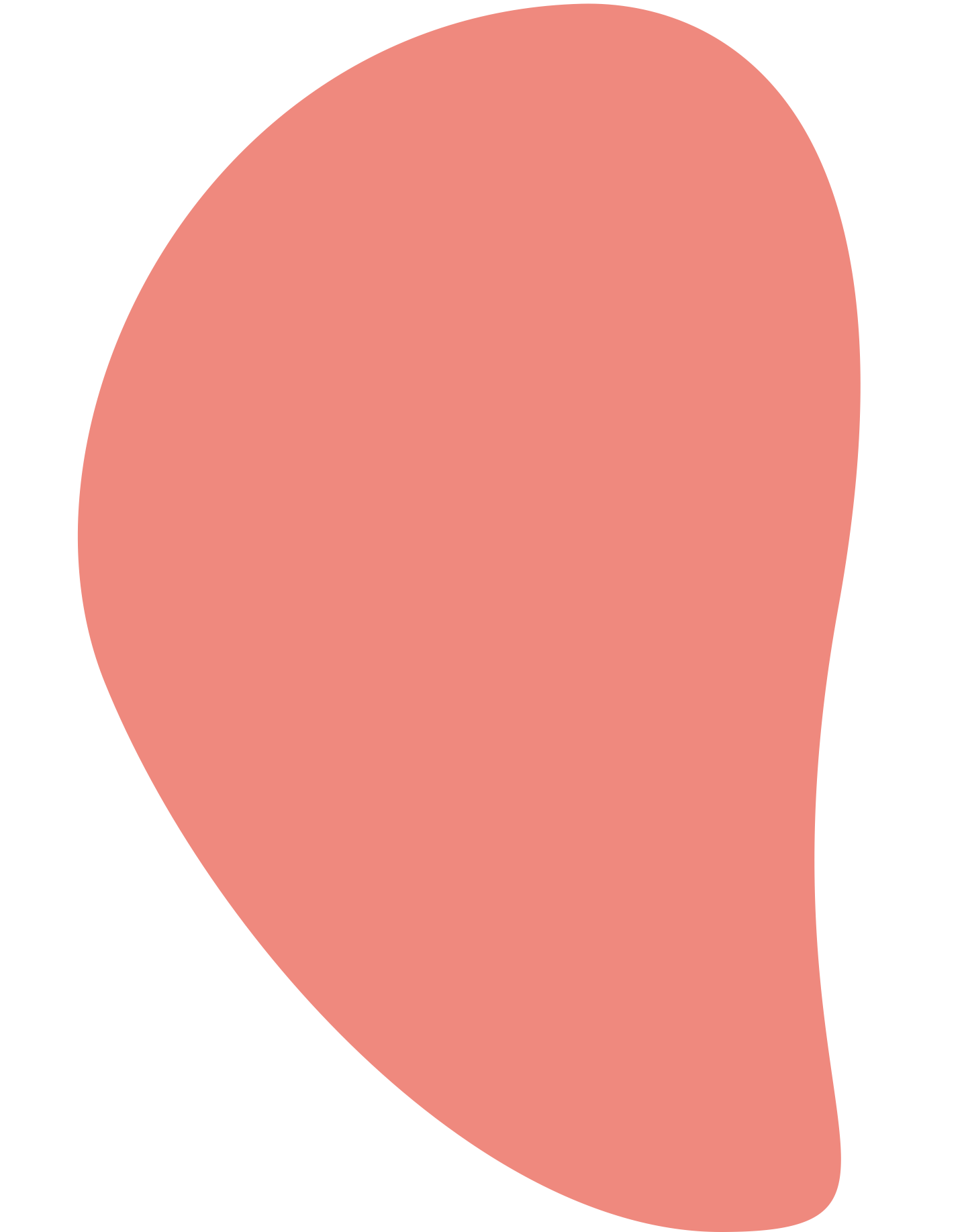 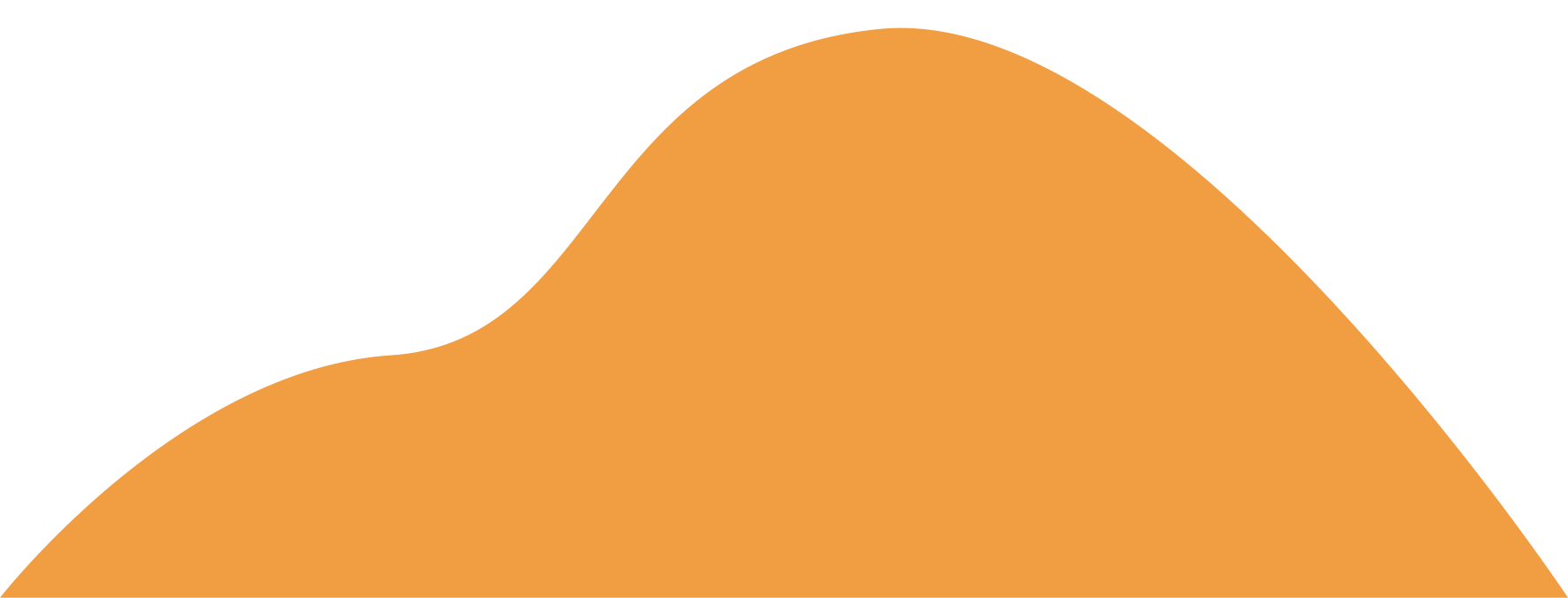 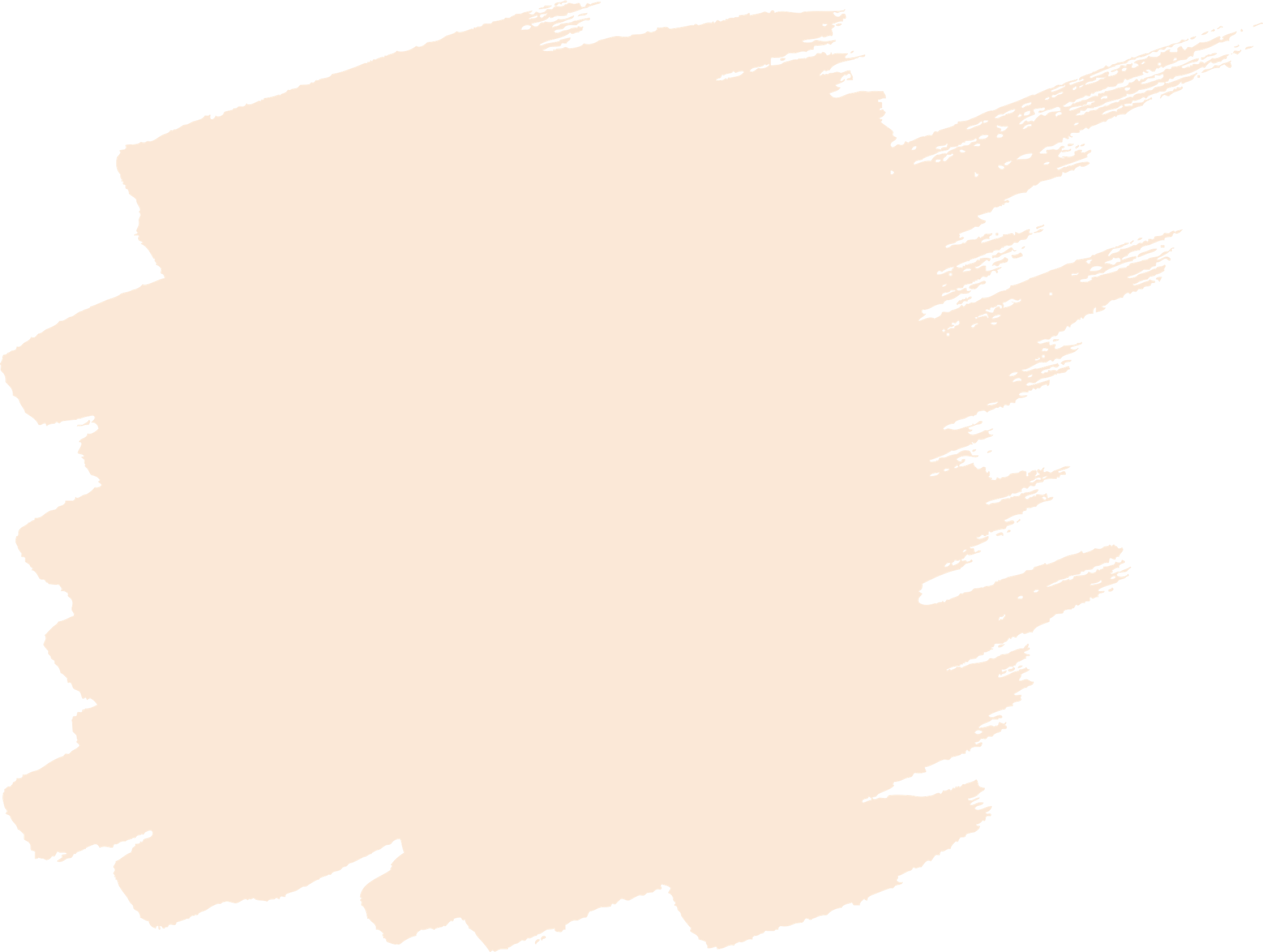 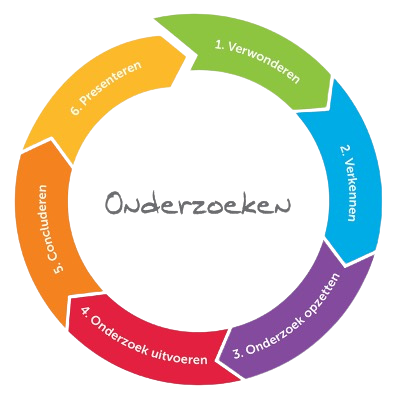 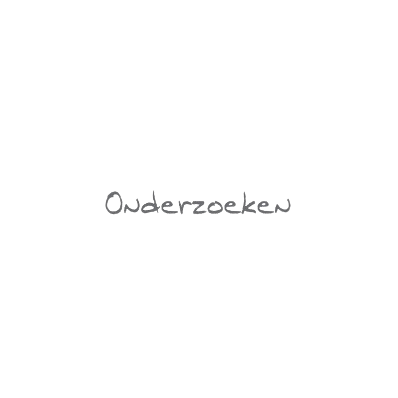 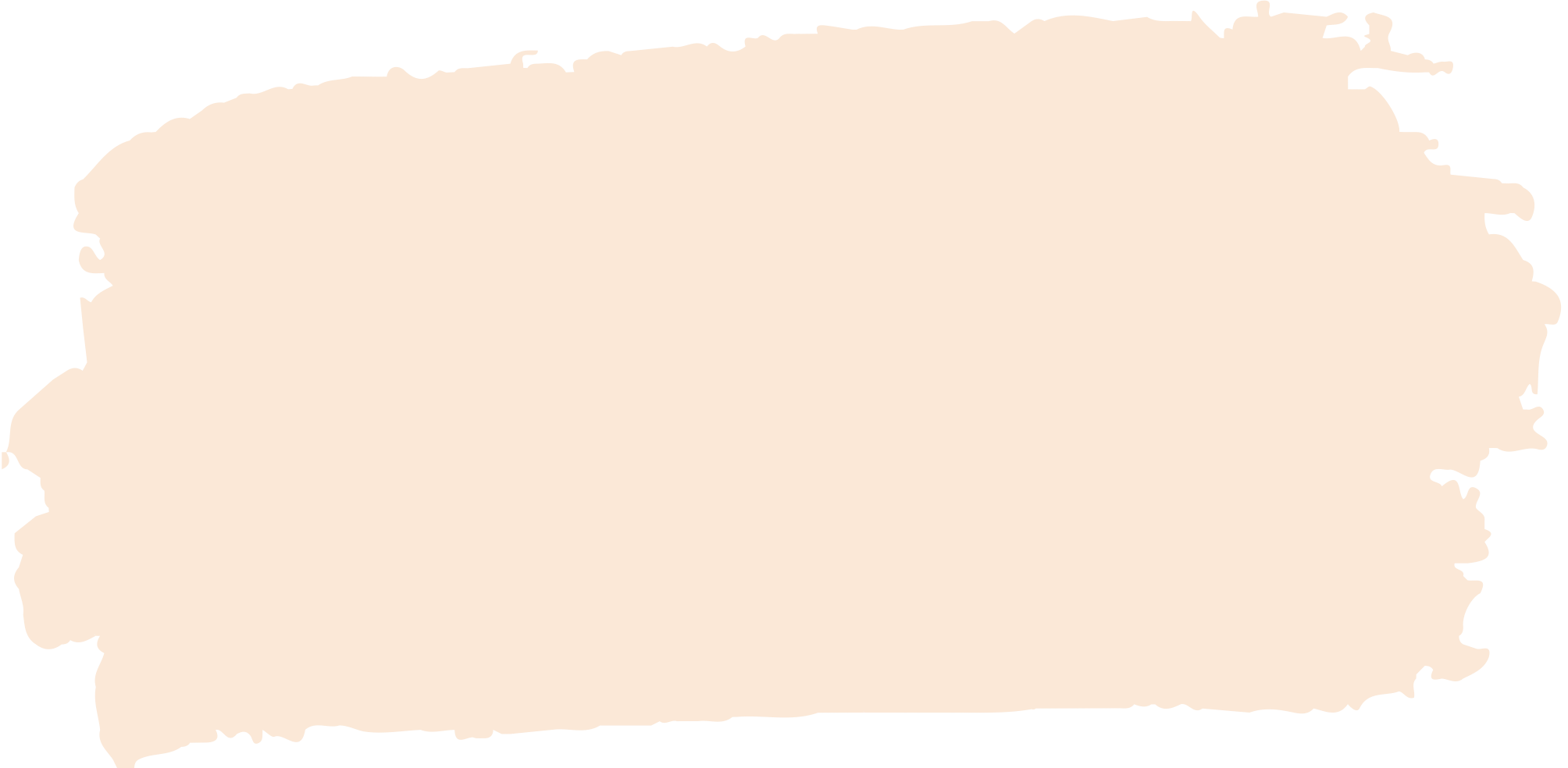 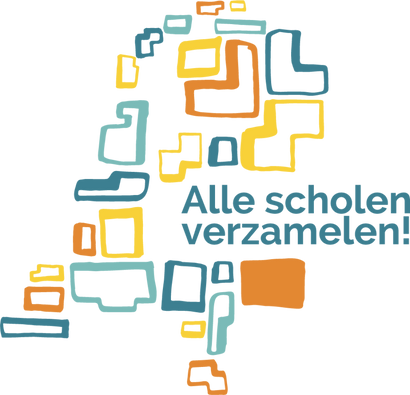 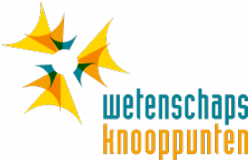 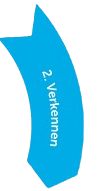 WAT ZIJN SOCIALE VAARDIGHEDEN?
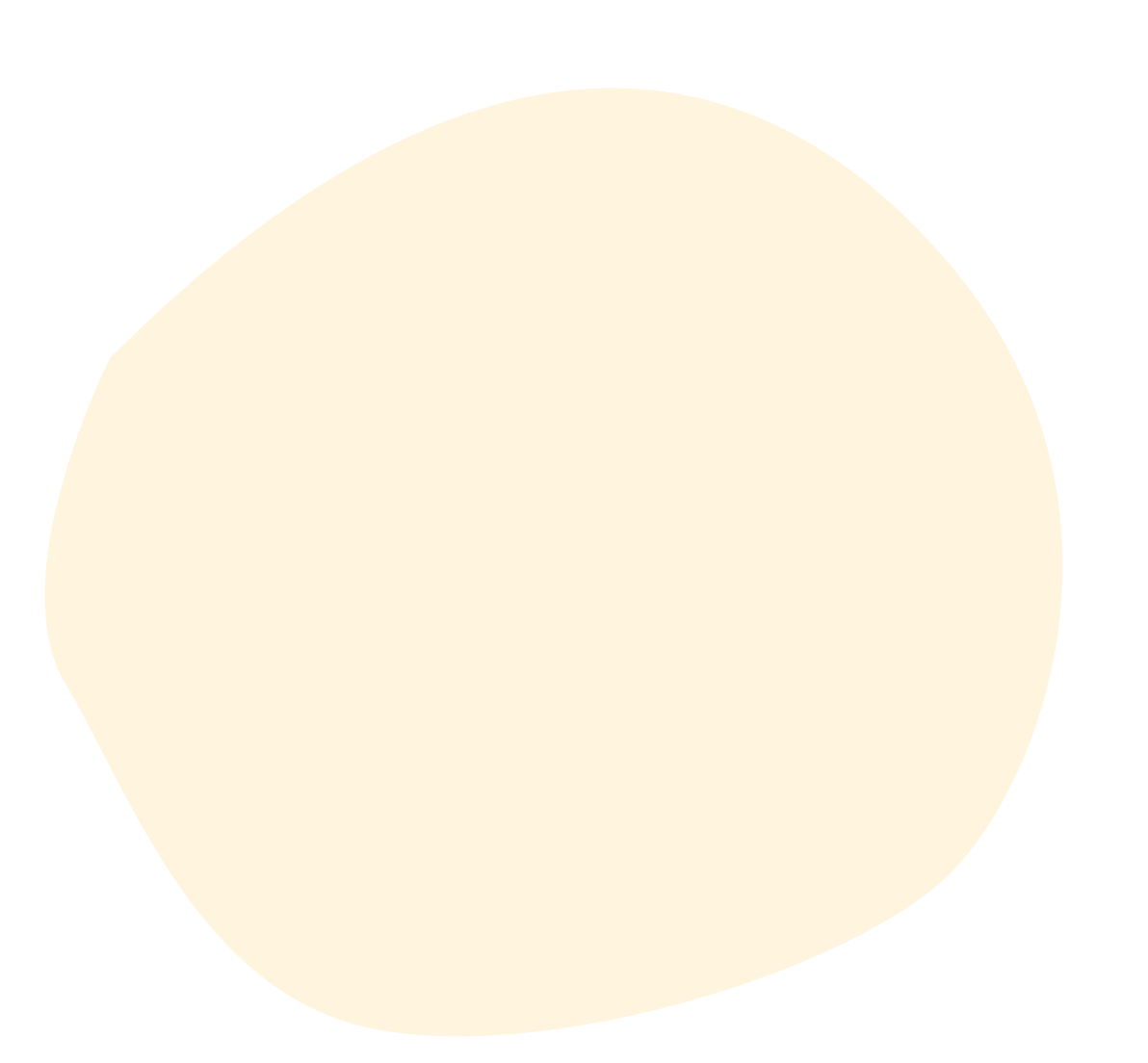 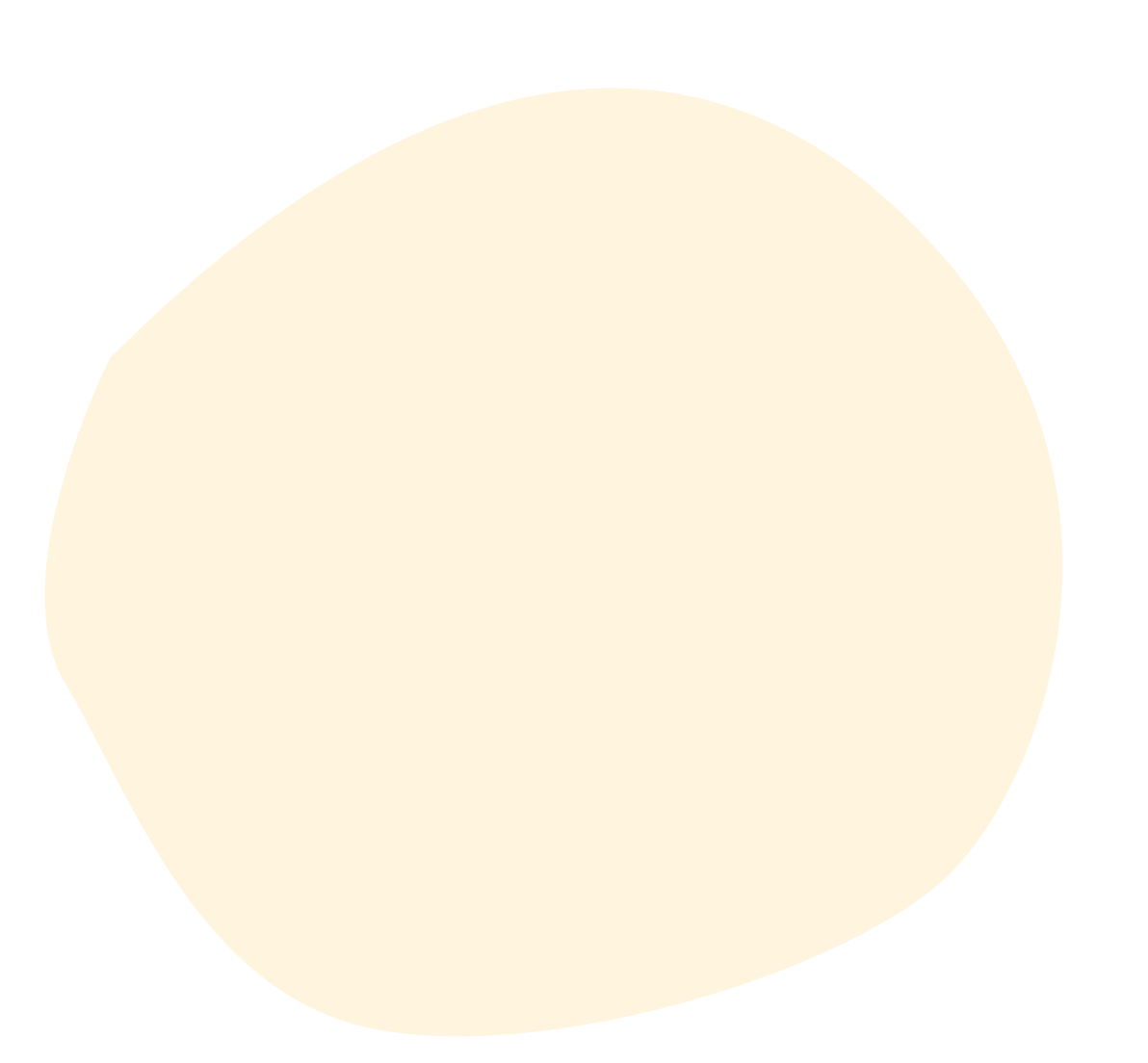 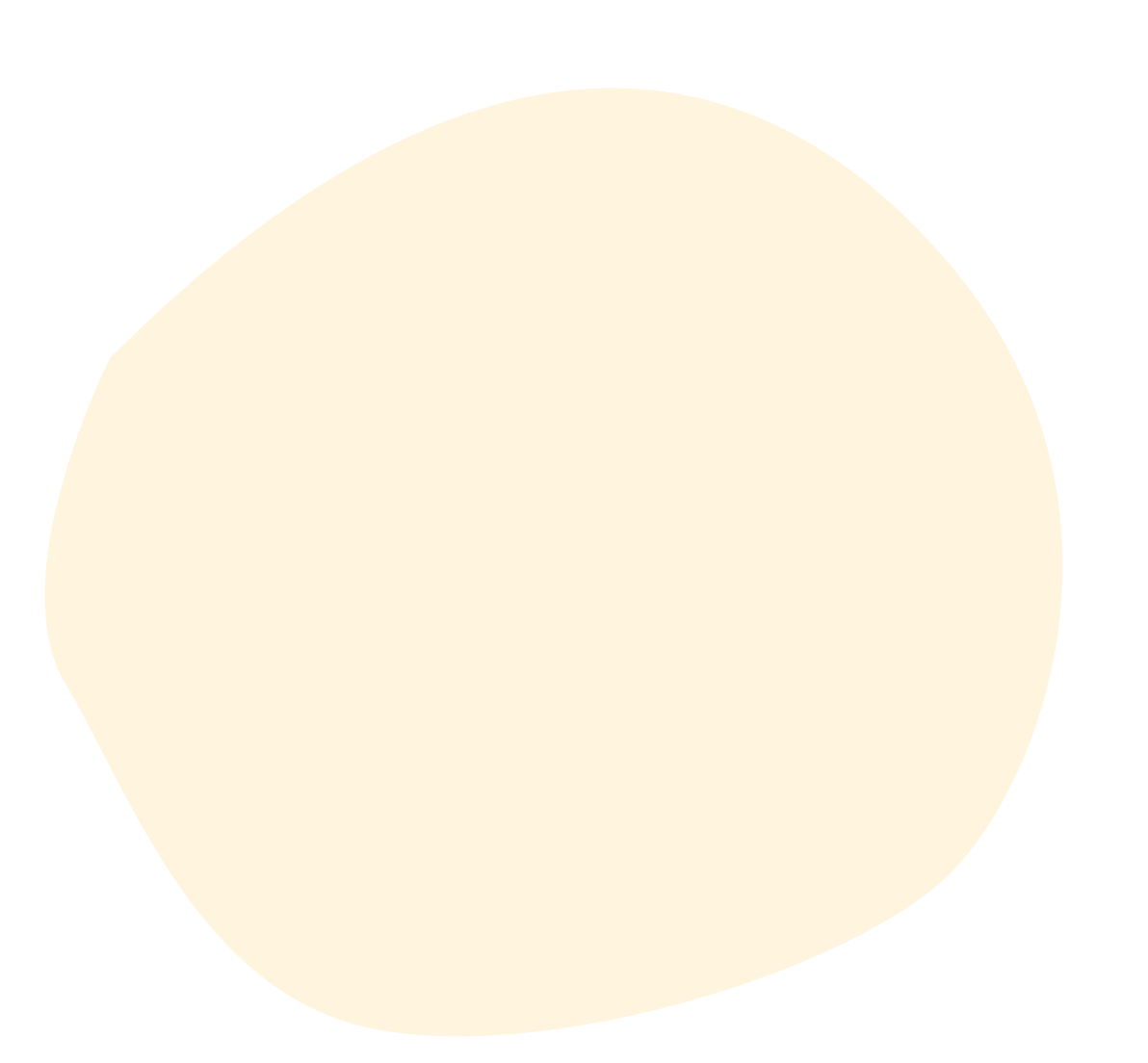 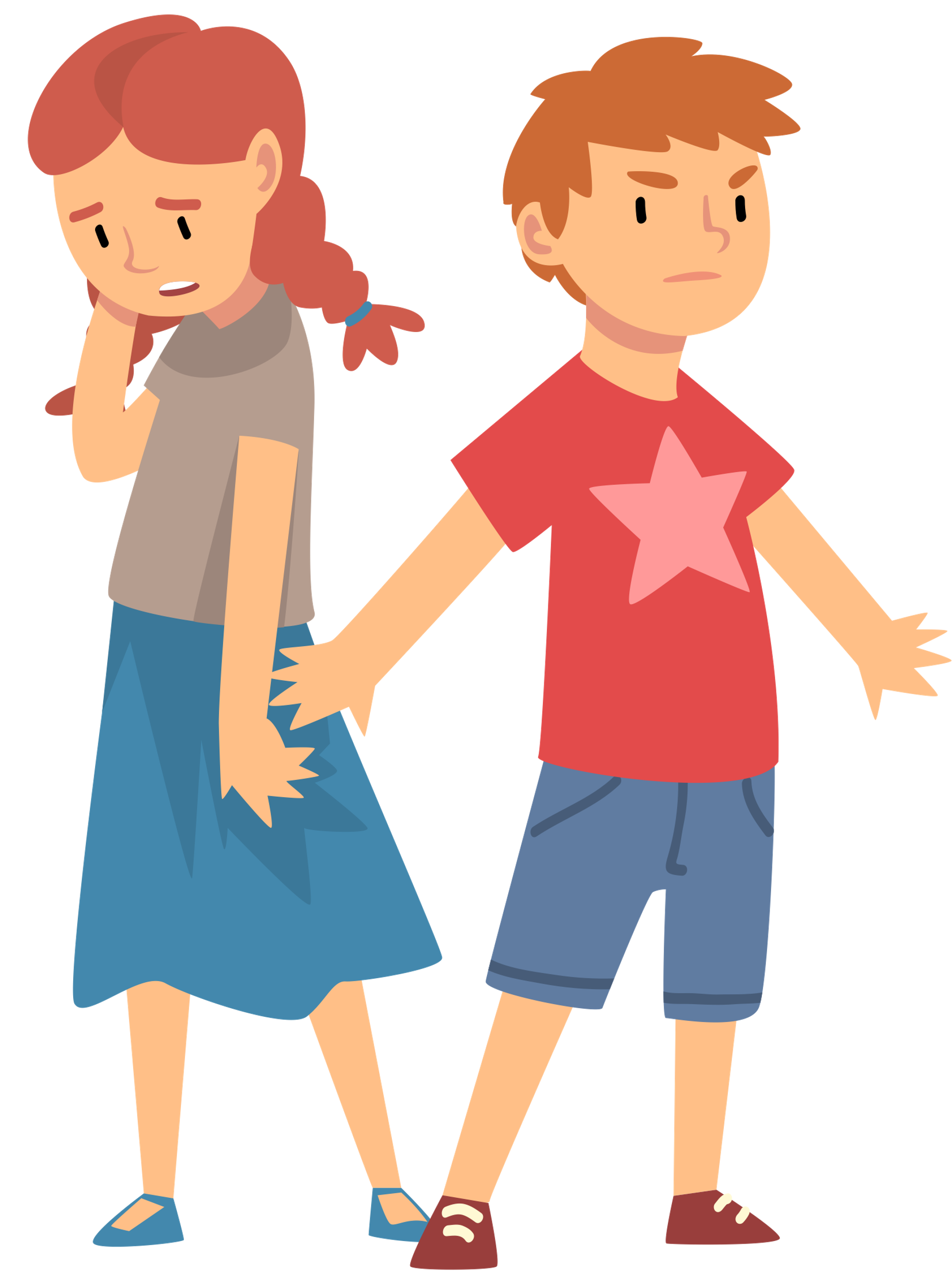 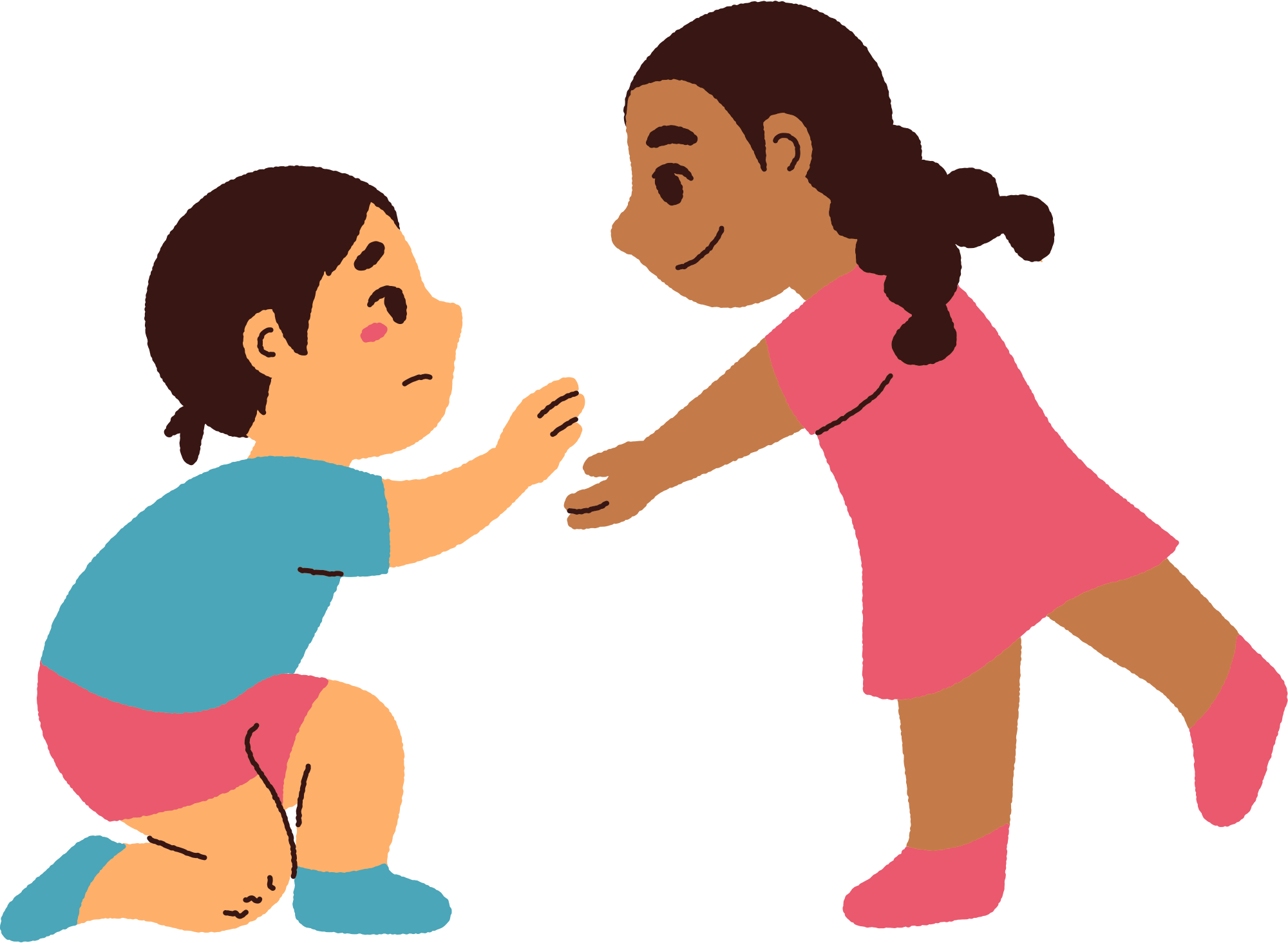 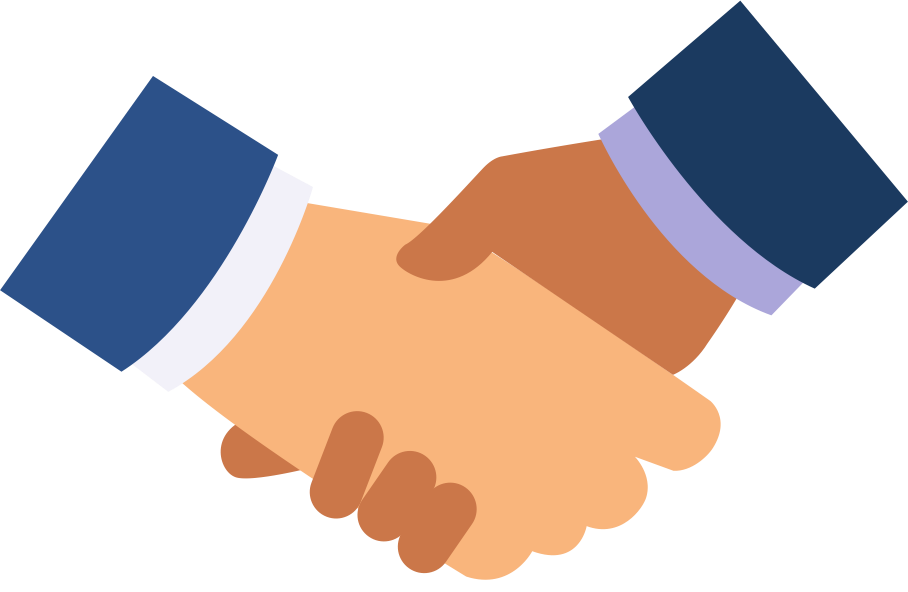 Opkomen voor 
iemand
Samenwerken
Lief zijn
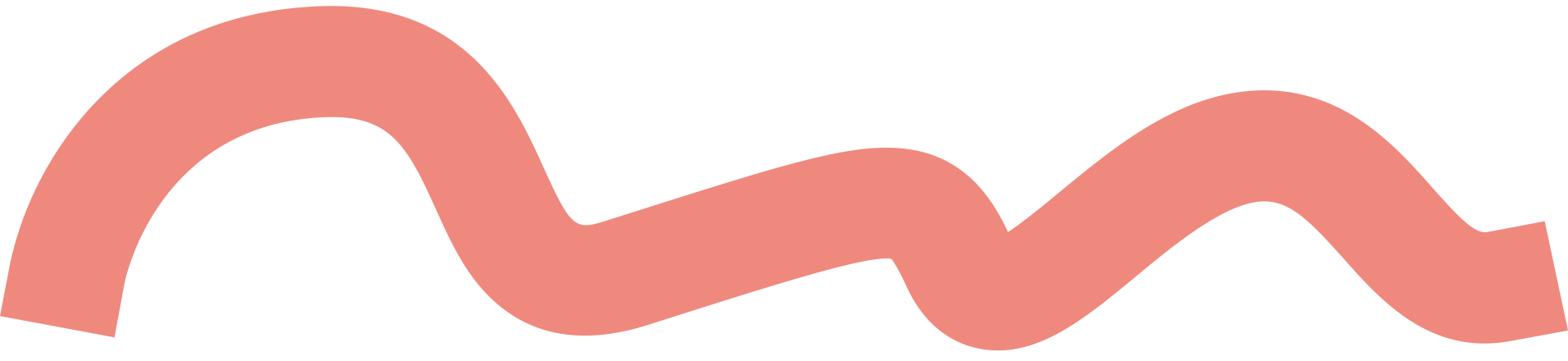 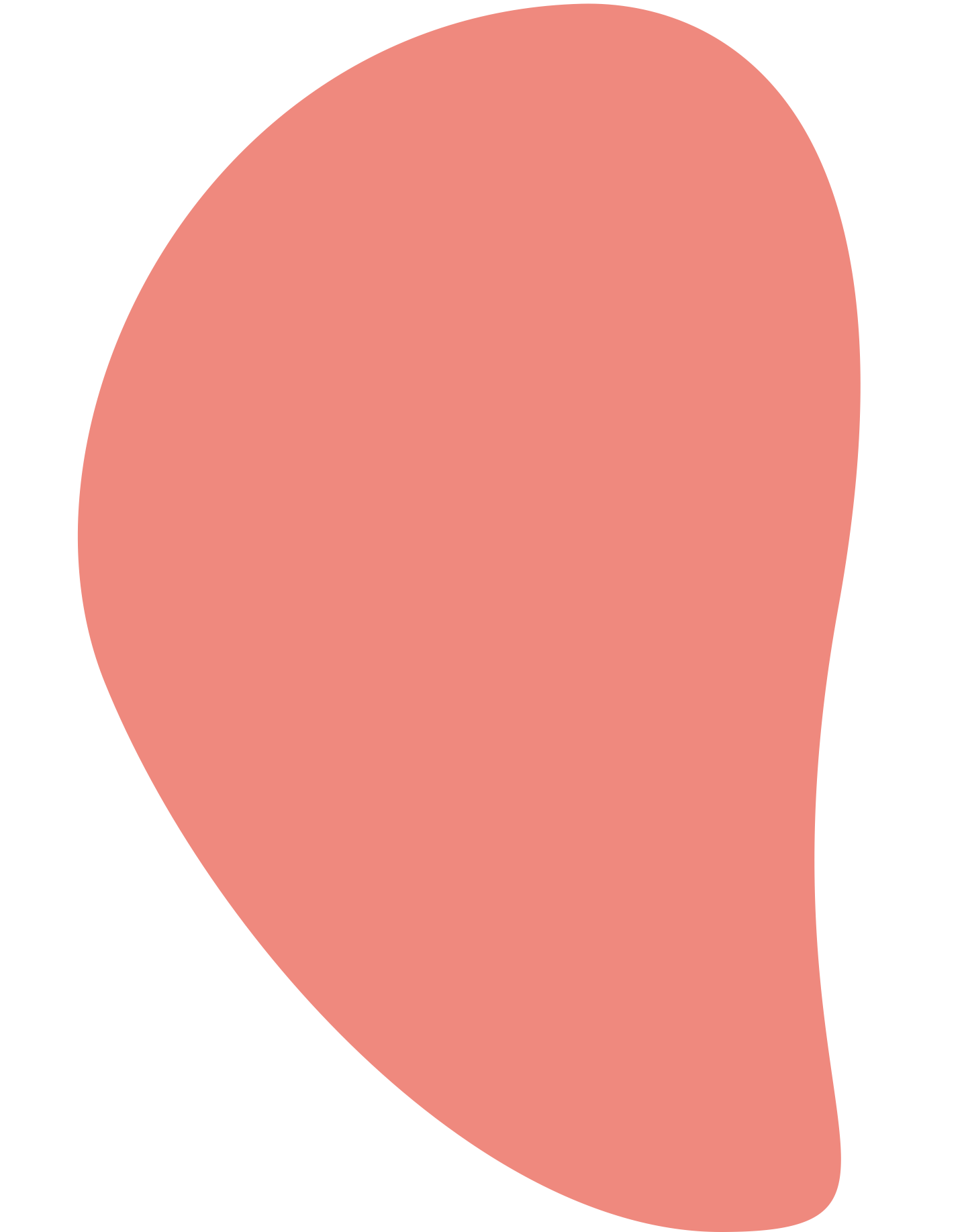 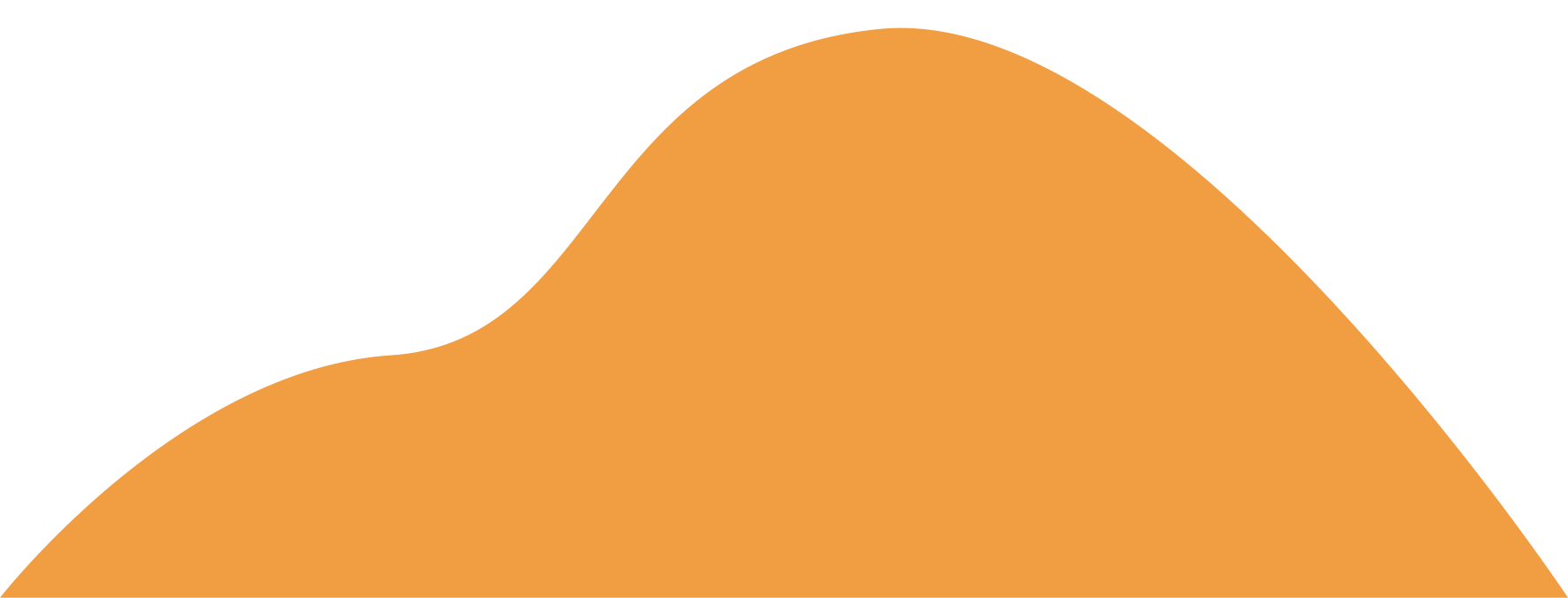 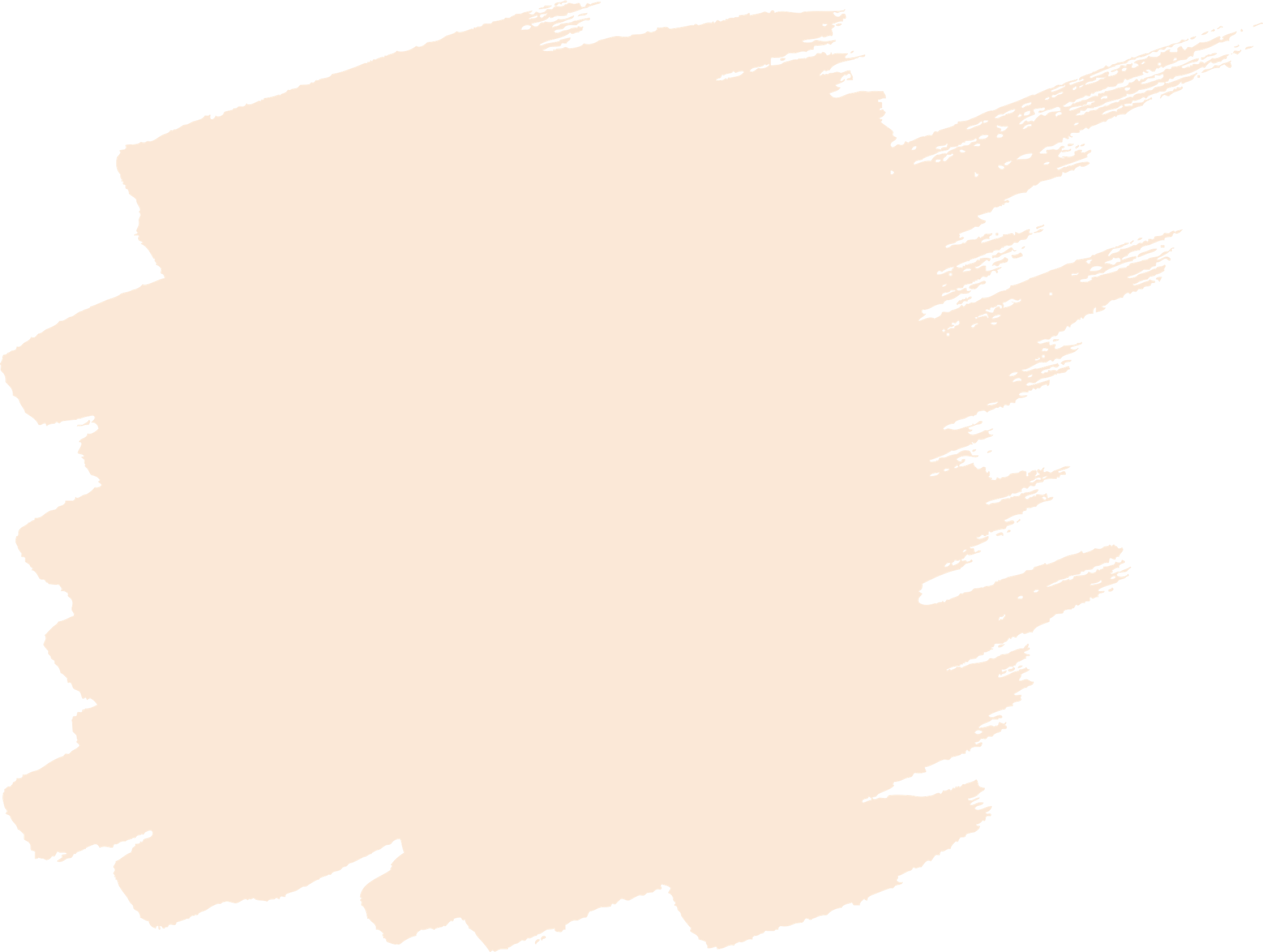 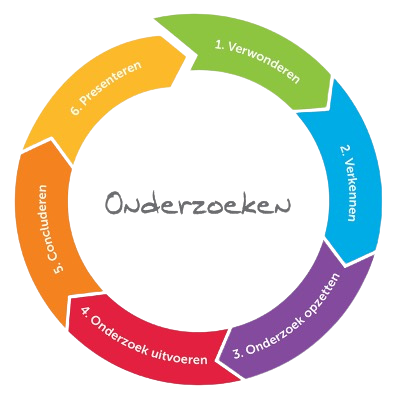 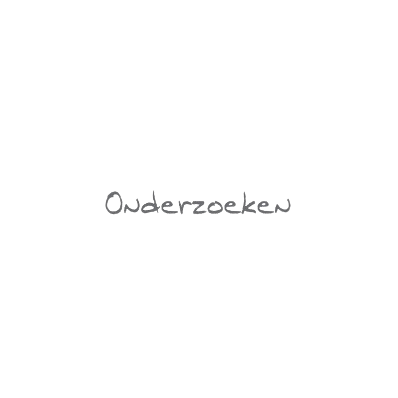 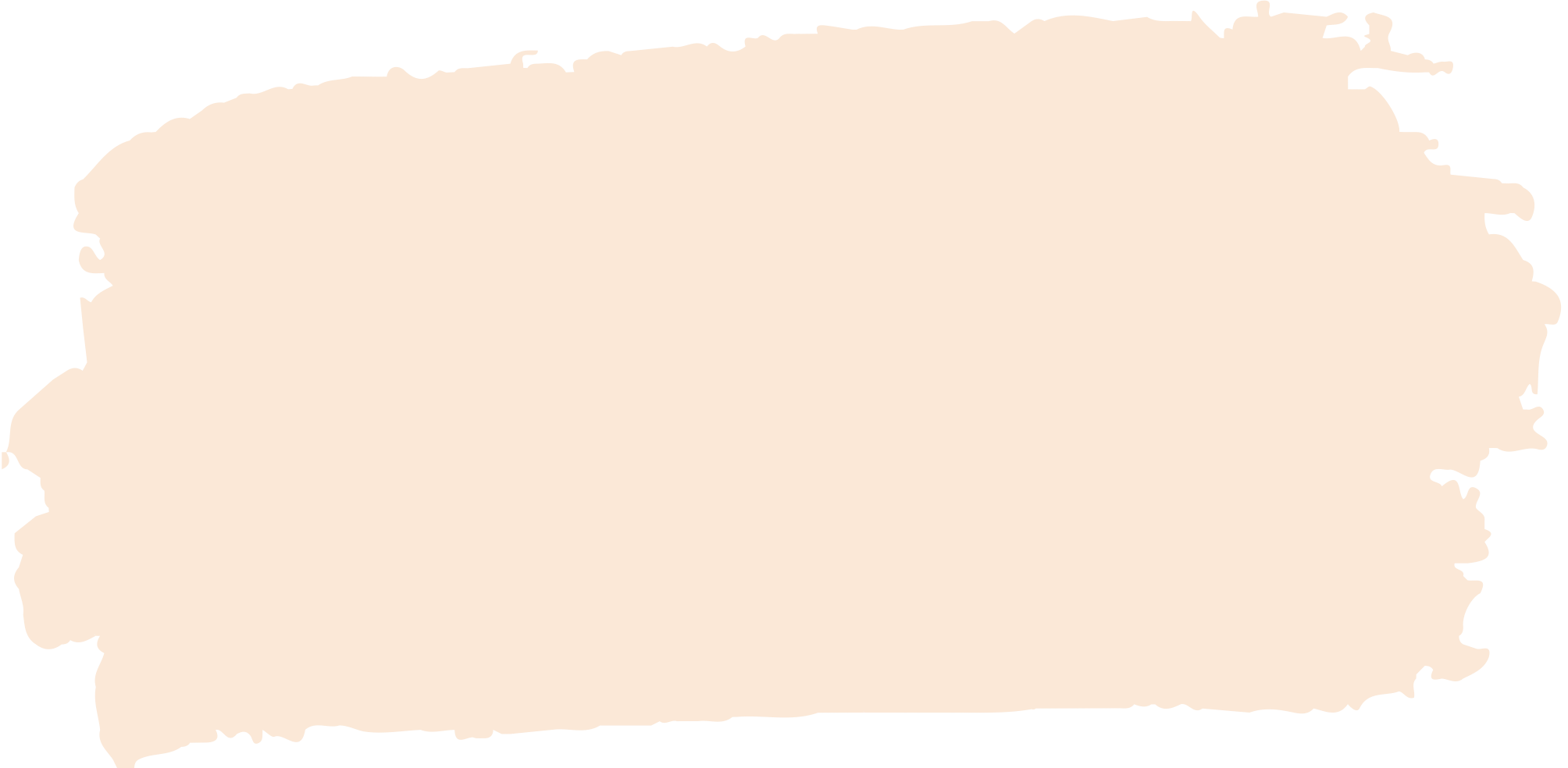 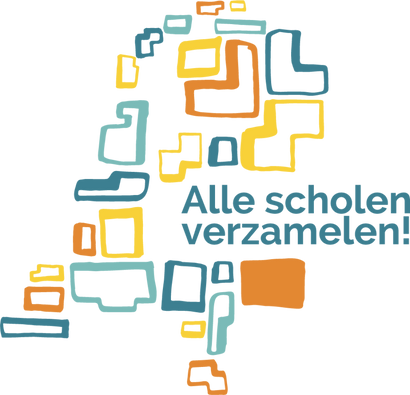 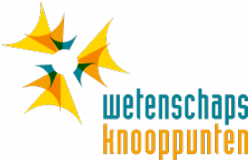 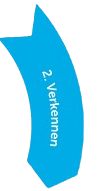 WAAR KOMT SOCIAAL GEDRAG VANDAAN?
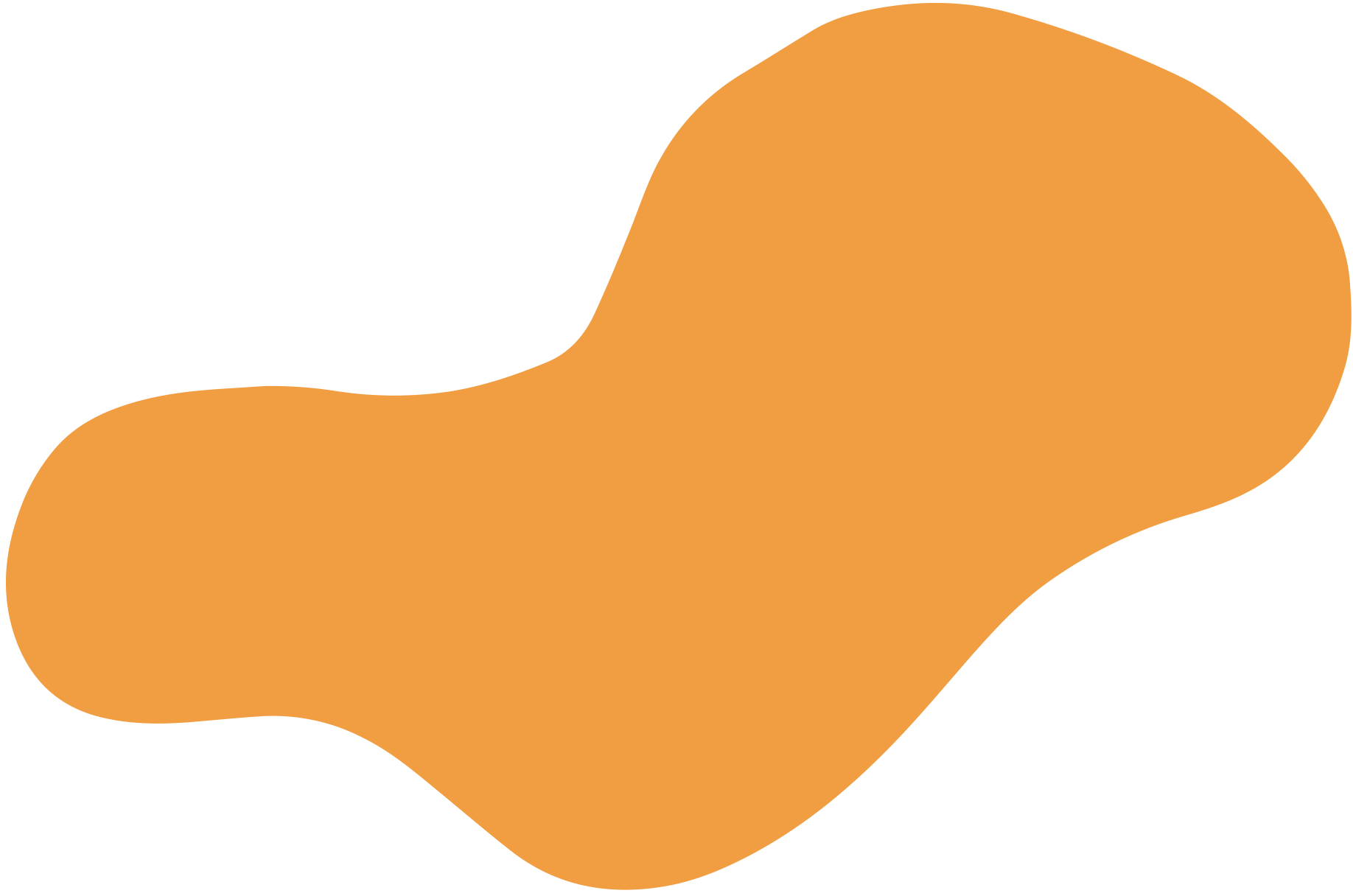 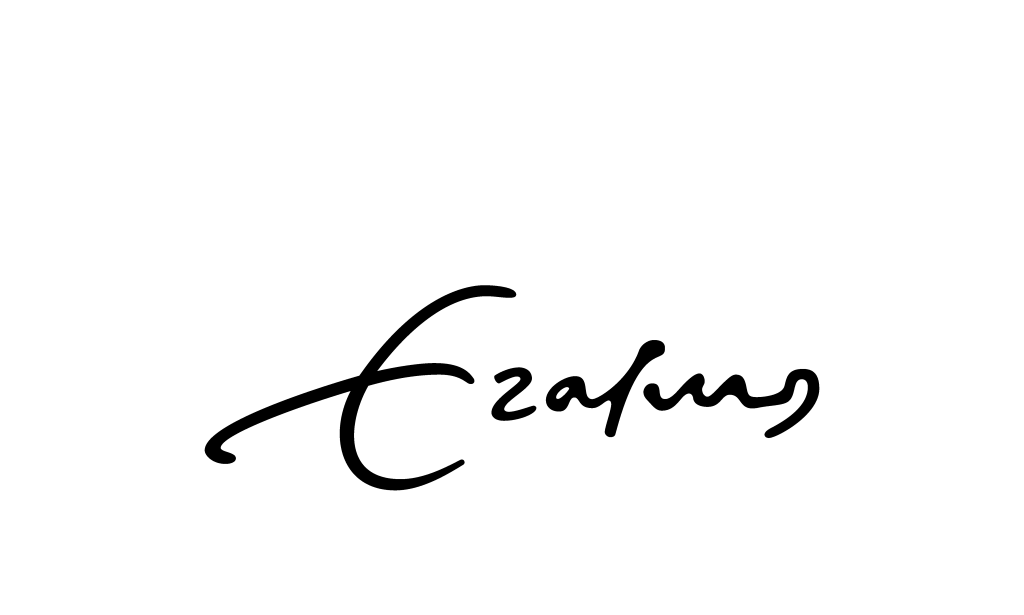 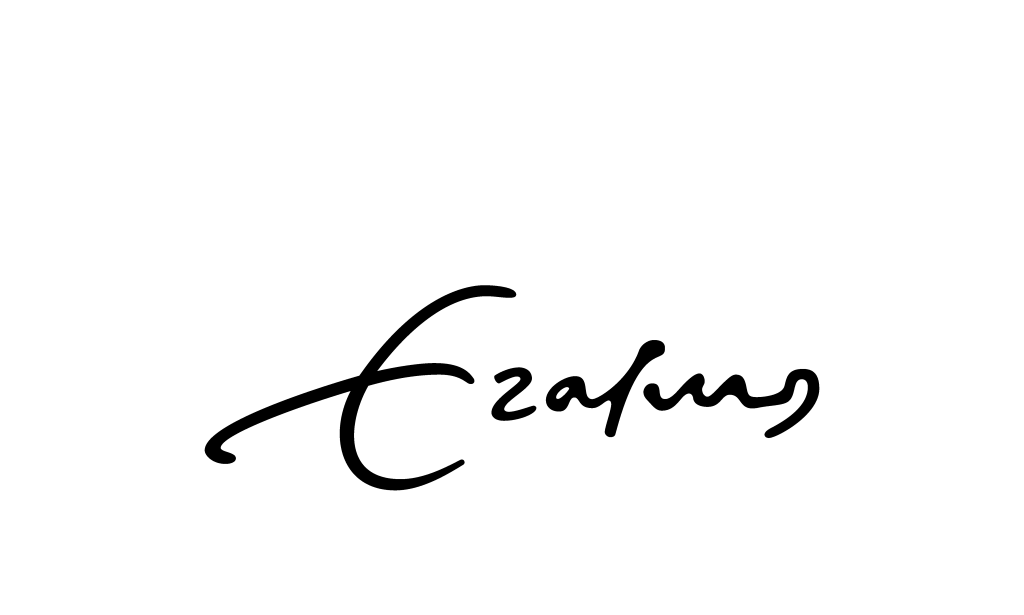 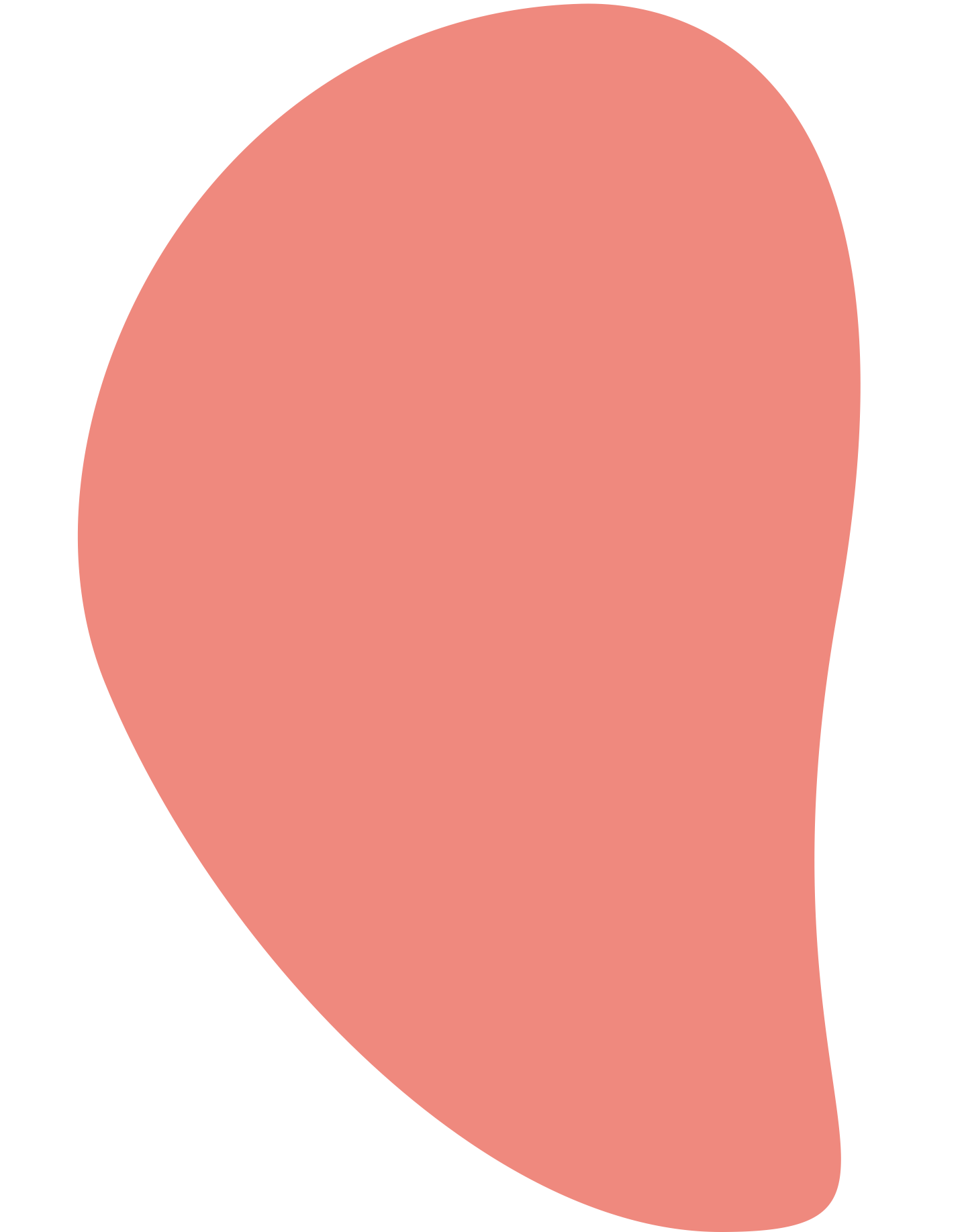 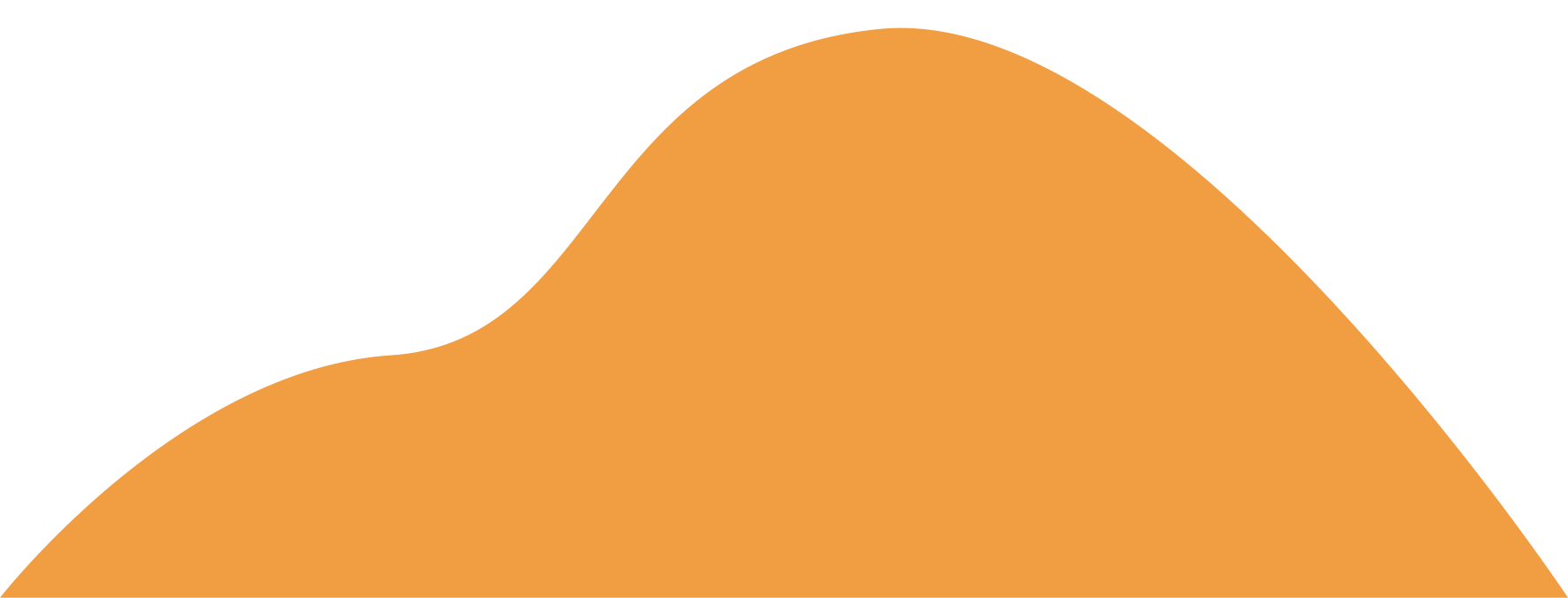 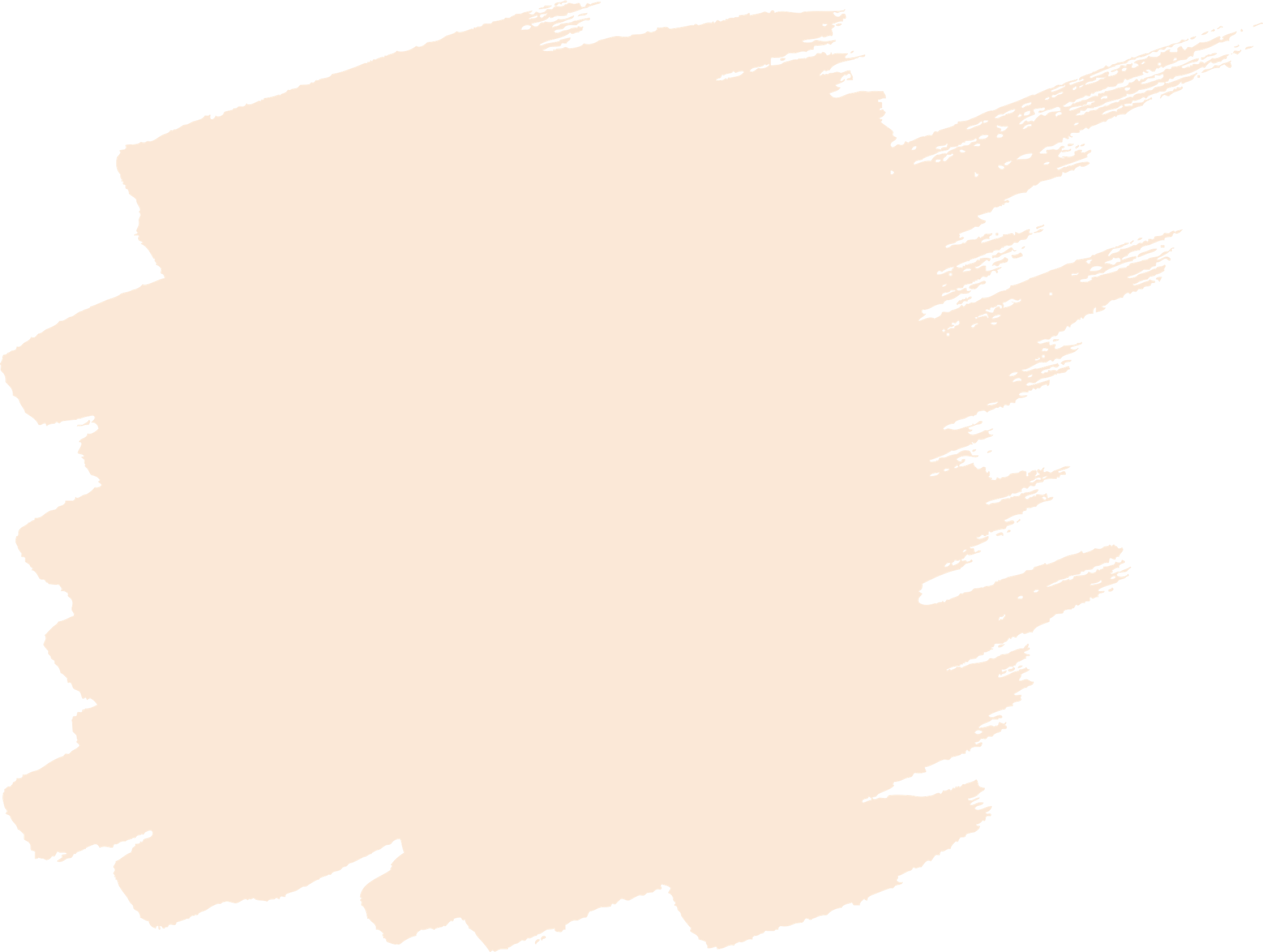 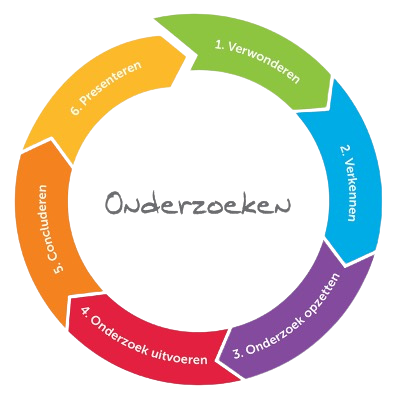 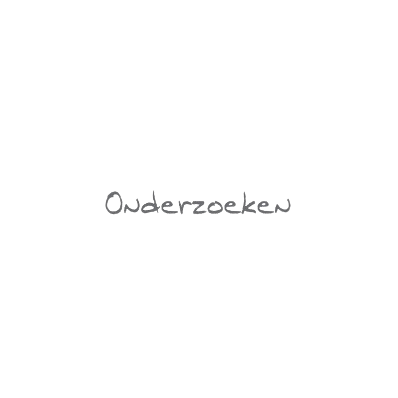 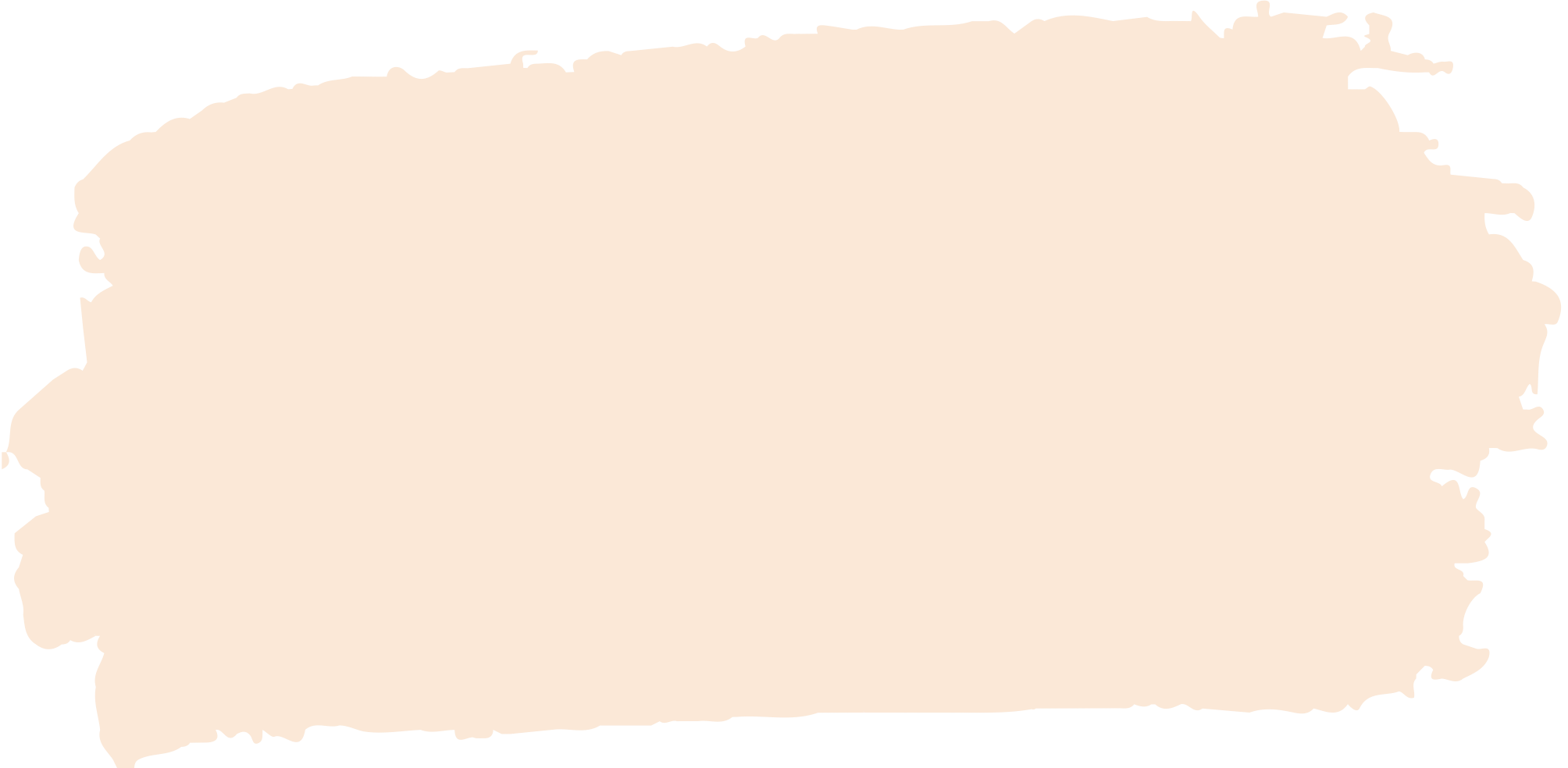 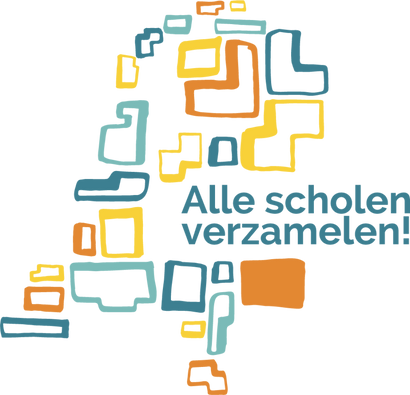 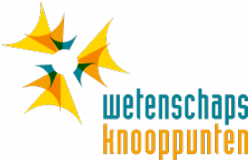 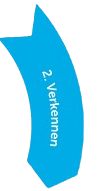 WAAR KOMT SOCIAAL GEDRAG VANDAAN?
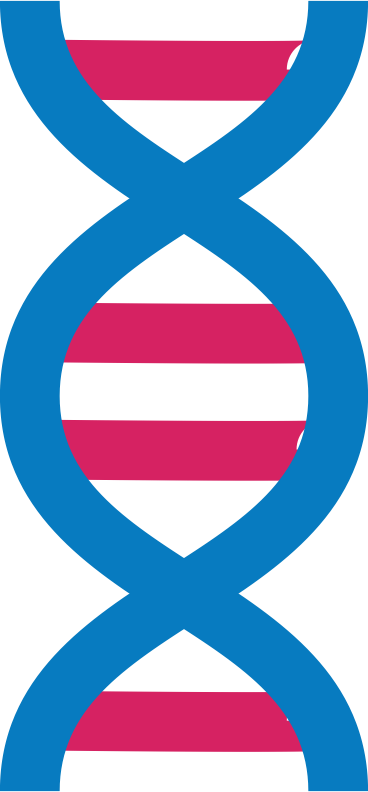 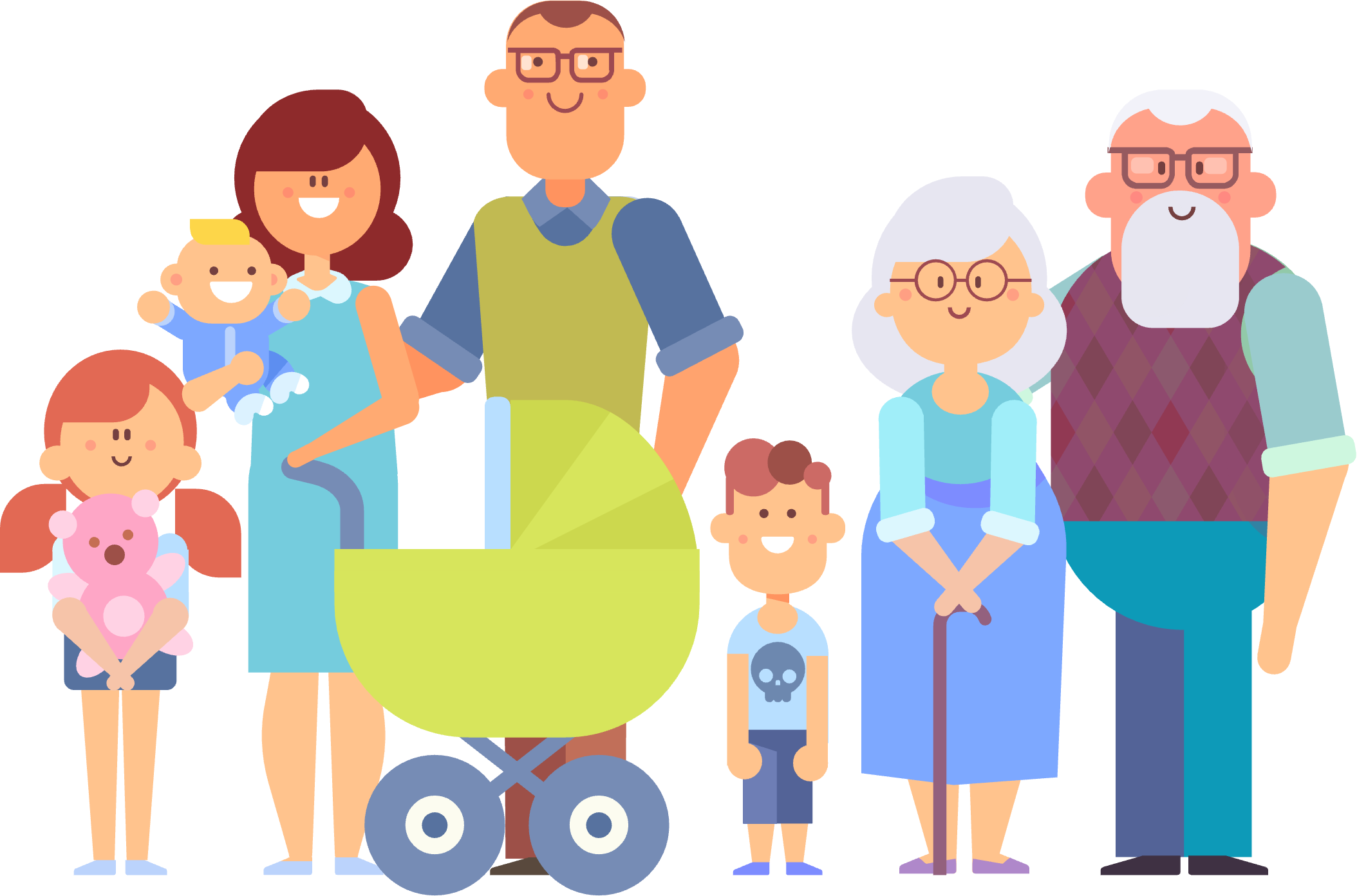 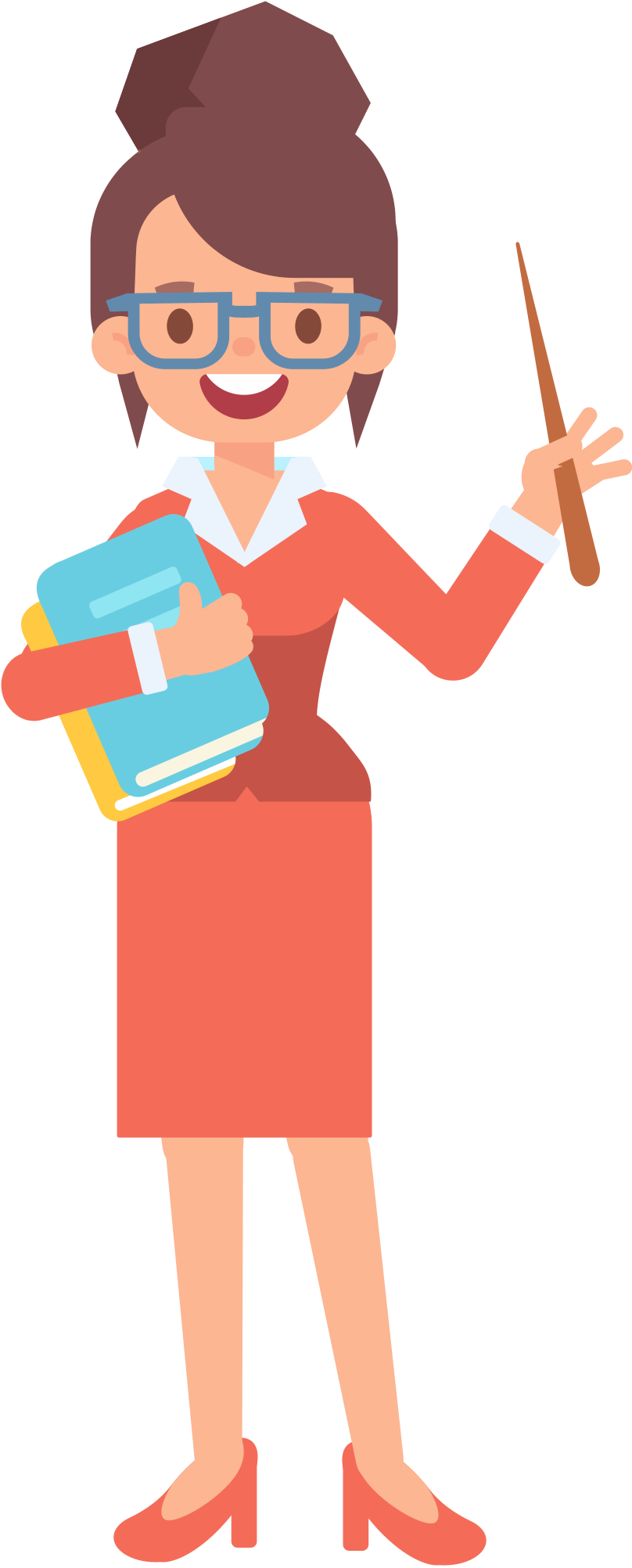 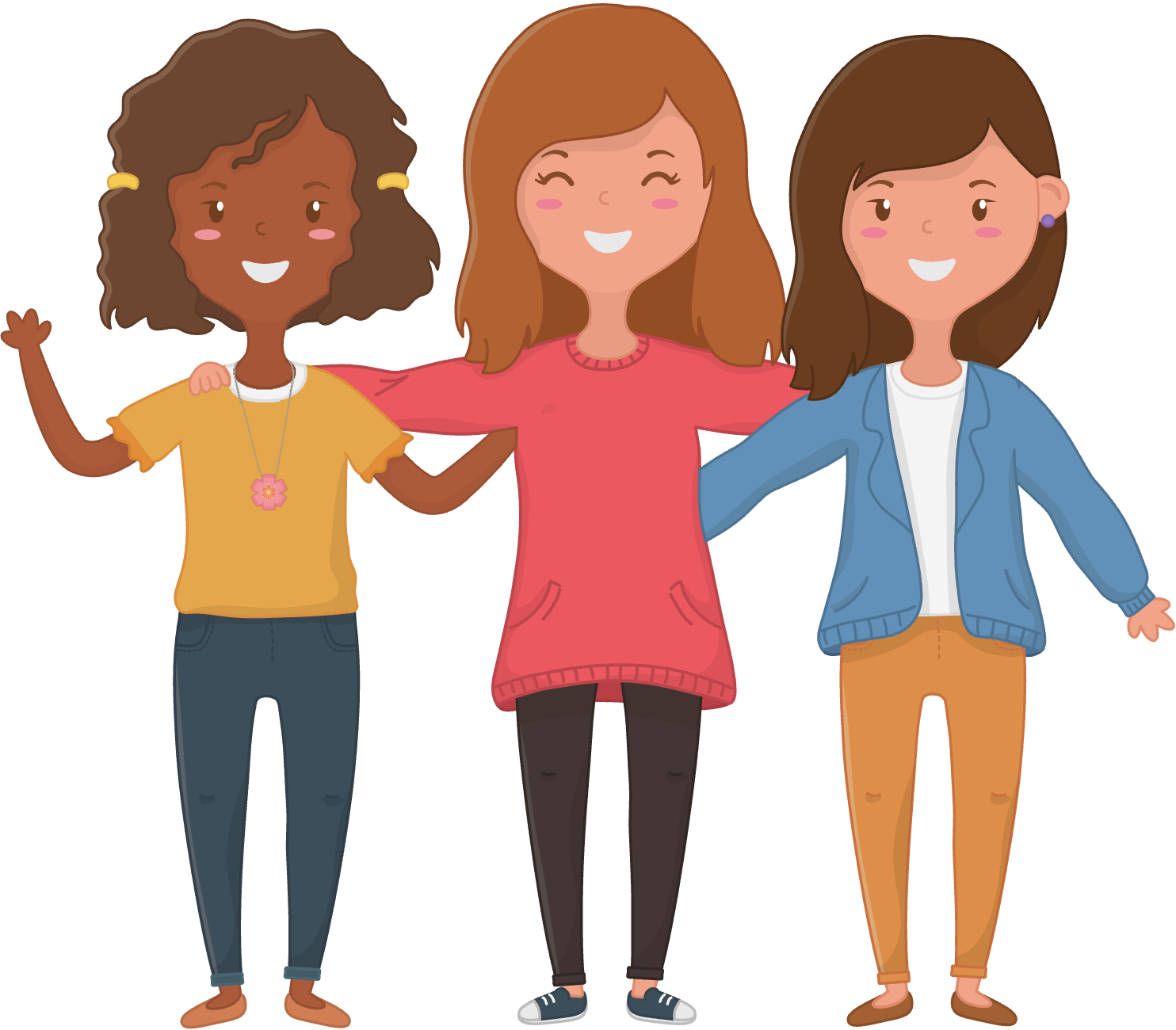 Genen
Onze sociale omgeving
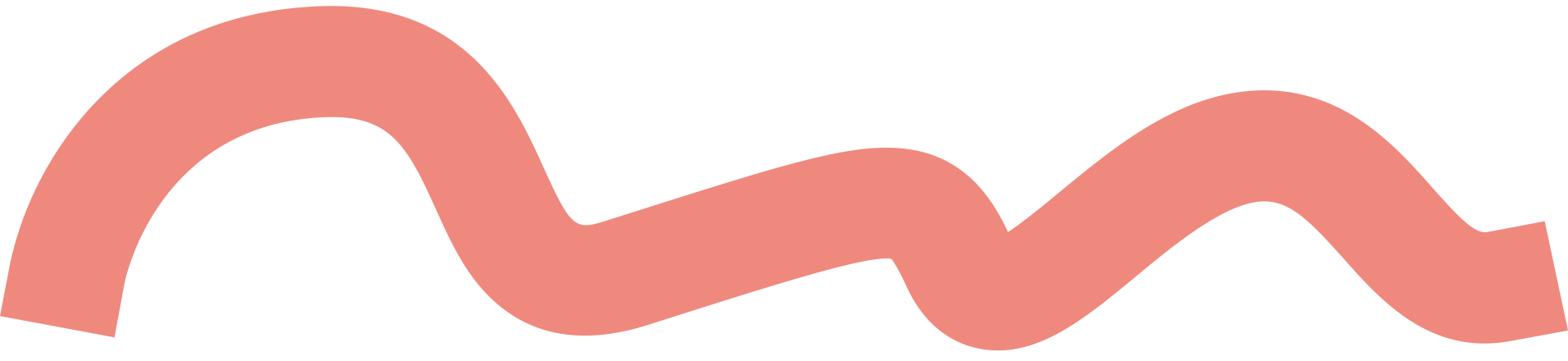 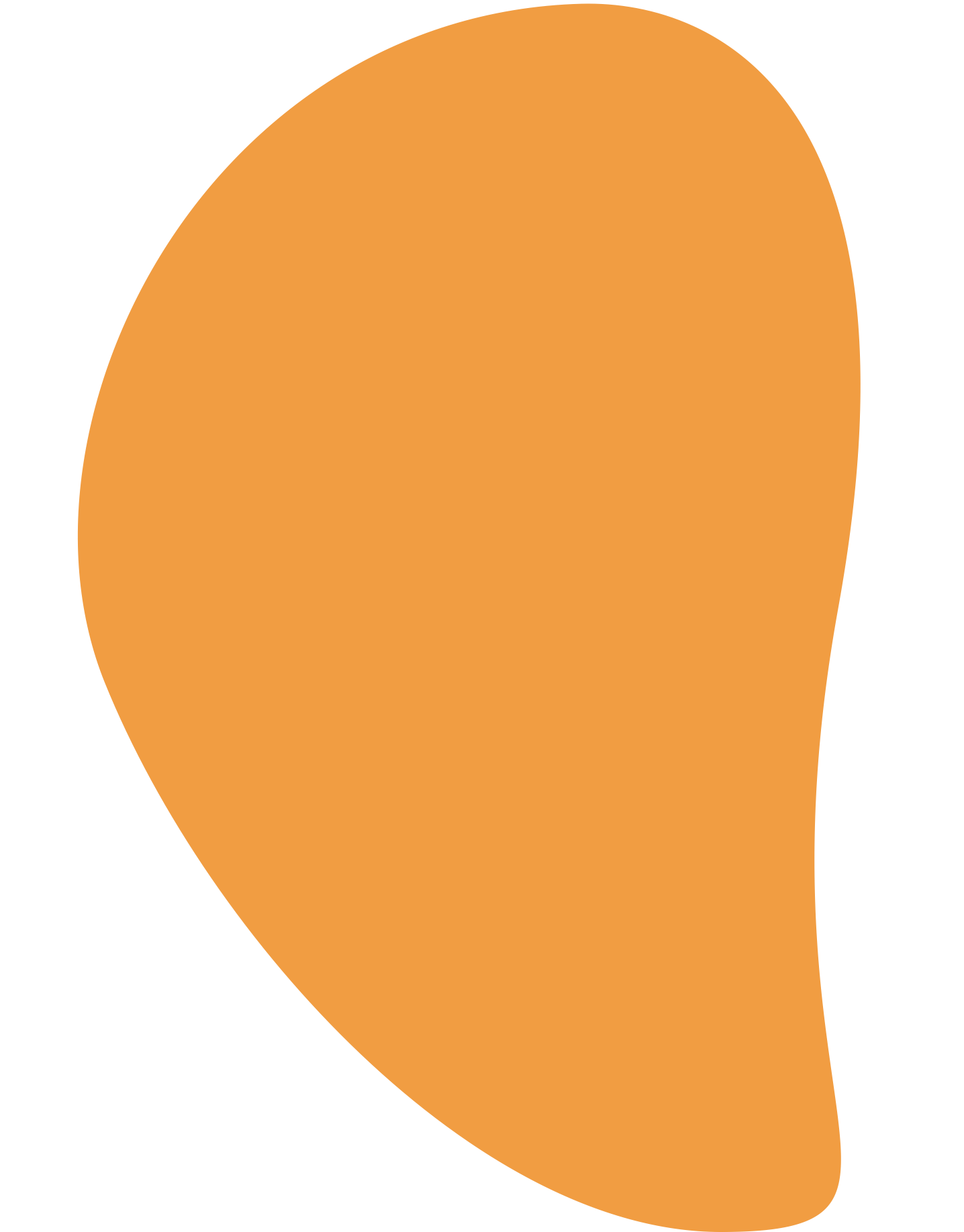 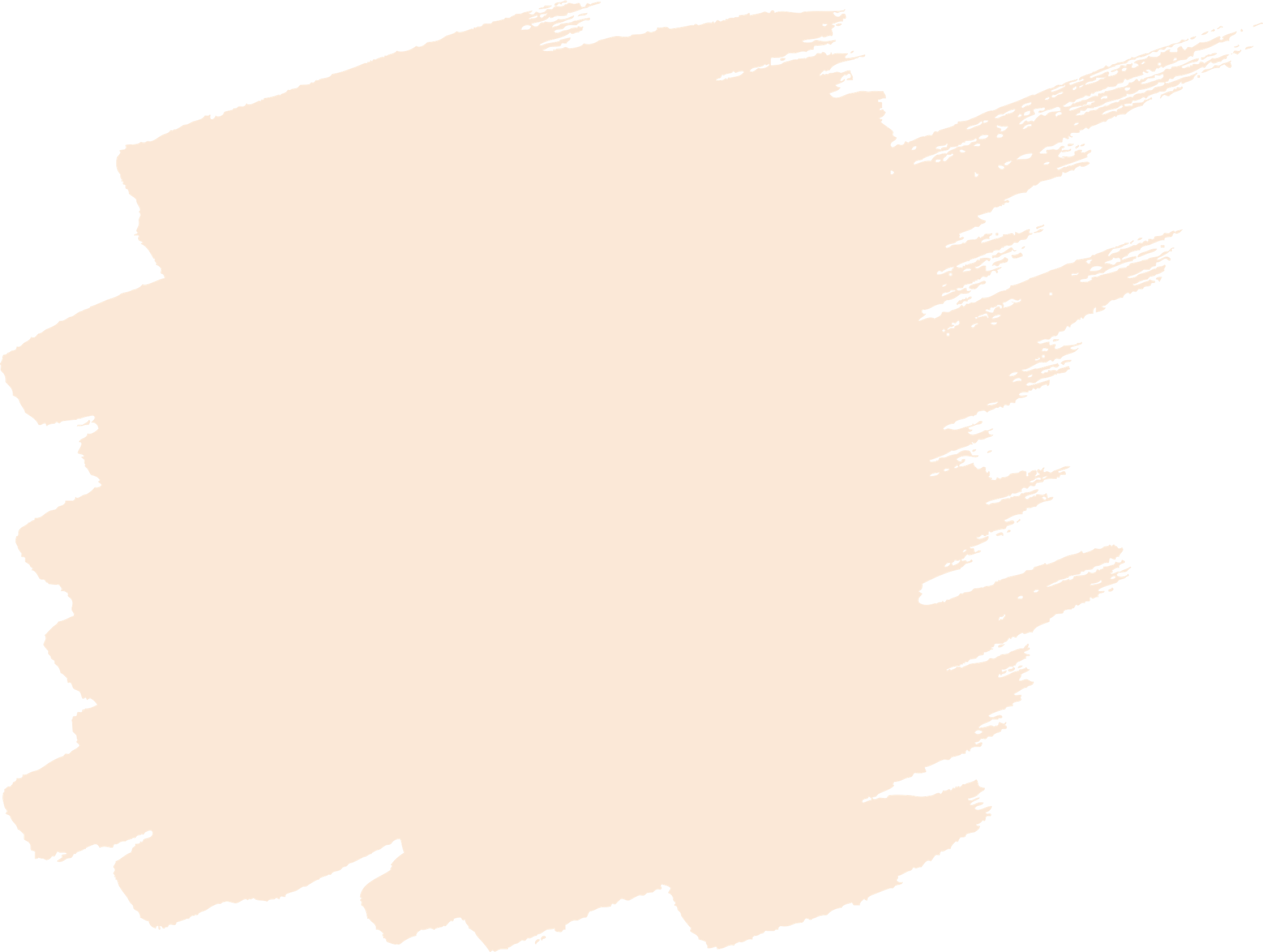 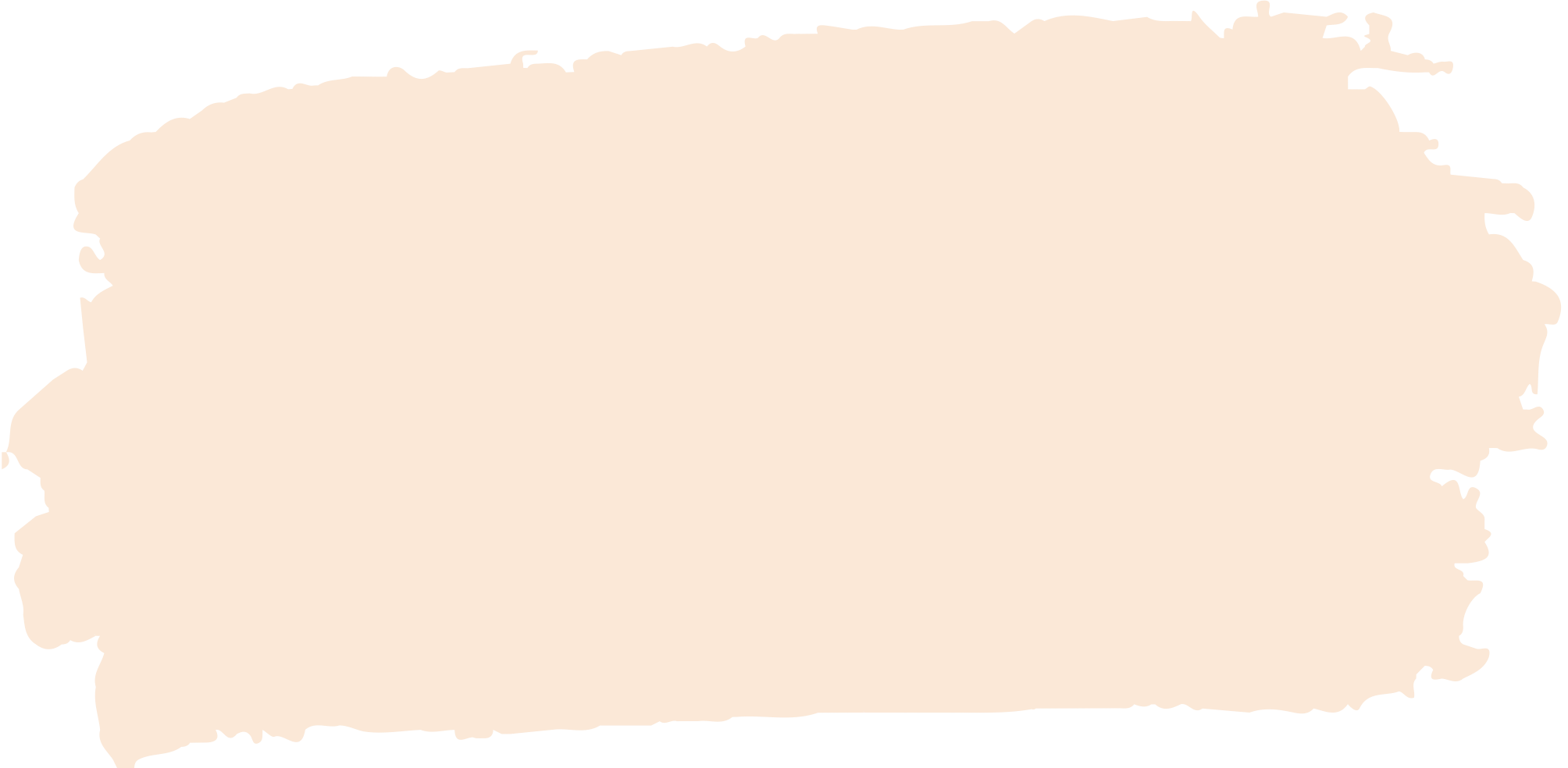 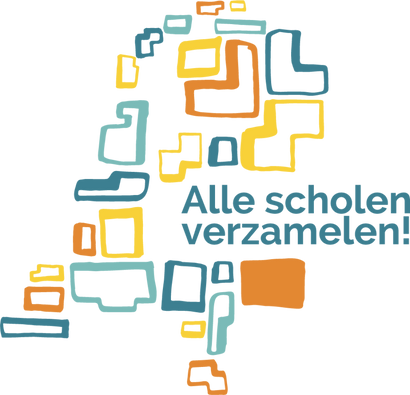 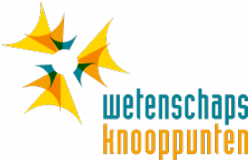 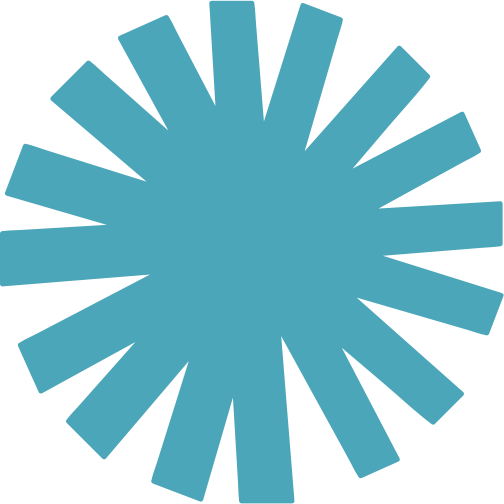 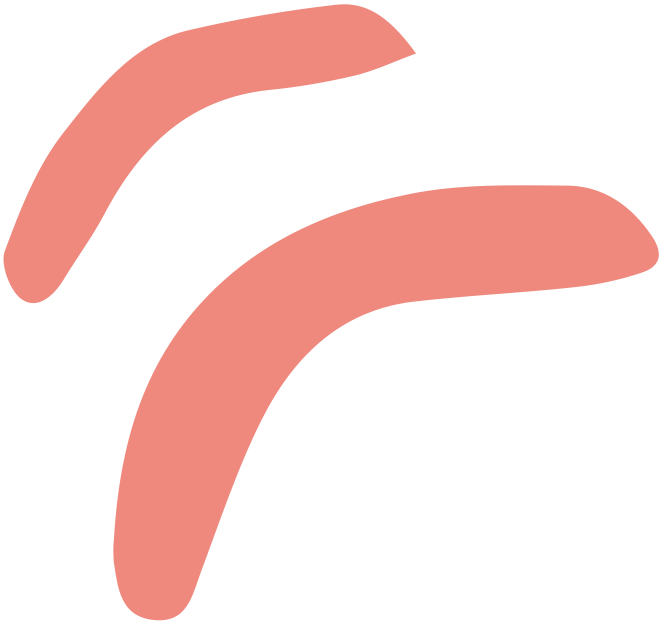 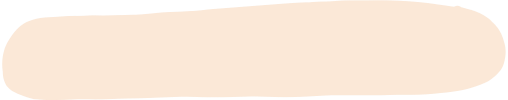 Kijk maar!
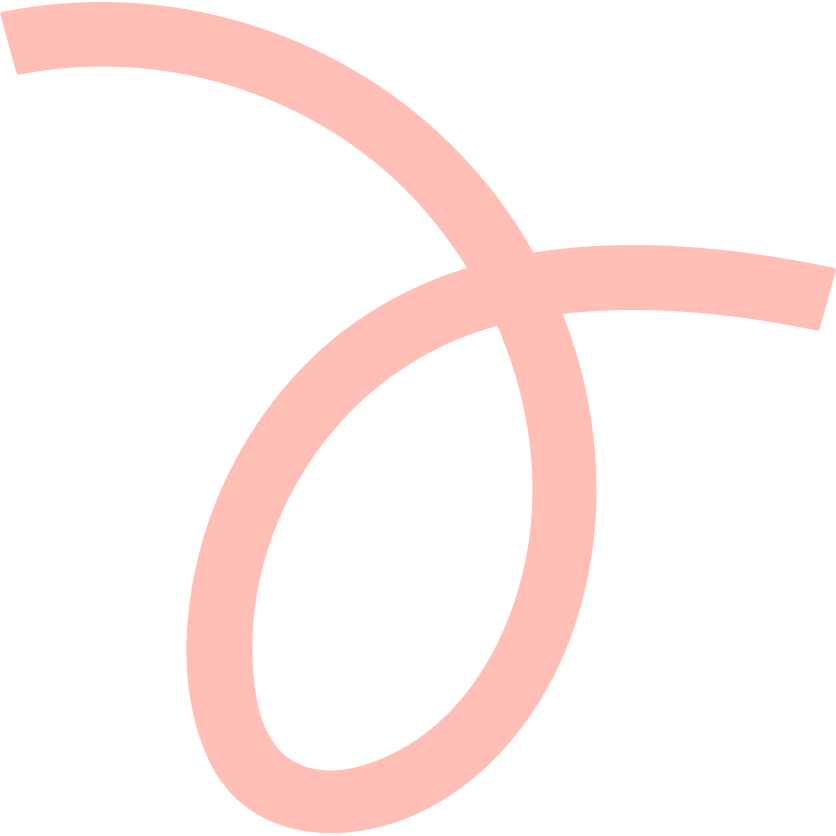 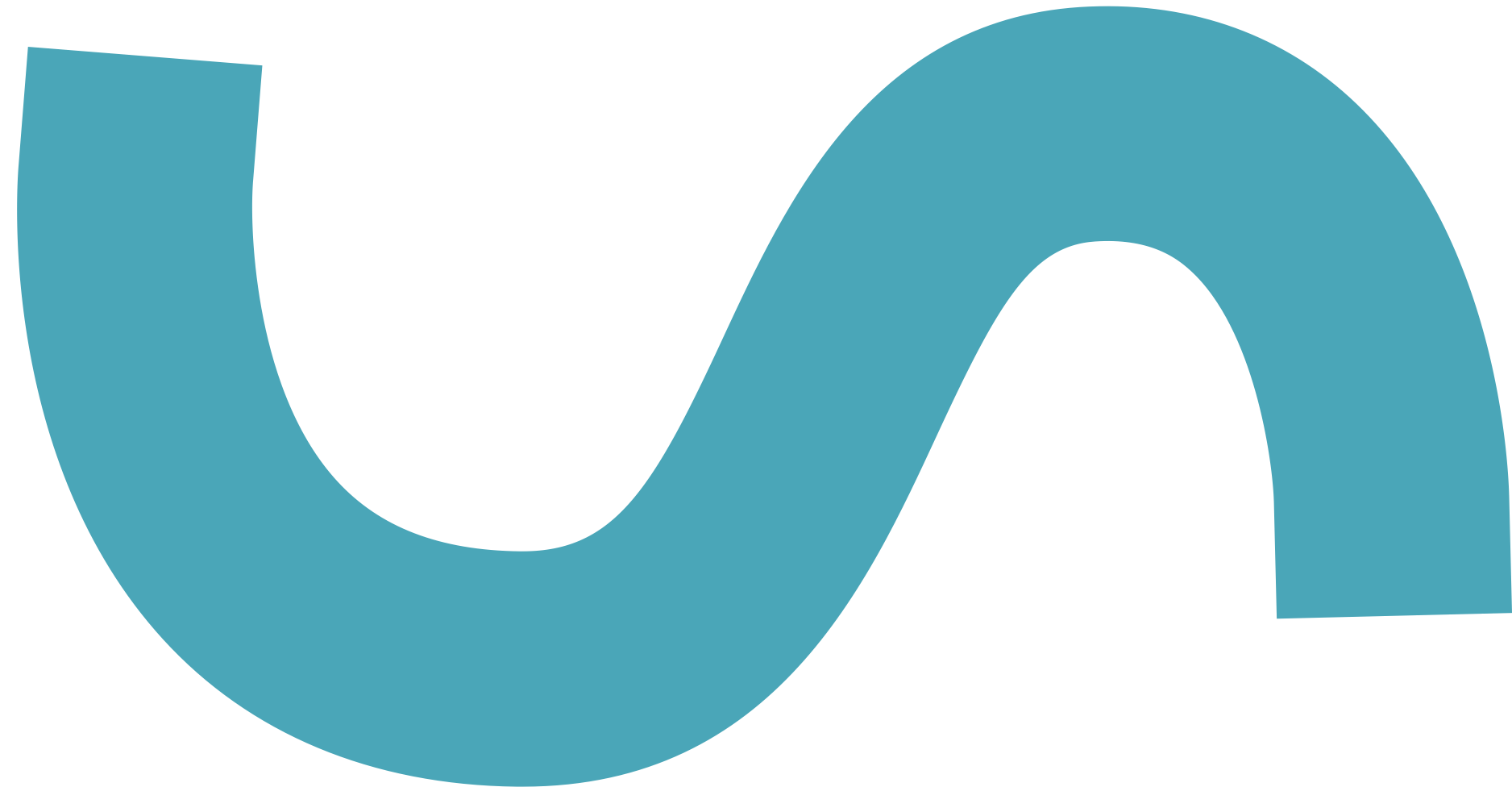 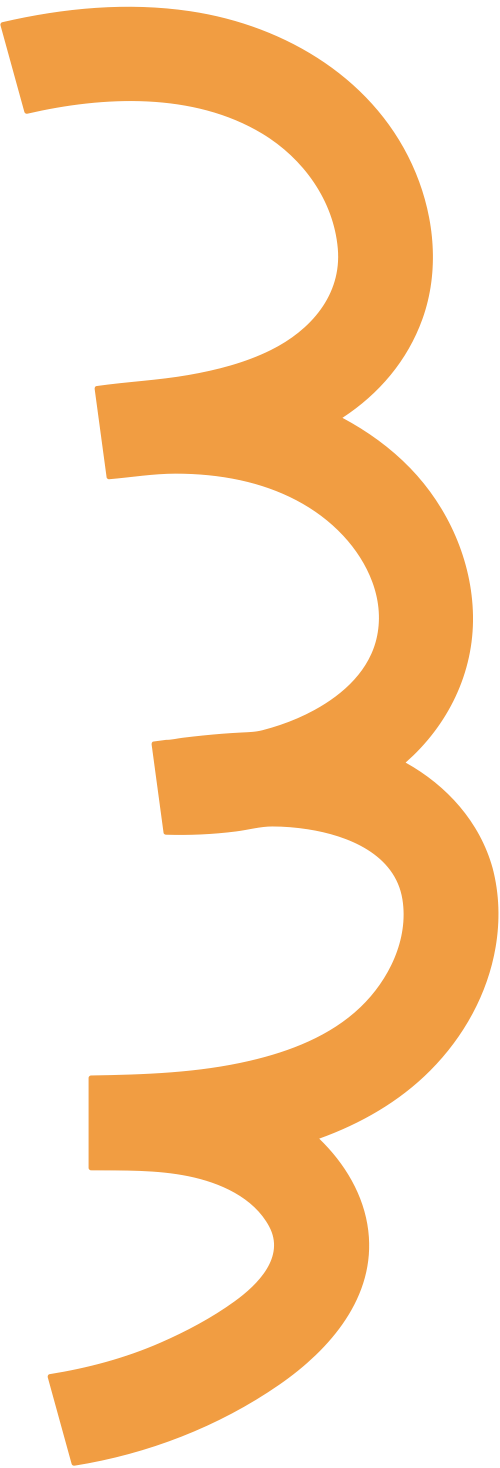 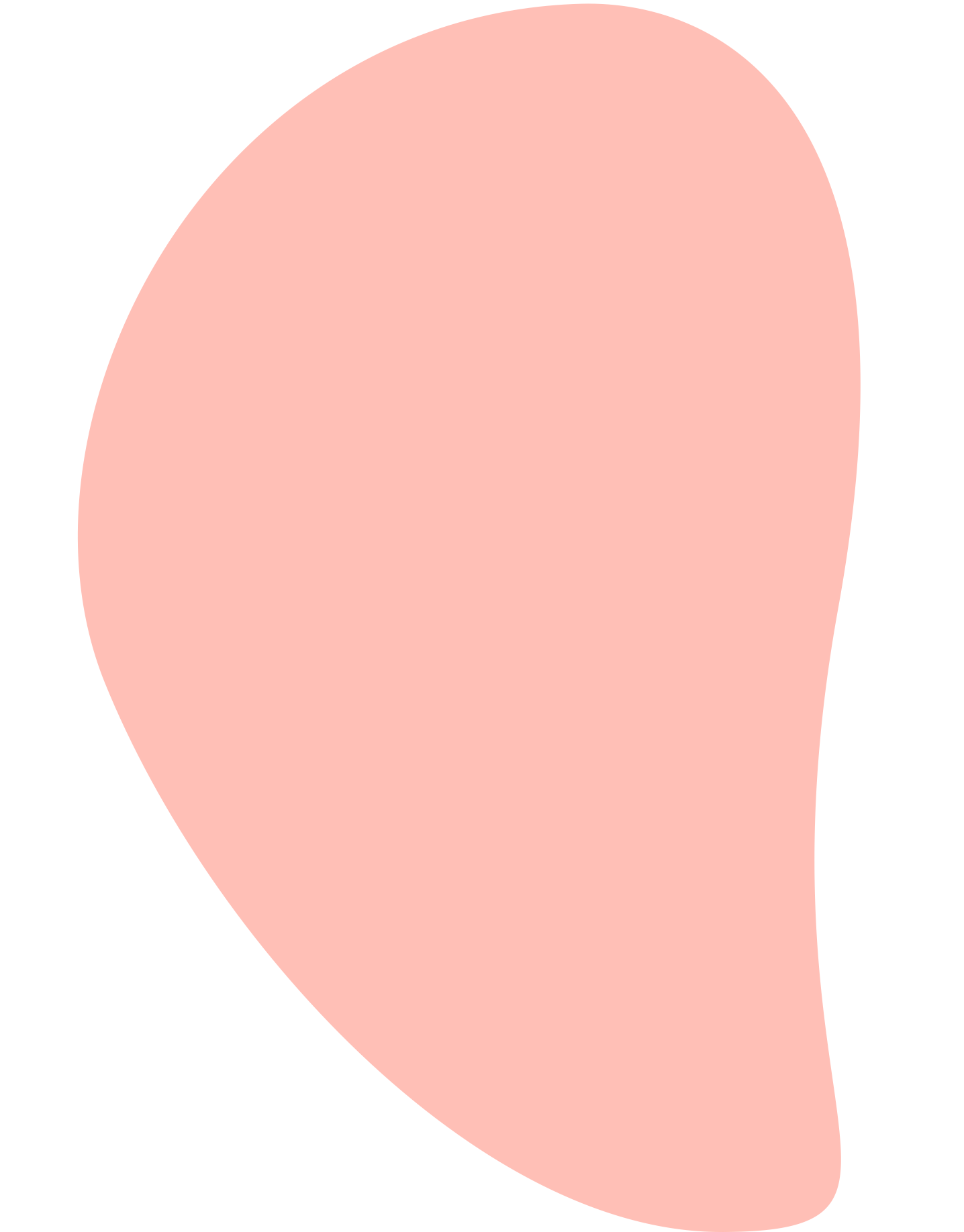 [Speaker Notes: Kennisclip Lara: https://youtu.be/otWmg92nKlo]
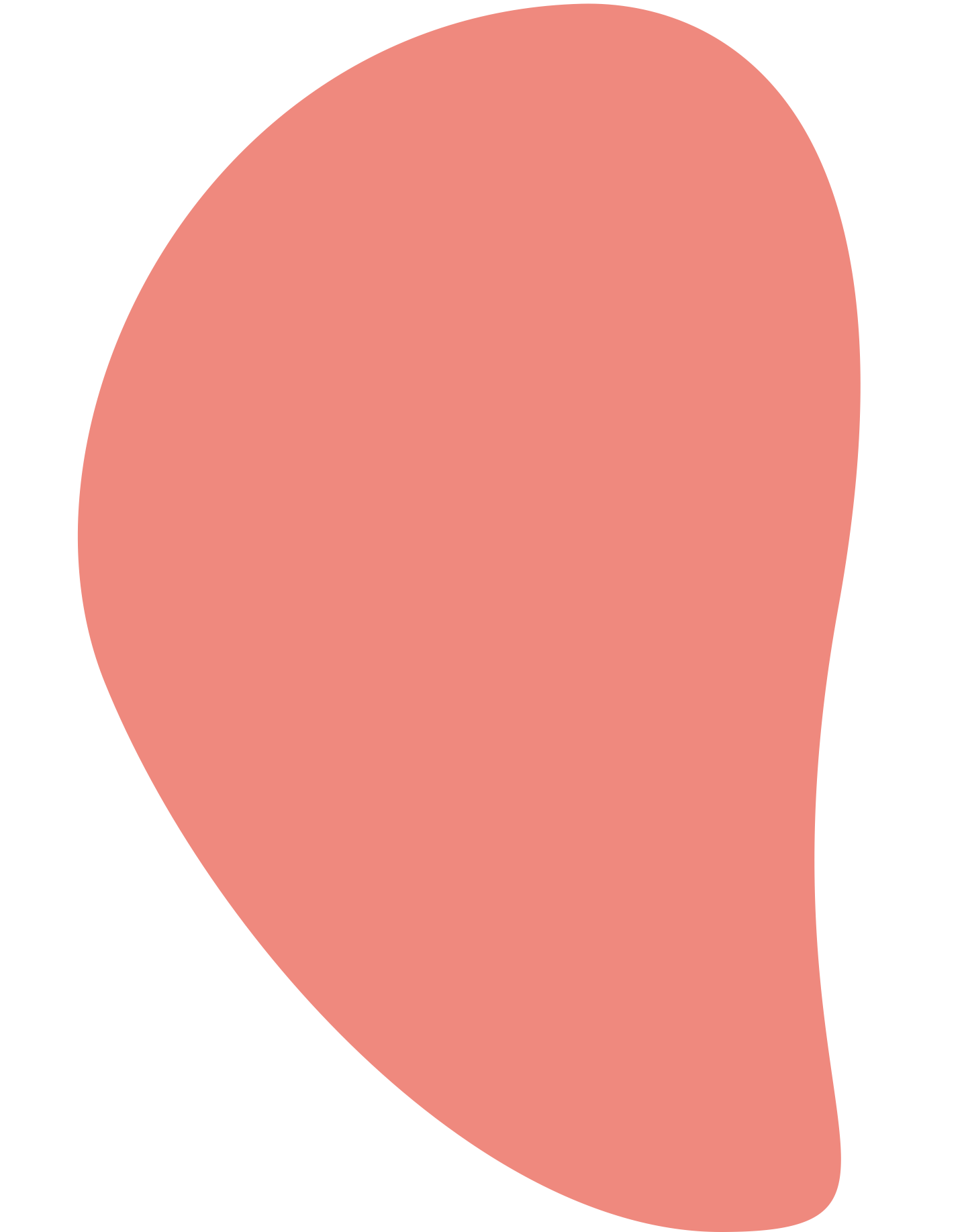 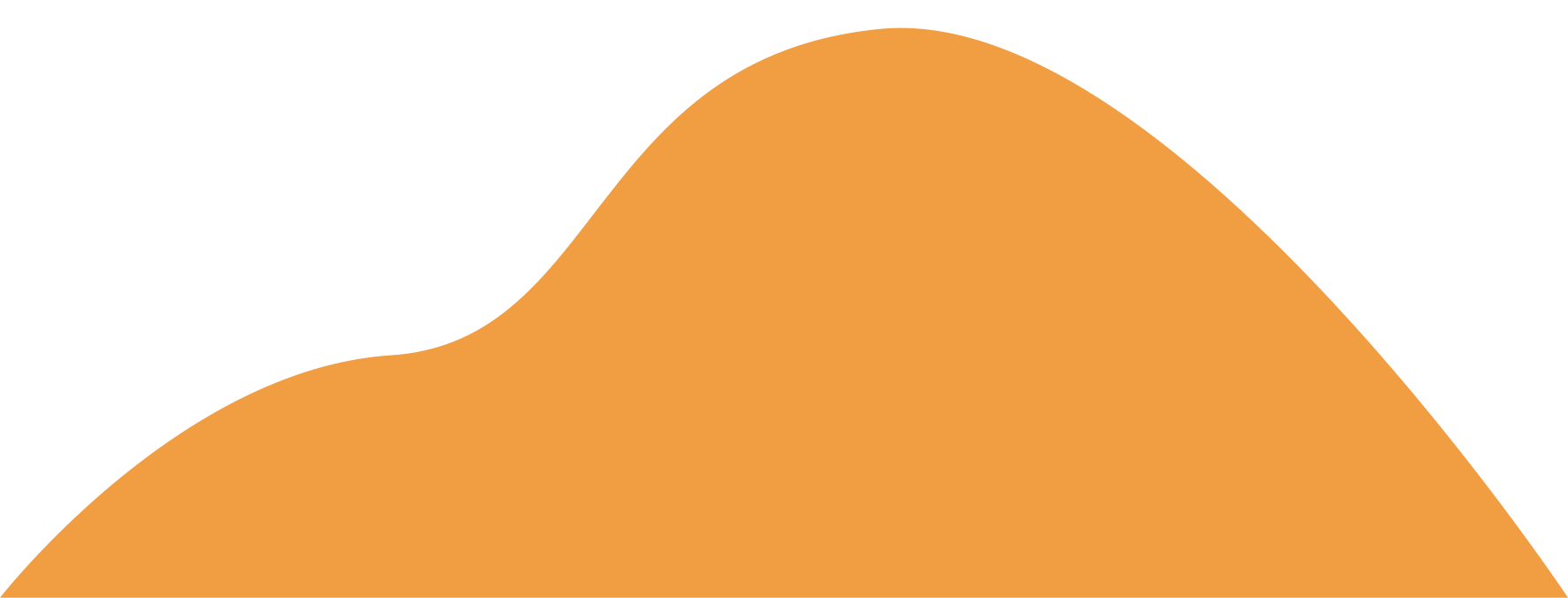 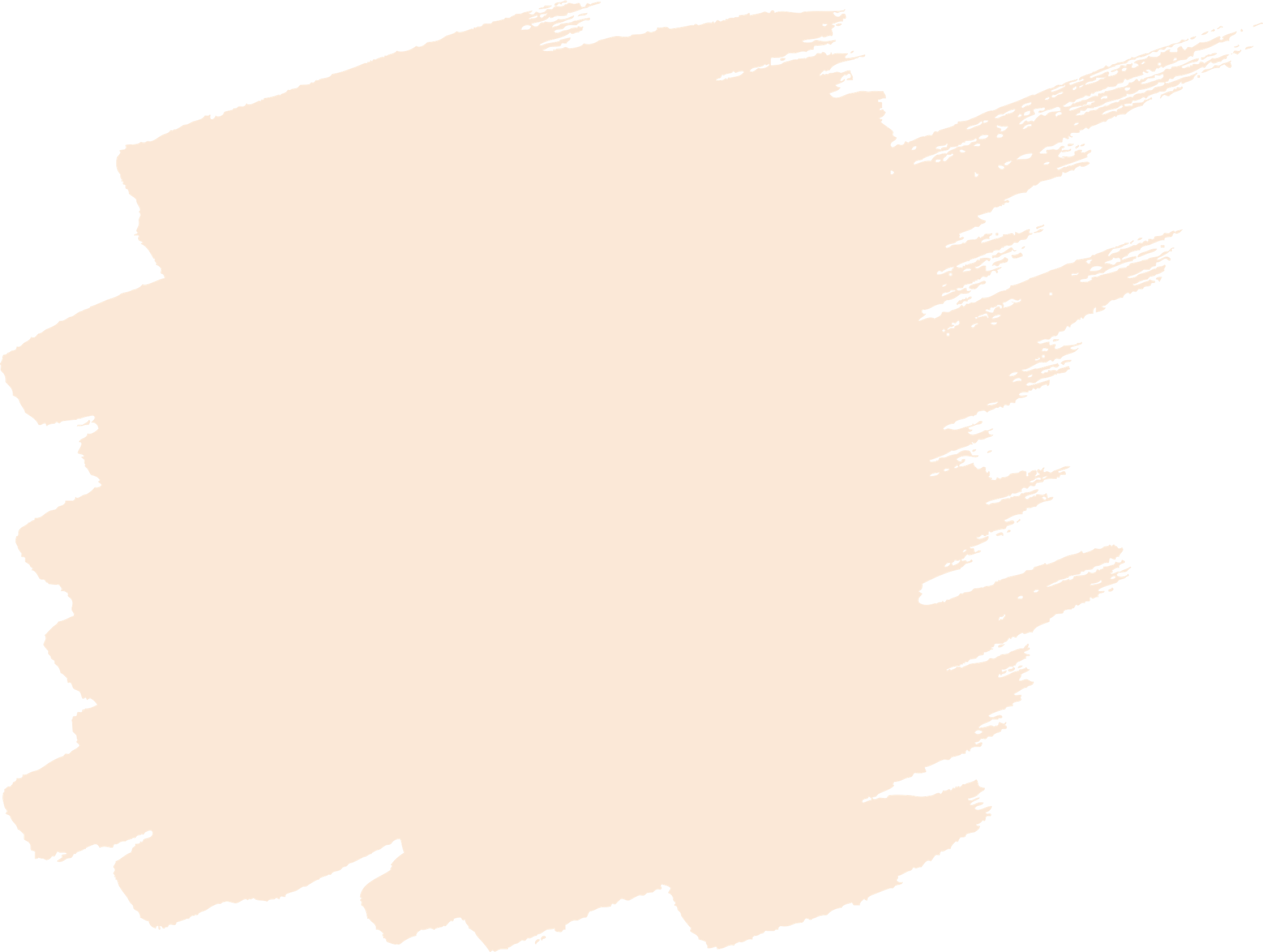 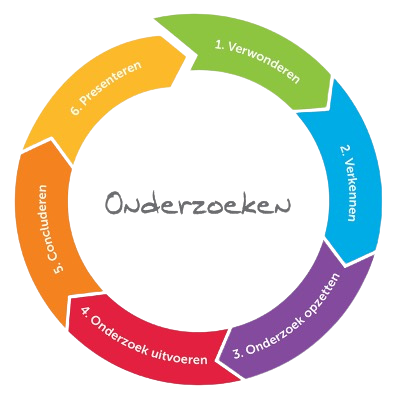 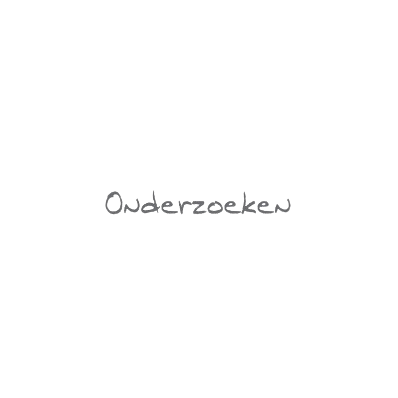 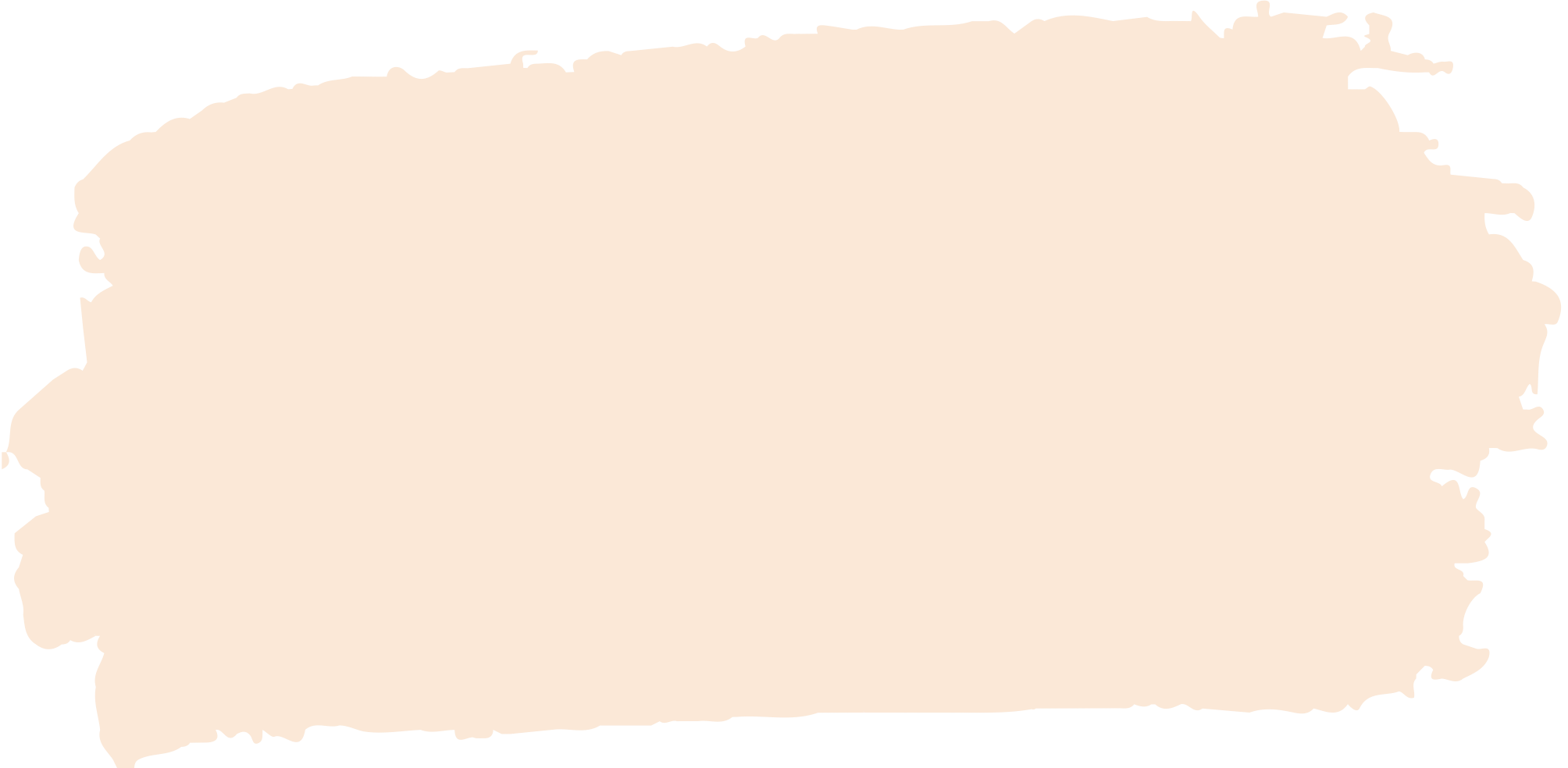 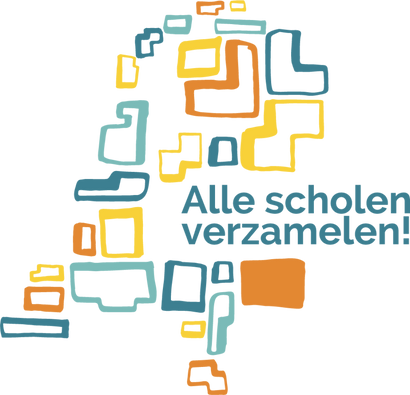 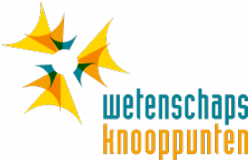 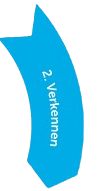 WAT IS ONZE SOCIALE OMGEVING?
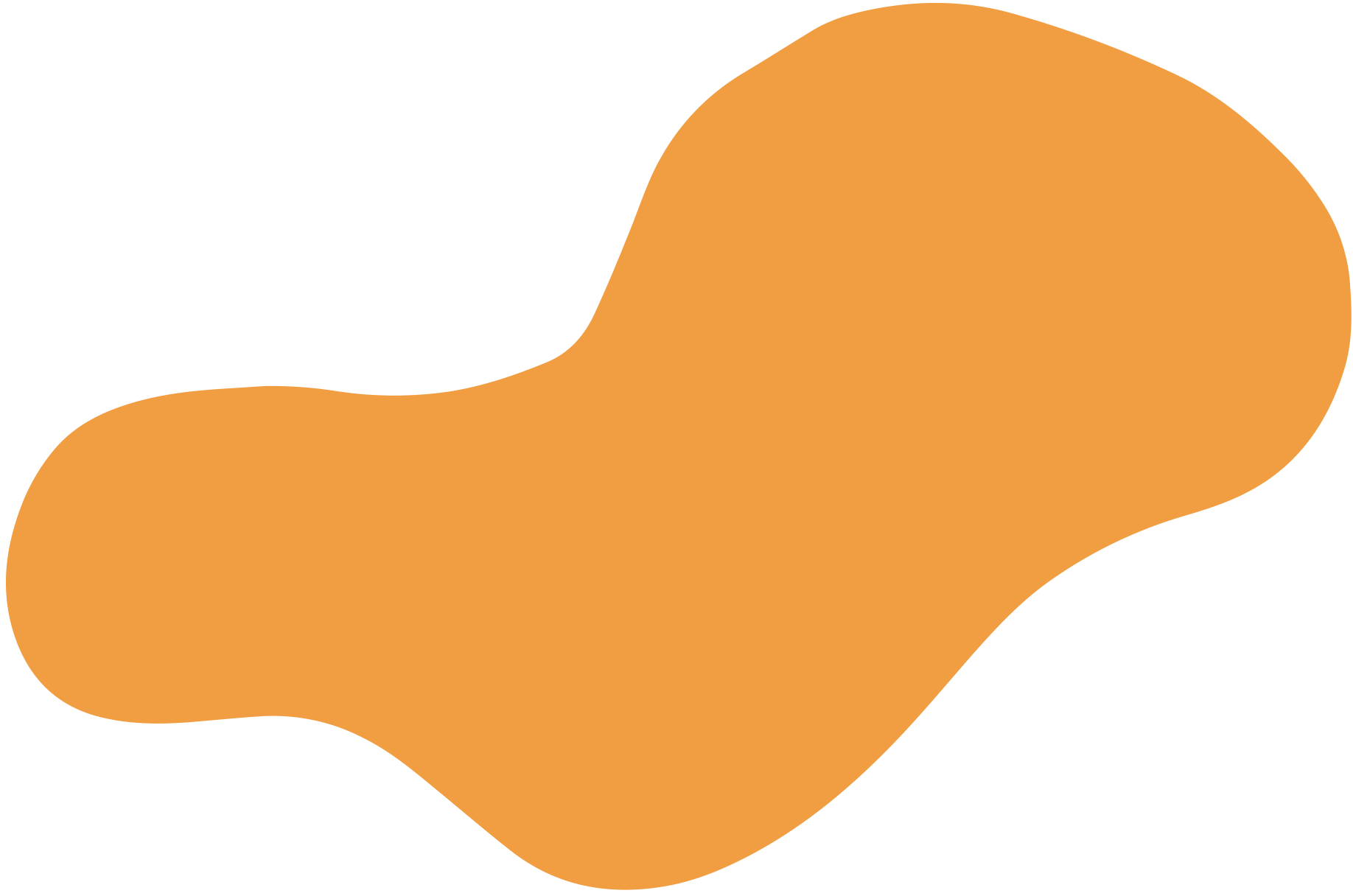 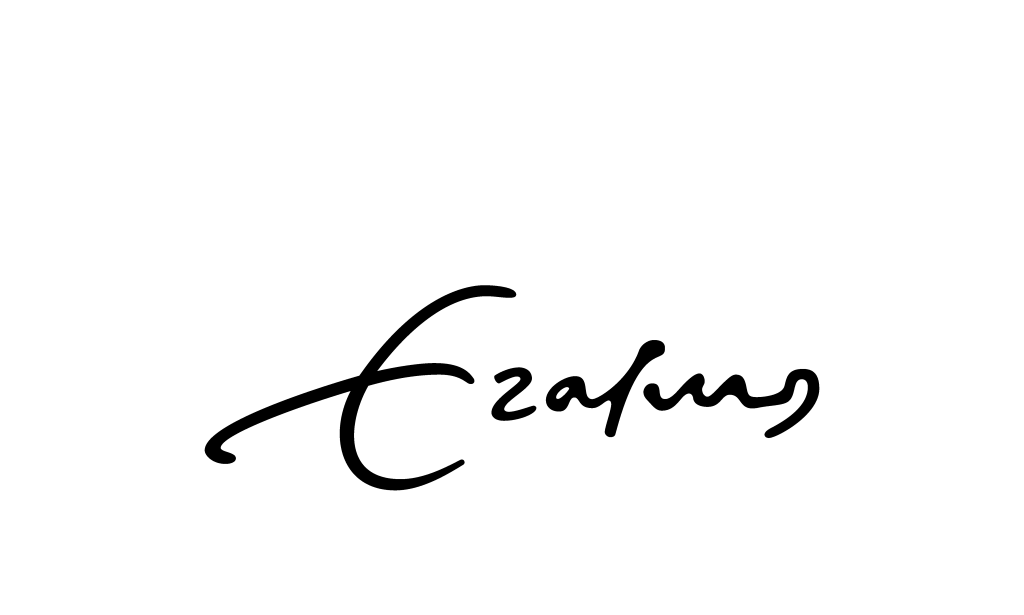 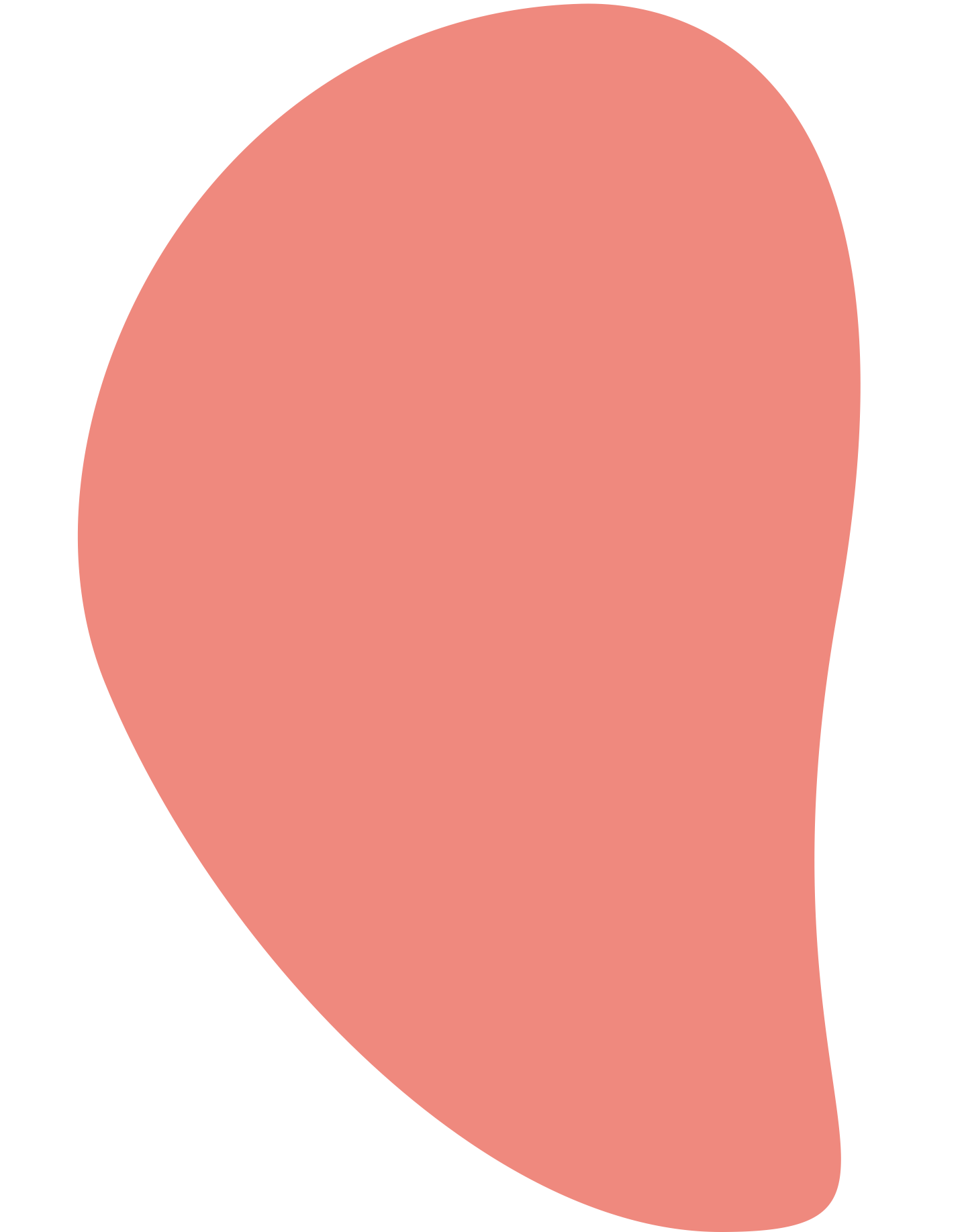 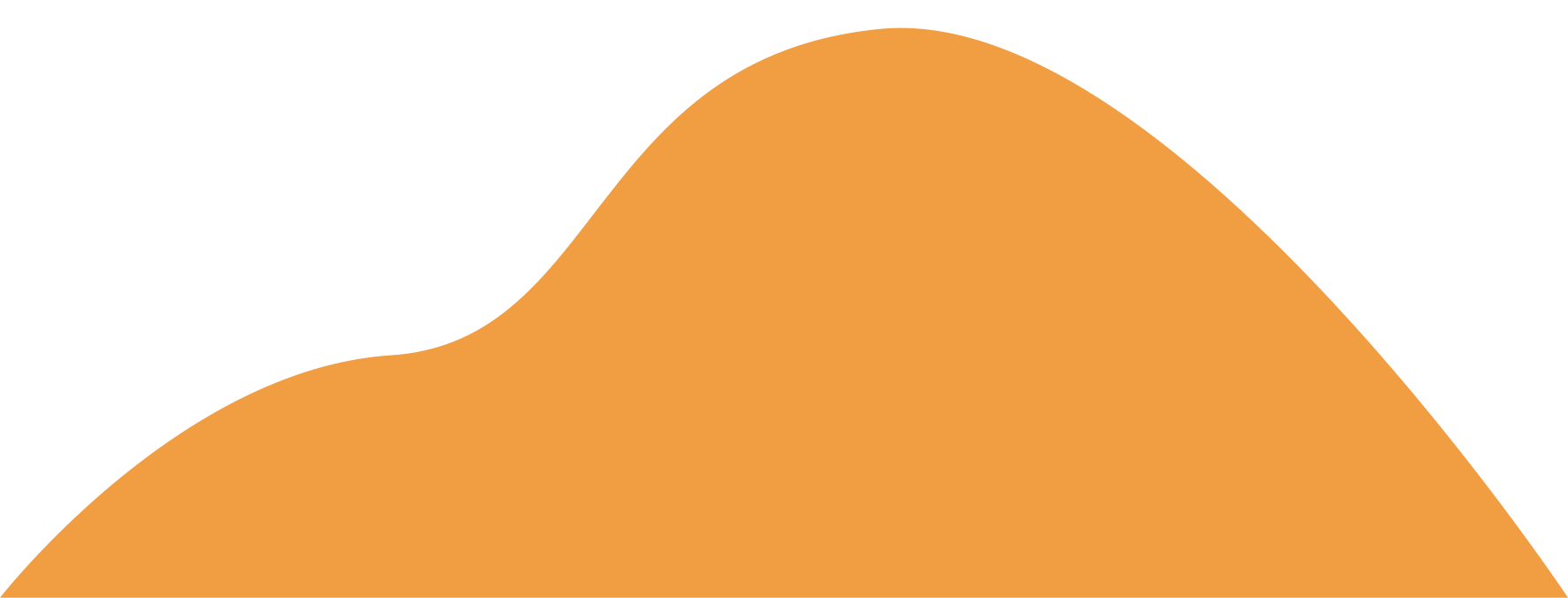 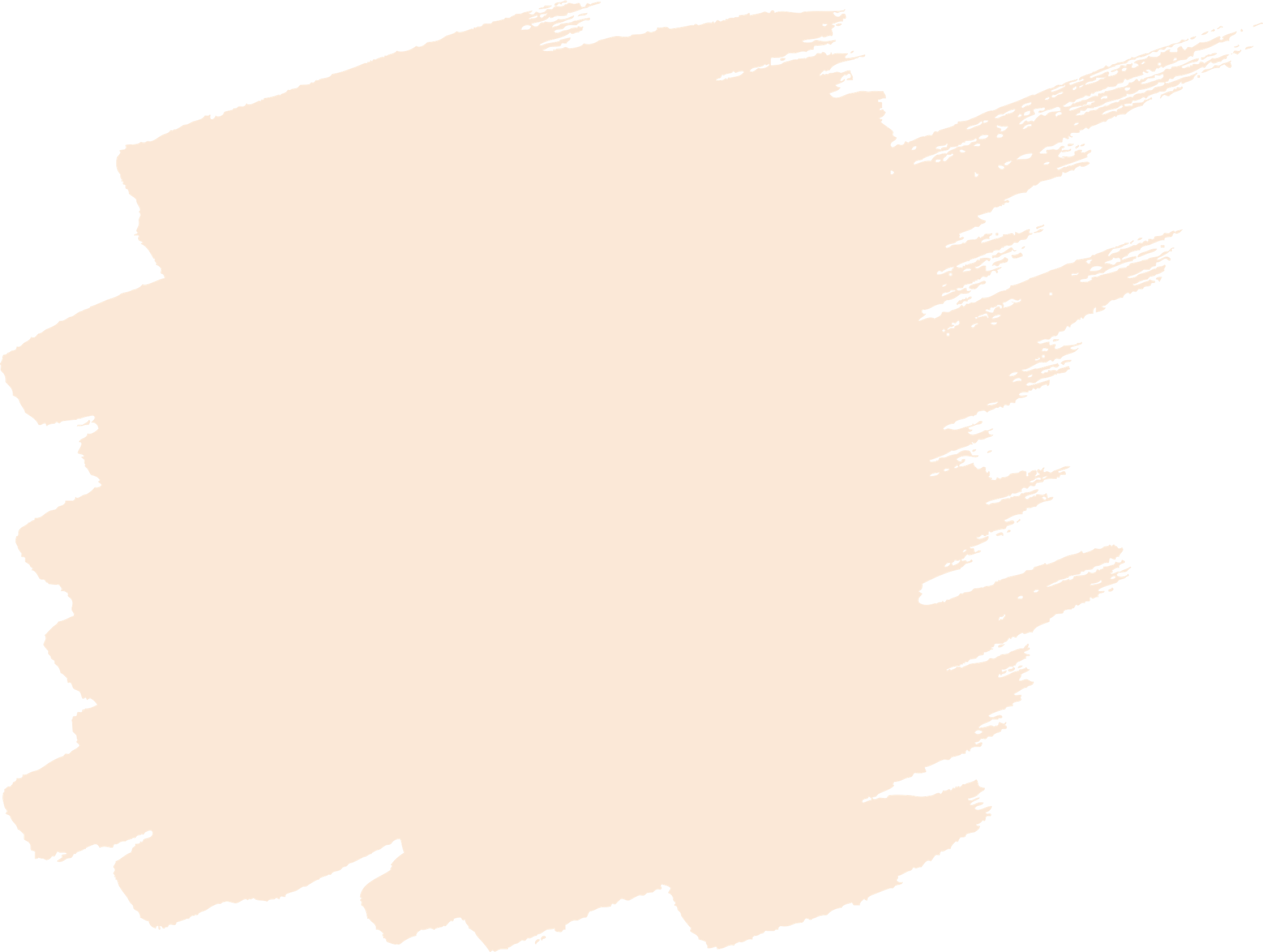 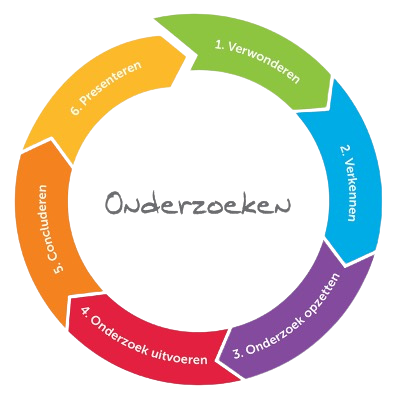 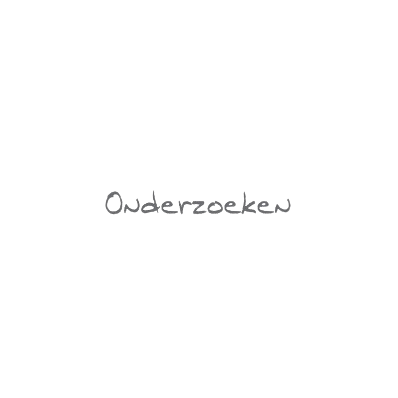 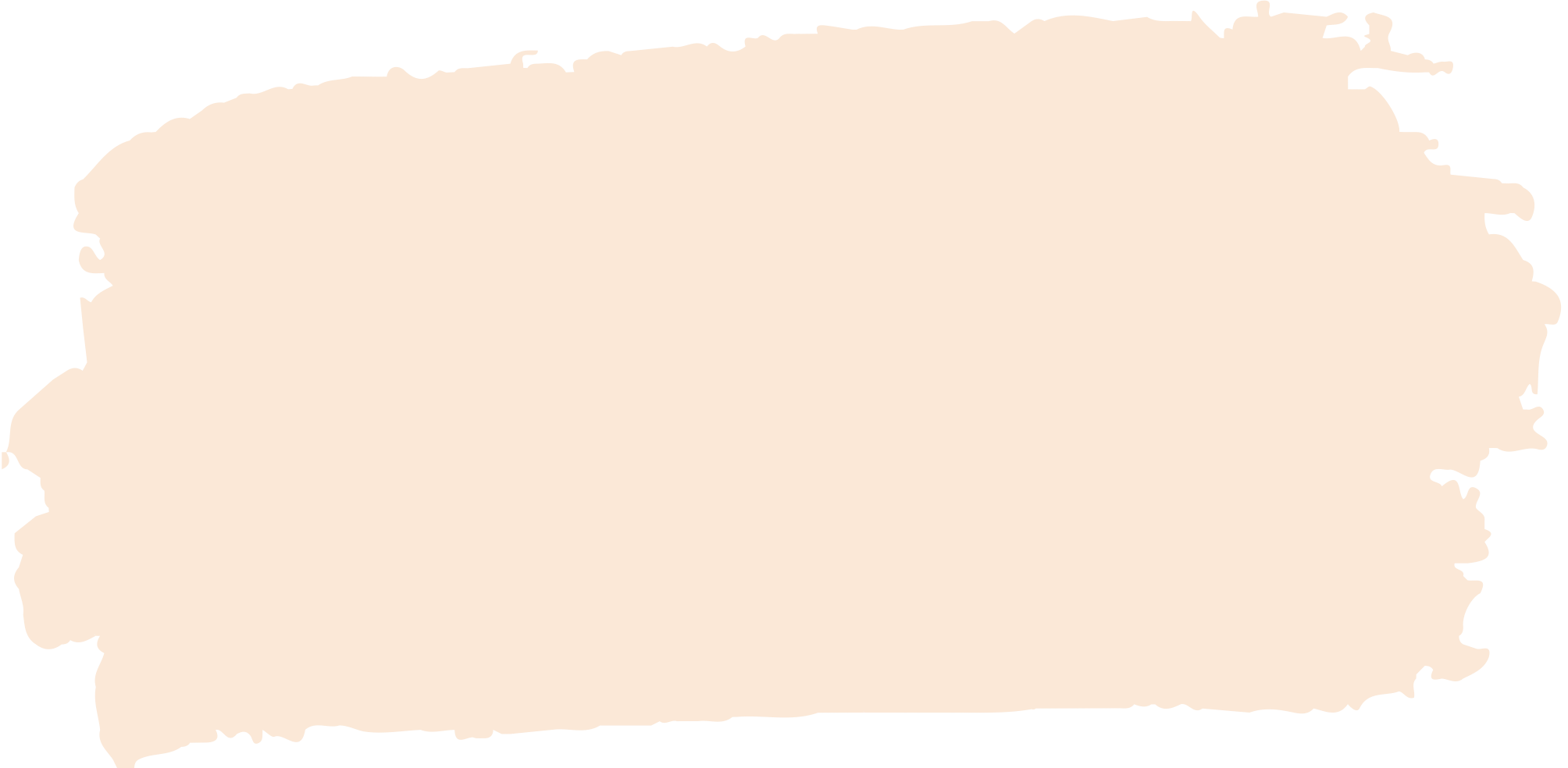 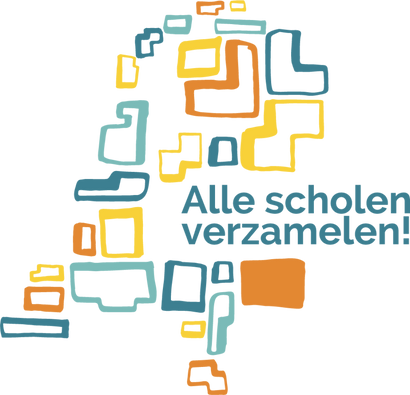 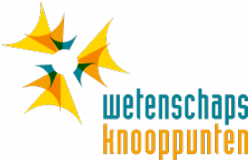 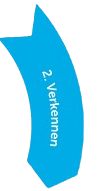 WAT IS ONZE SOCIALE OMGEVING?
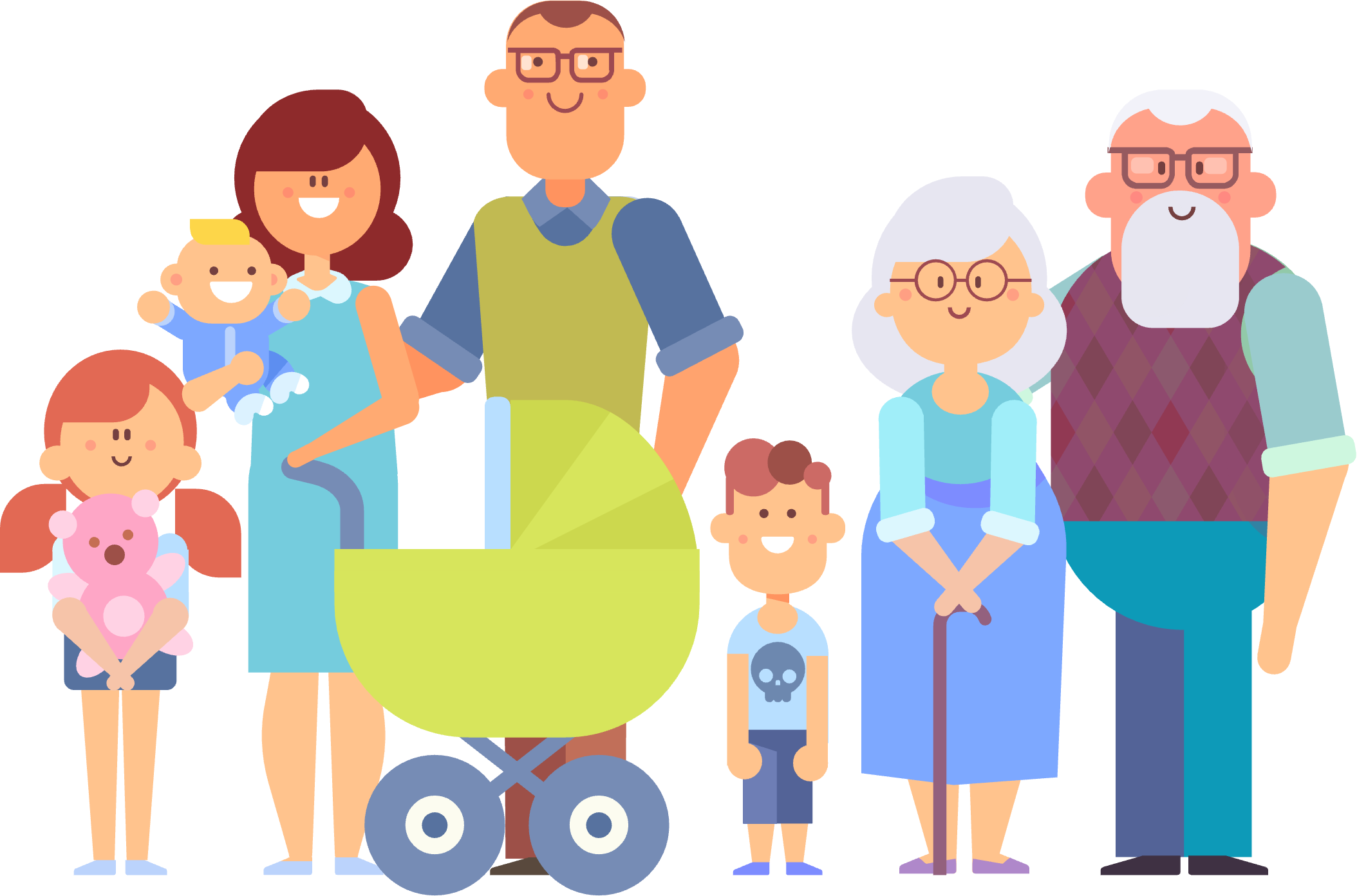 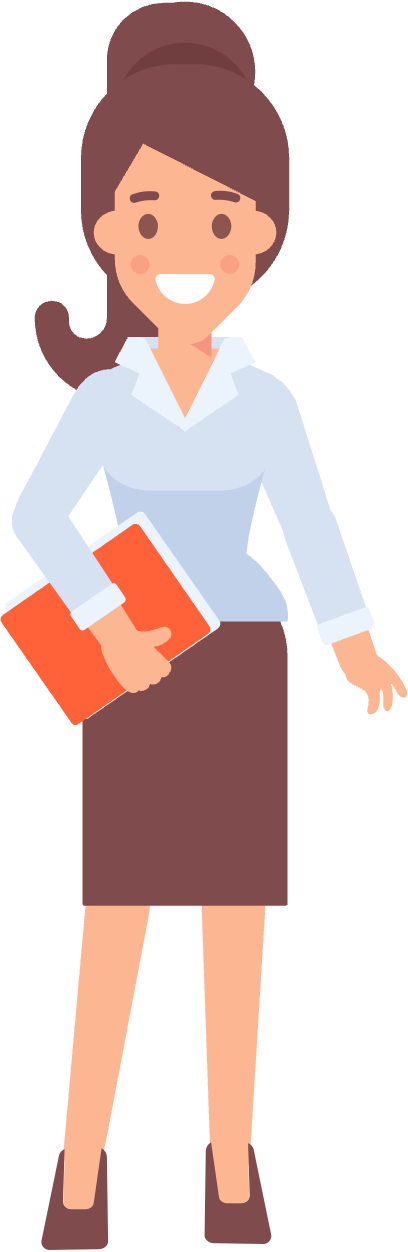 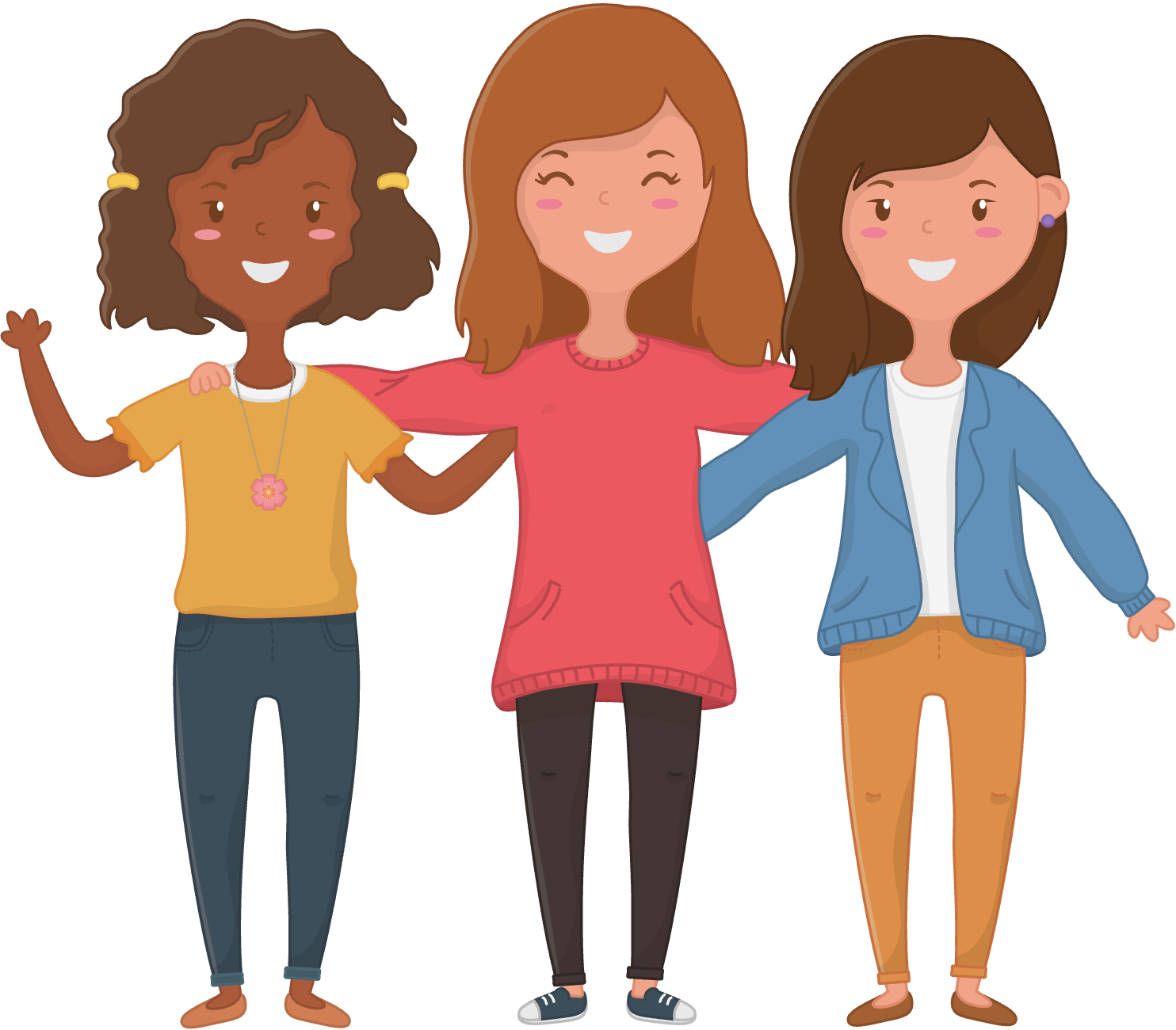 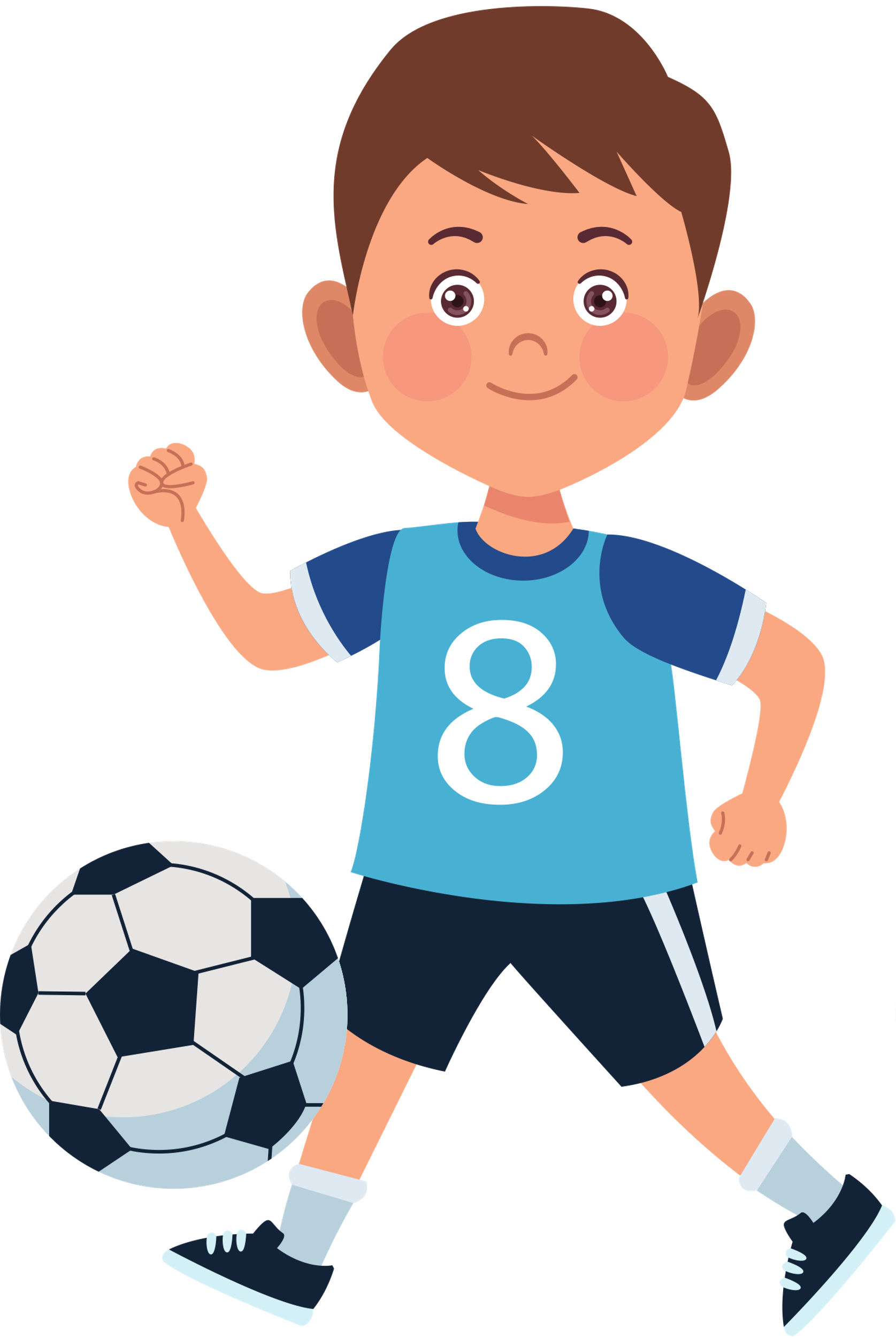 Vrienden
Hobby's
Familie
School
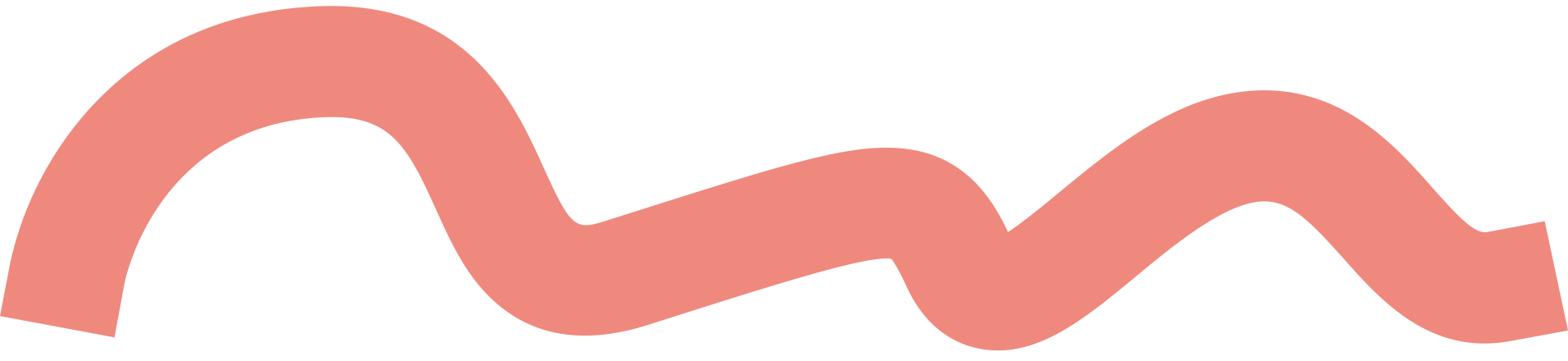 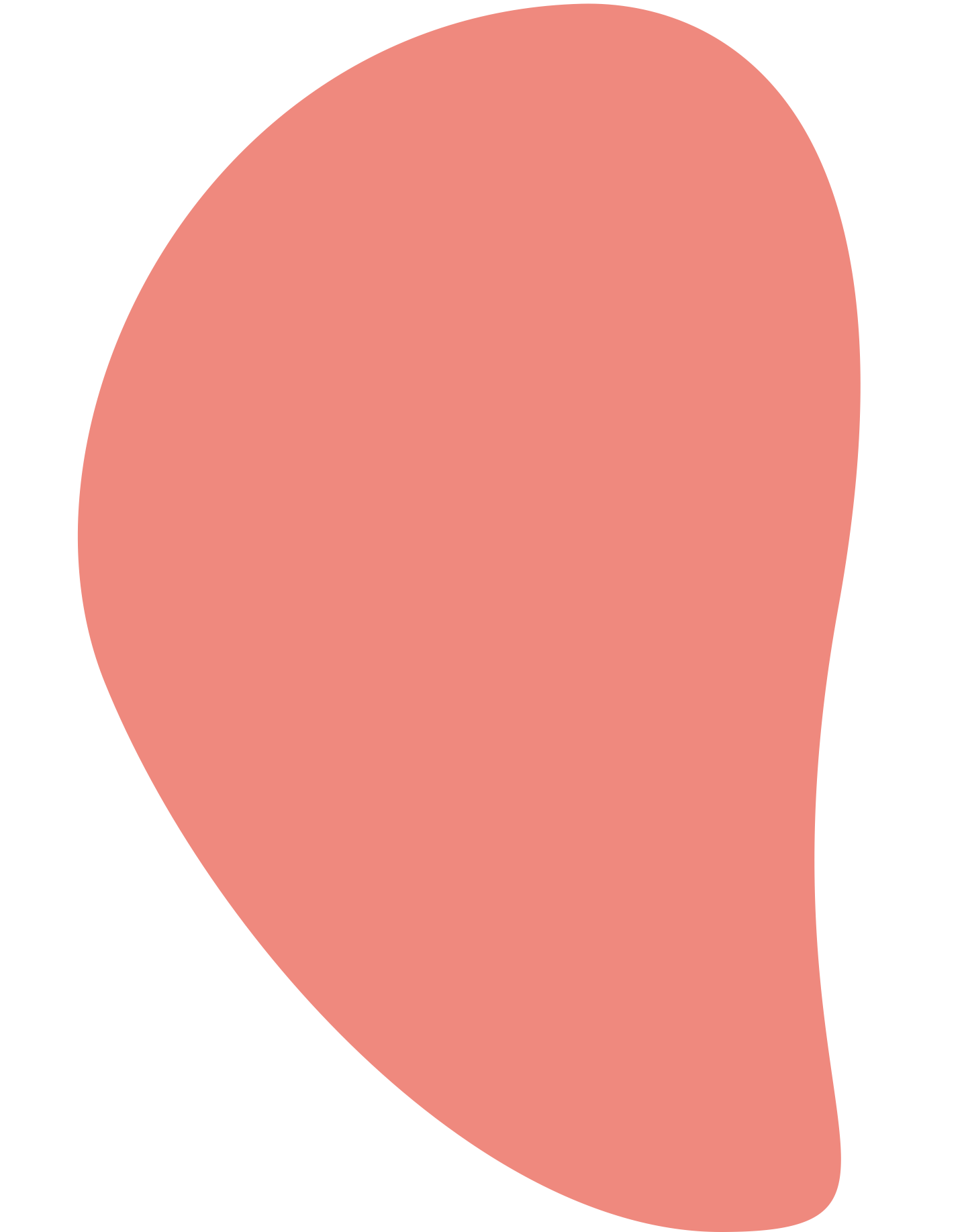 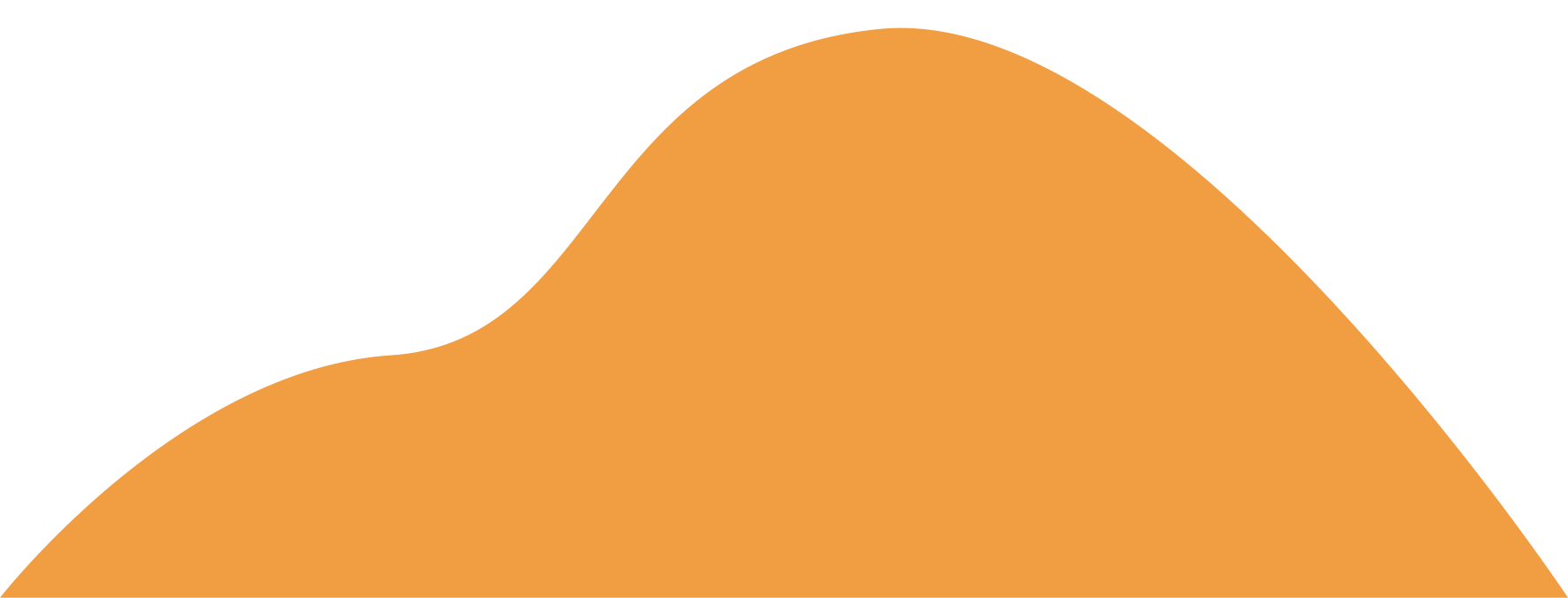 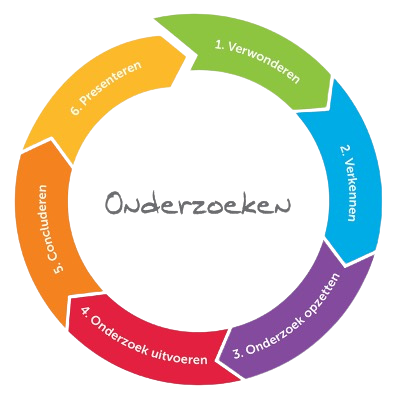 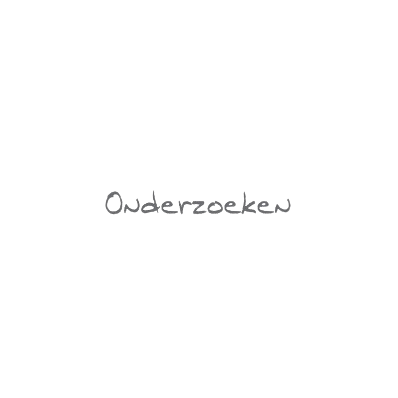 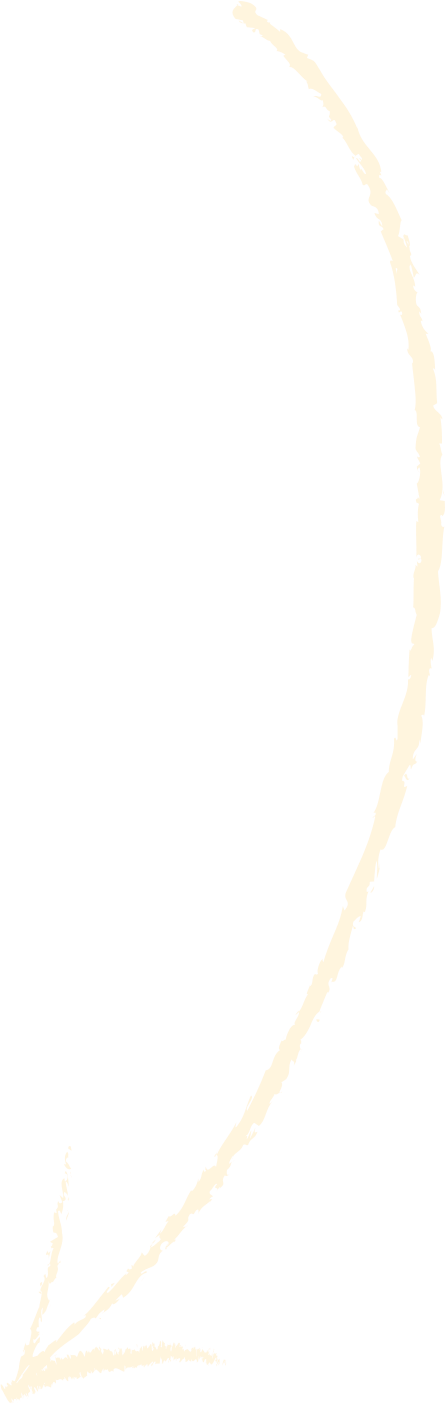 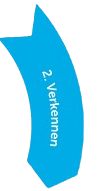 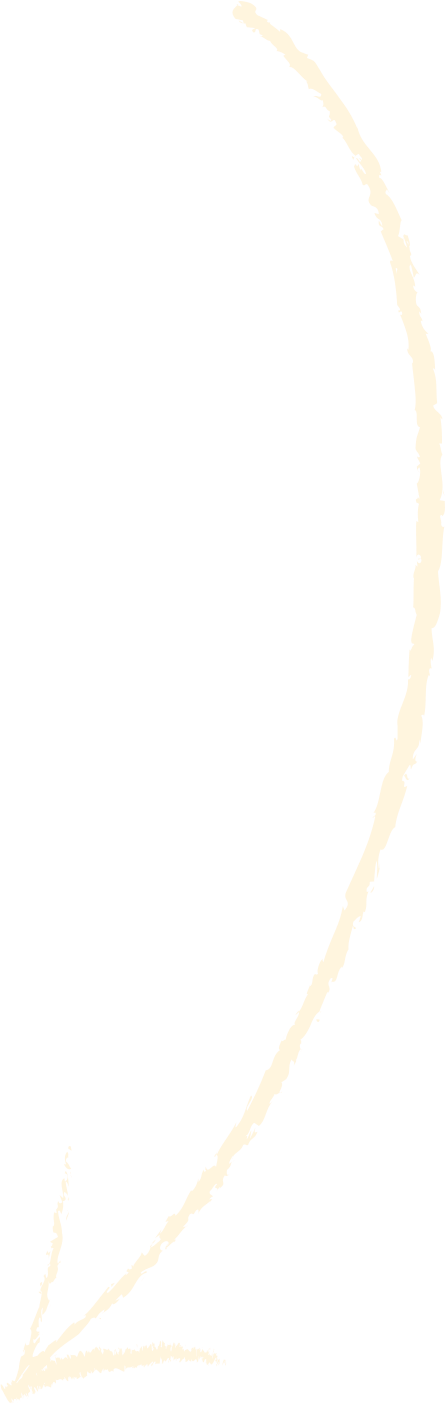 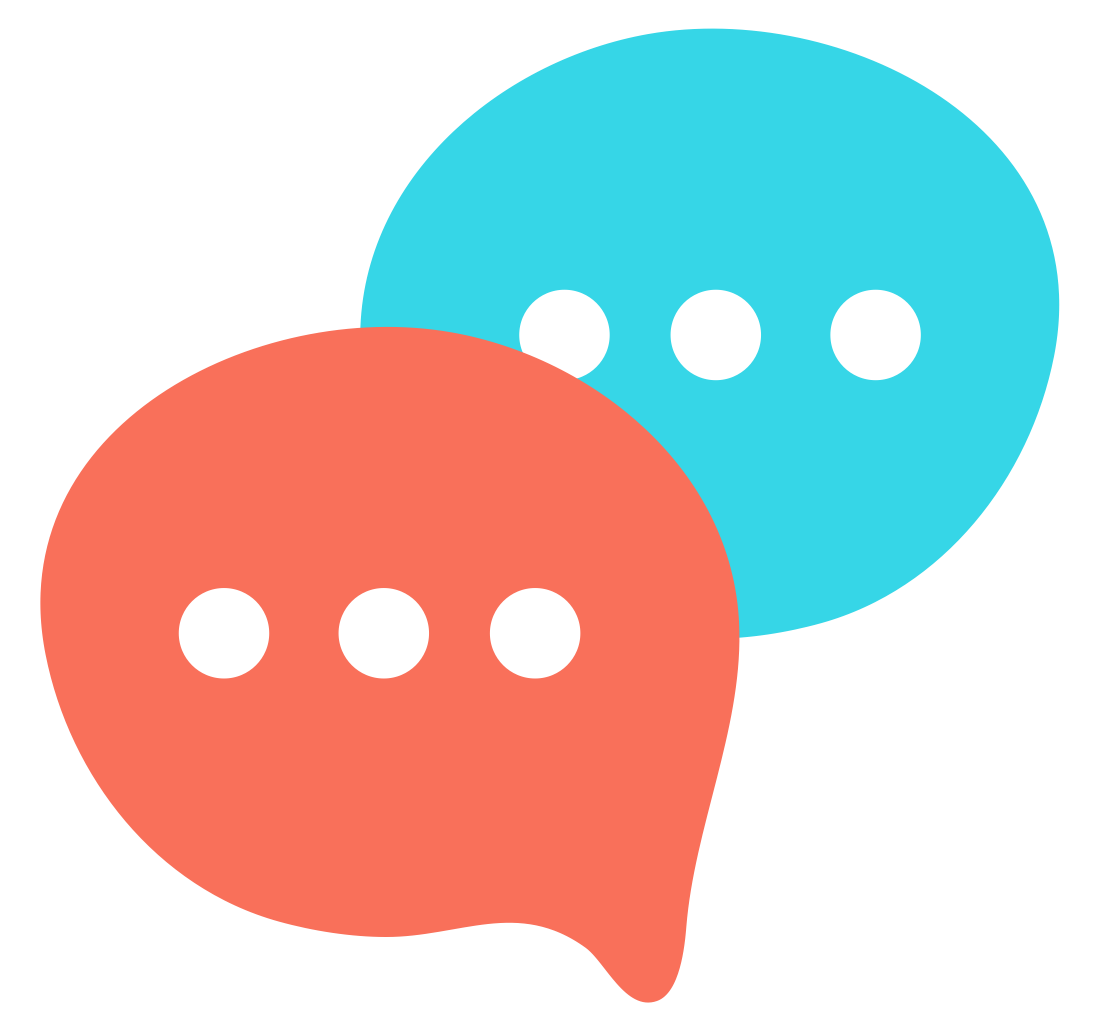 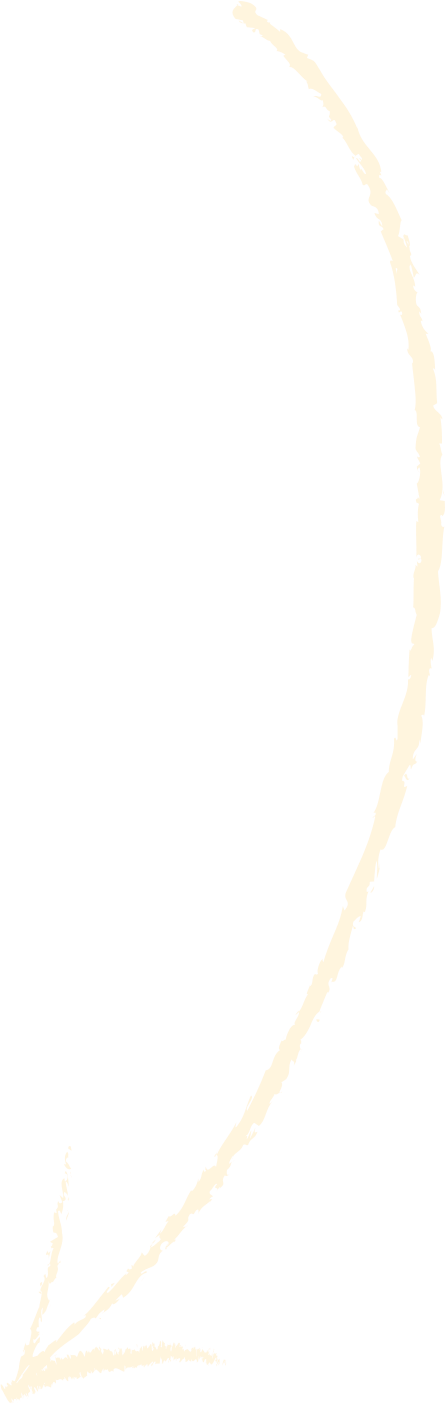 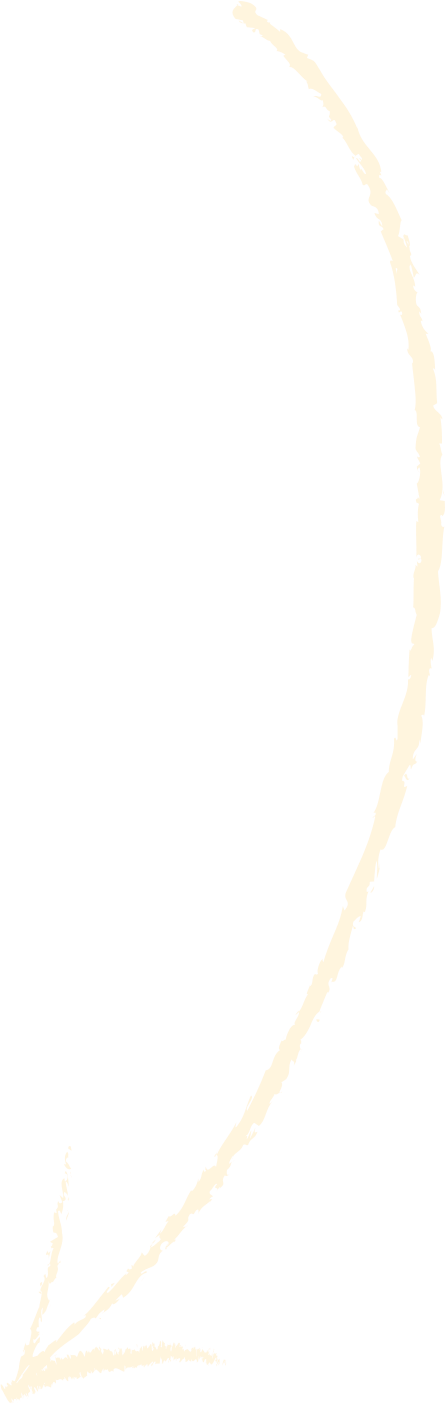 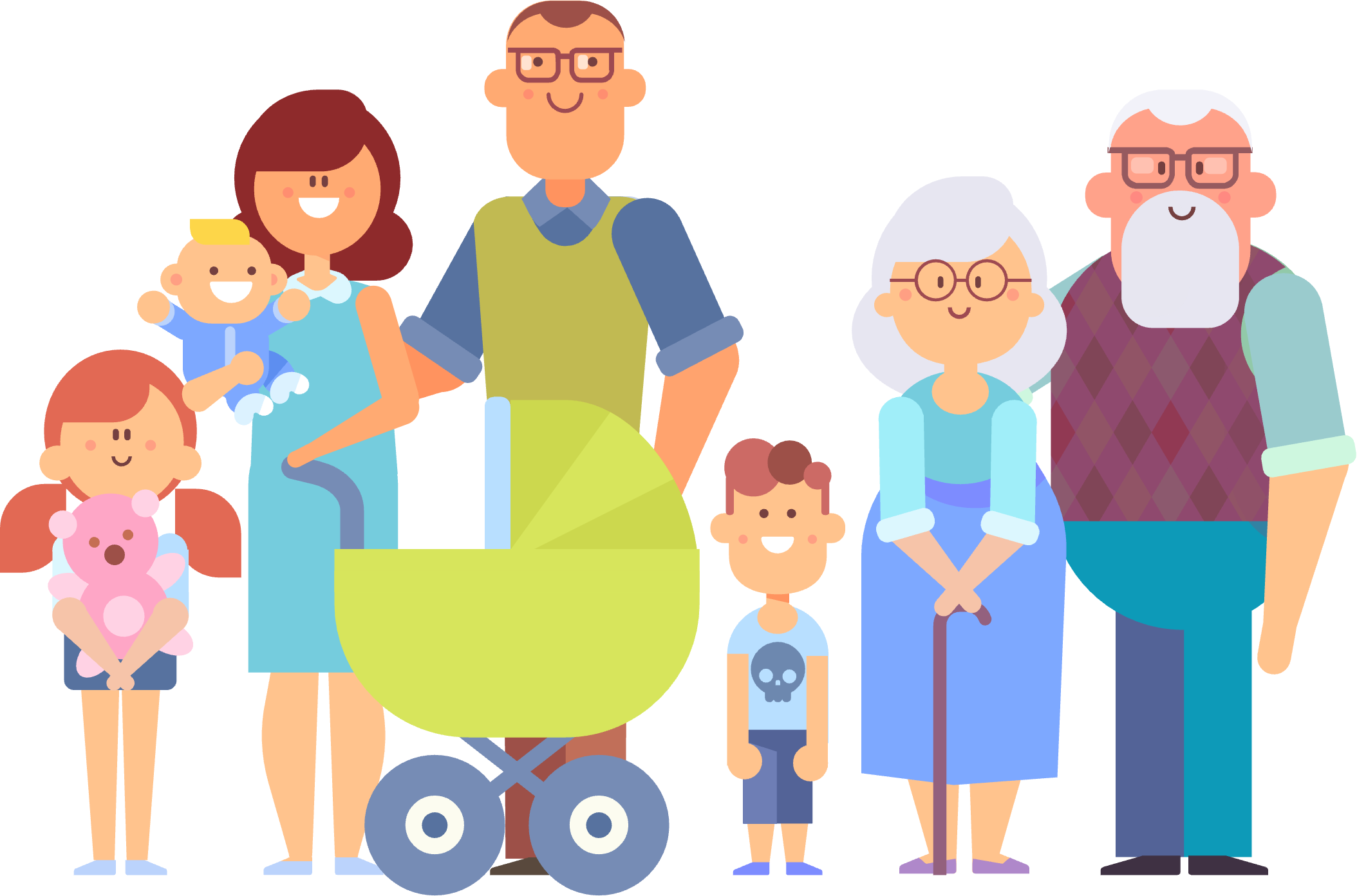 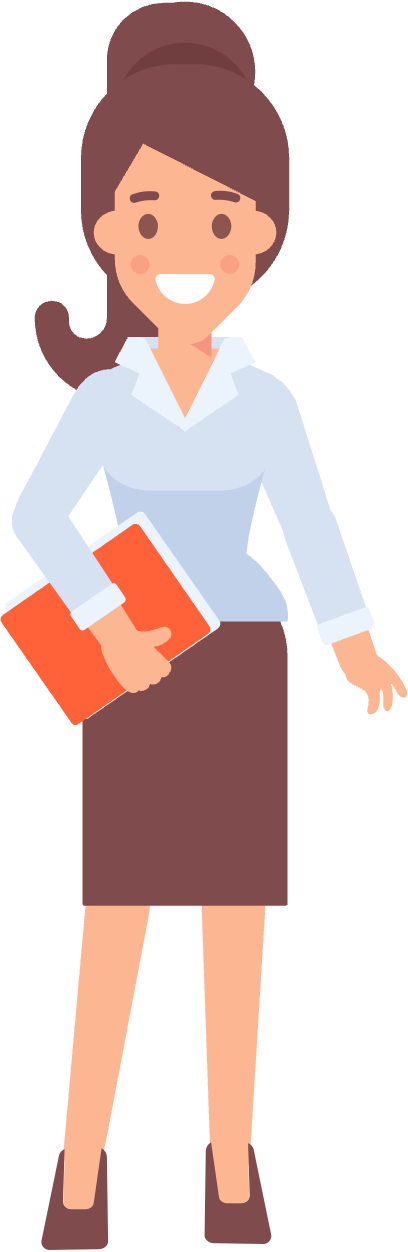 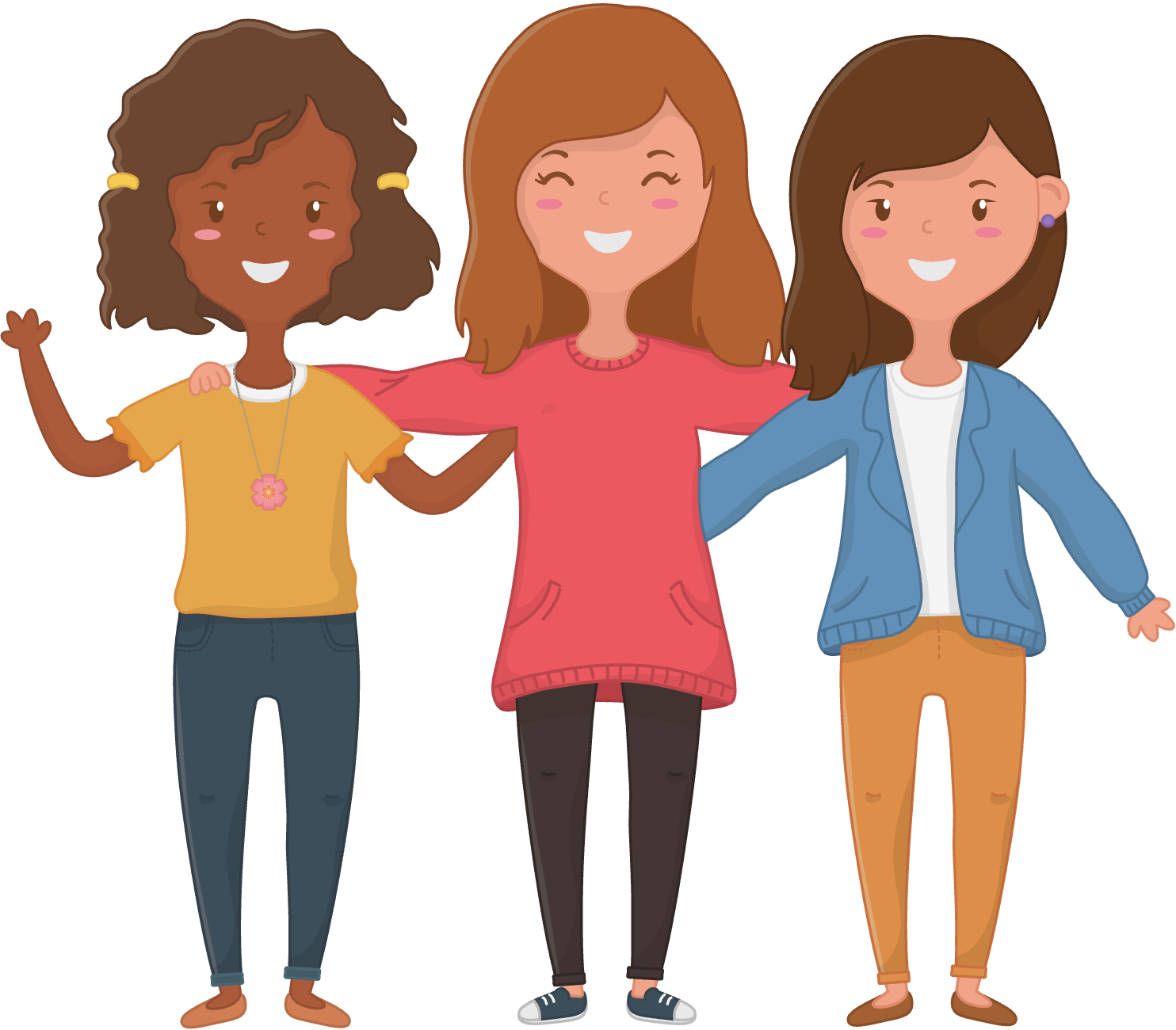 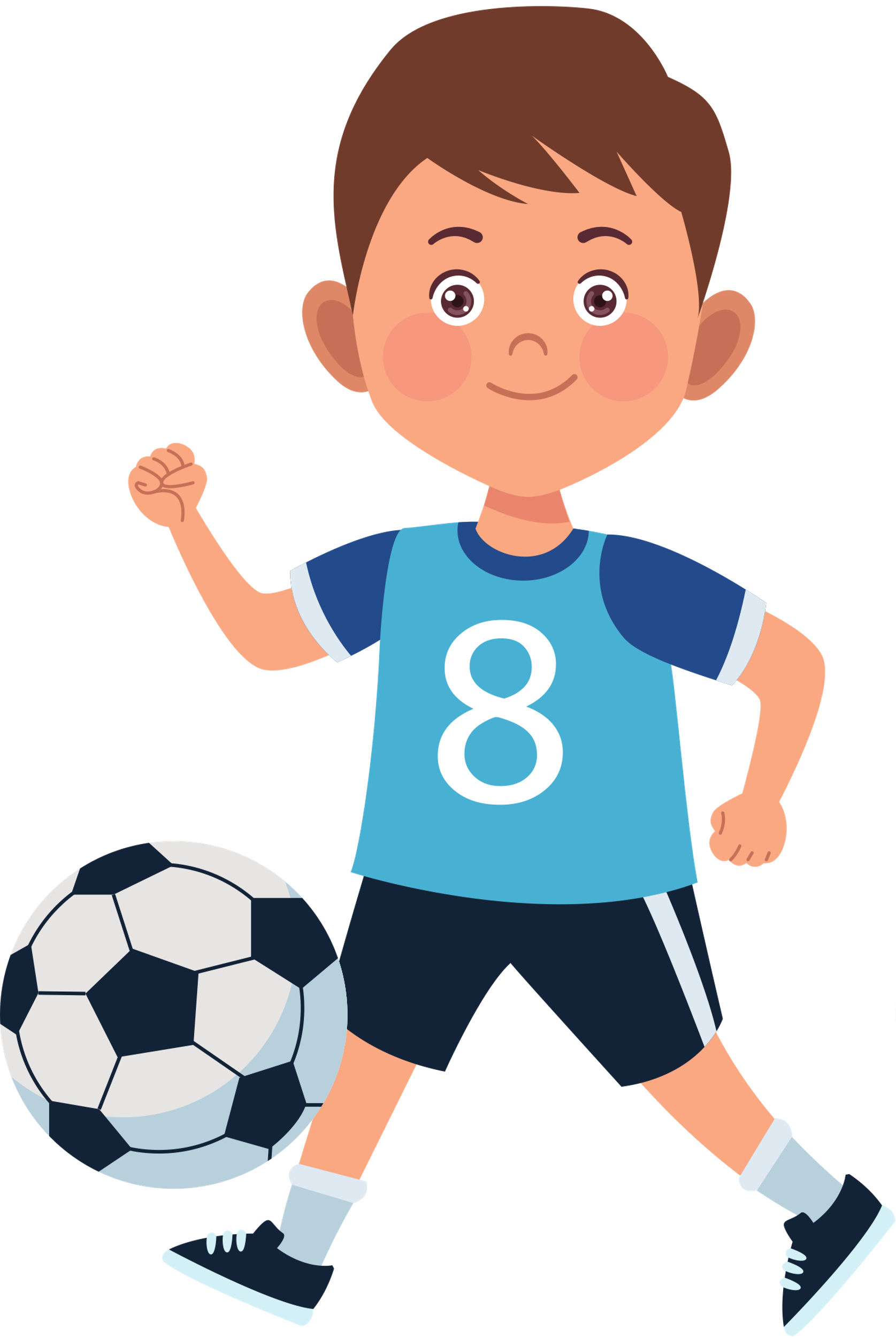 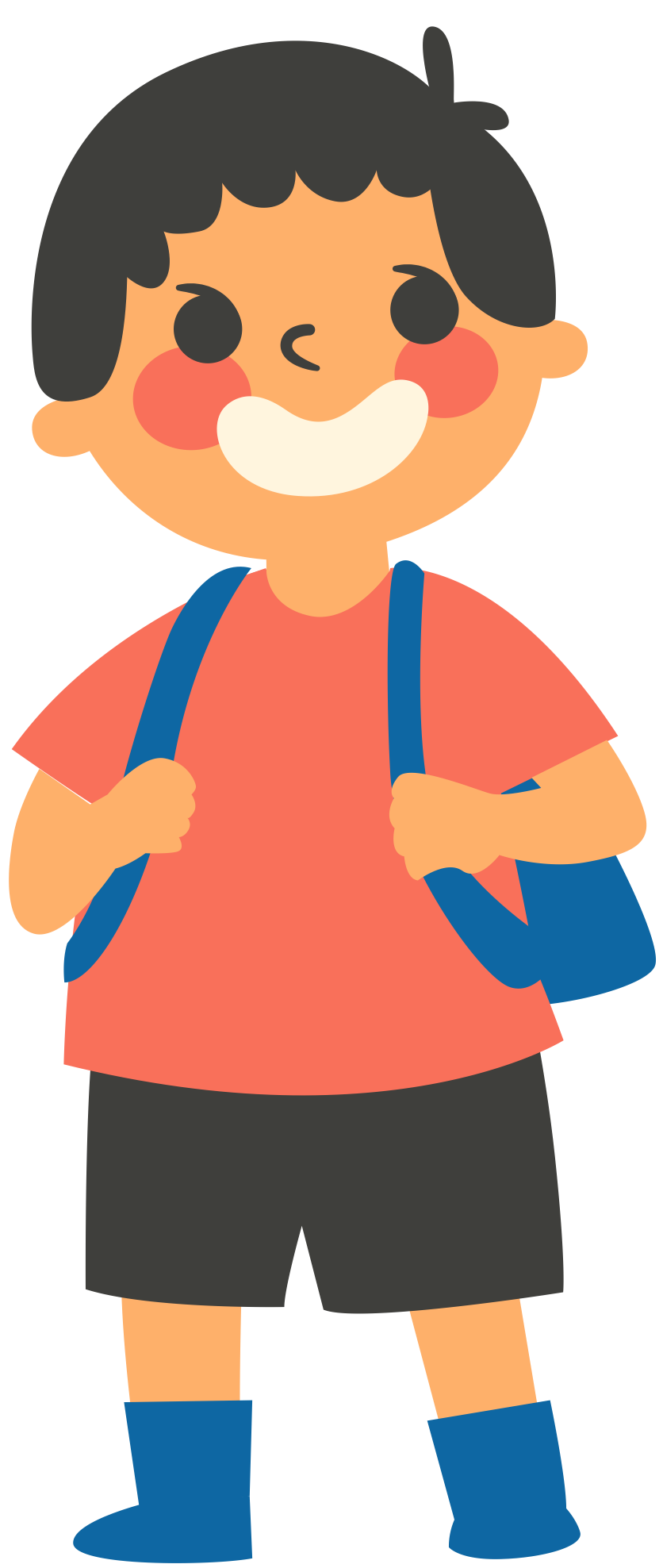 Vrienden
Hobby's
Jij
Familie
School
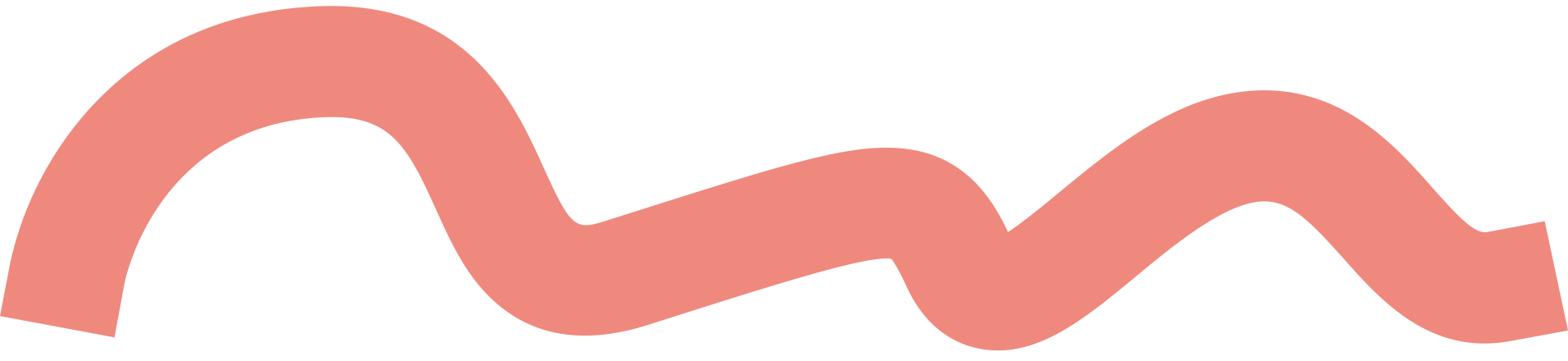 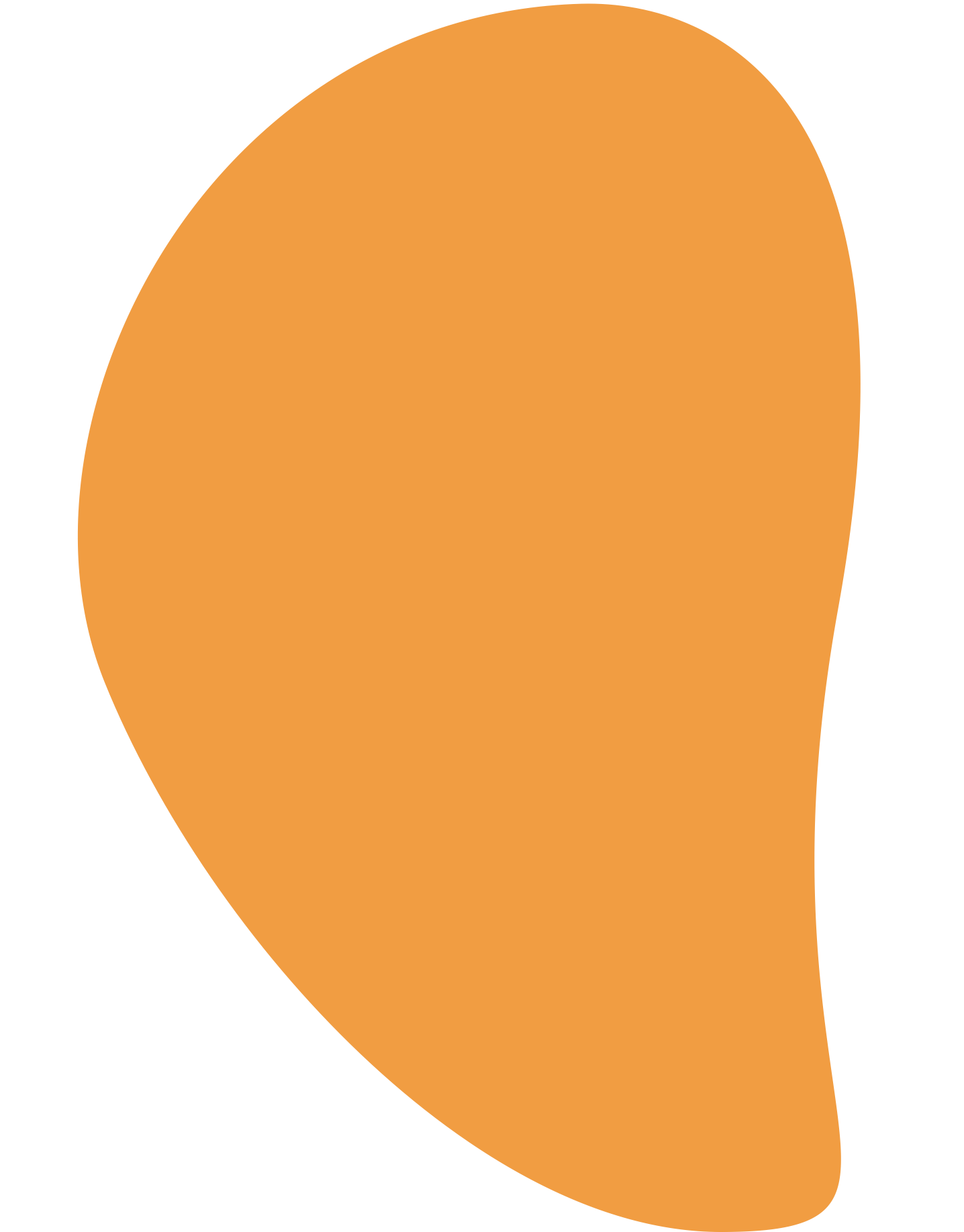 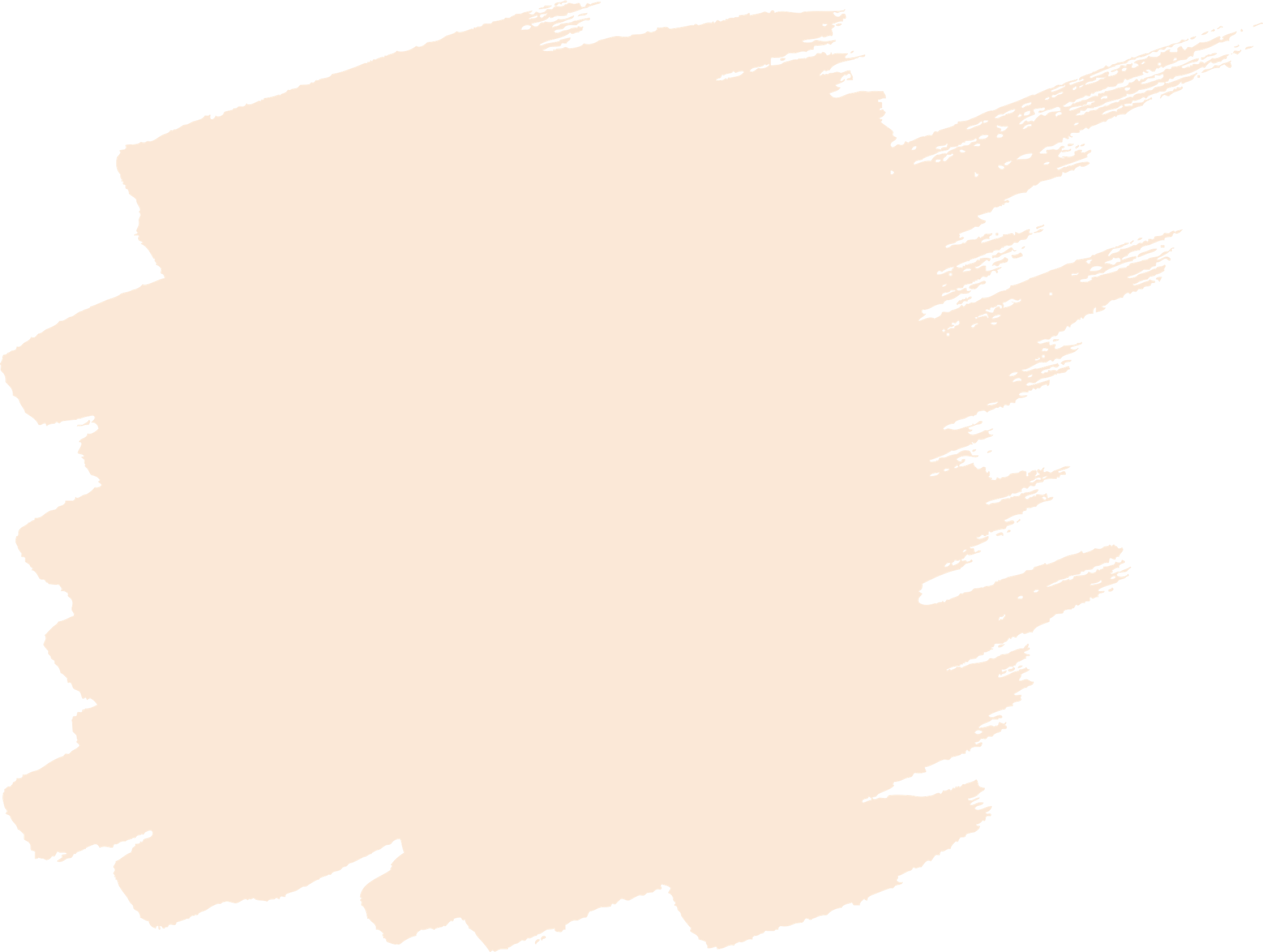 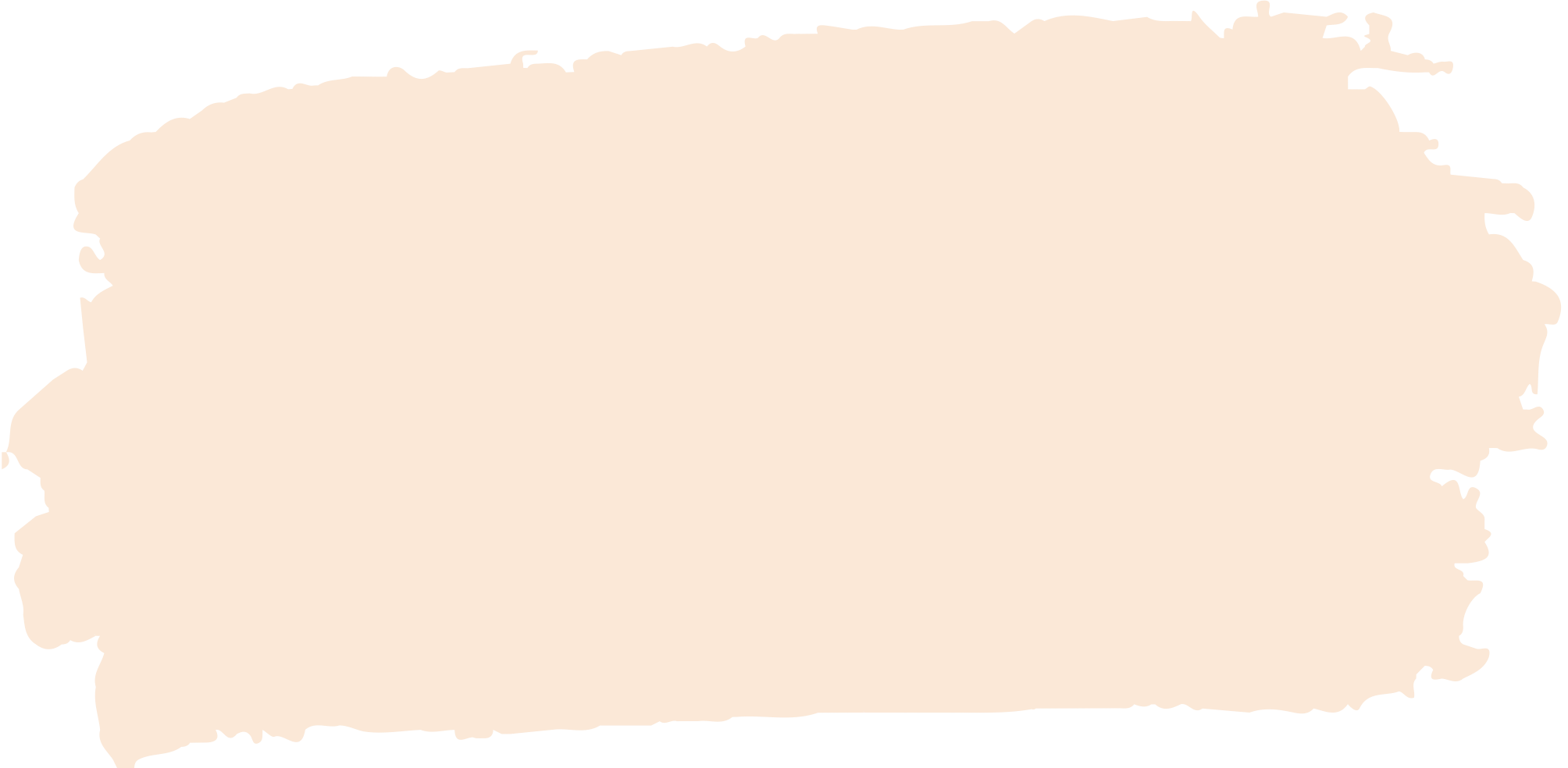 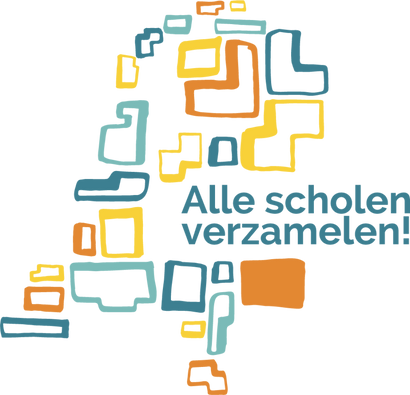 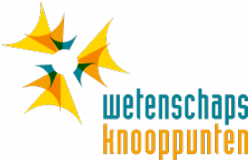 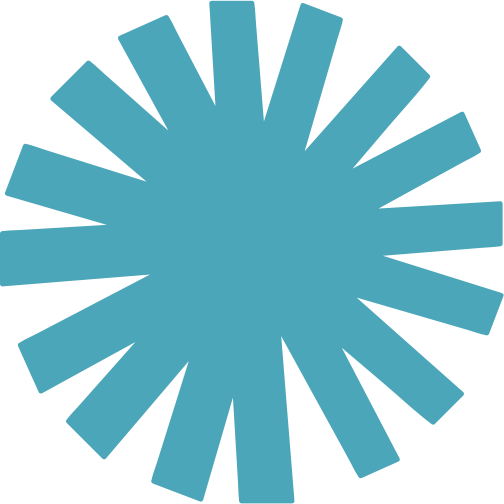 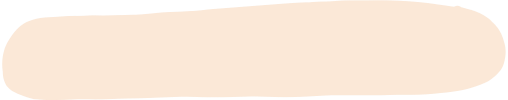 Kijk maar!
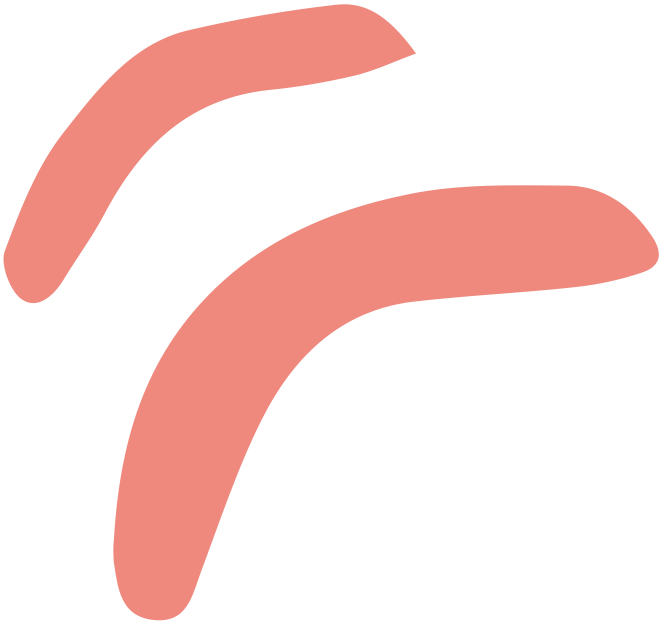 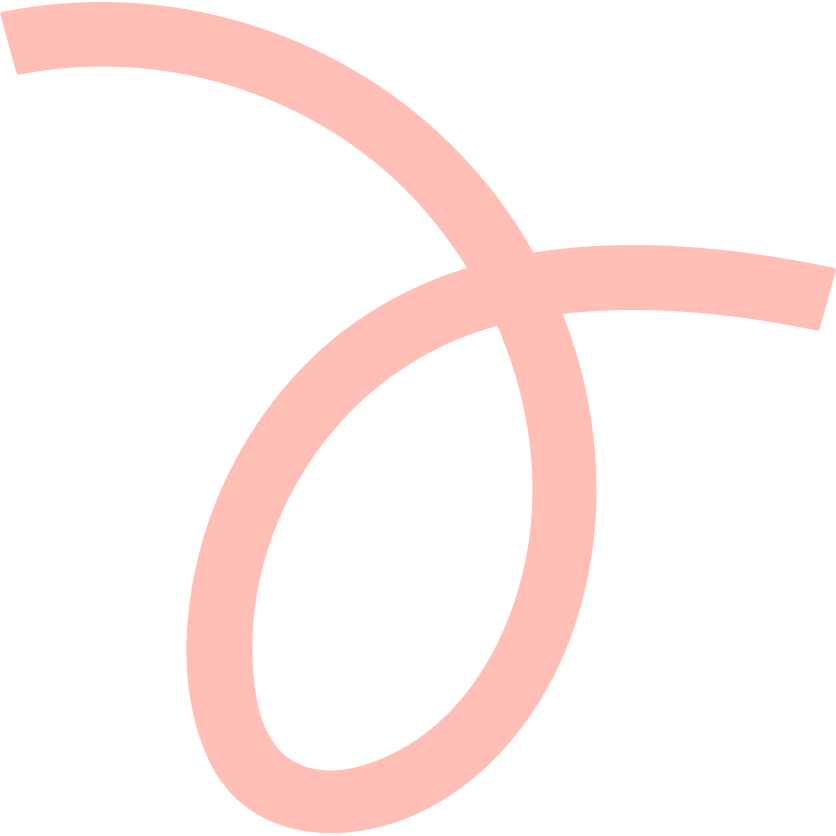 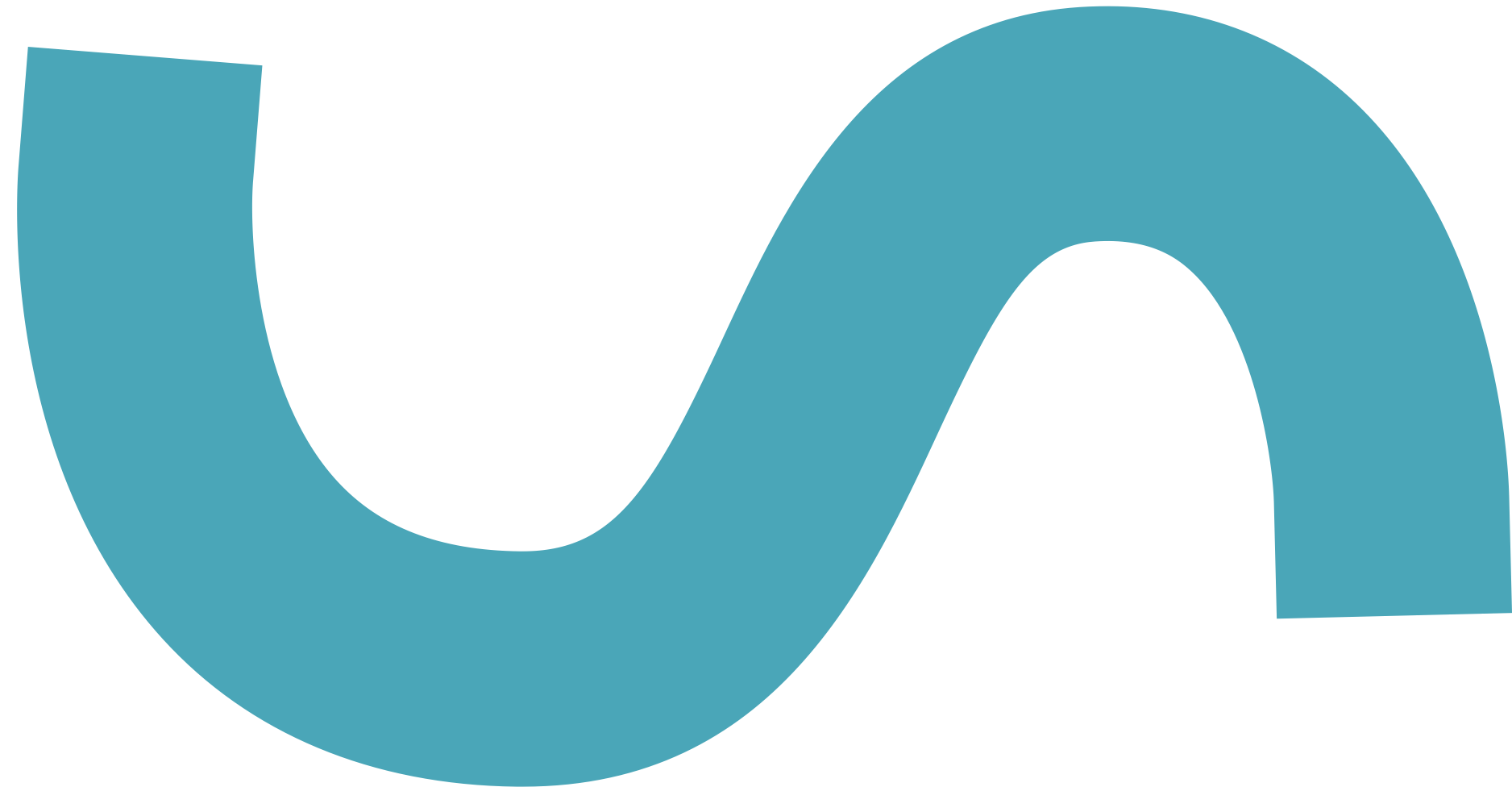 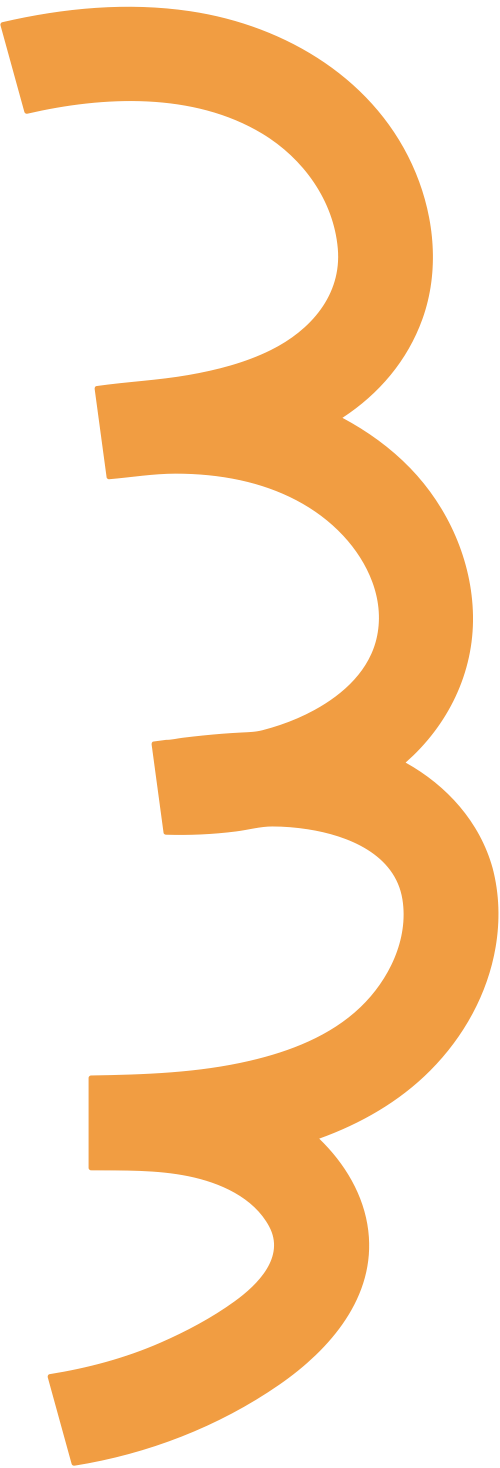 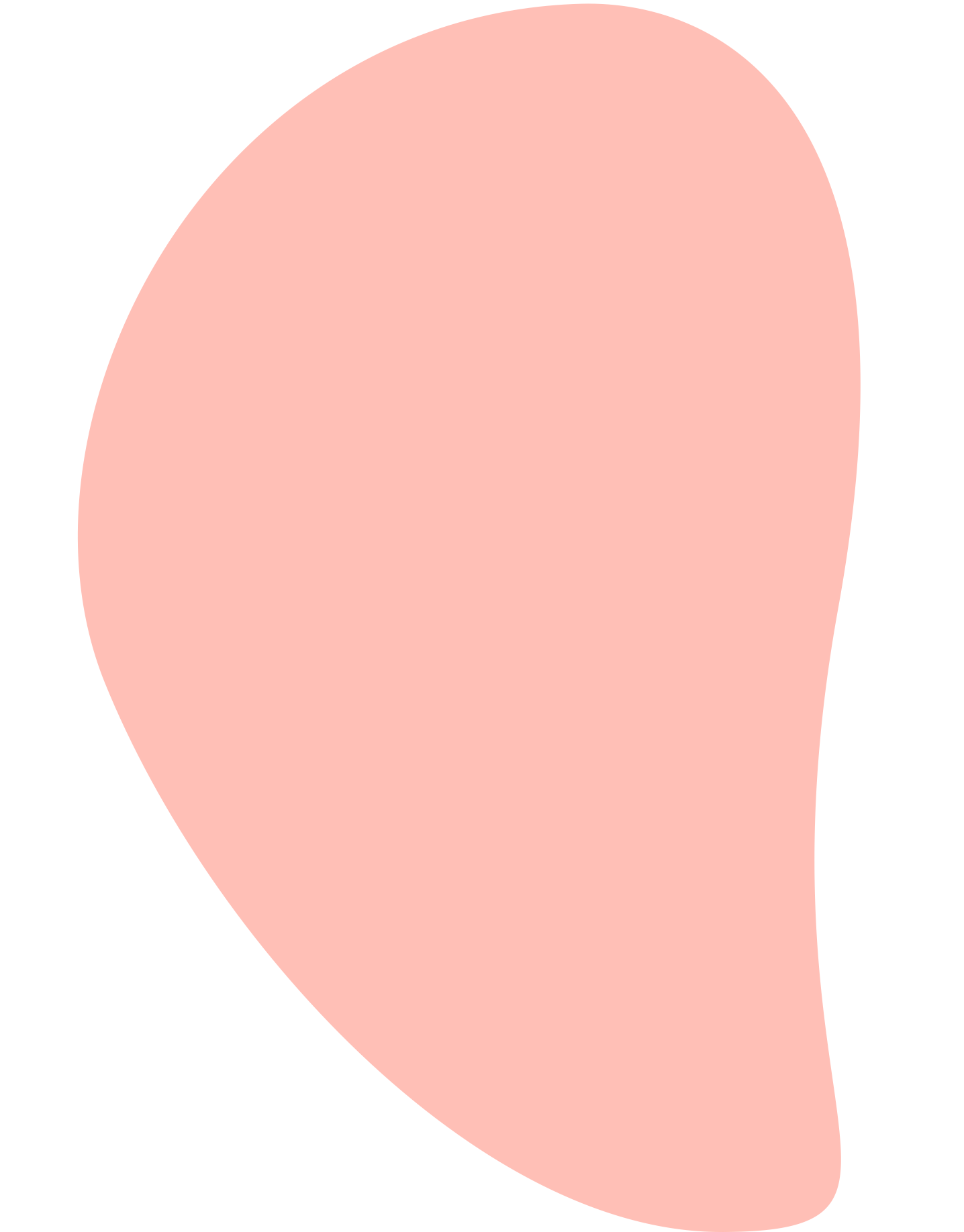 [Speaker Notes: Kennisclip Lina: https://youtu.be/Q-Pl2VGFLT8]
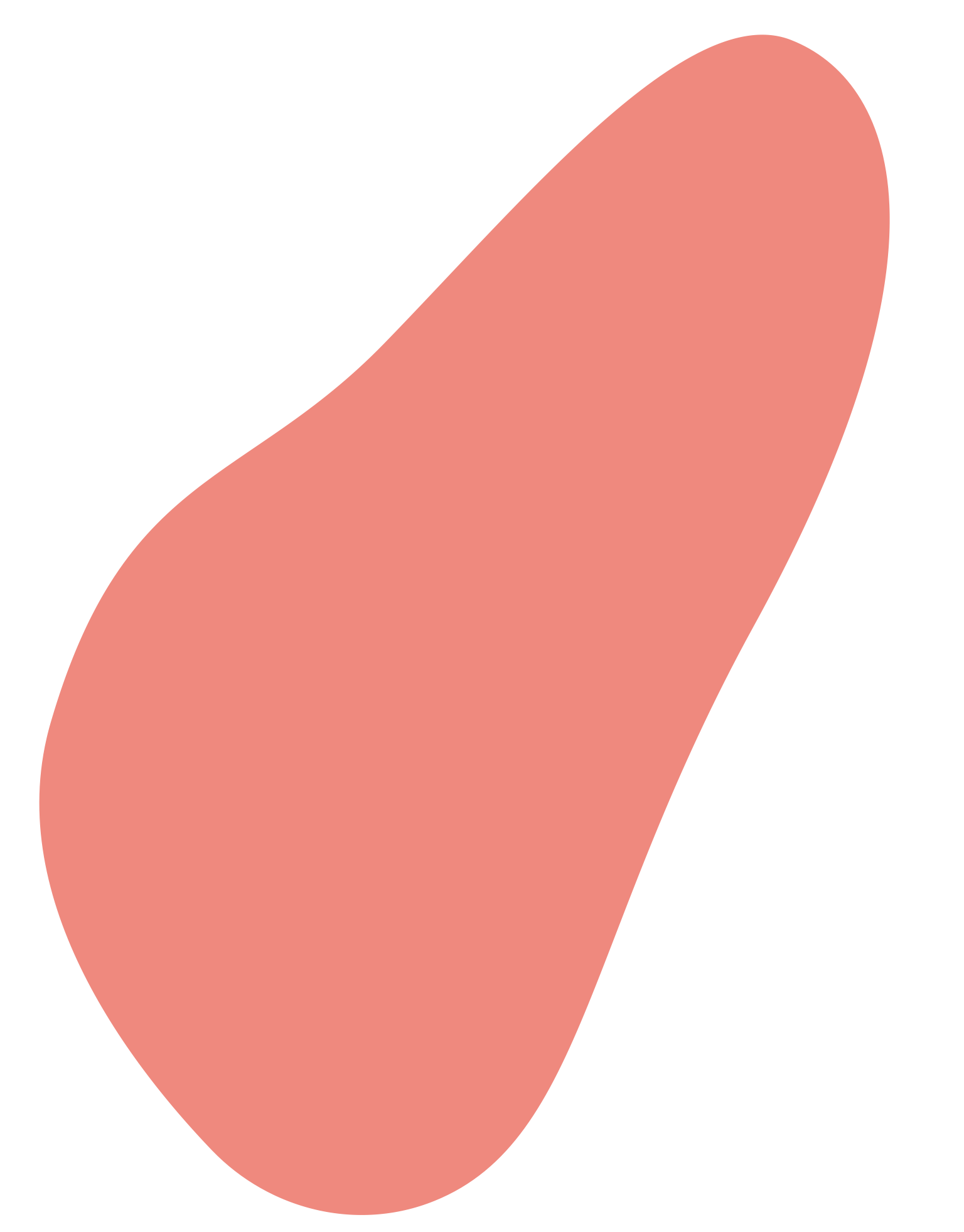 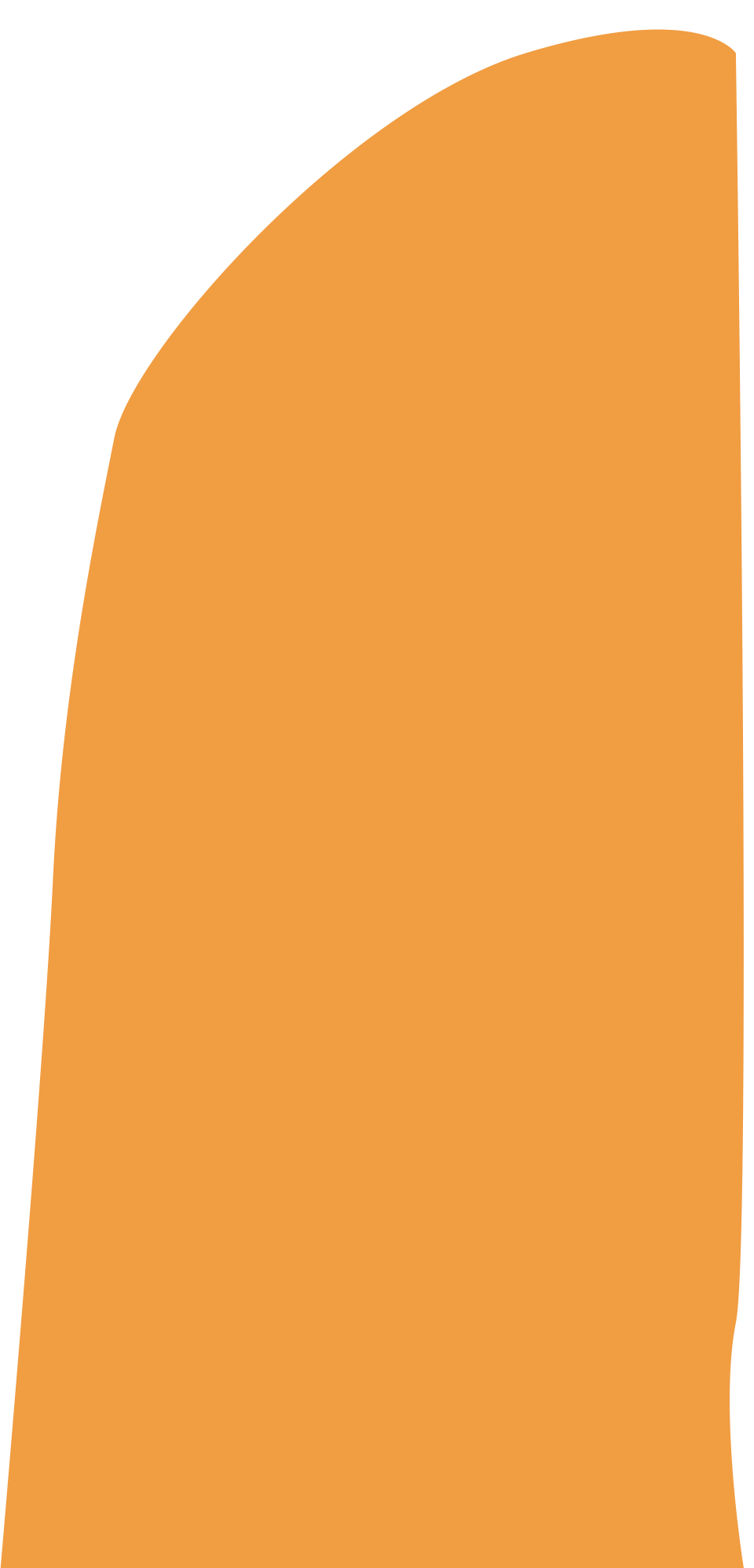 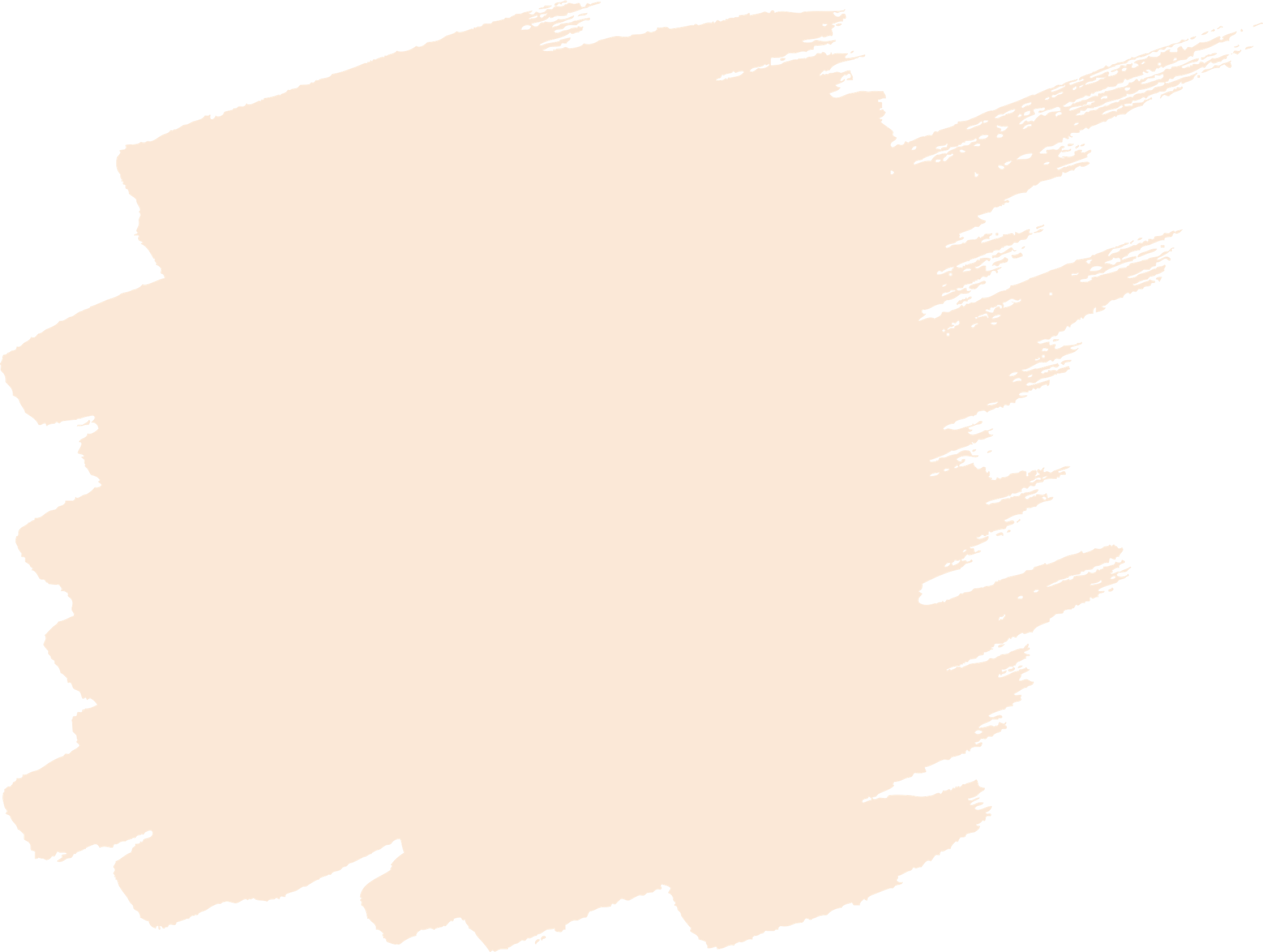 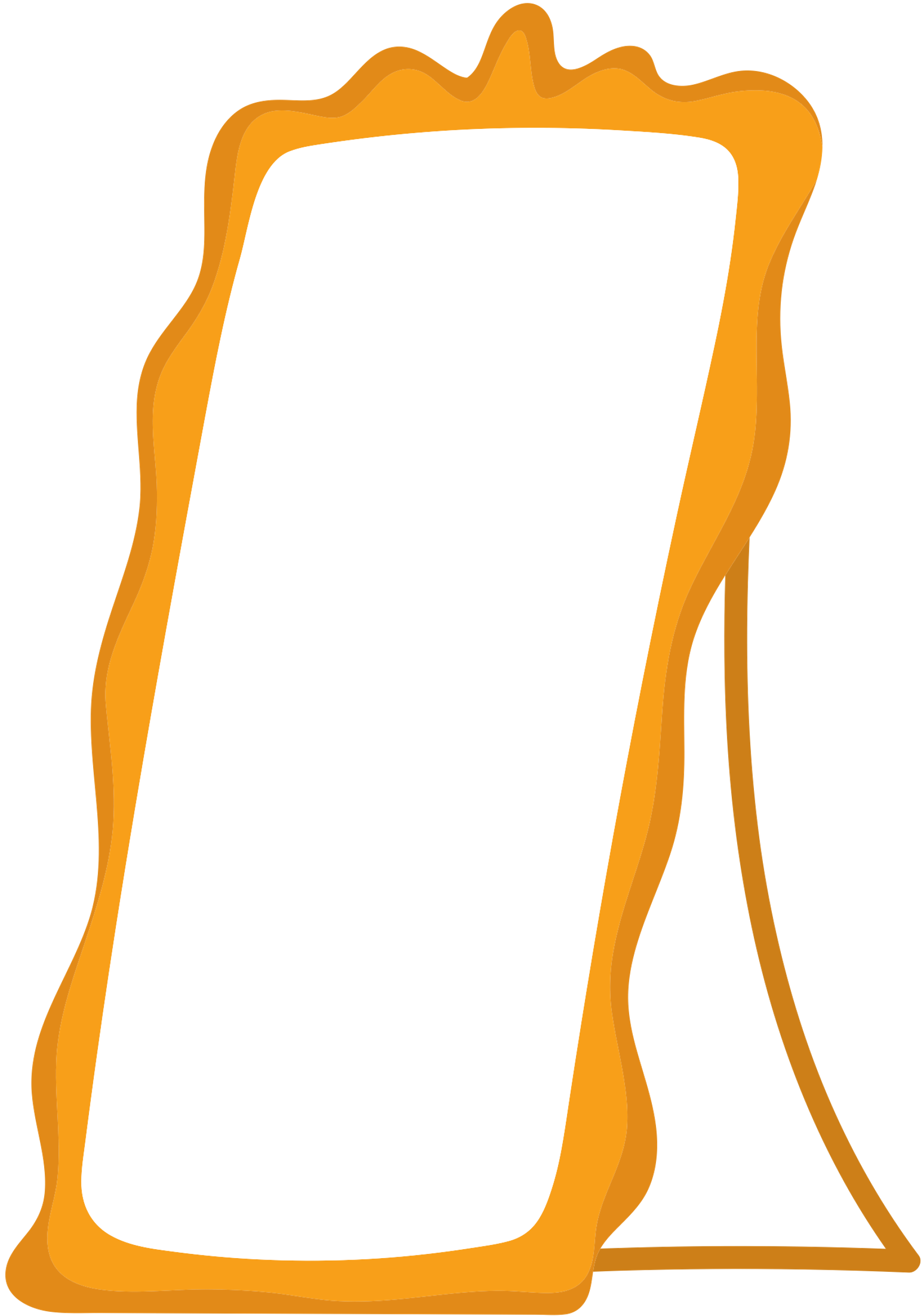 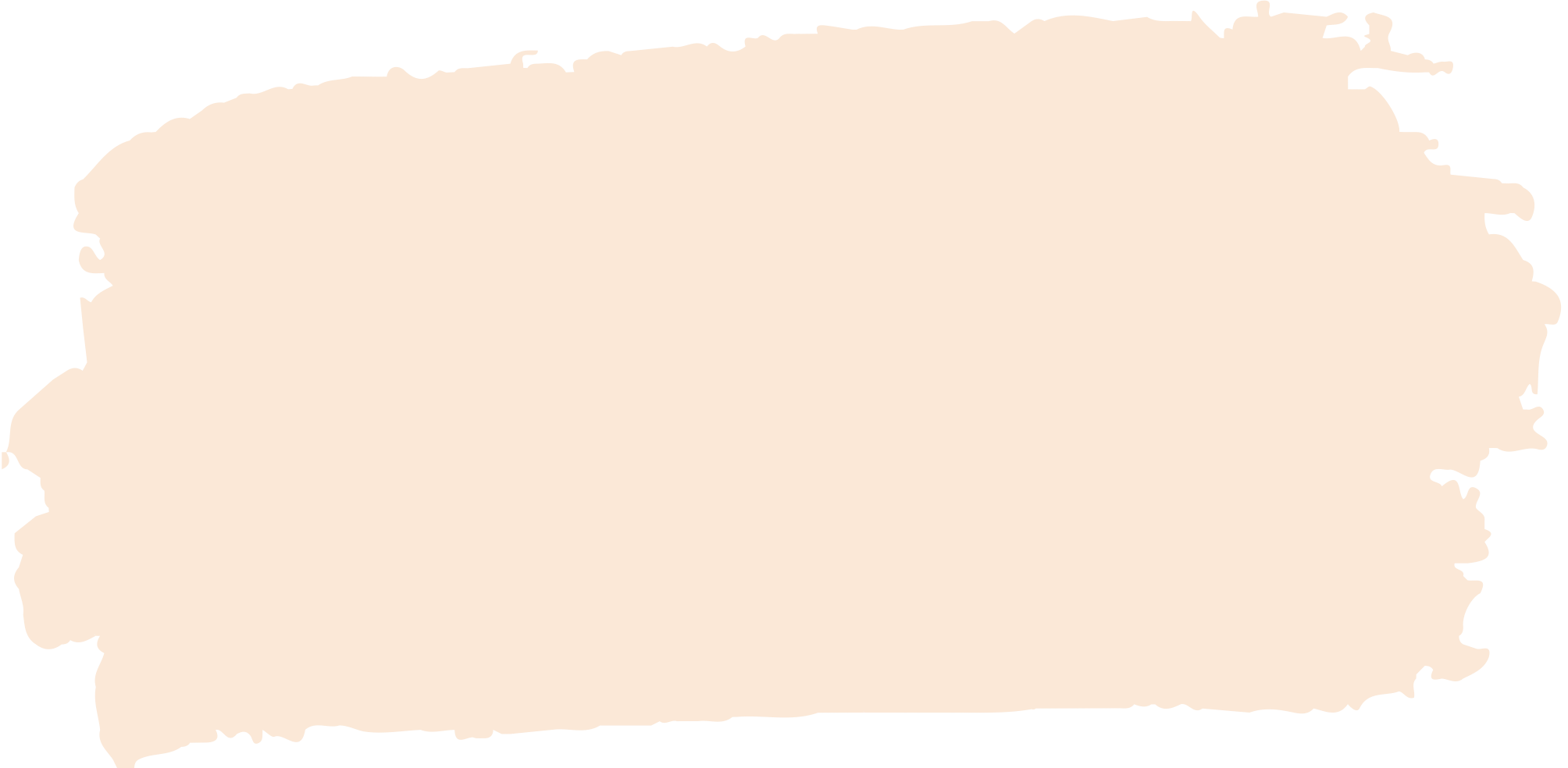 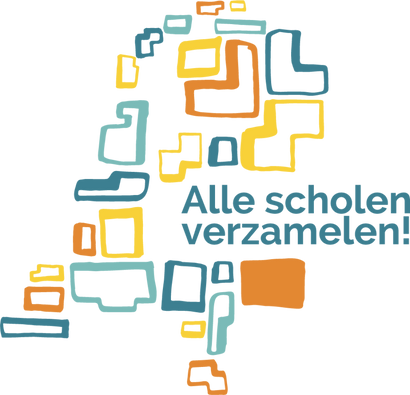 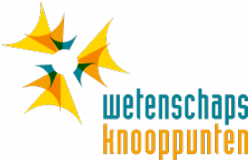 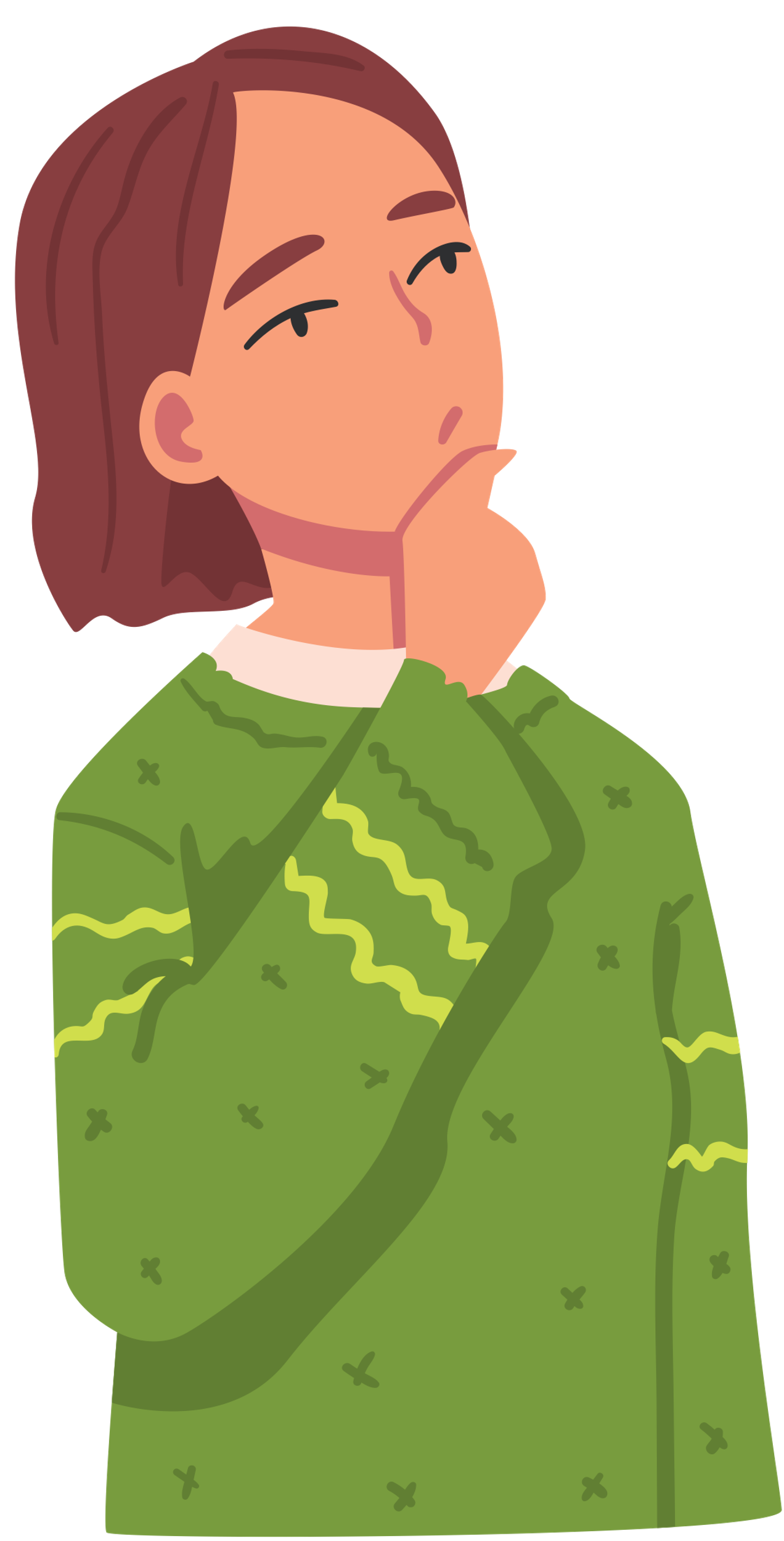 ONS ZELFBEELD
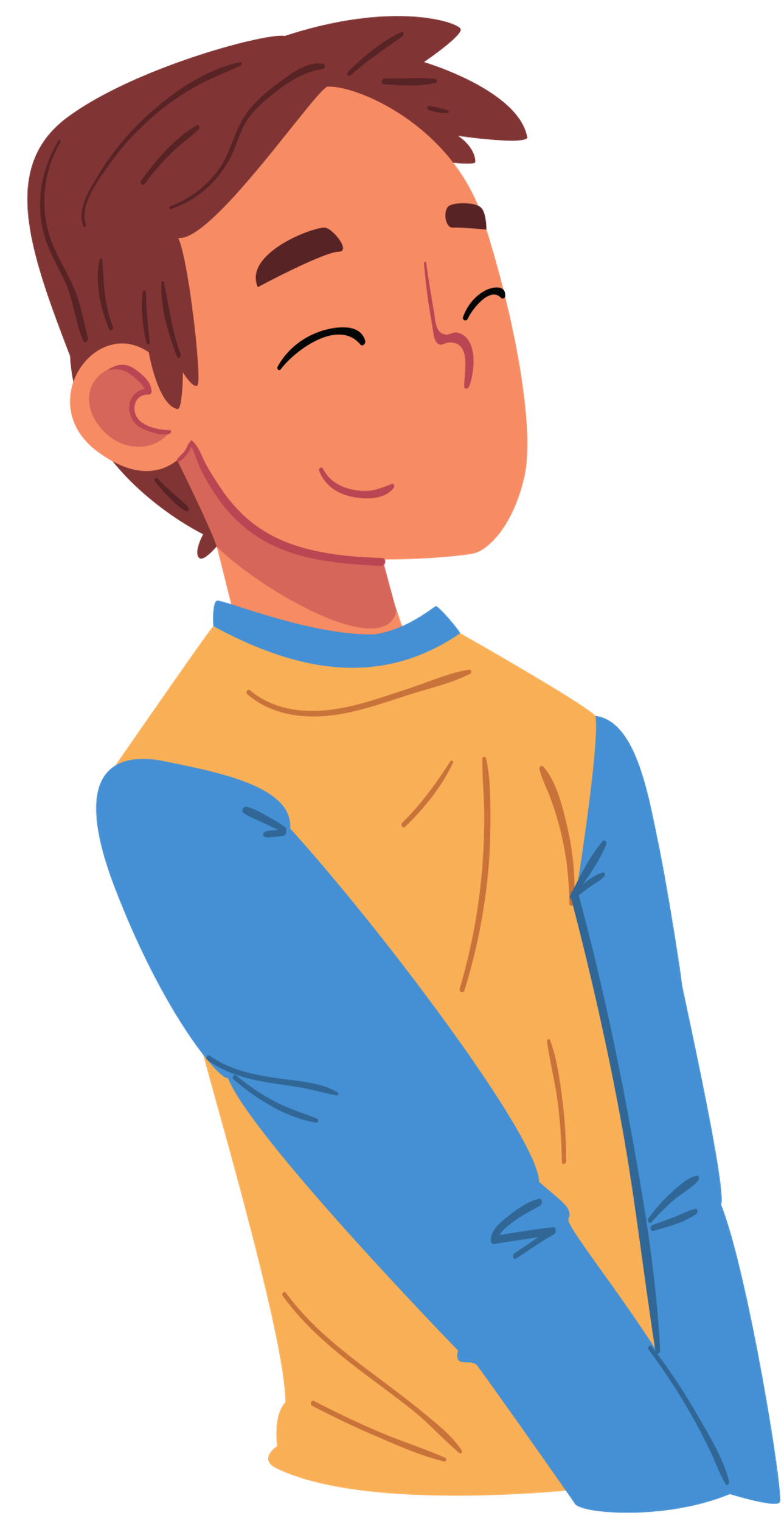 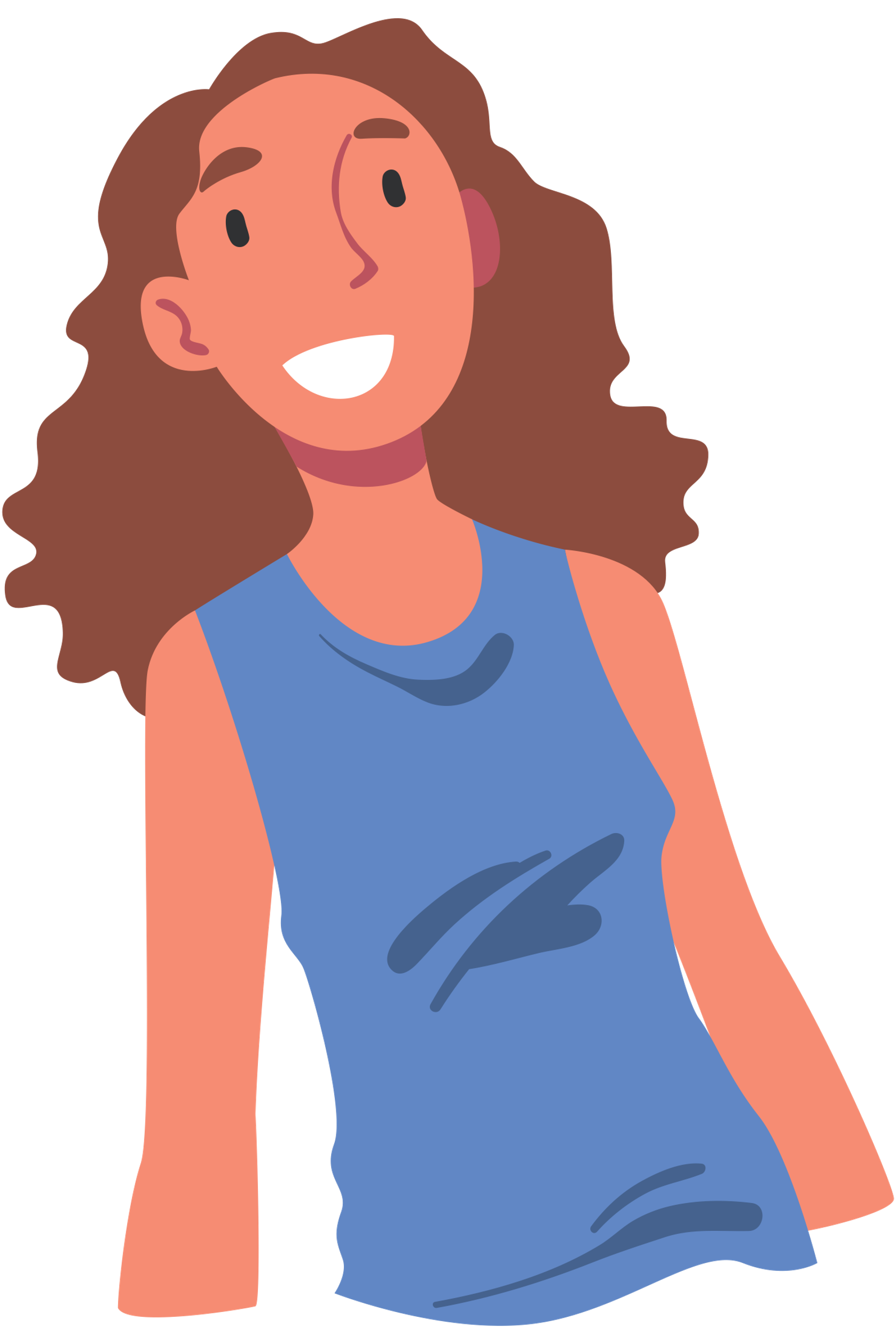 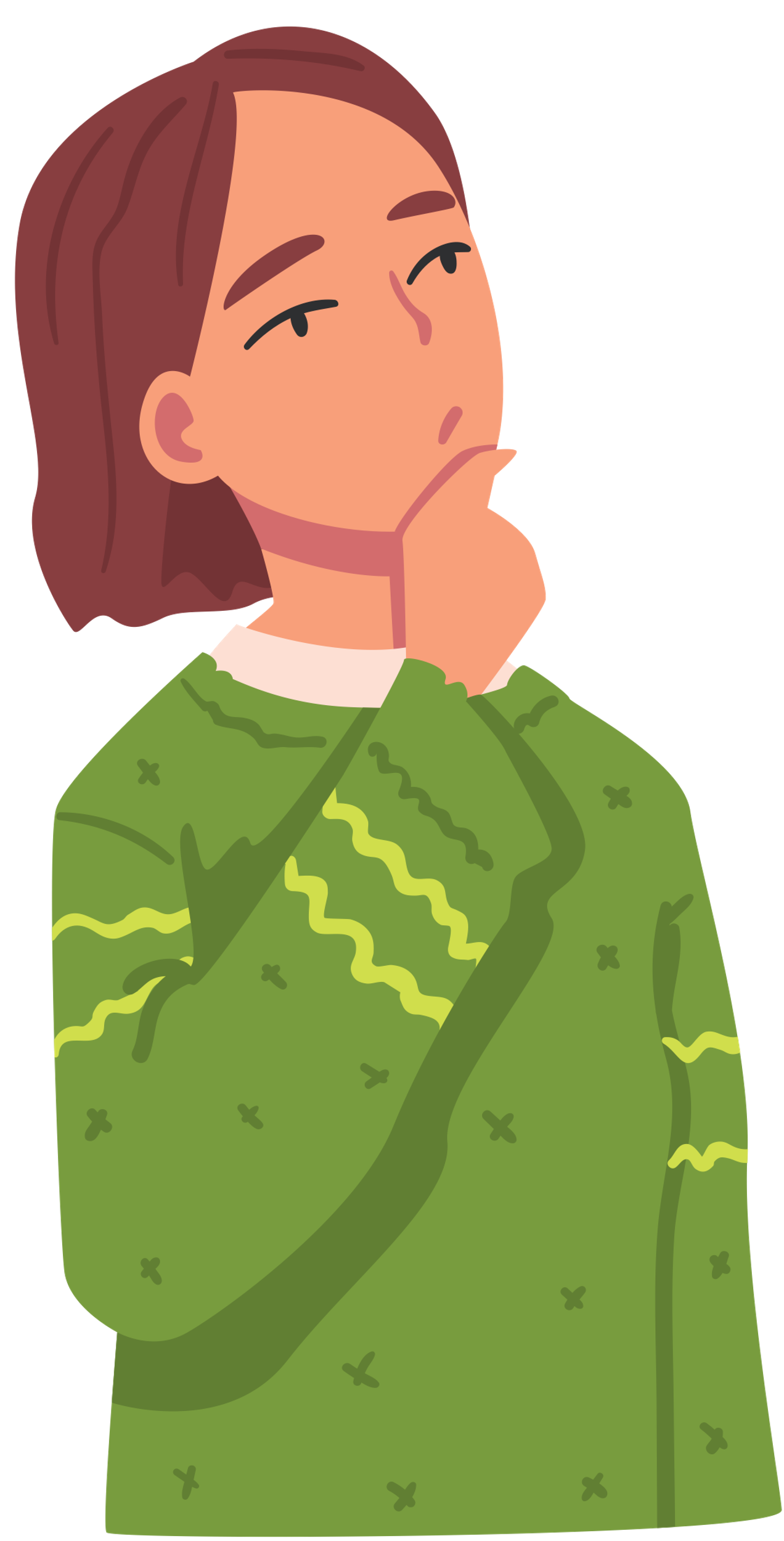 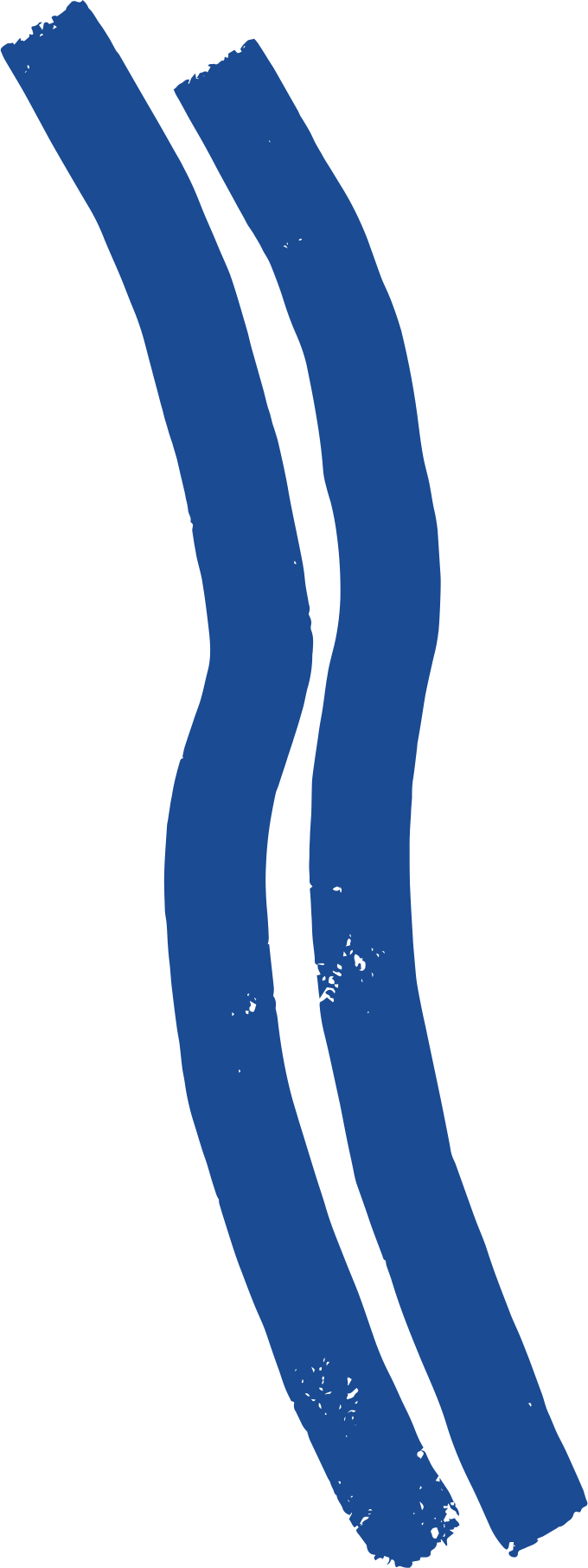 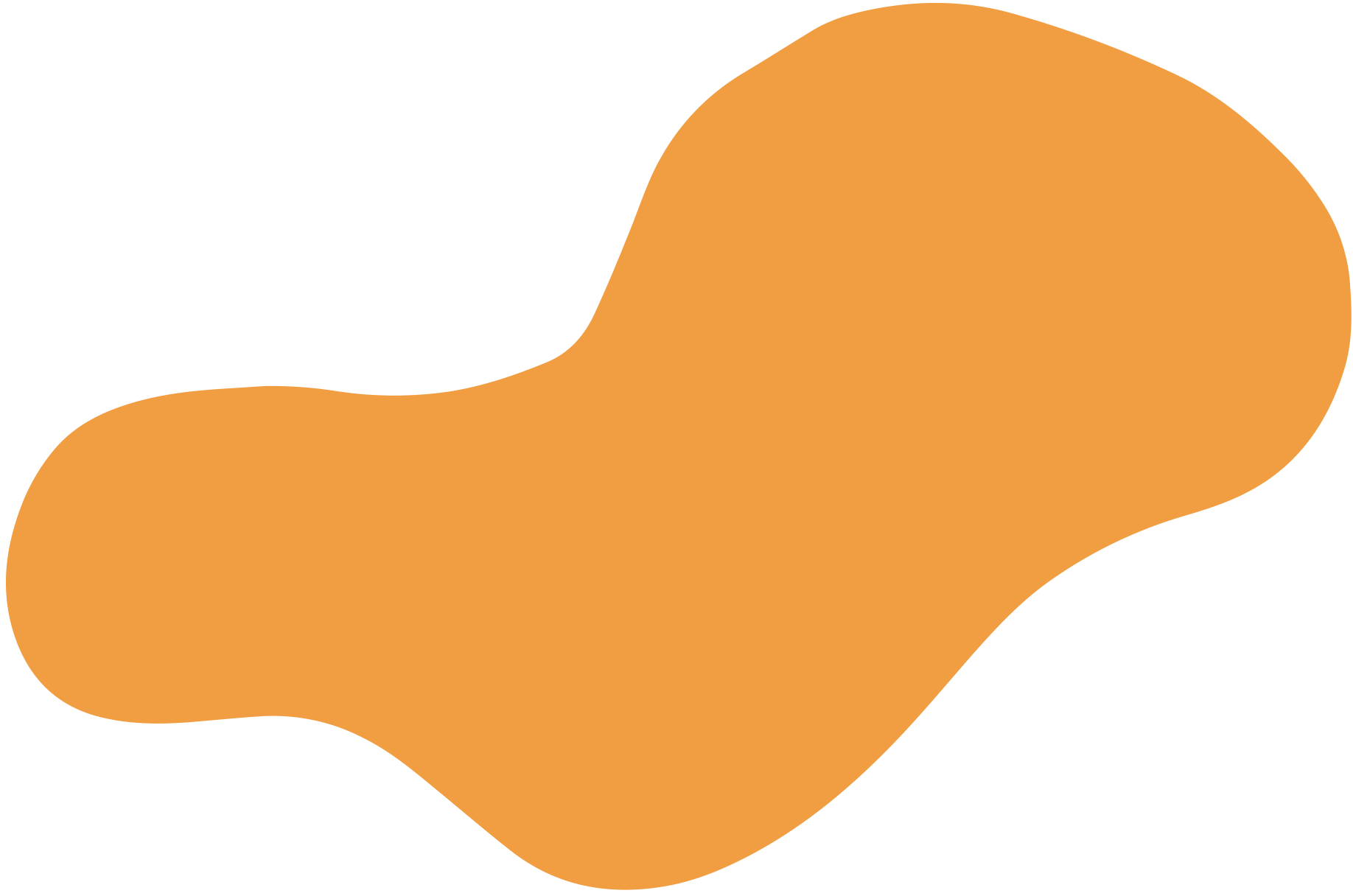 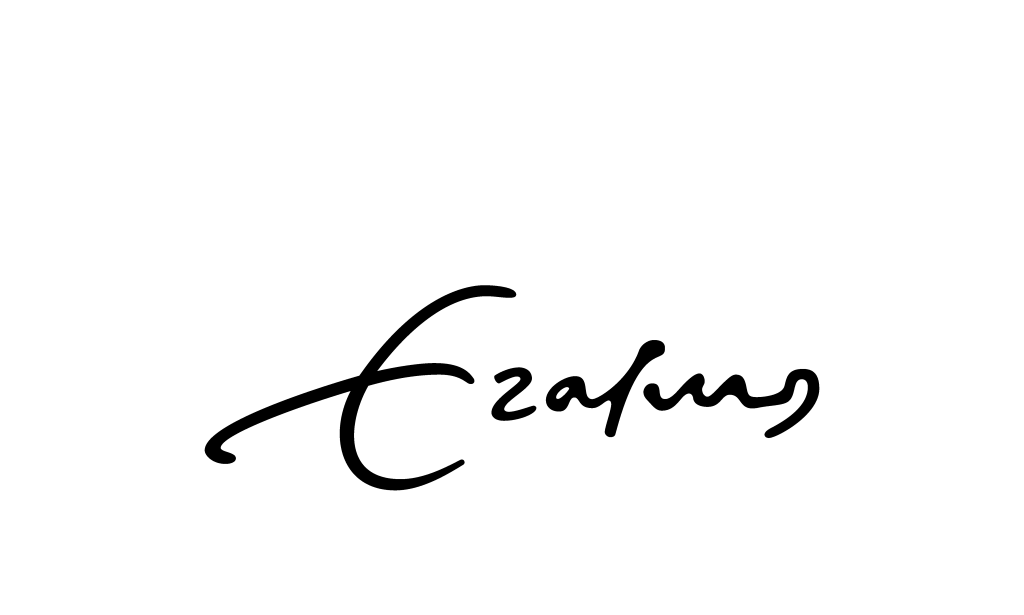 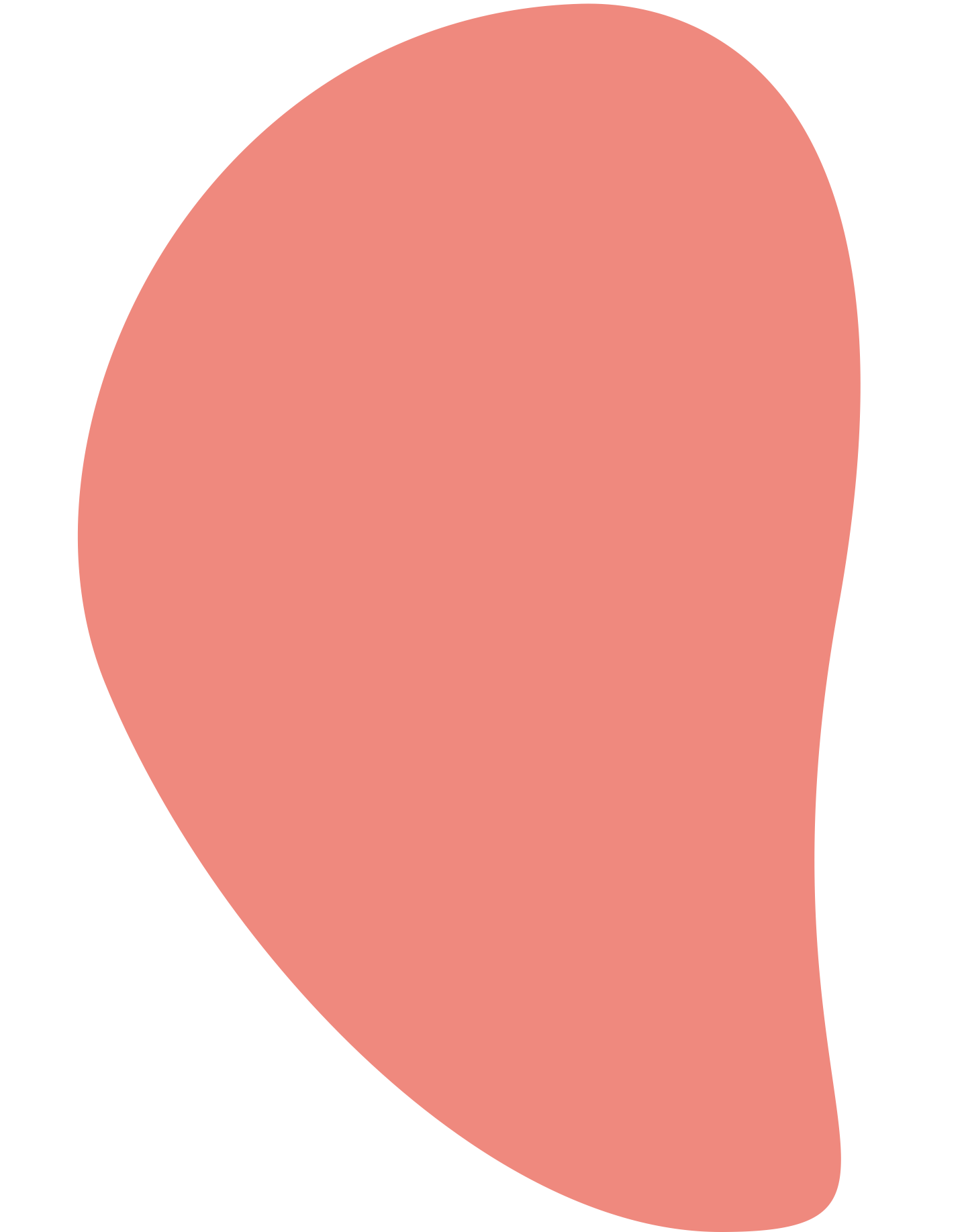 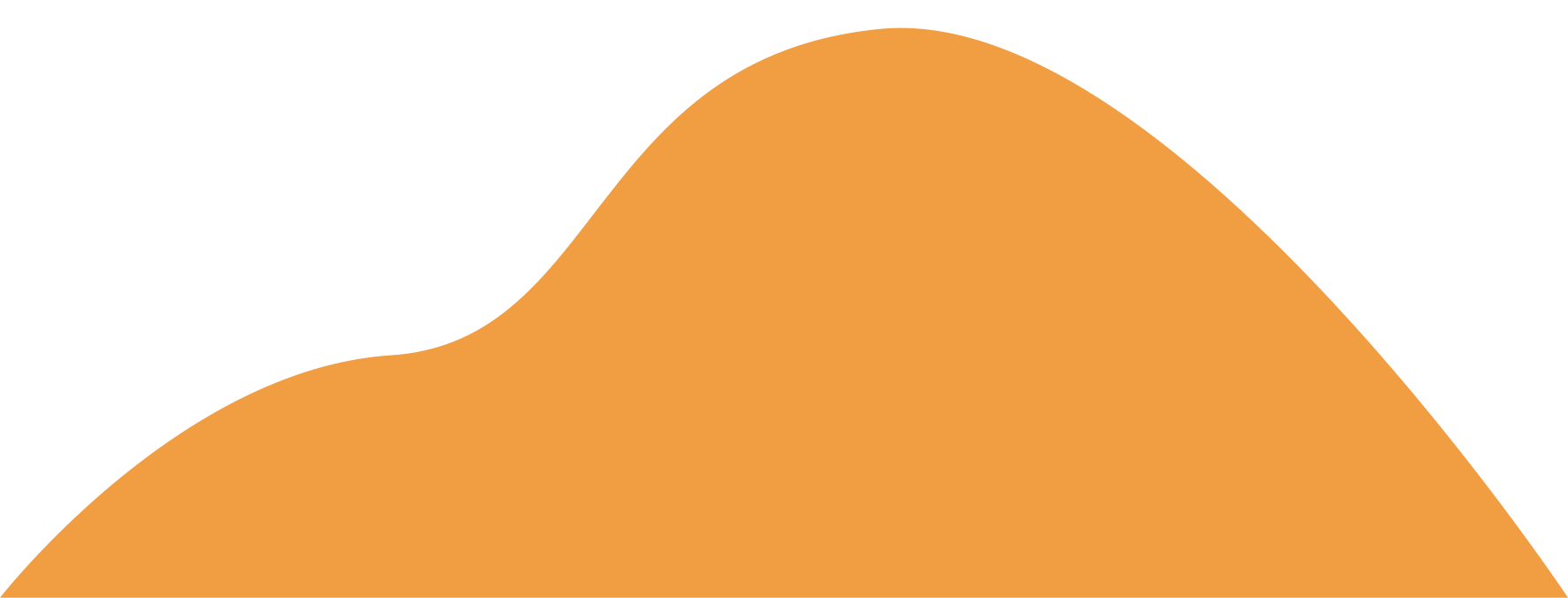 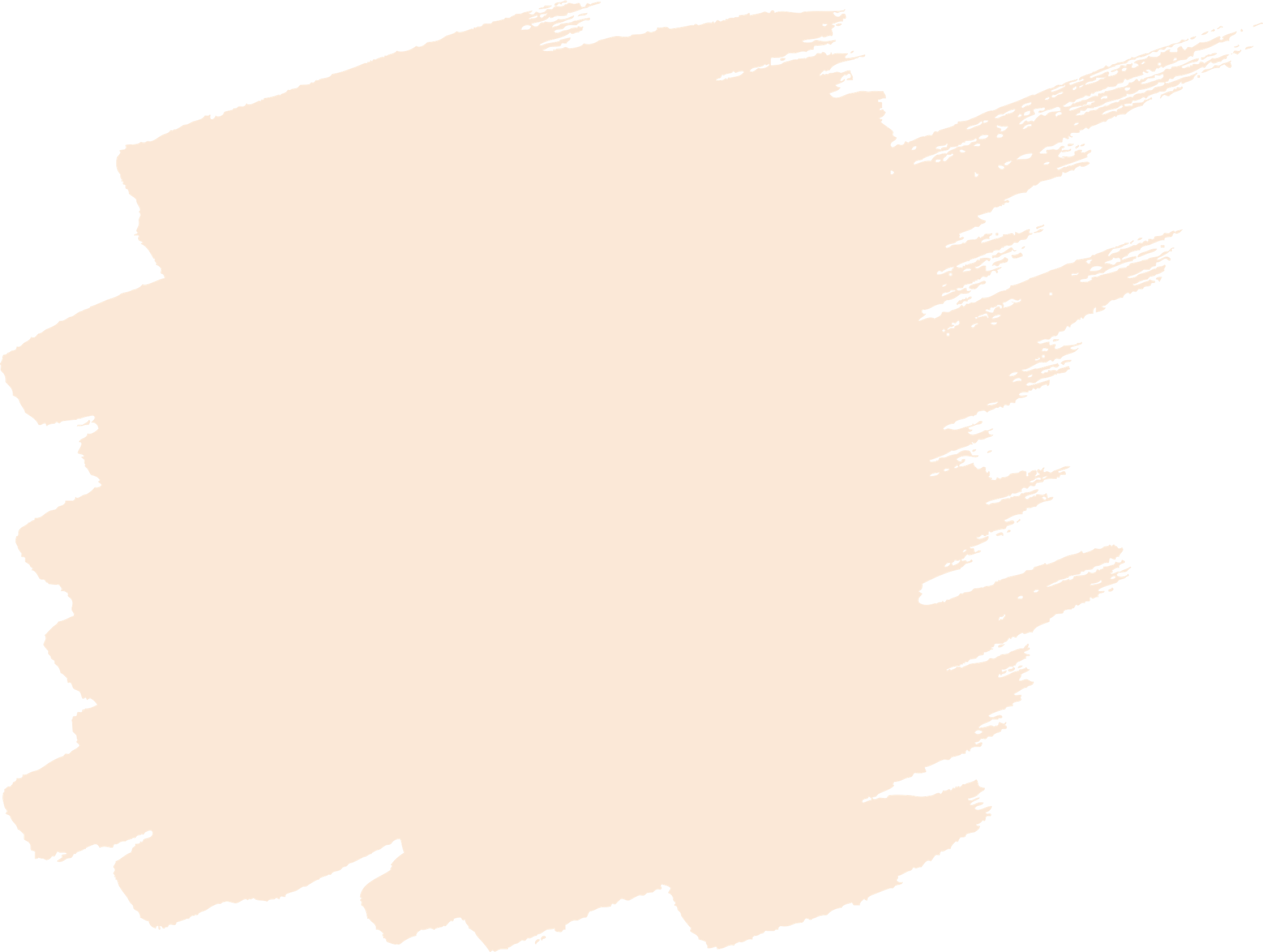 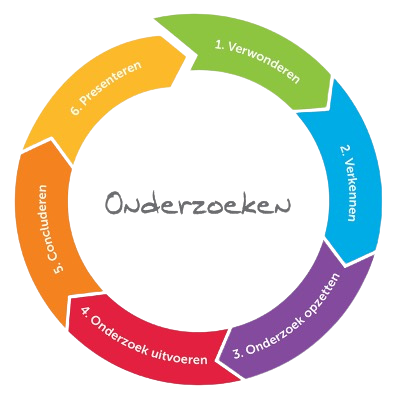 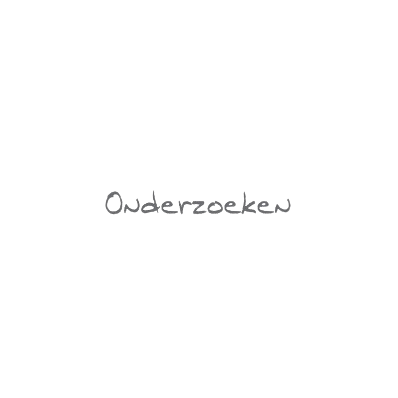 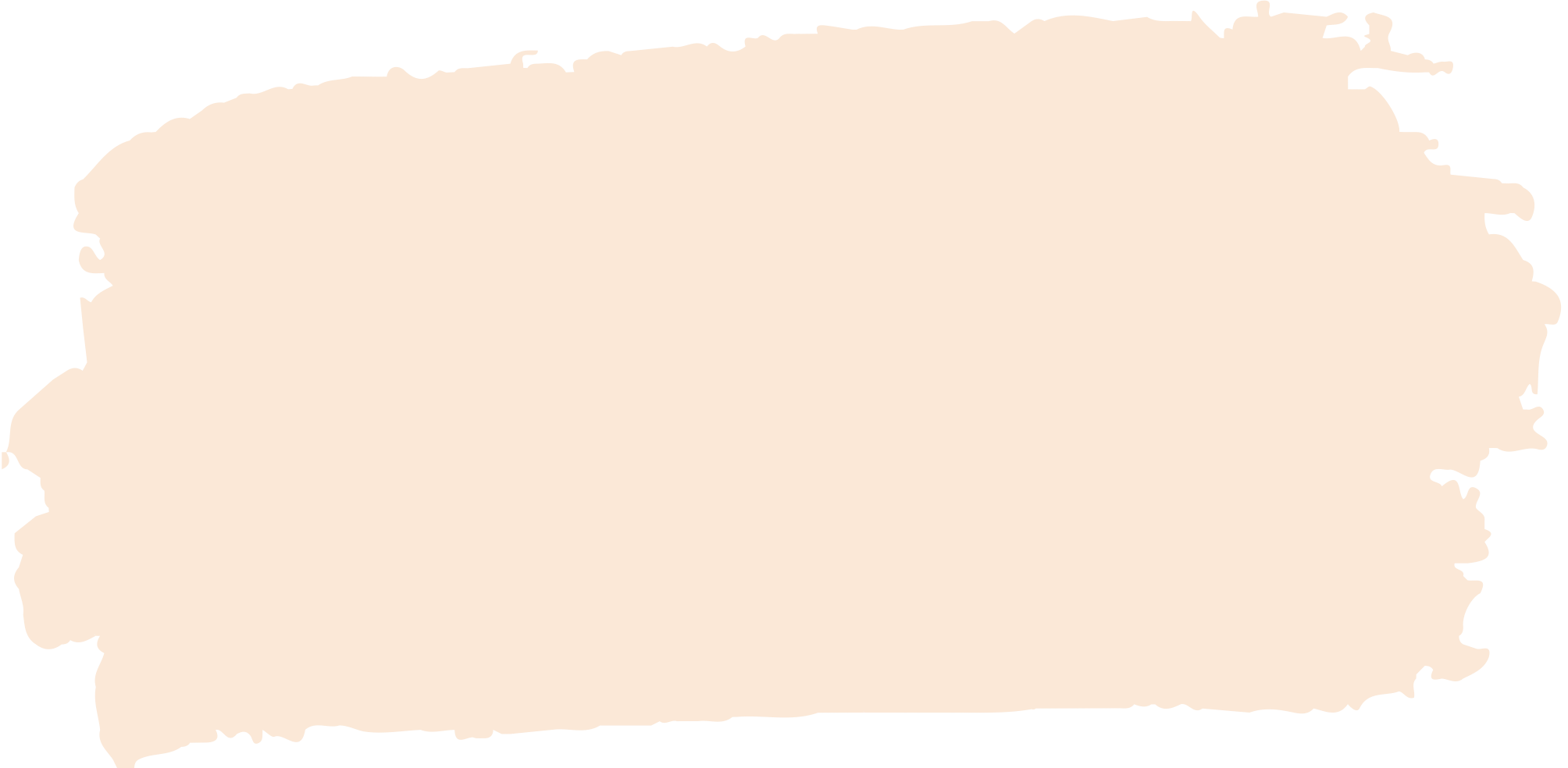 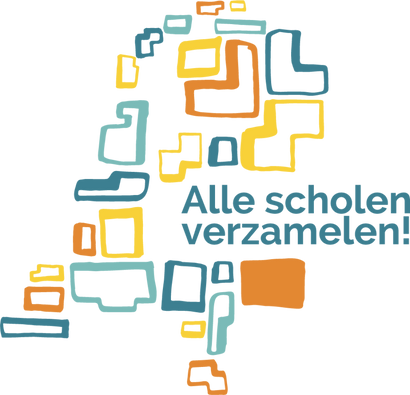 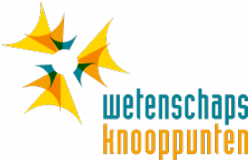 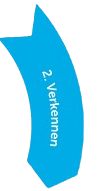 EN ONZE GENEN DAN?
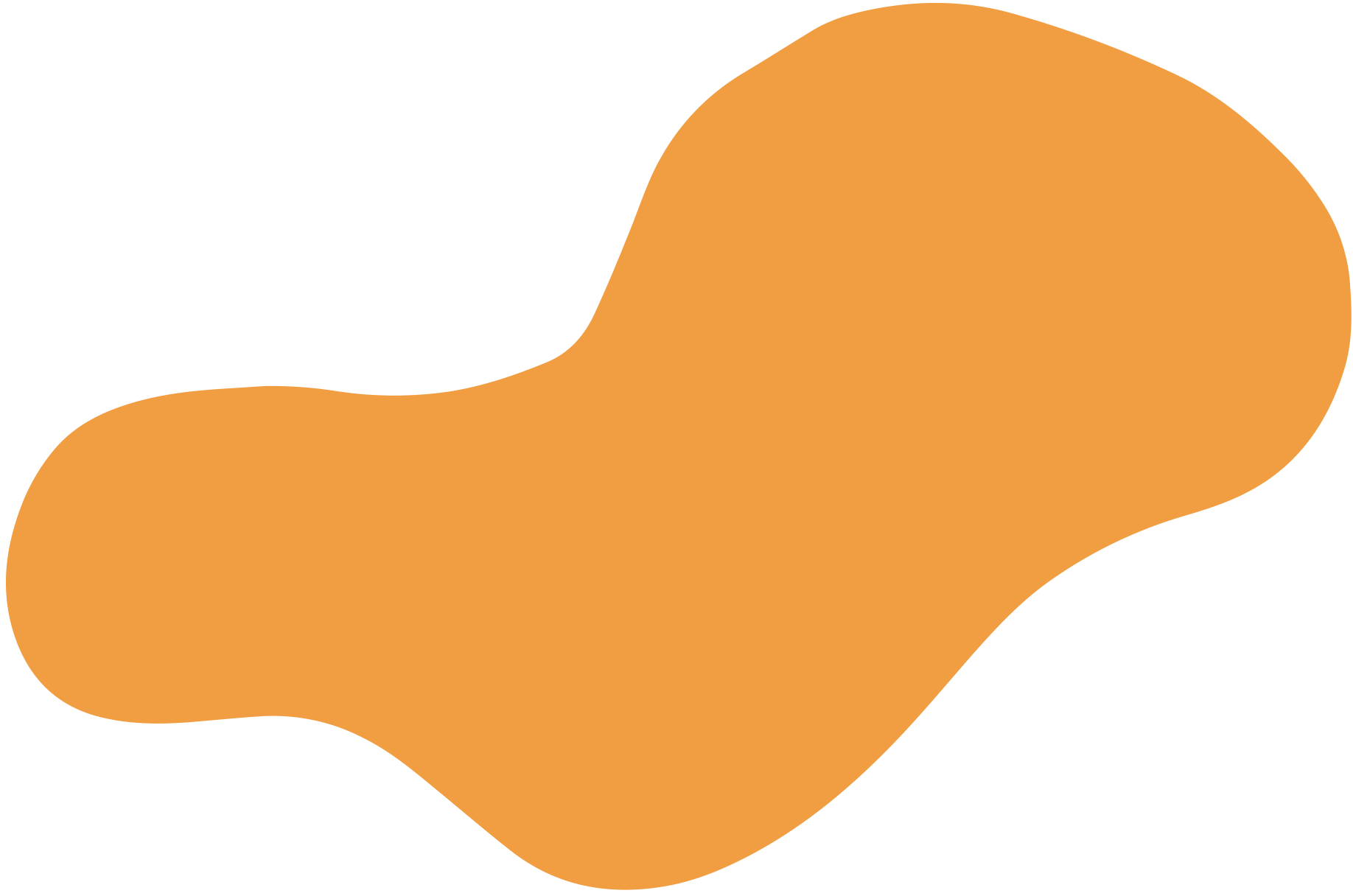 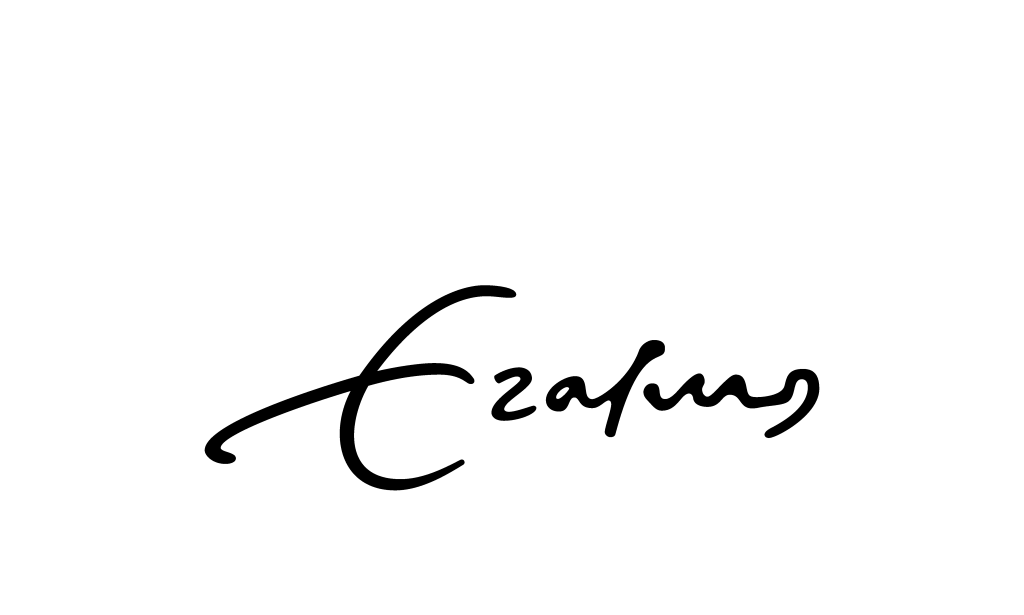 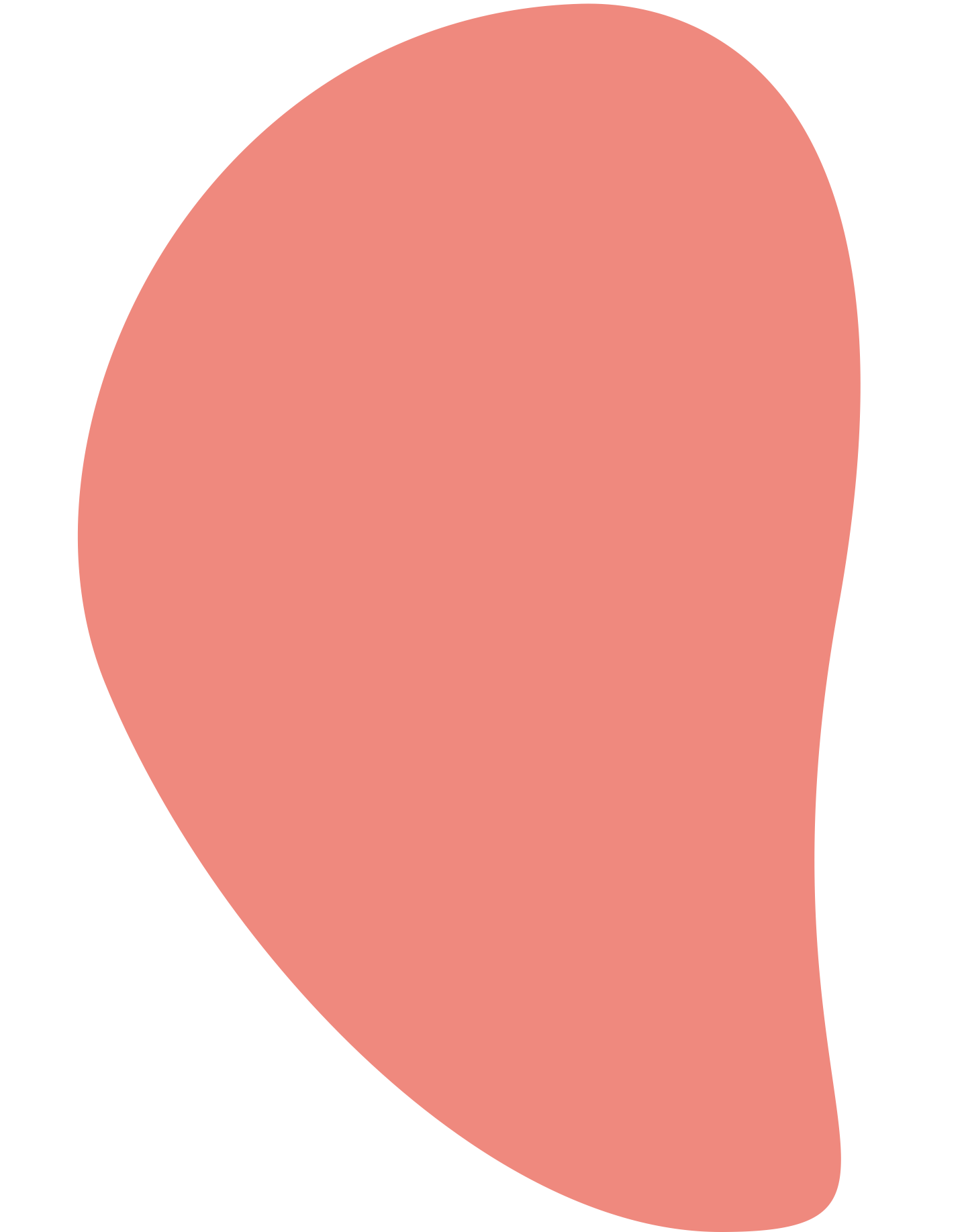 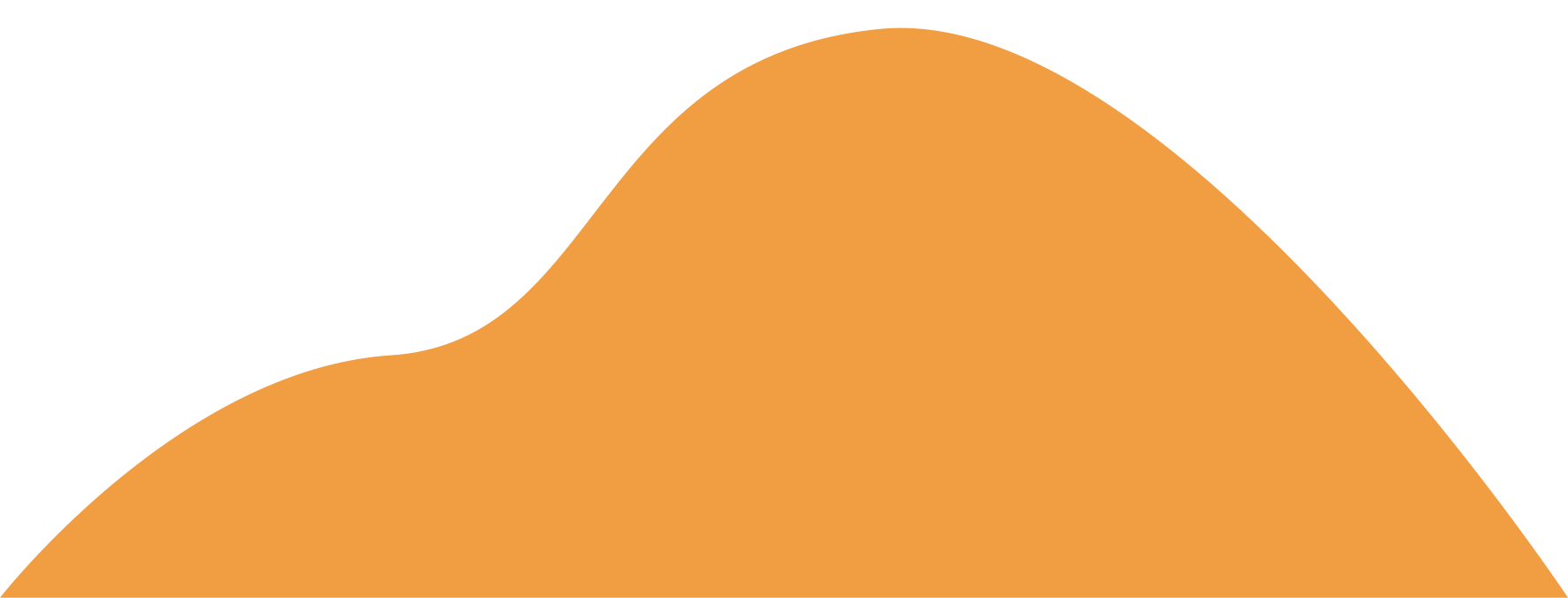 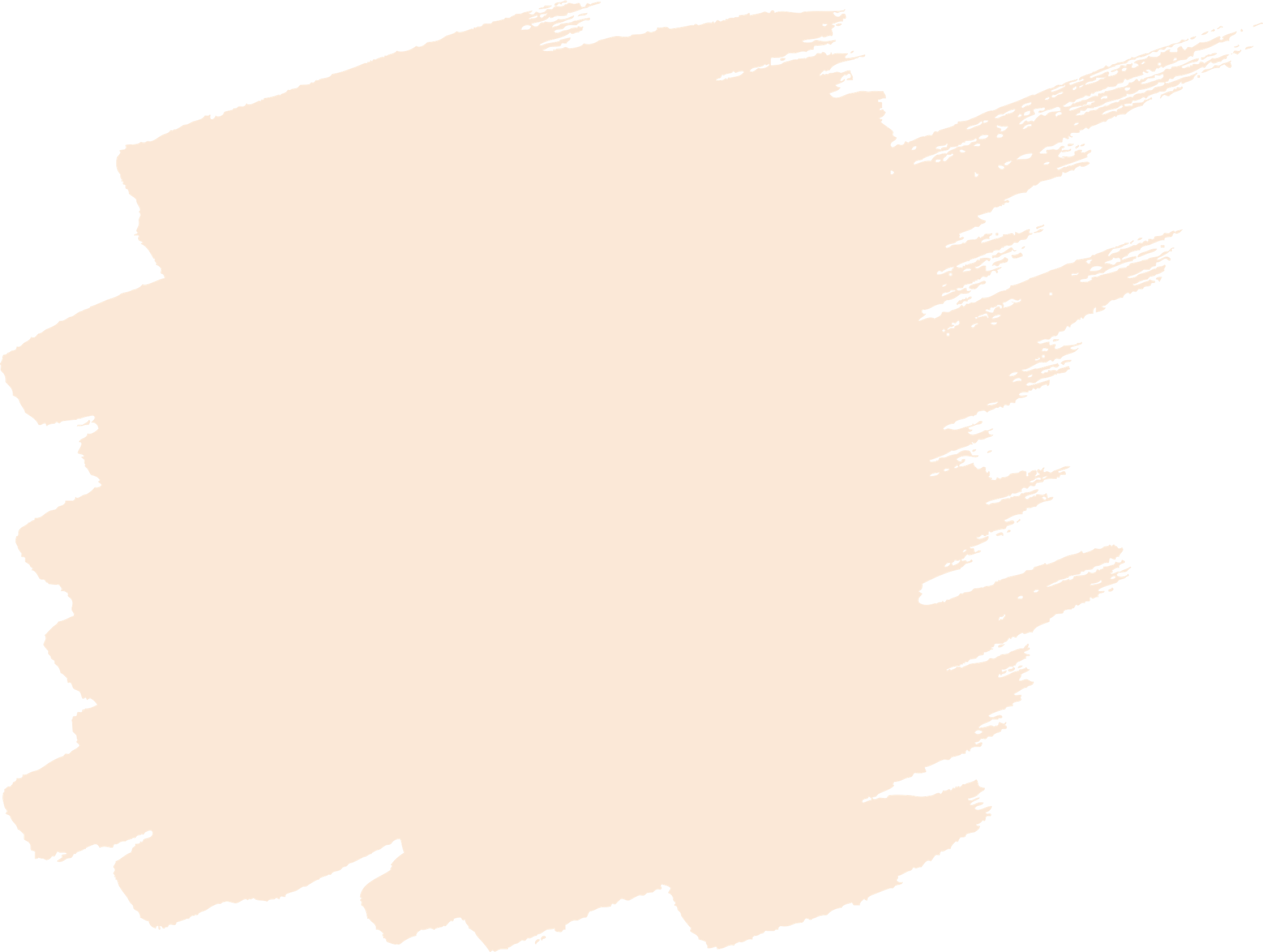 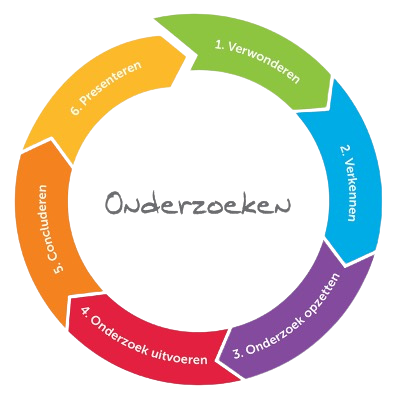 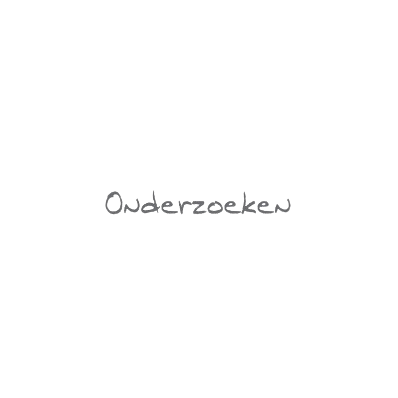 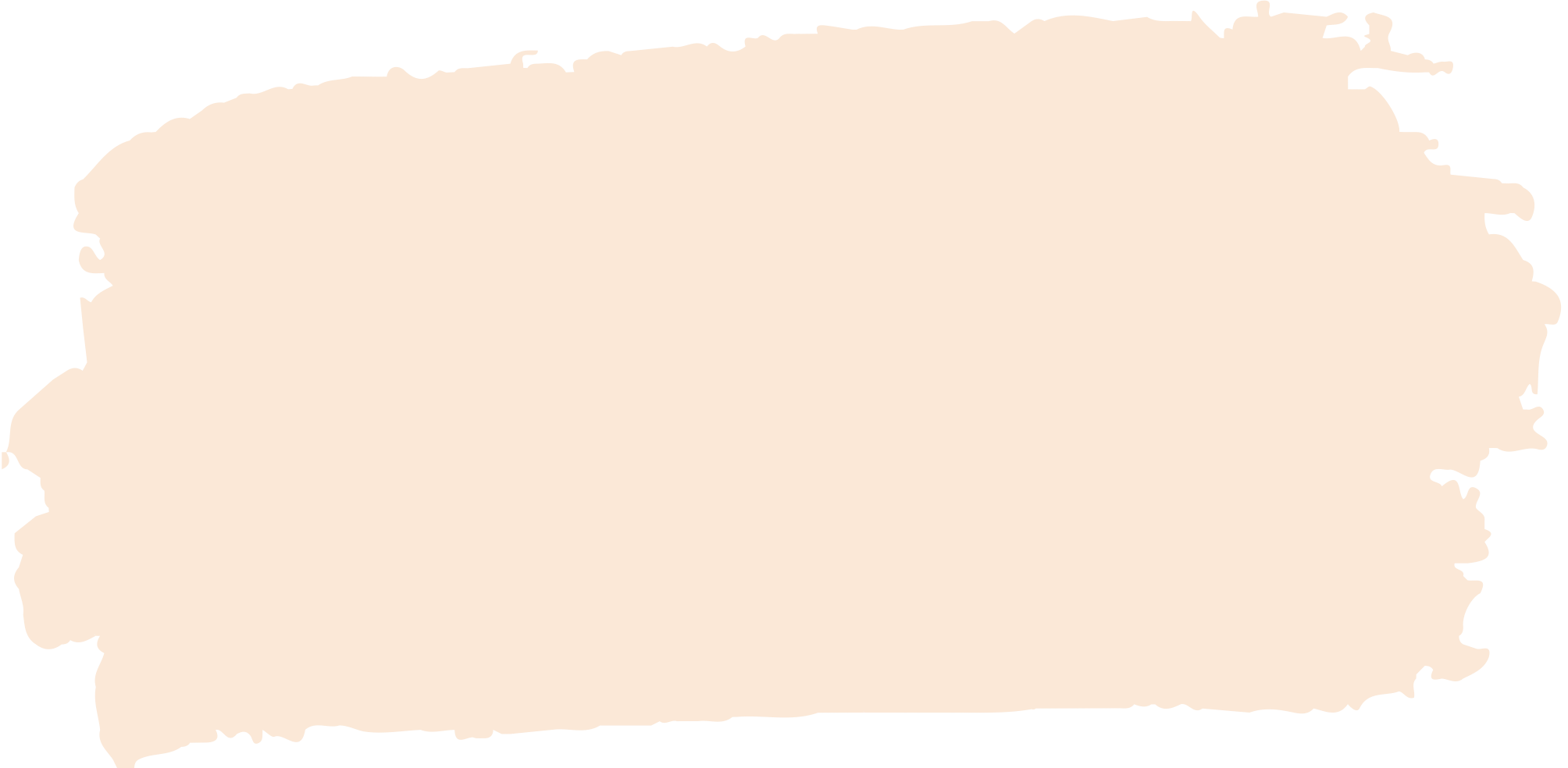 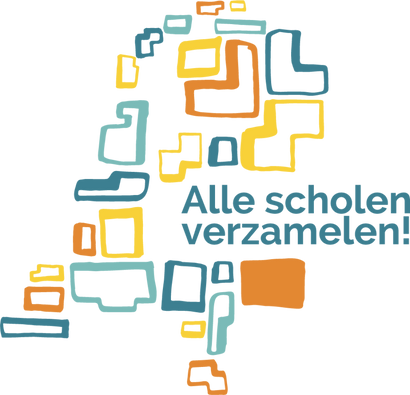 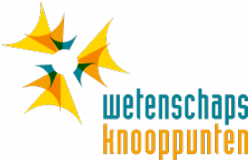 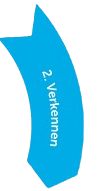 EN ONZE GENEN DAN?
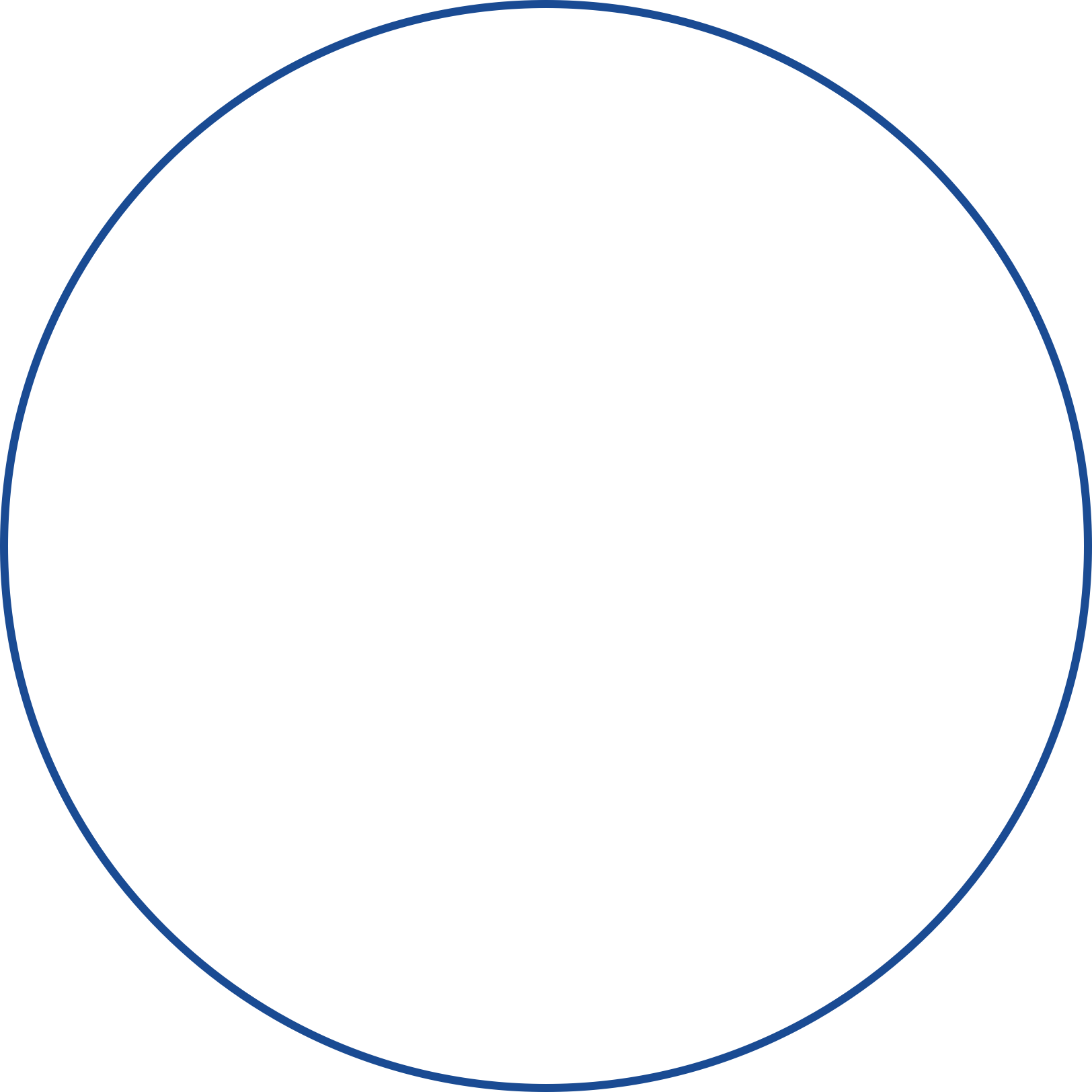 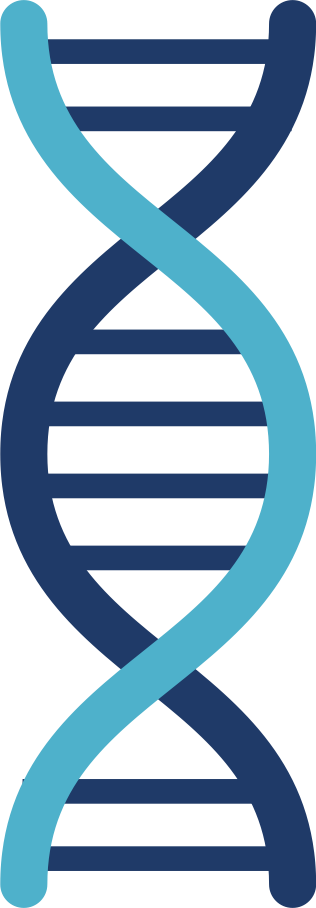 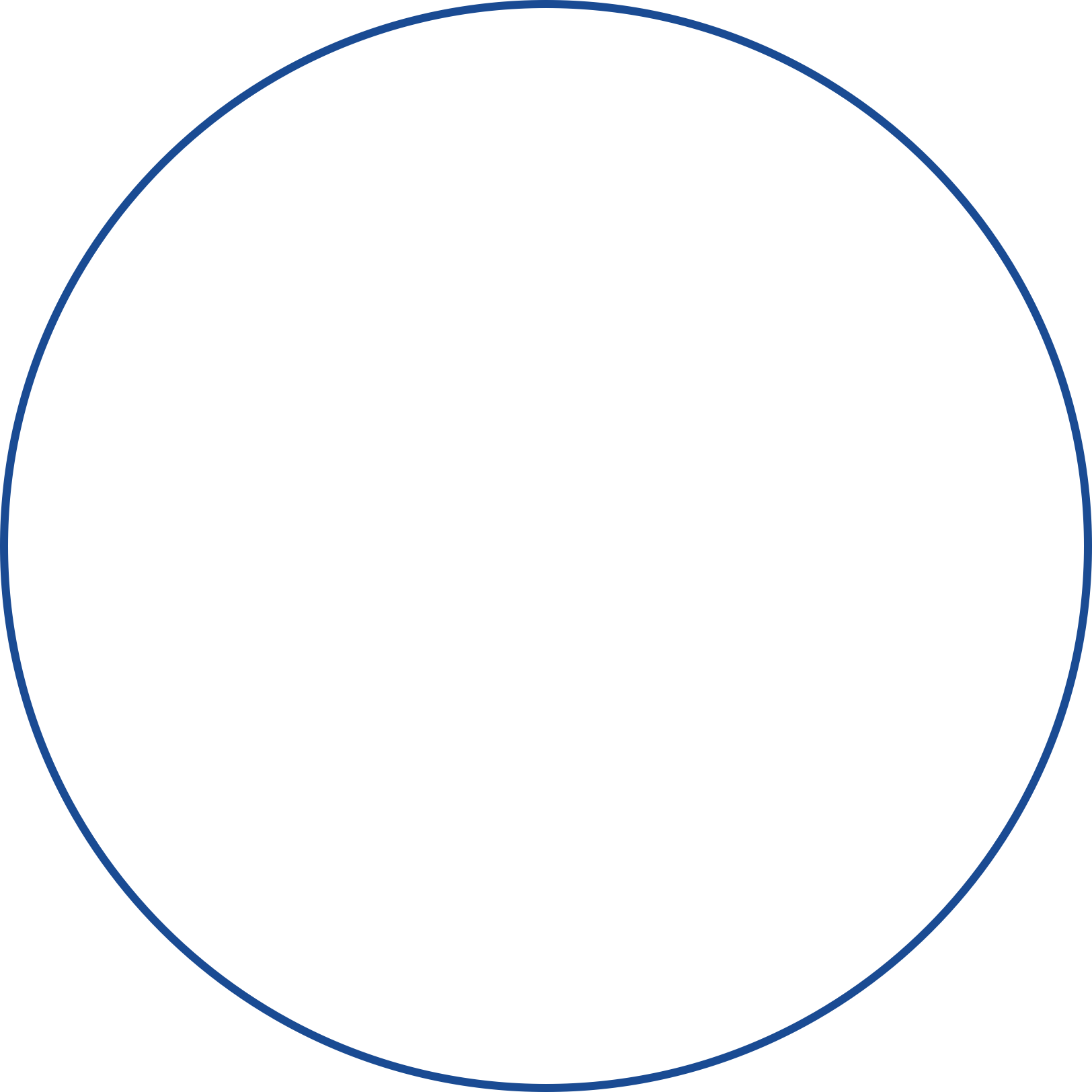 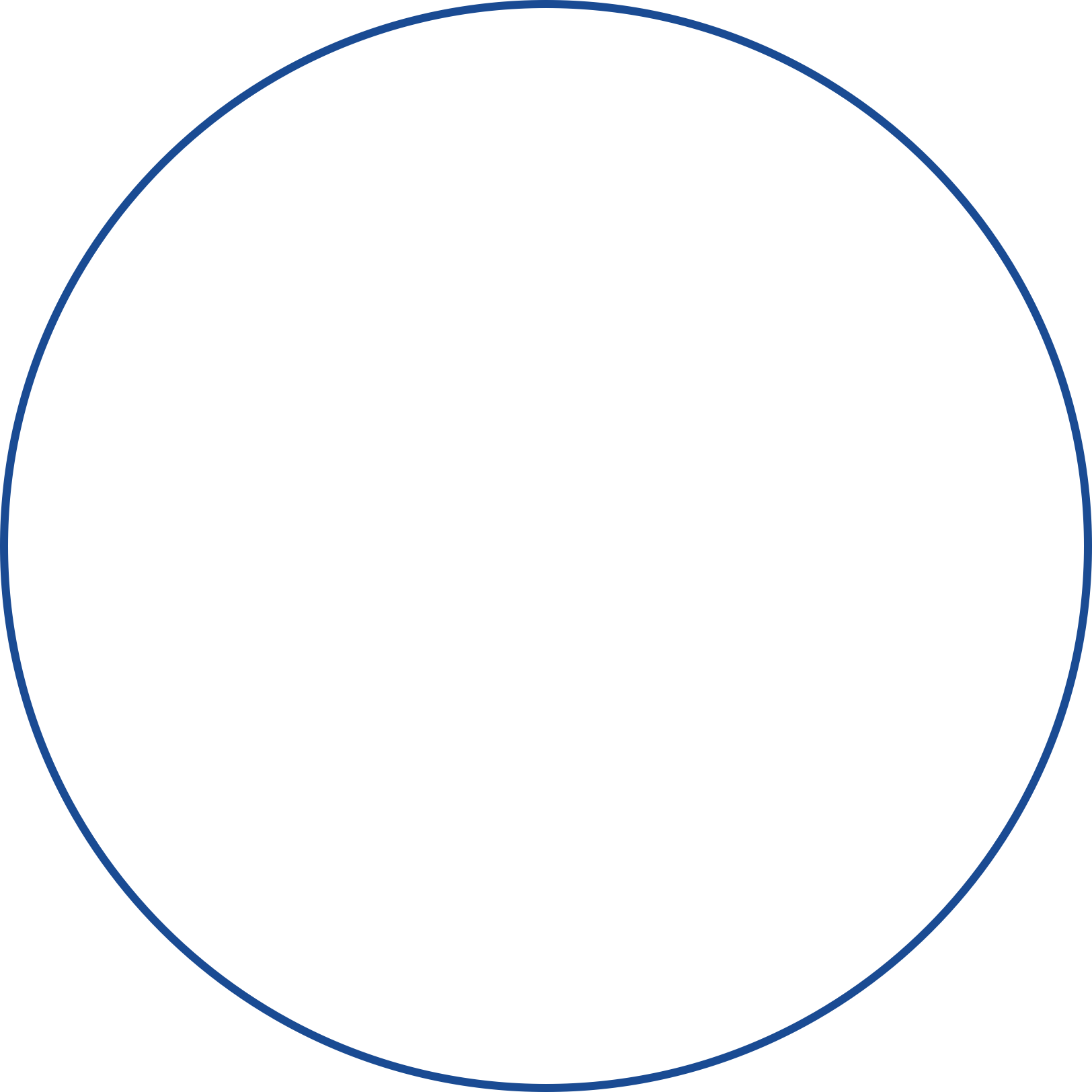 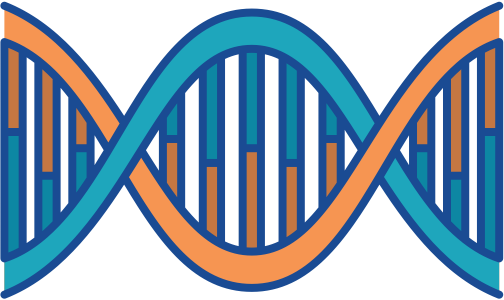 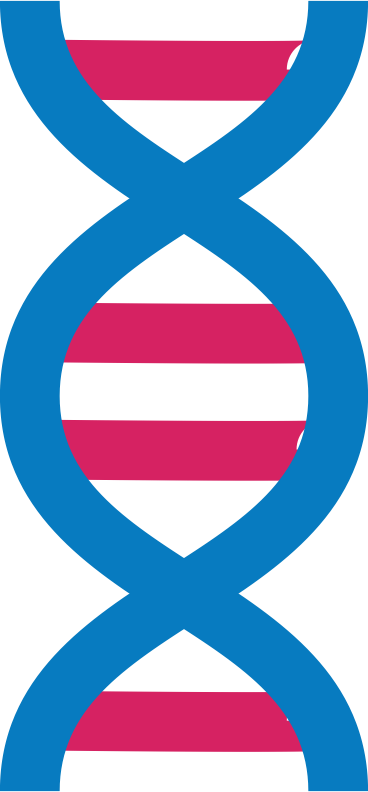 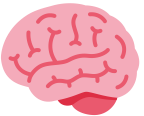 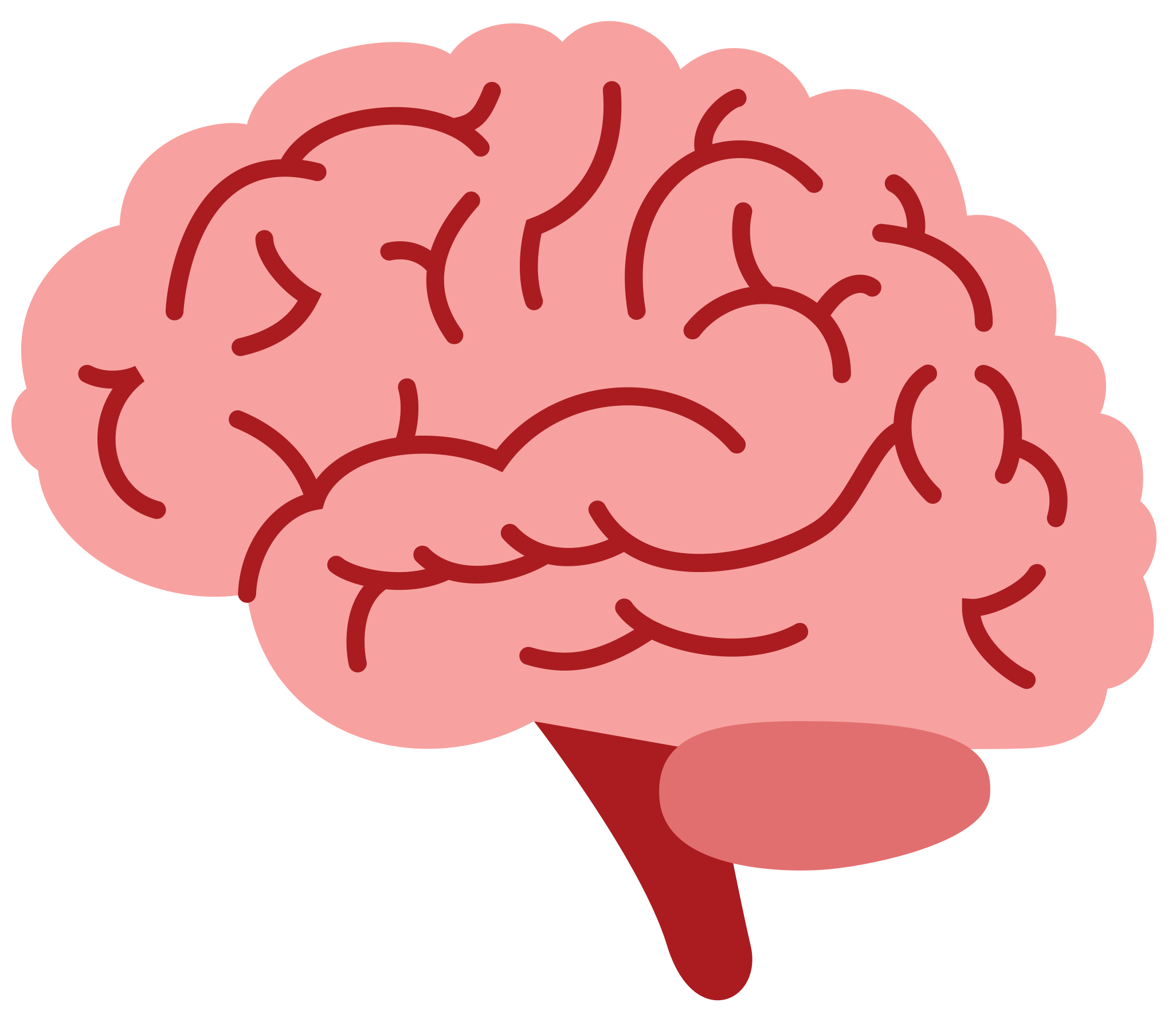 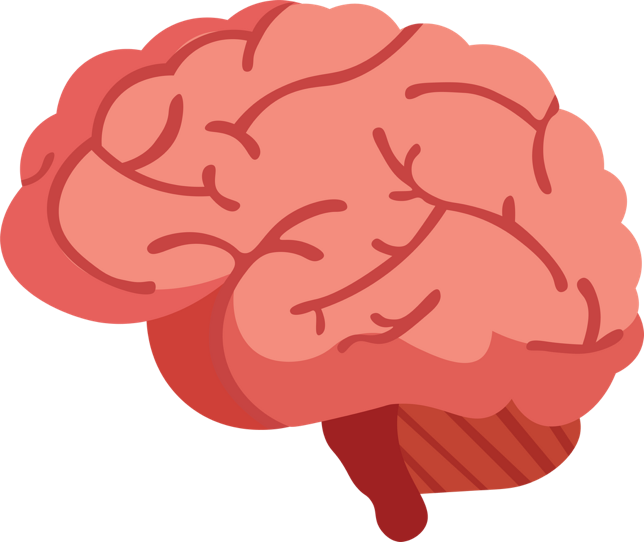 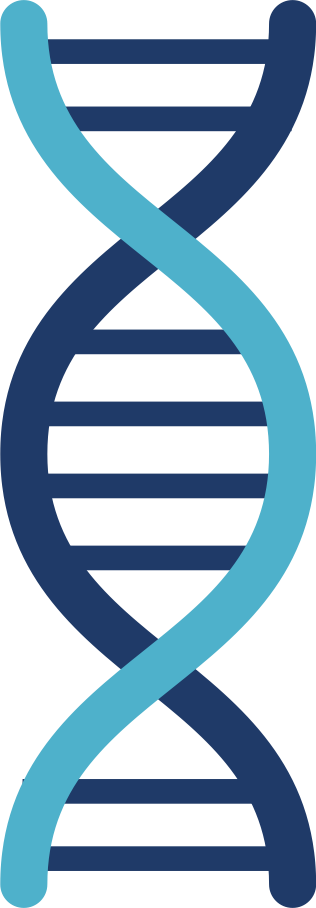 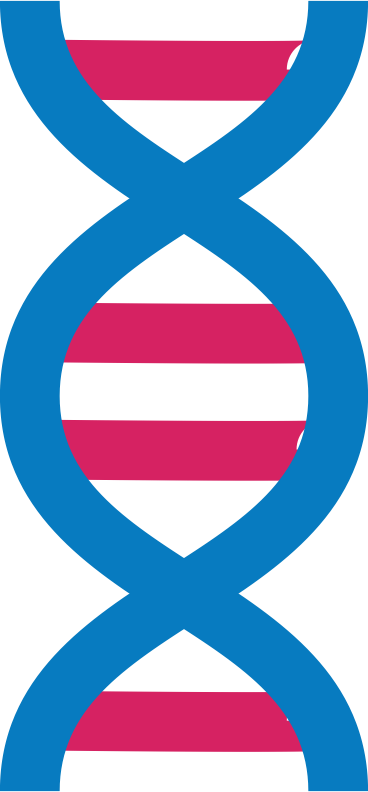 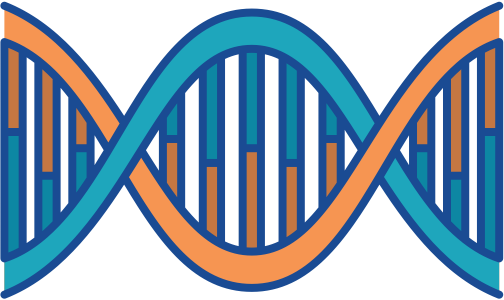 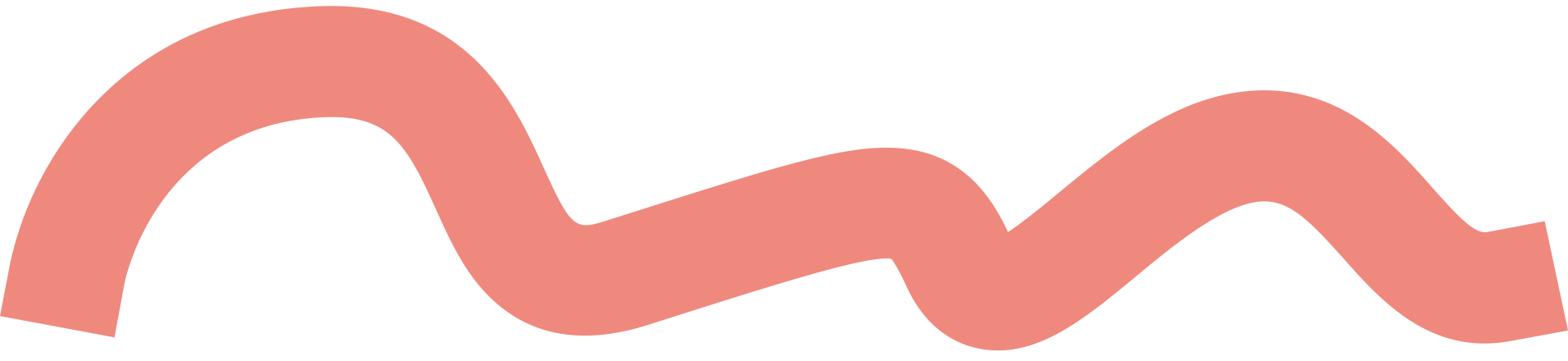 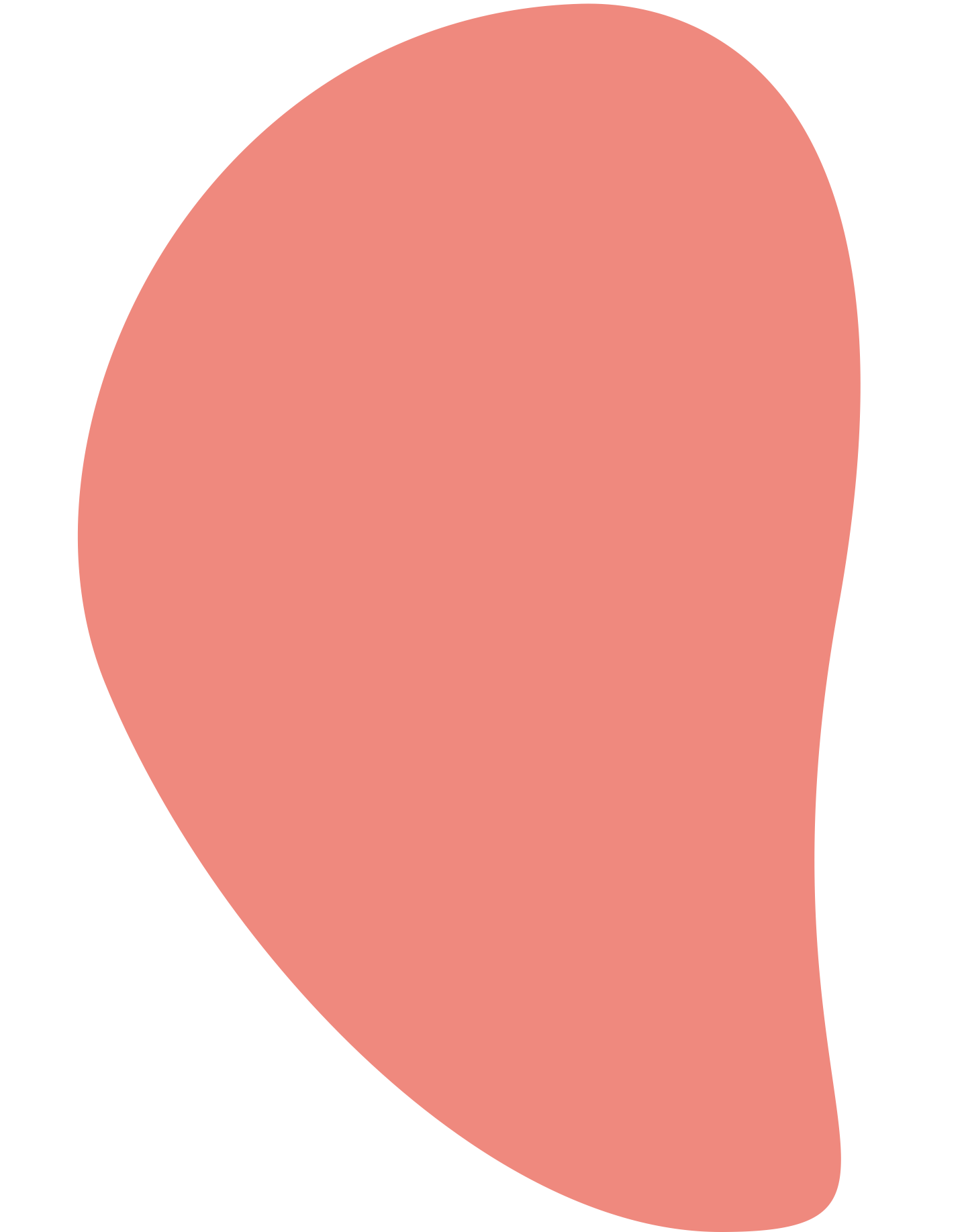 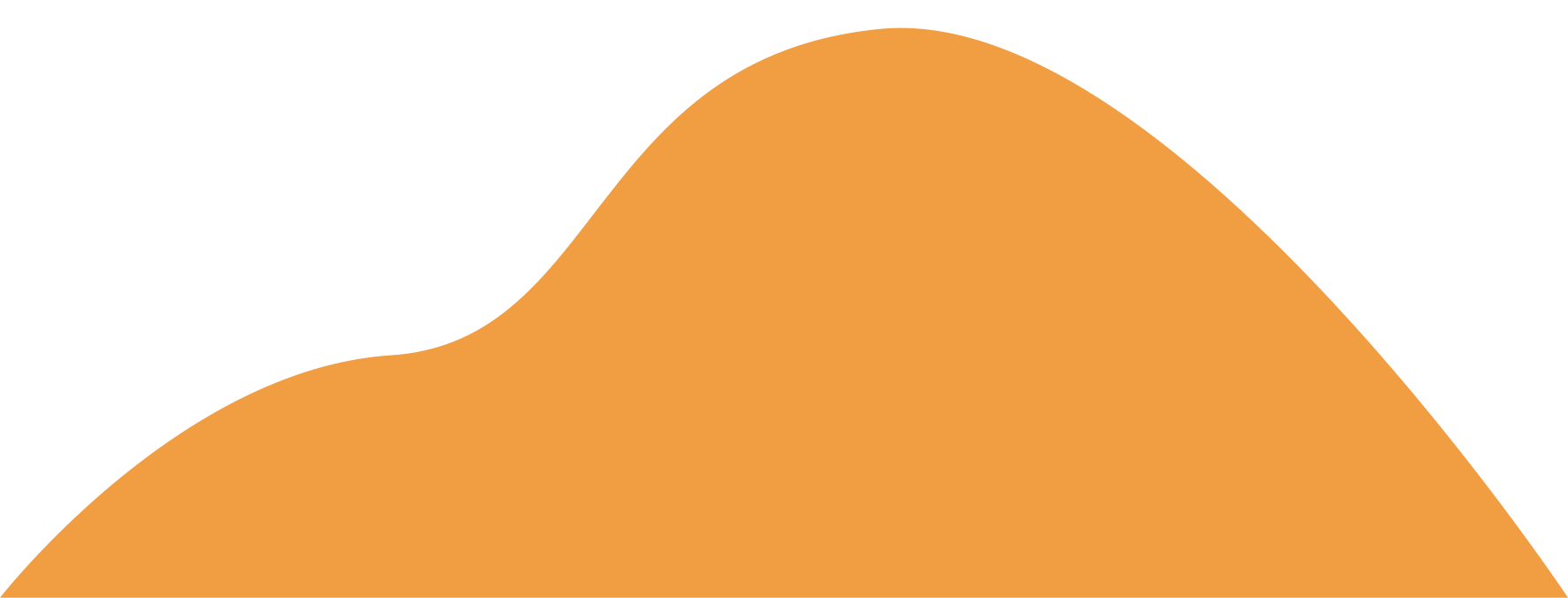 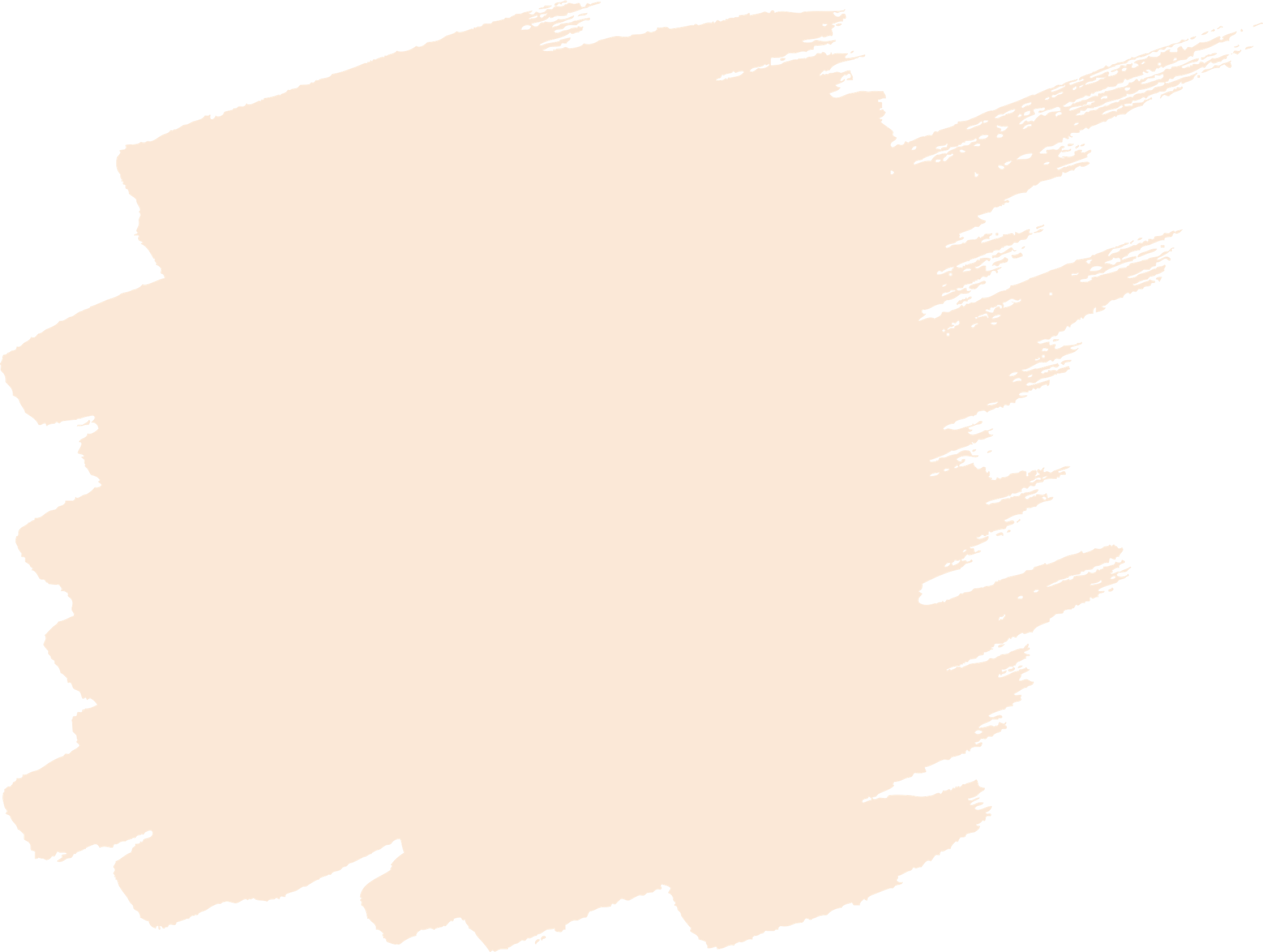 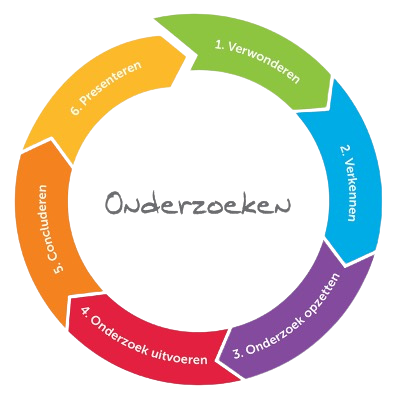 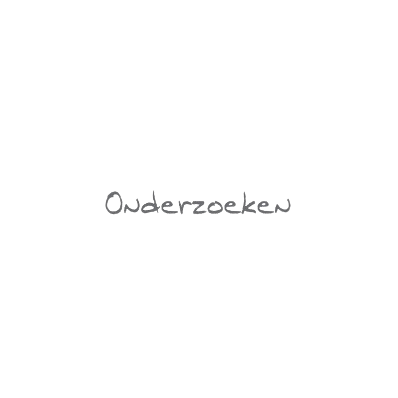 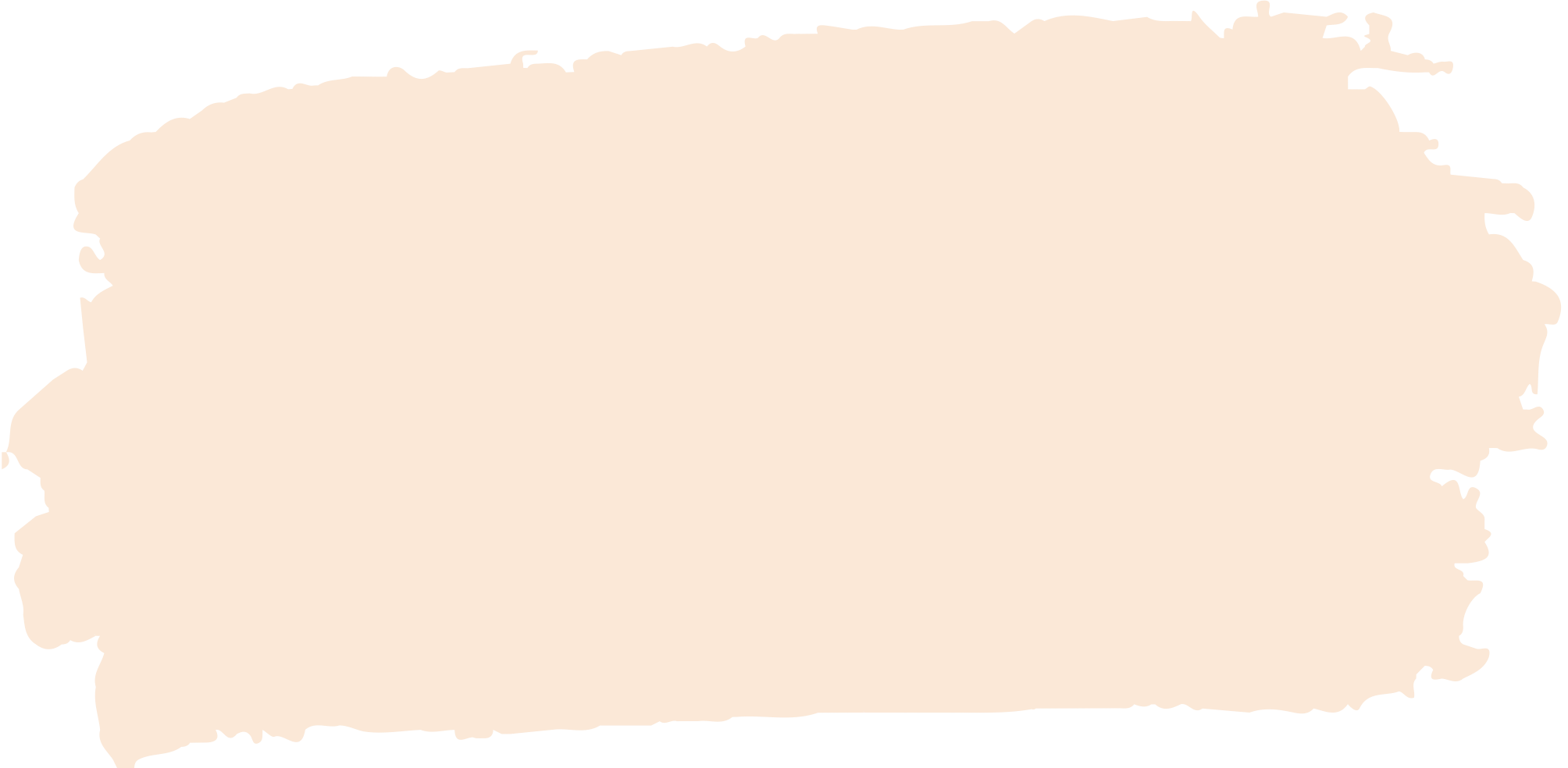 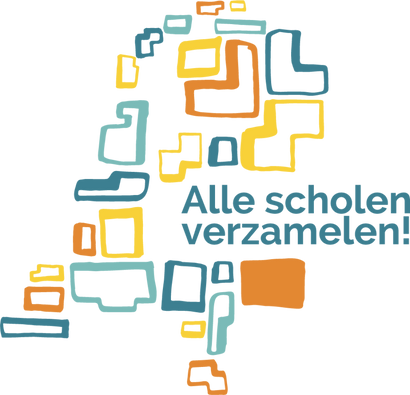 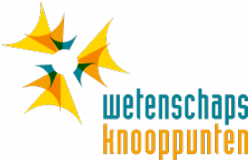 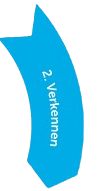 EN ONZE GENEN DAN?
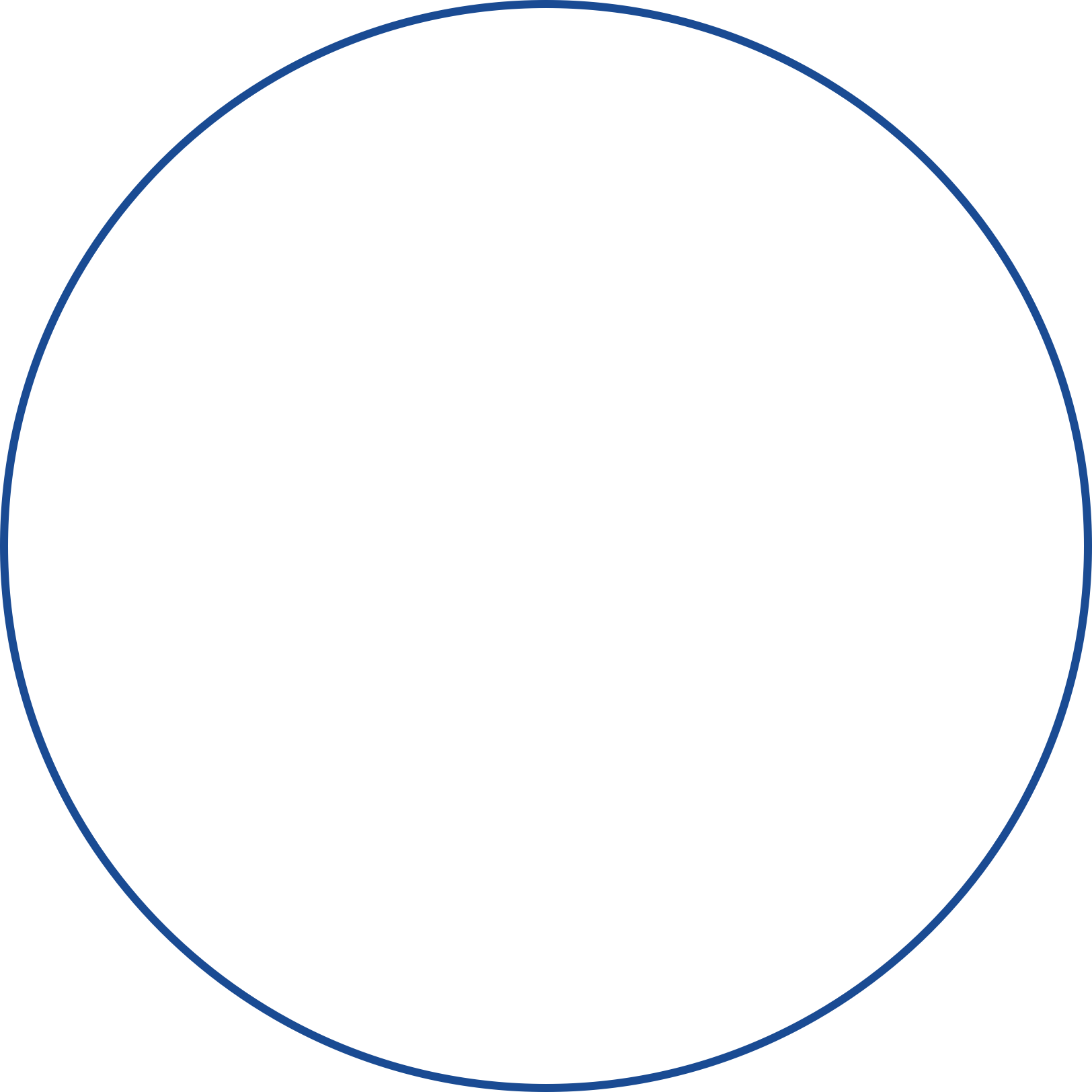 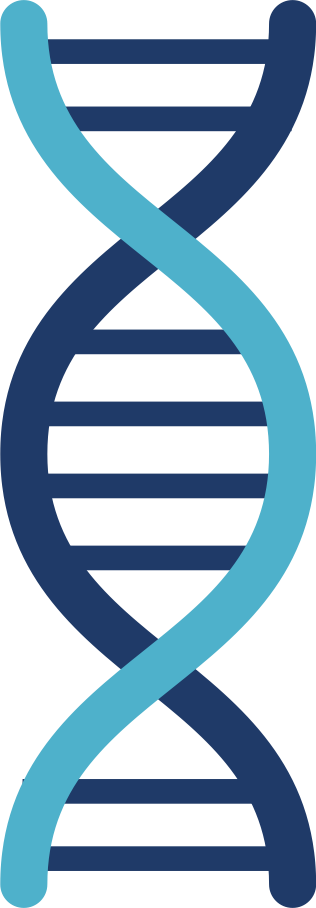 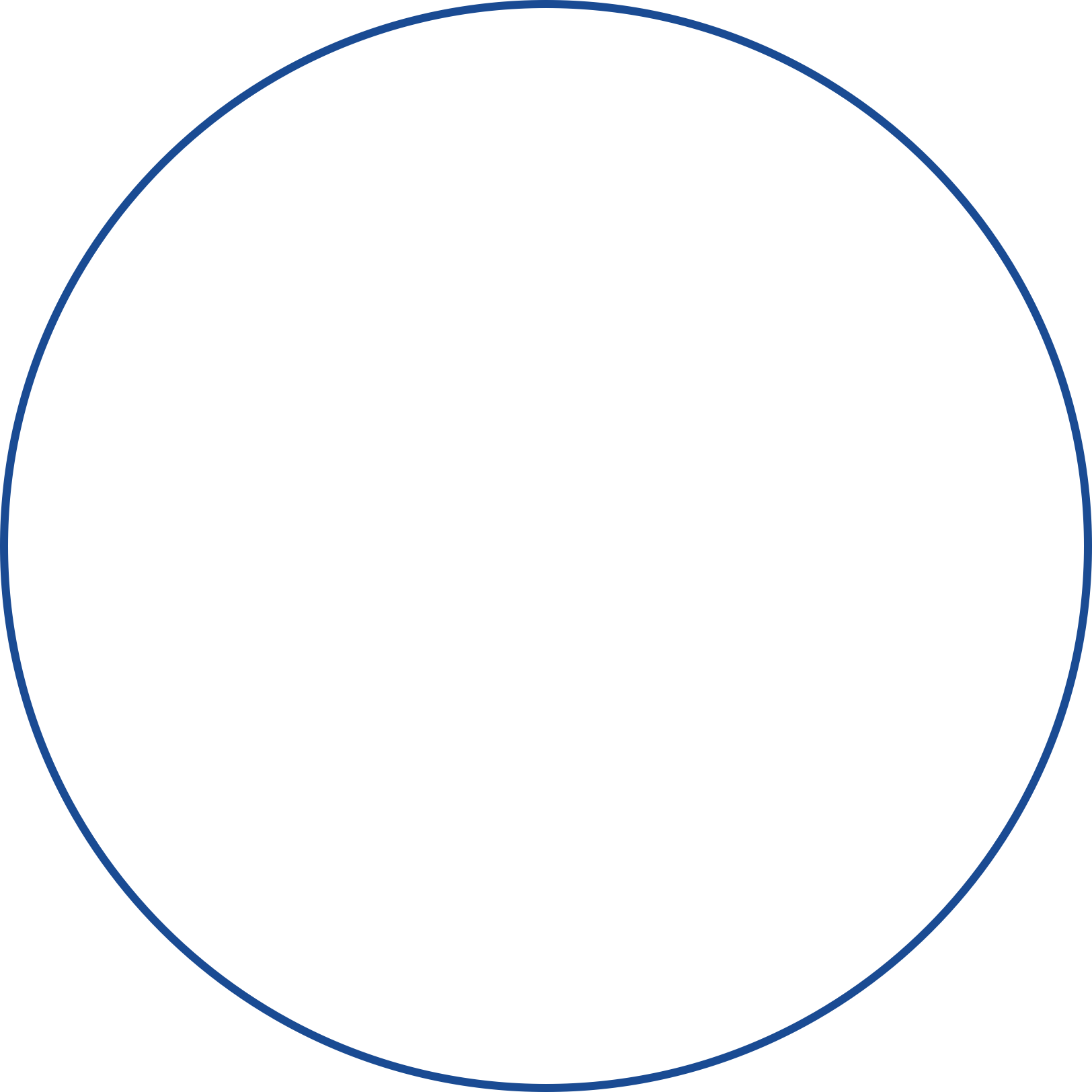 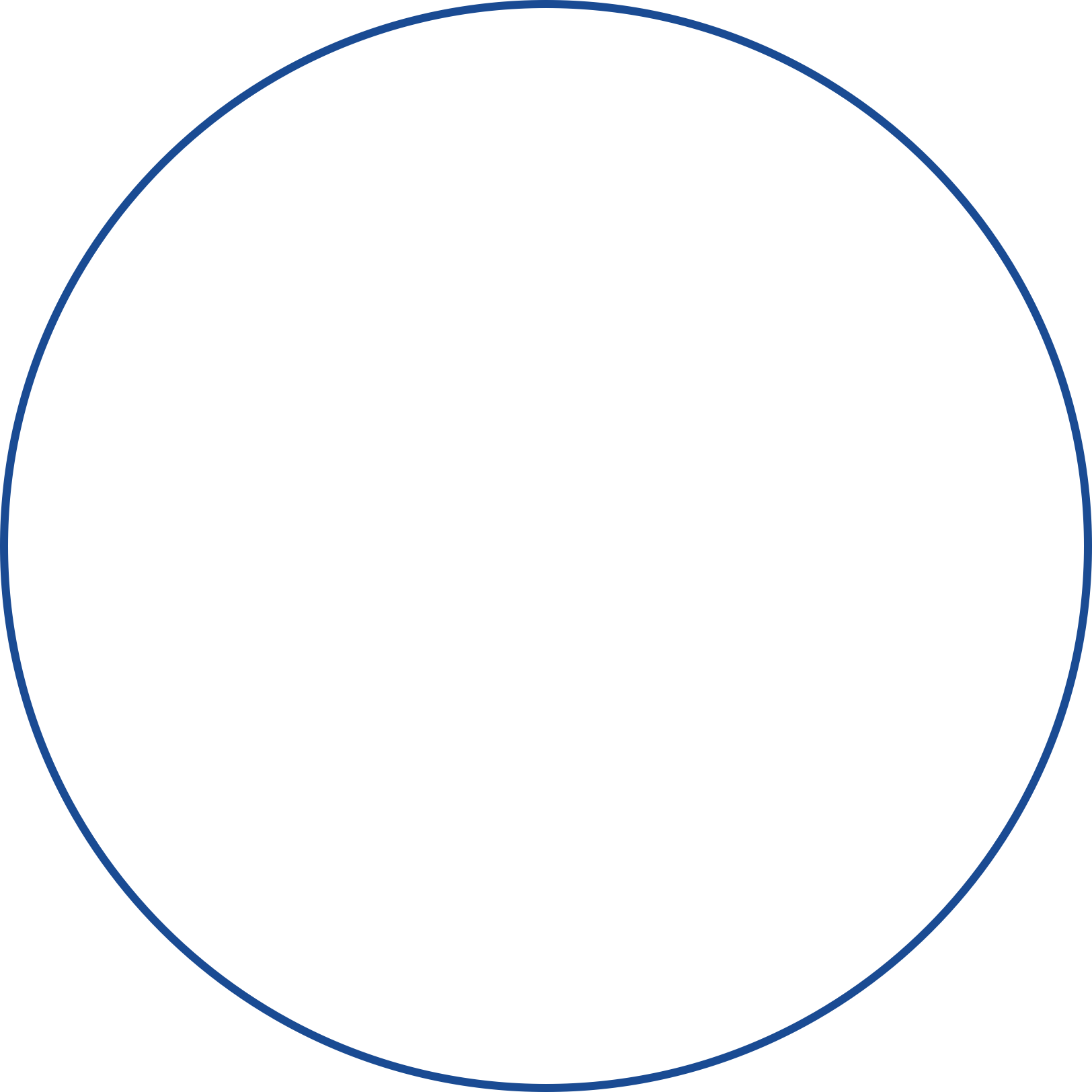 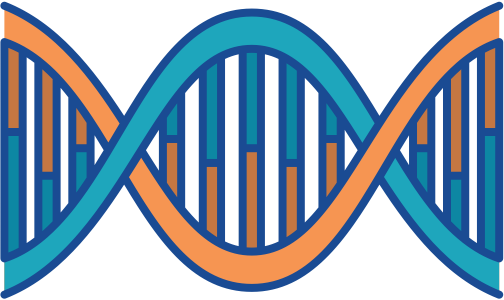 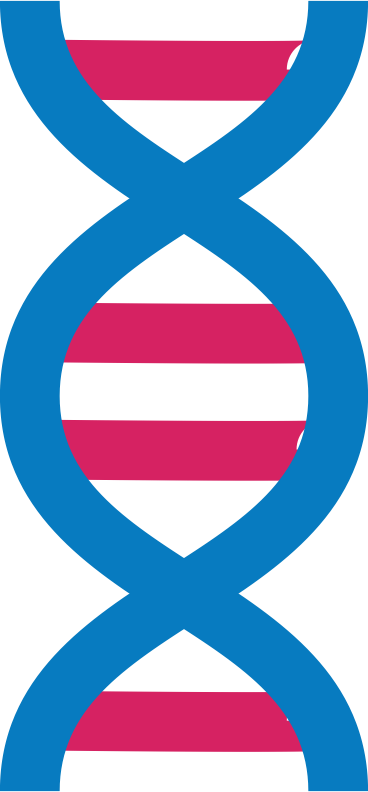 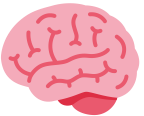 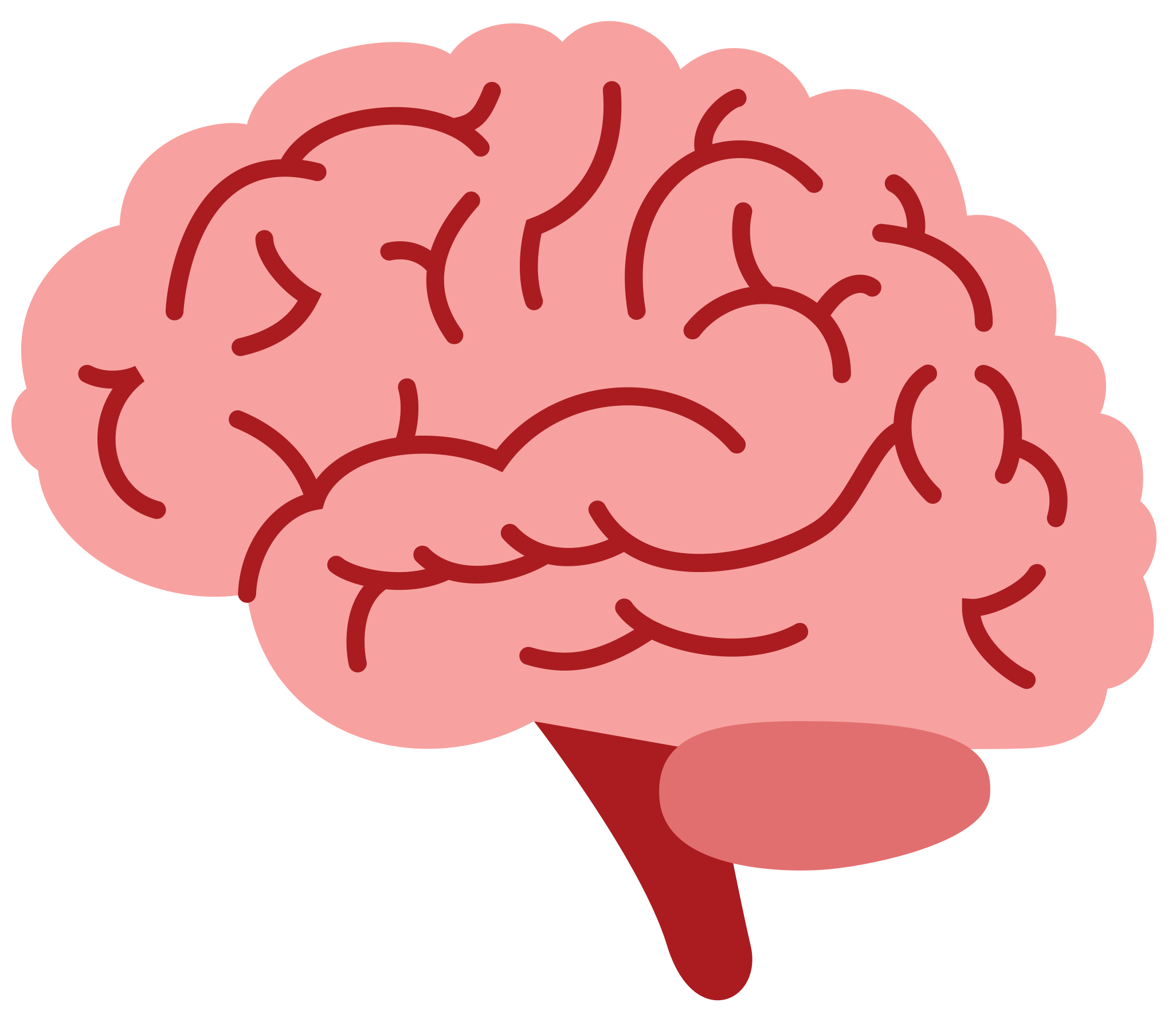 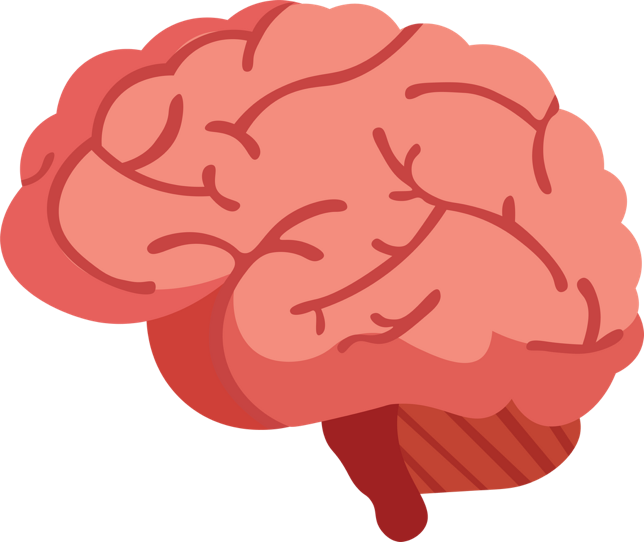 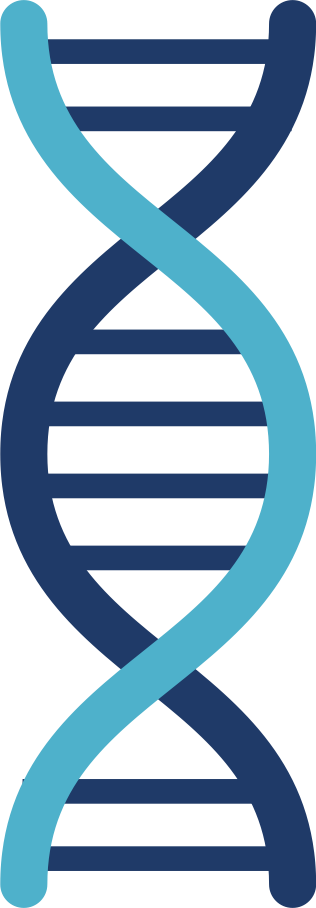 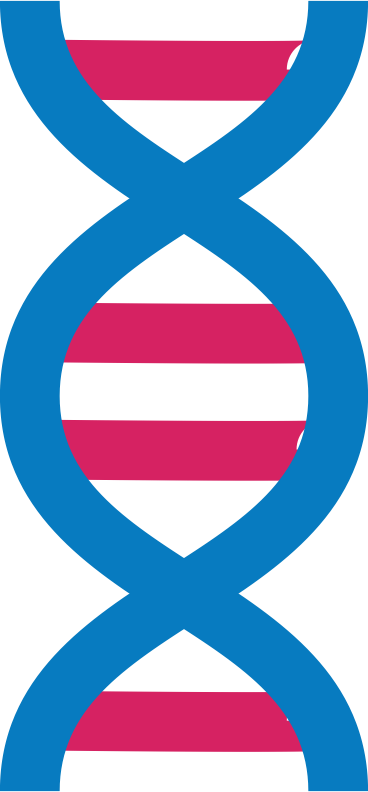 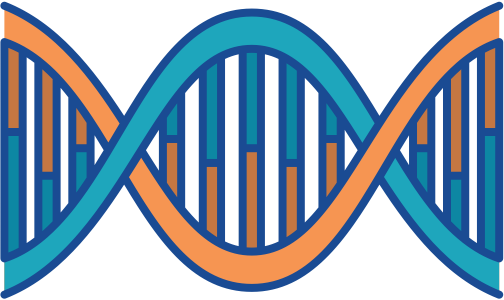 Lezen
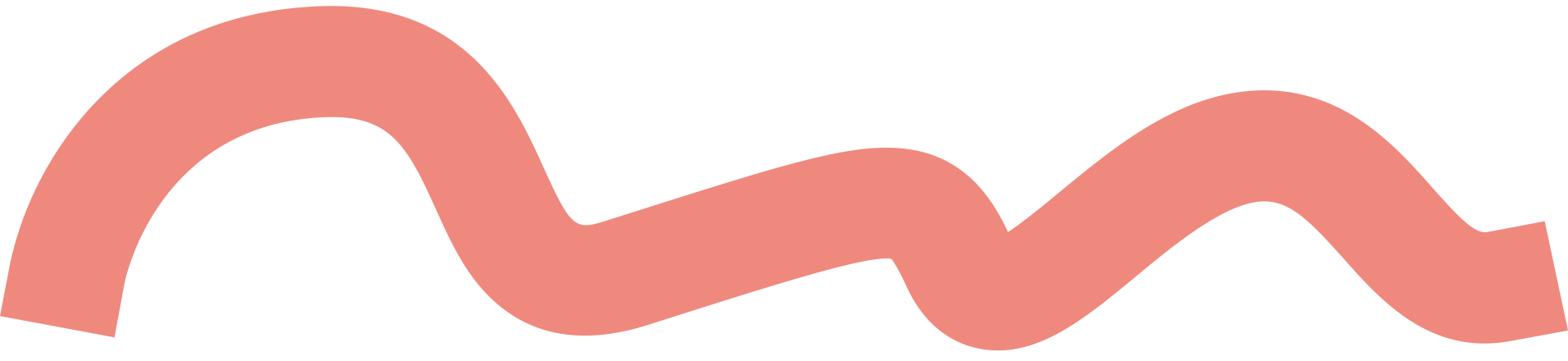 Rekenen
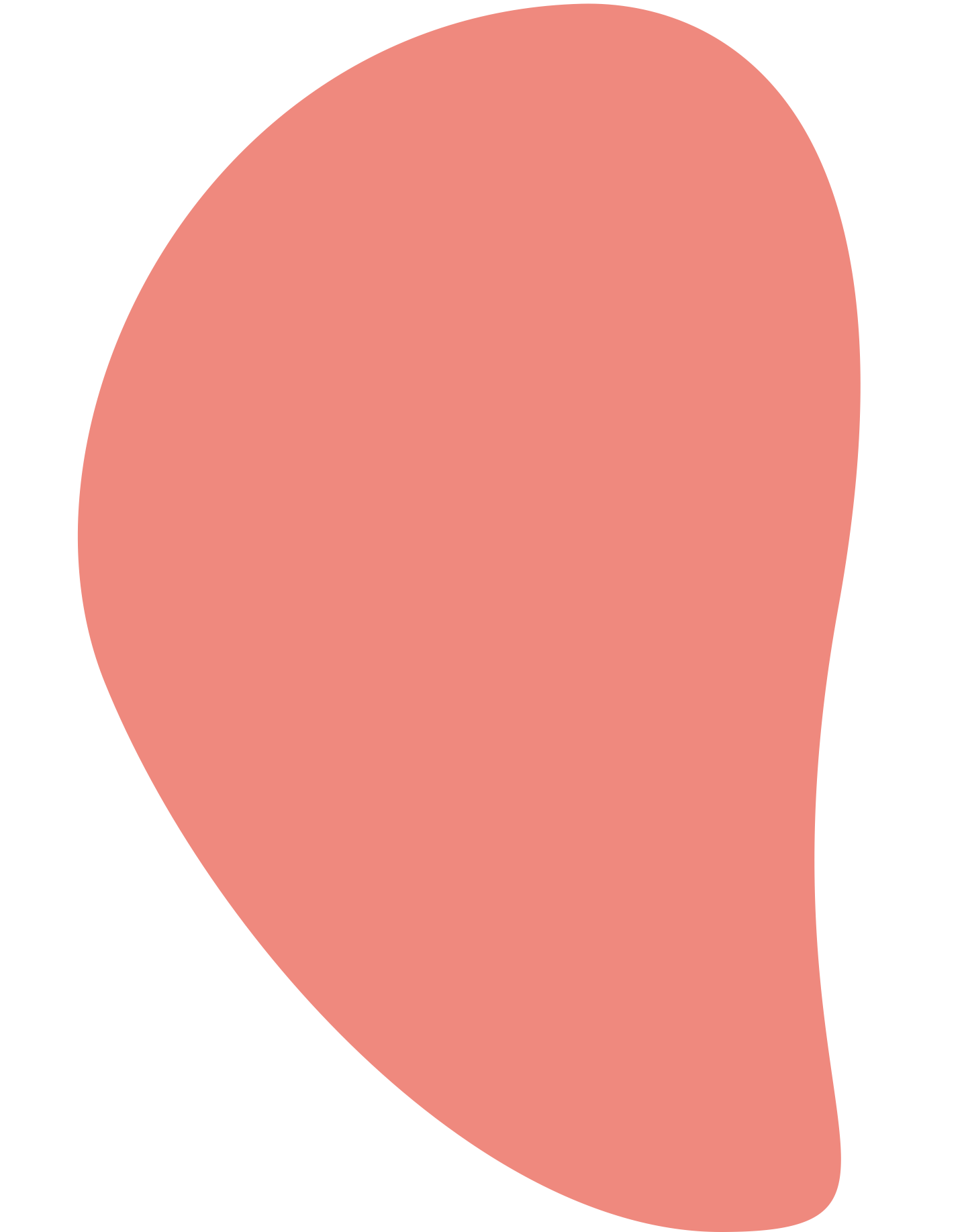 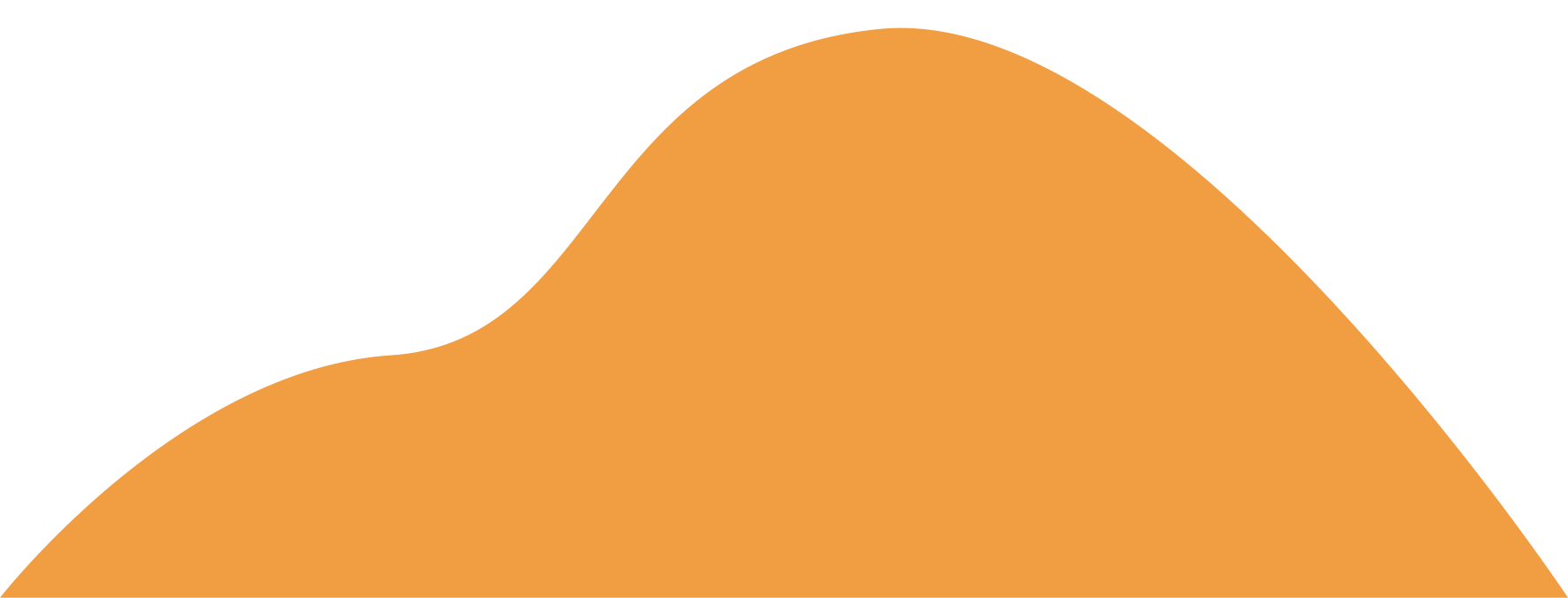 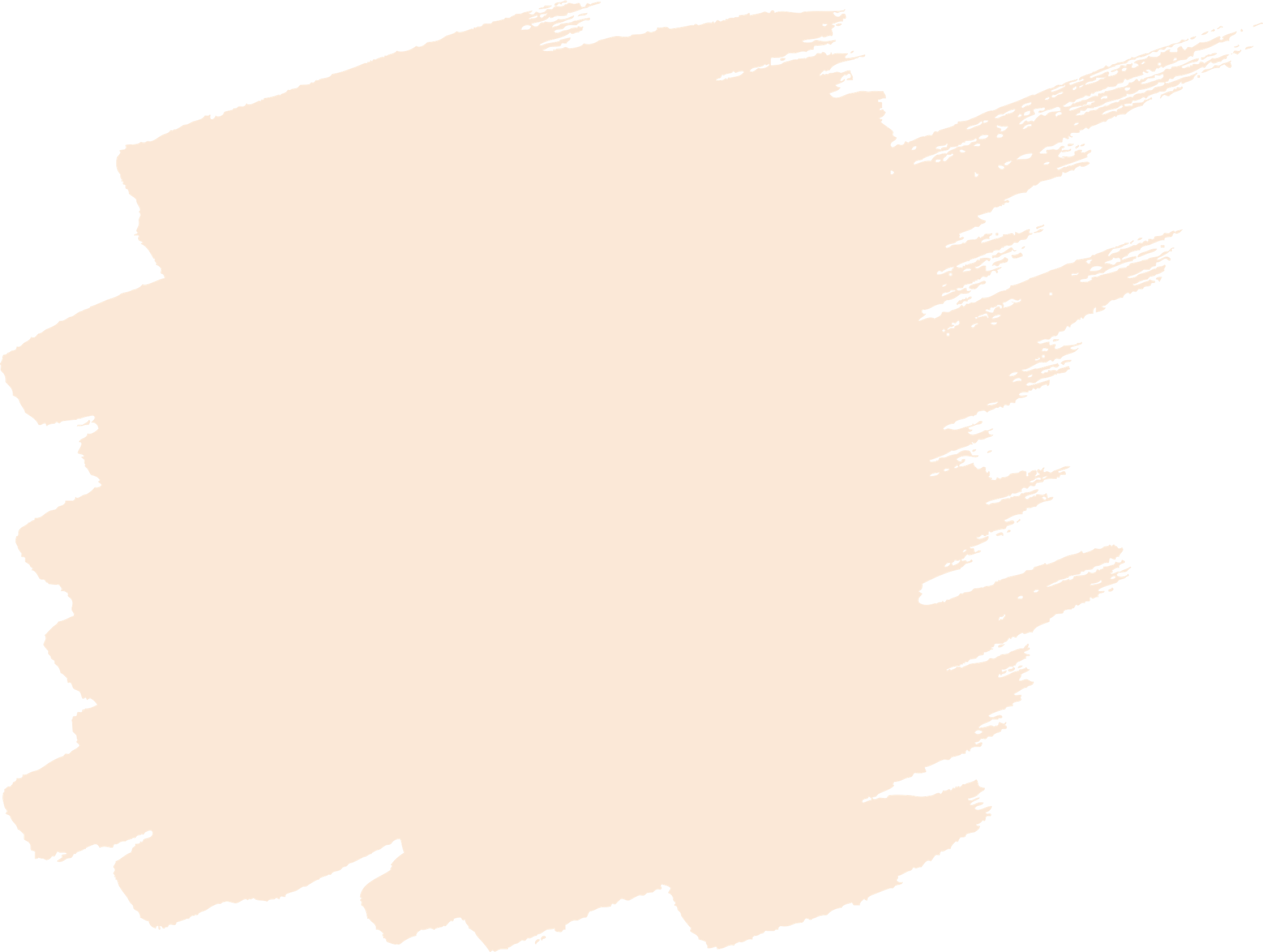 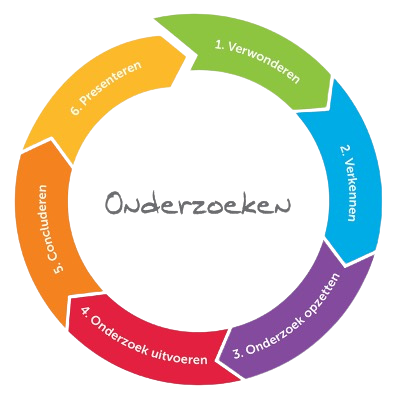 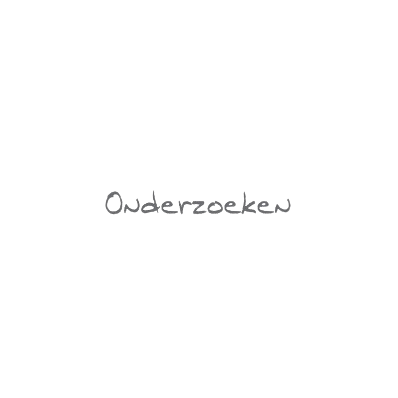 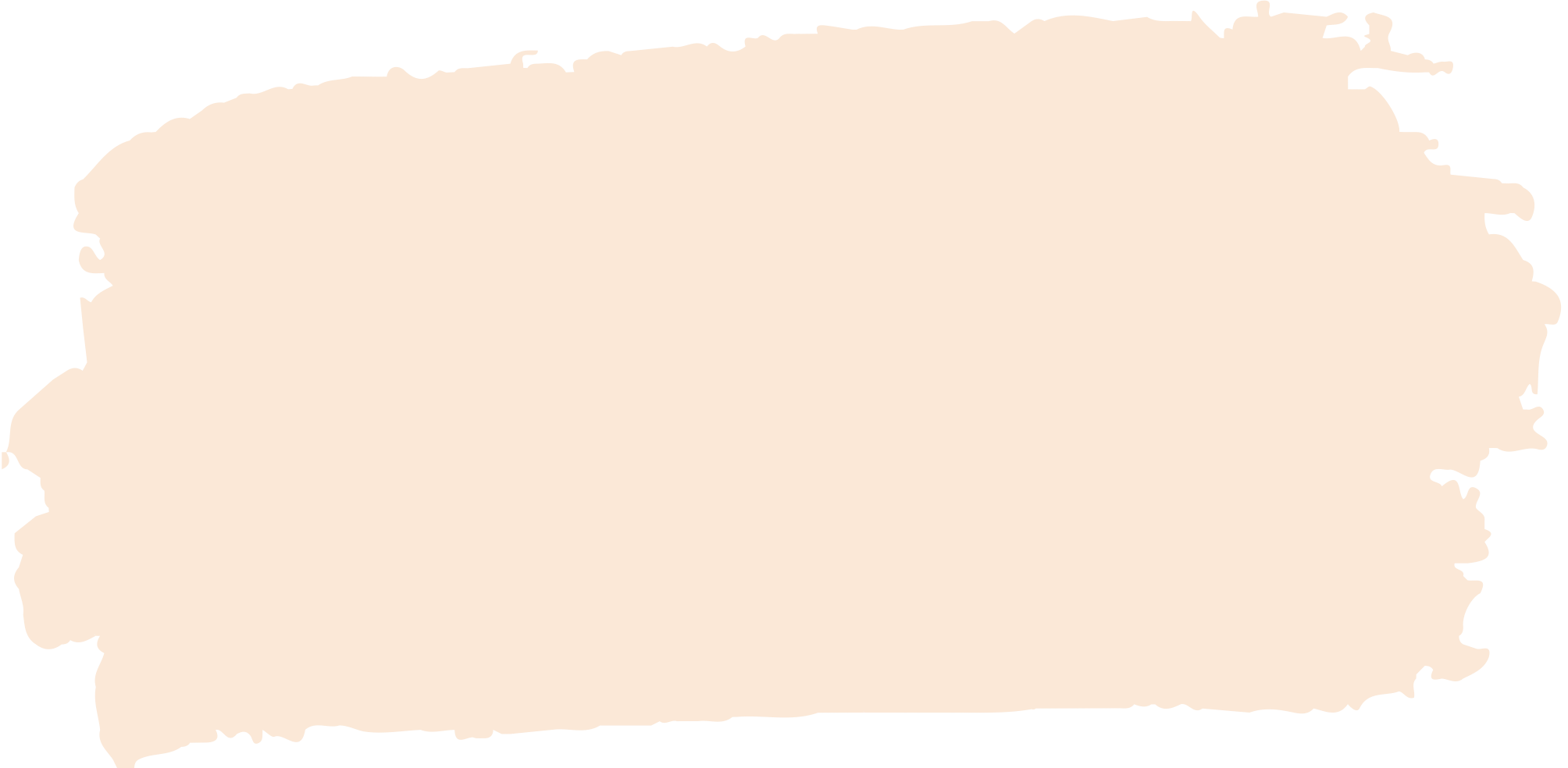 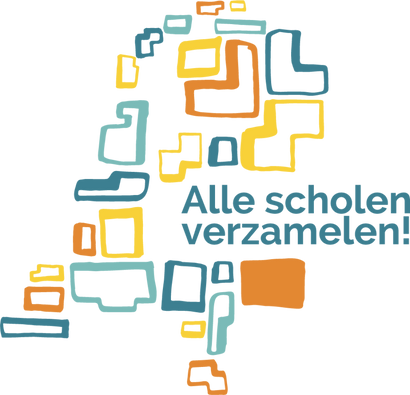 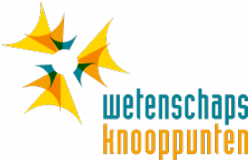 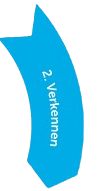 EN ONZE GENEN DAN?
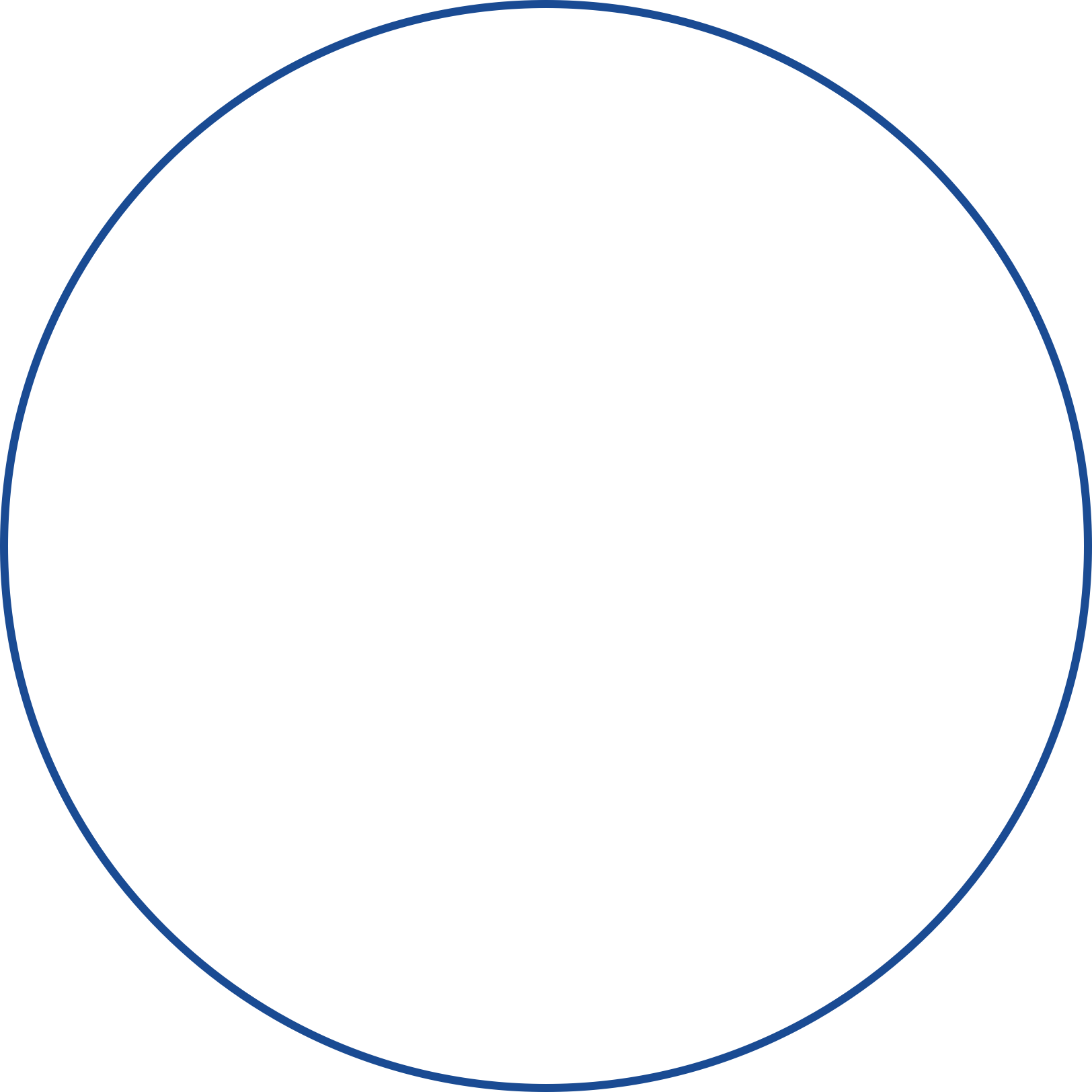 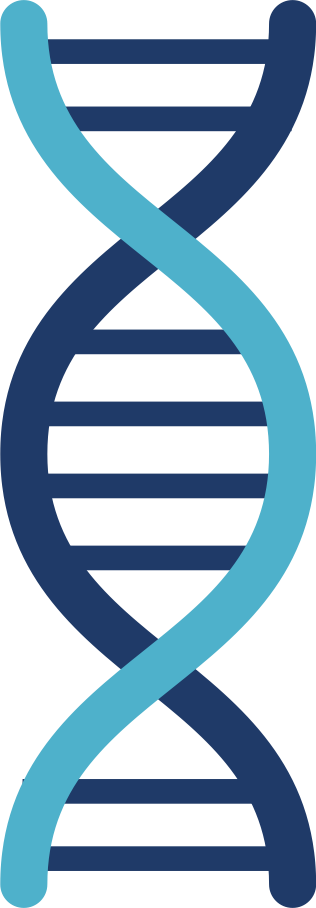 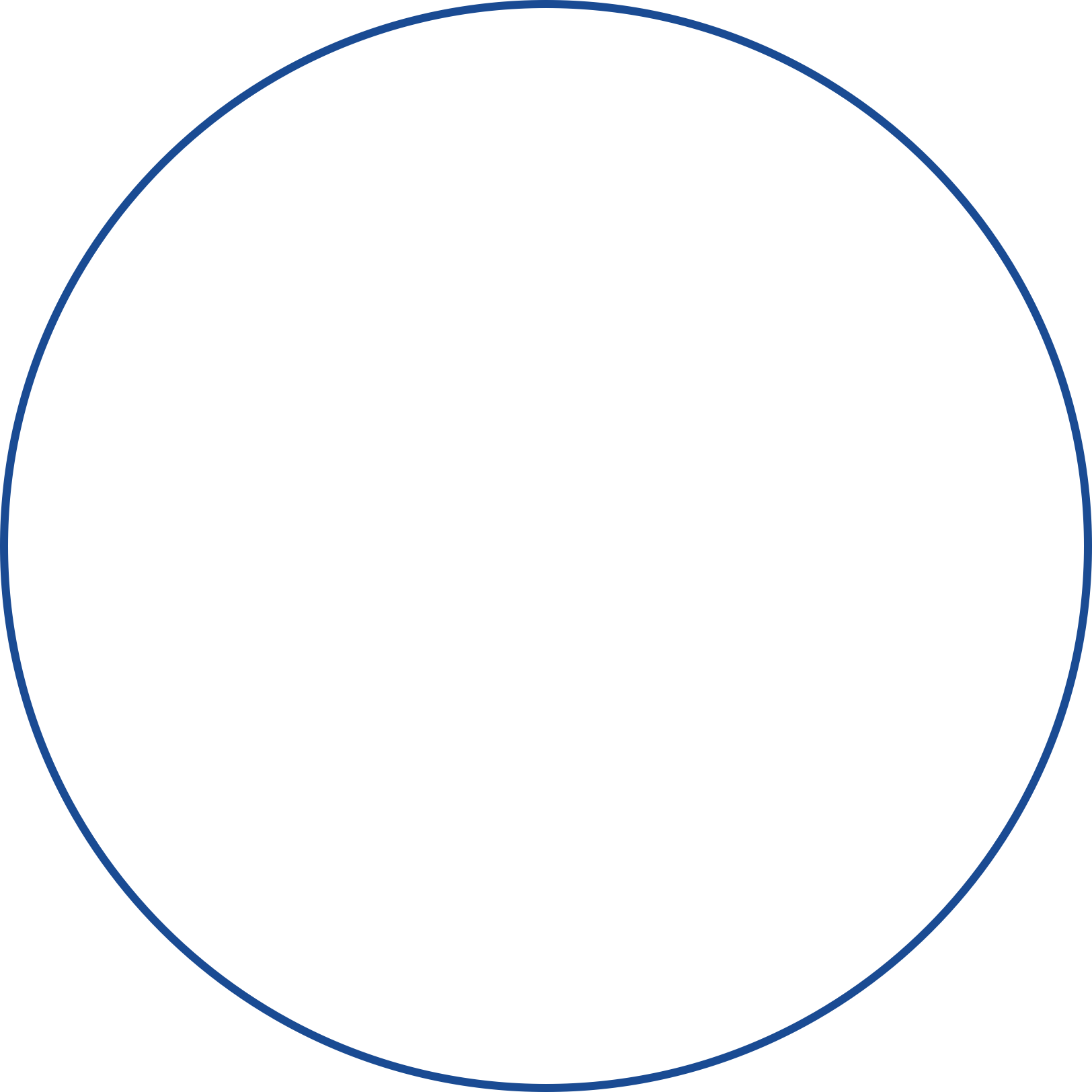 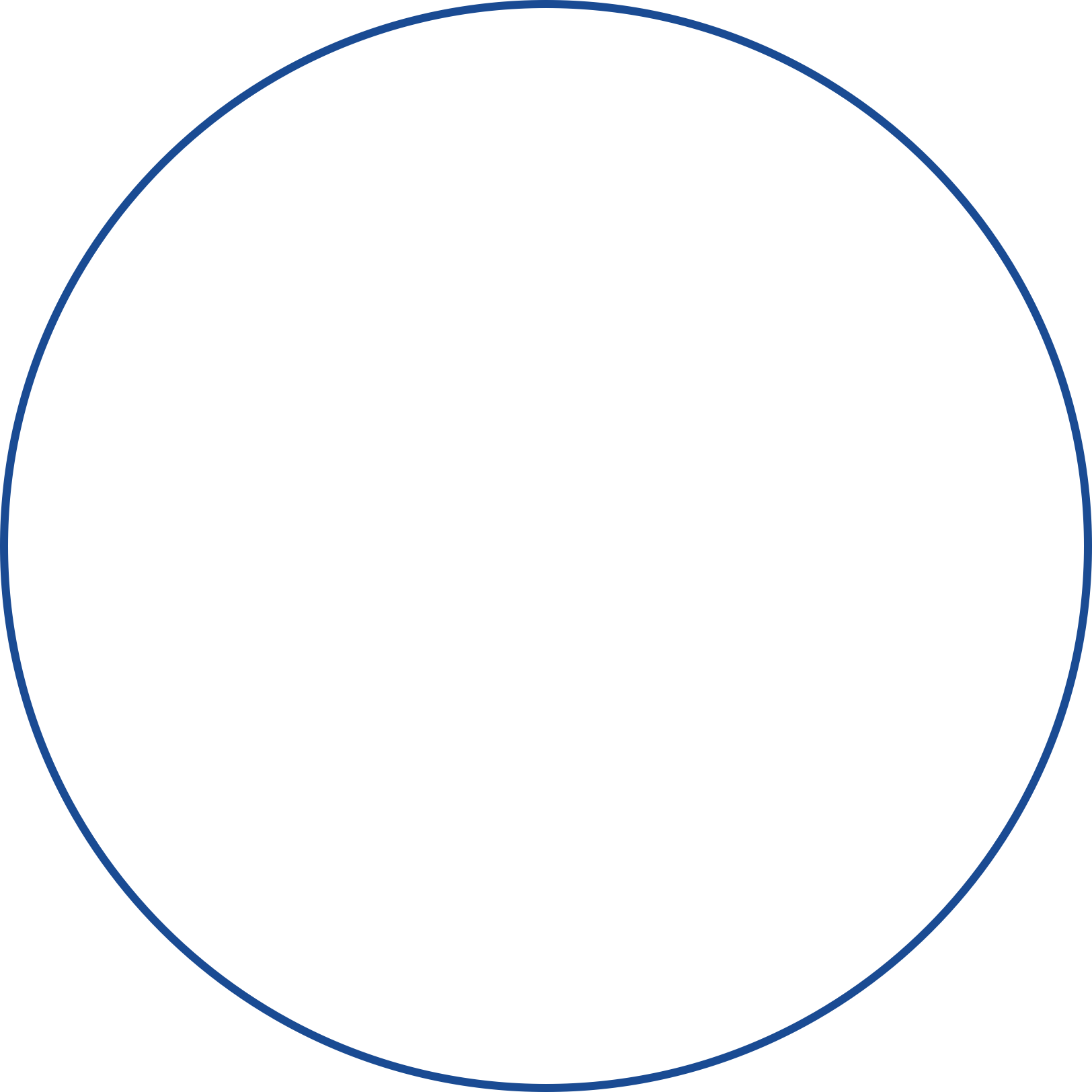 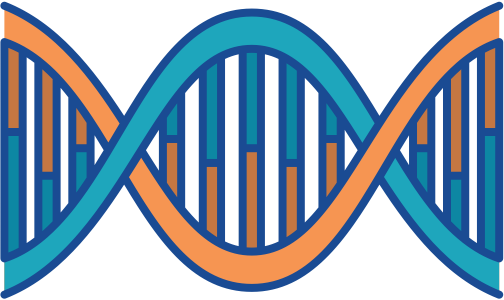 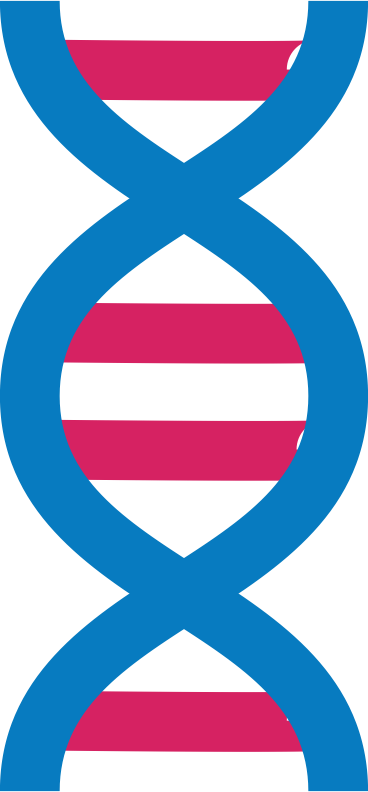 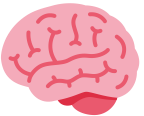 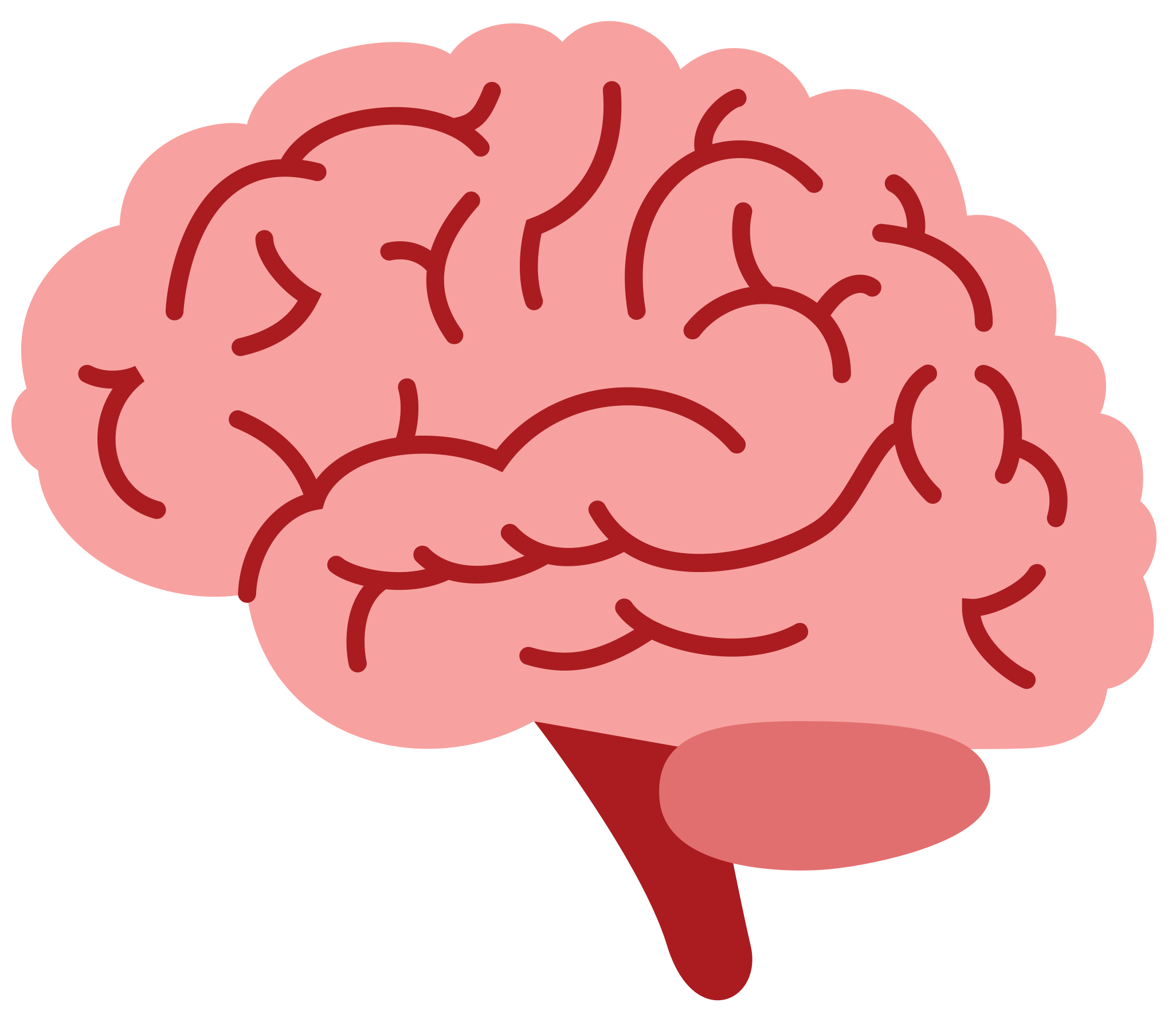 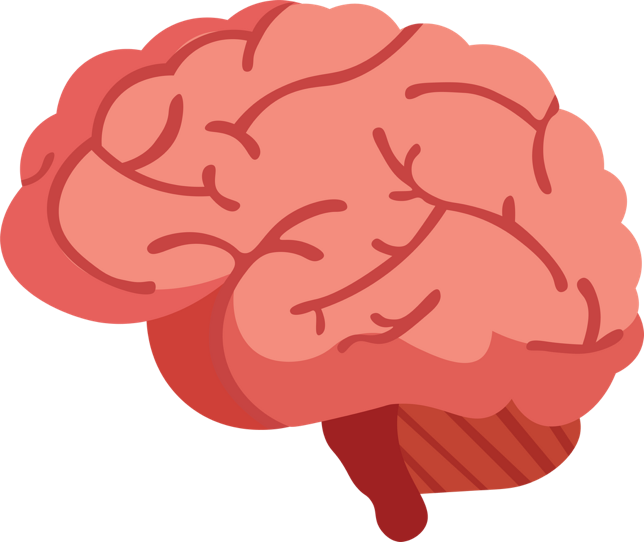 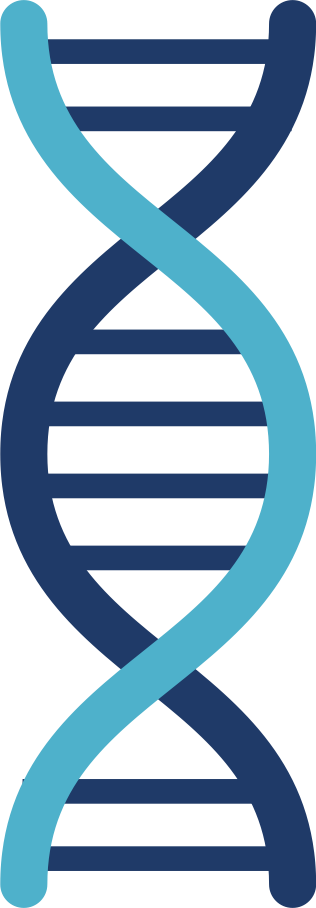 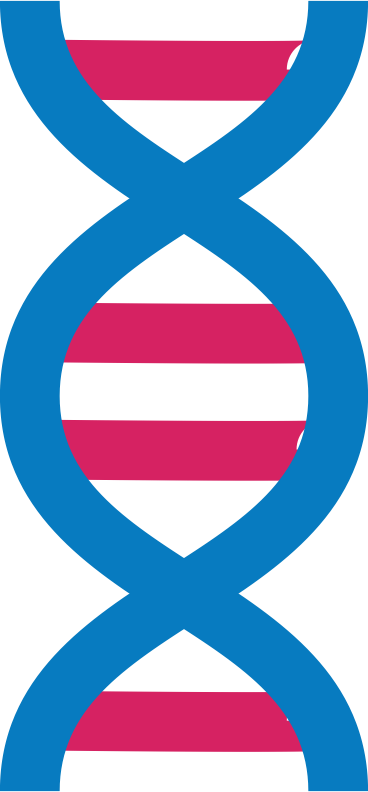 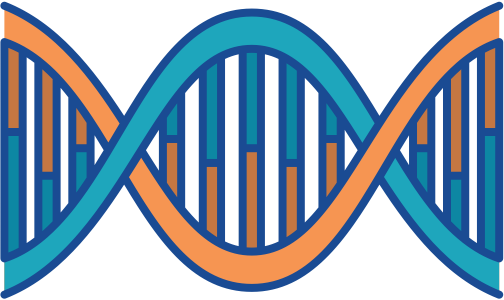 goed in samenwerken
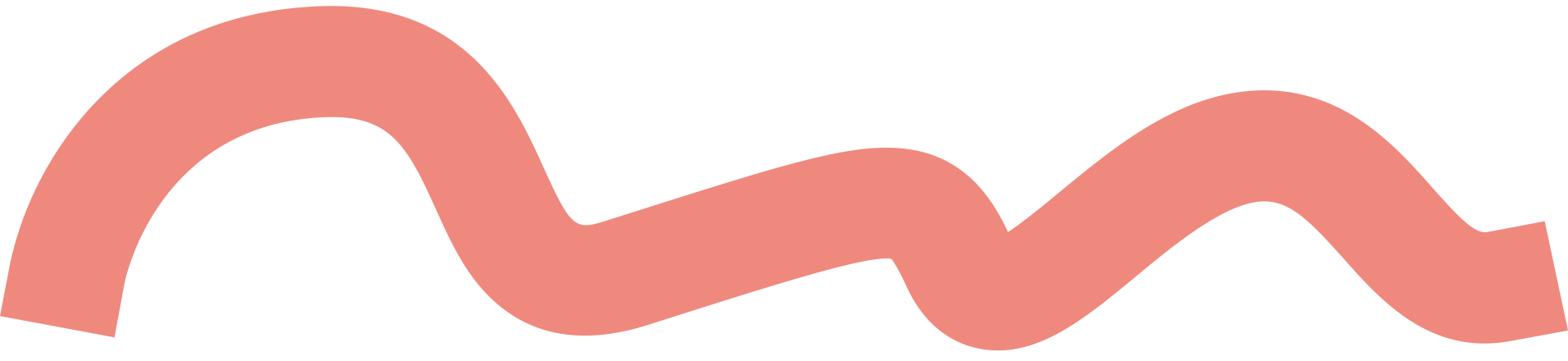 Lief zijn
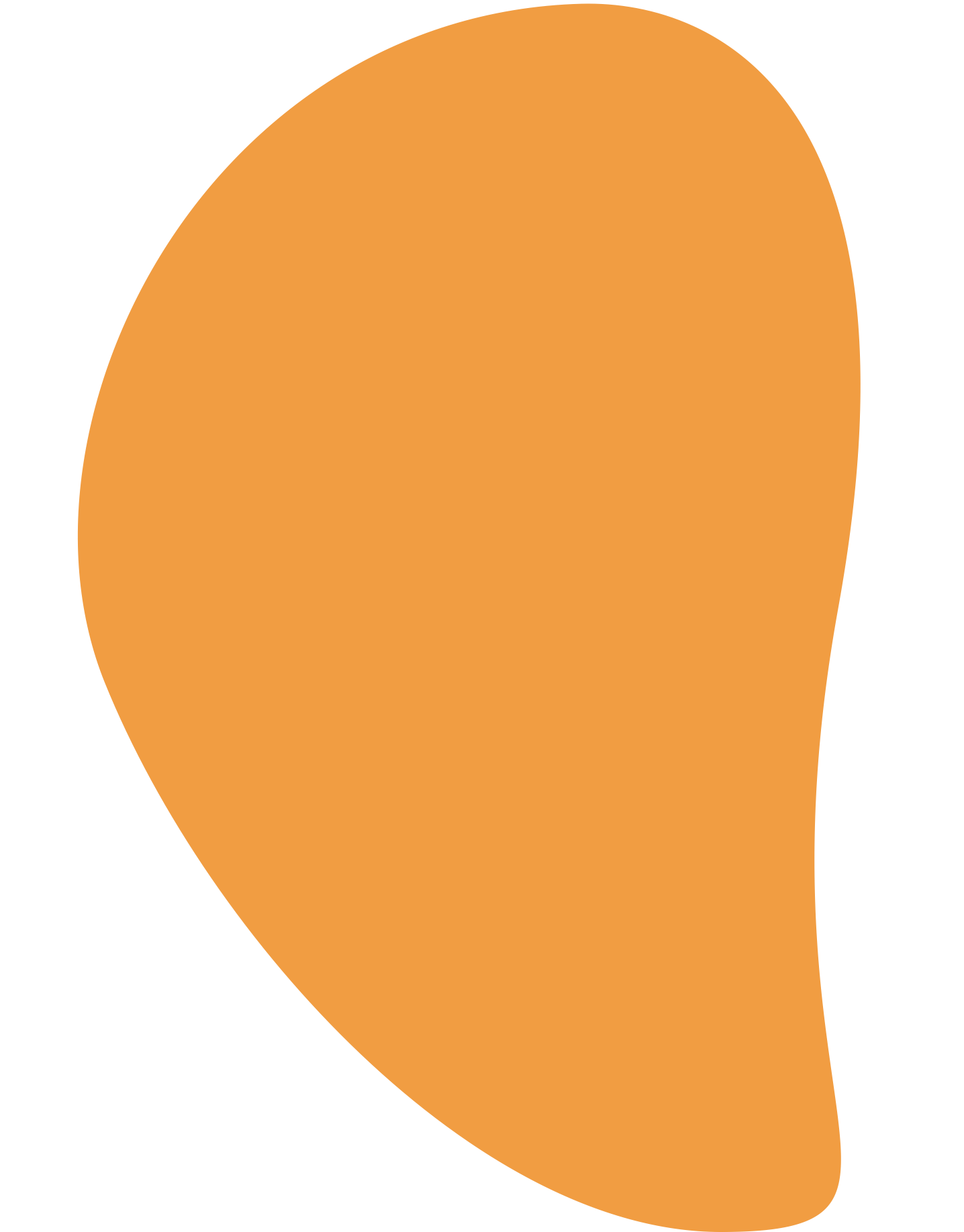 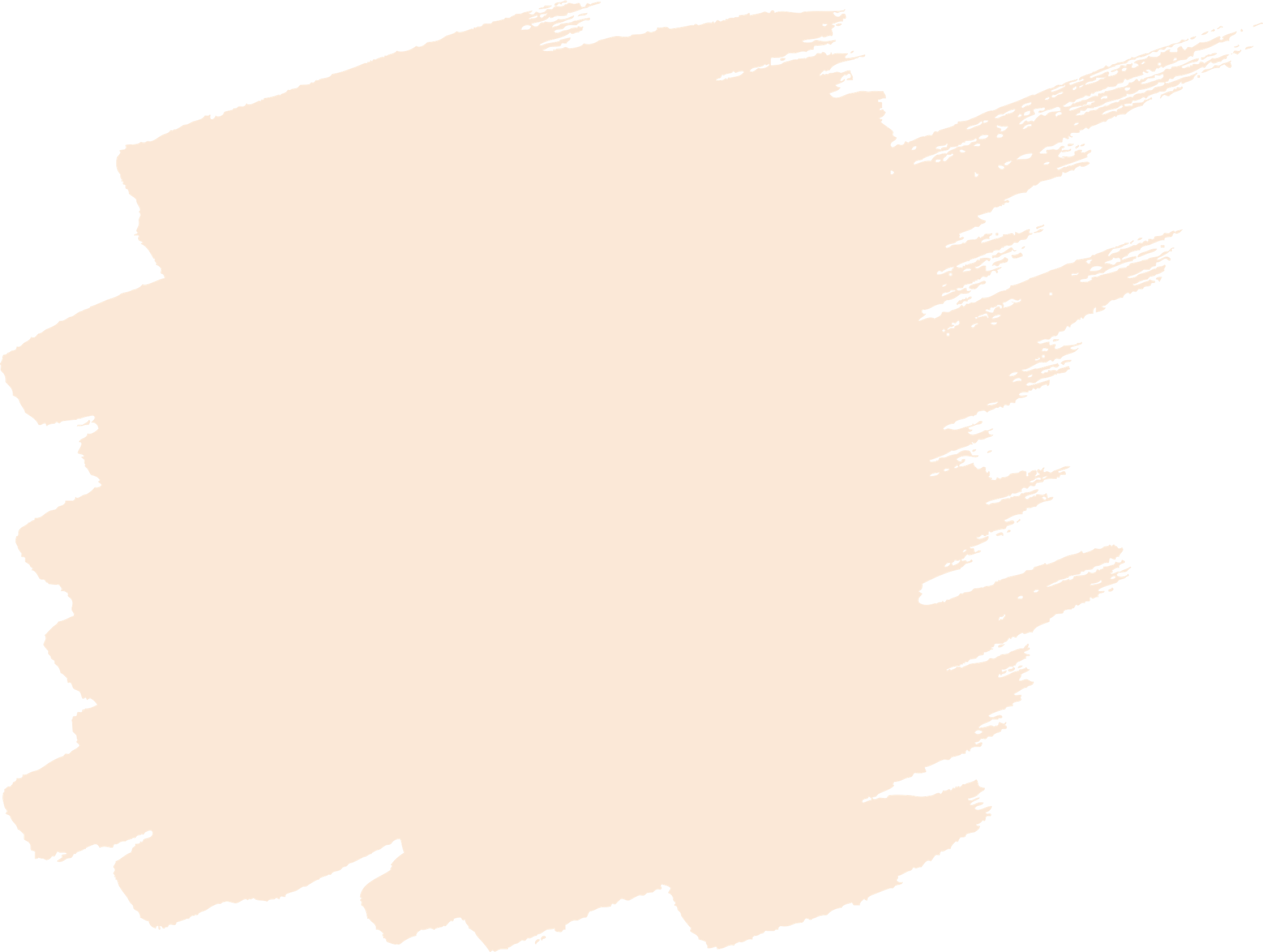 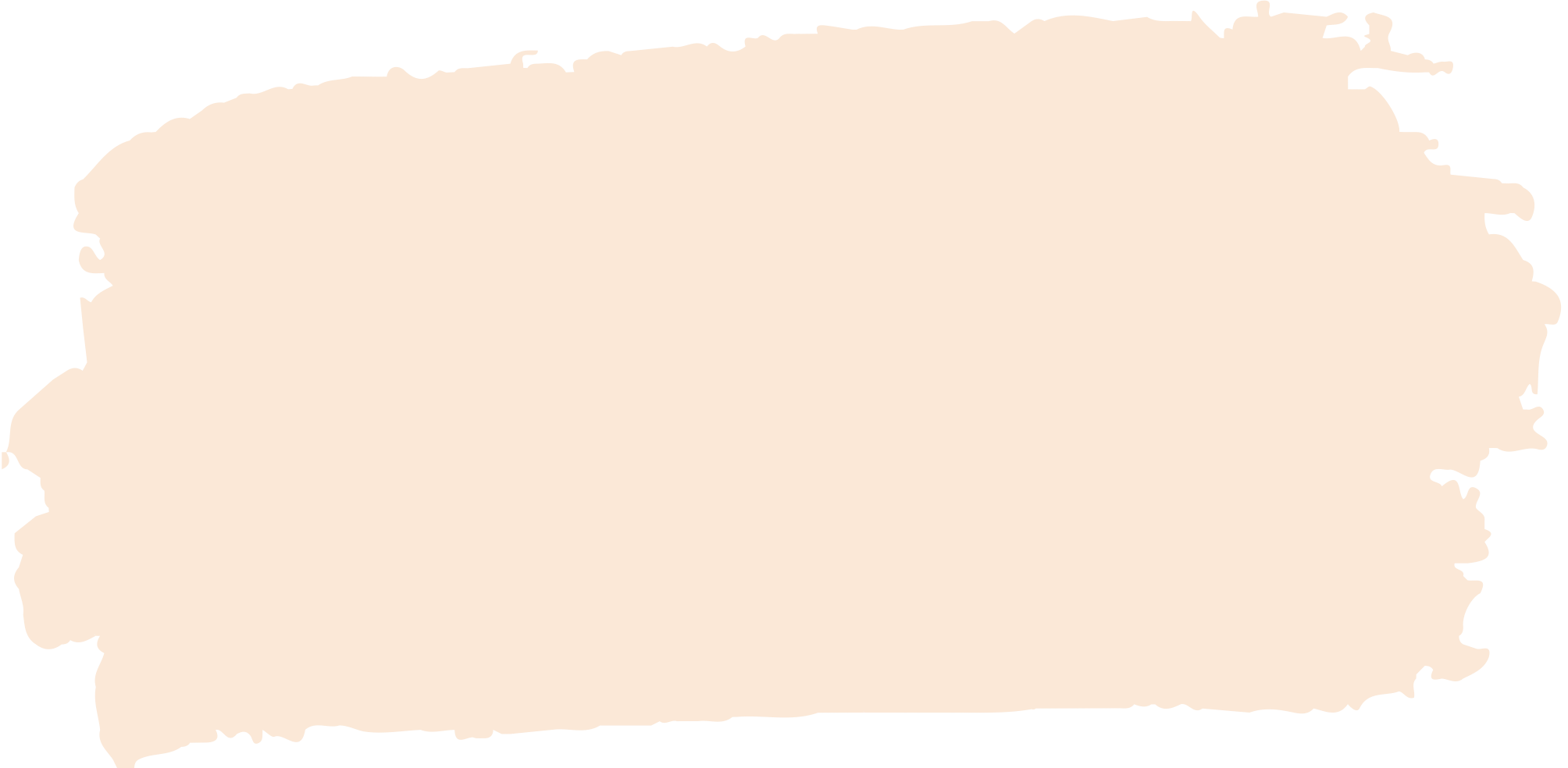 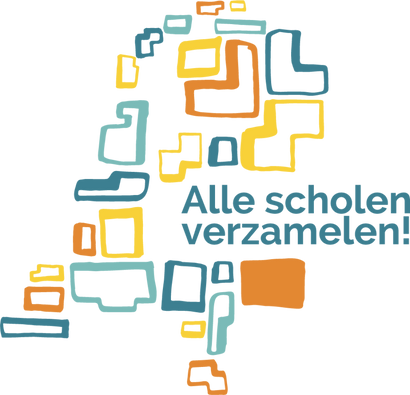 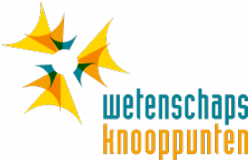 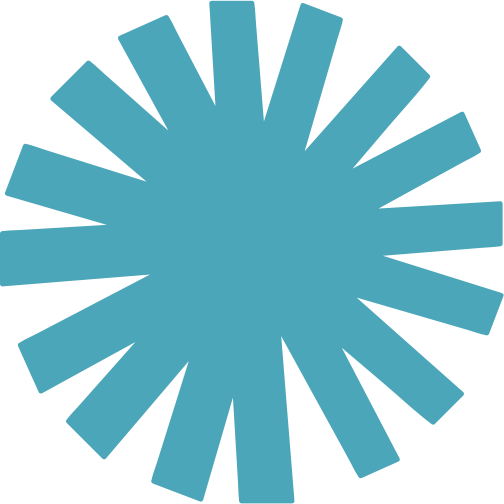 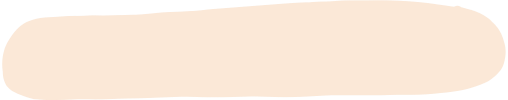 Kijk maar!
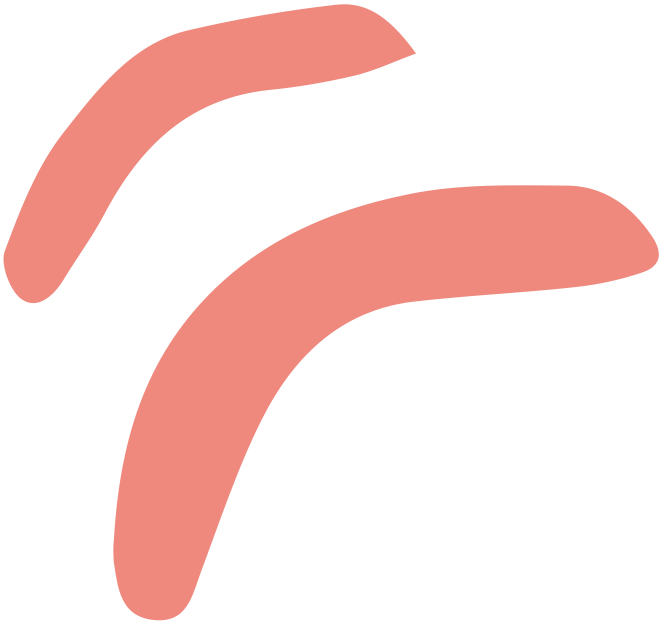 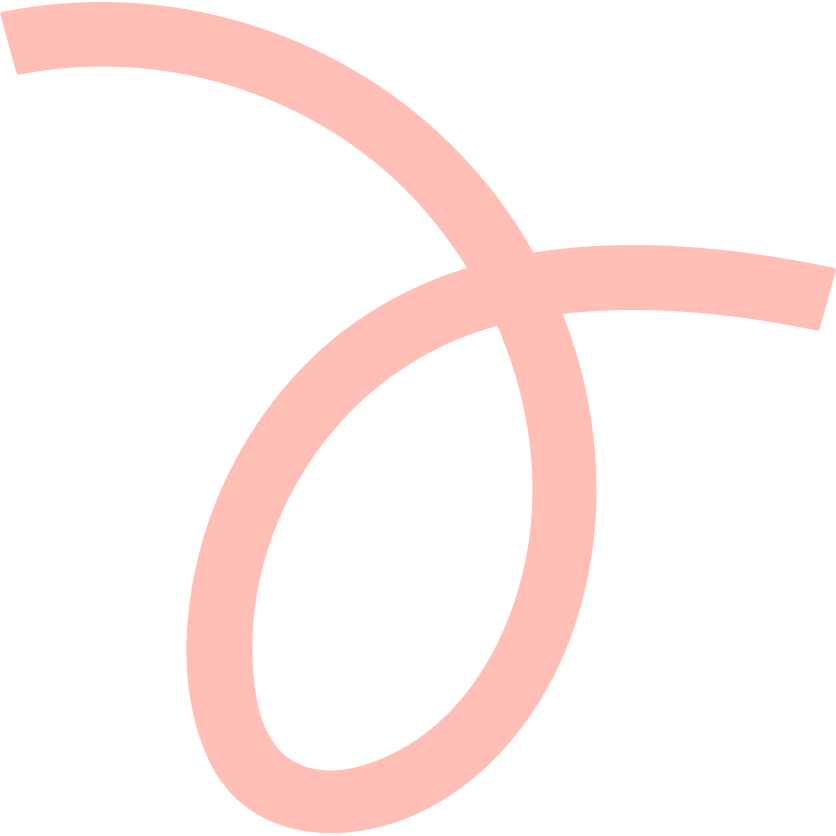 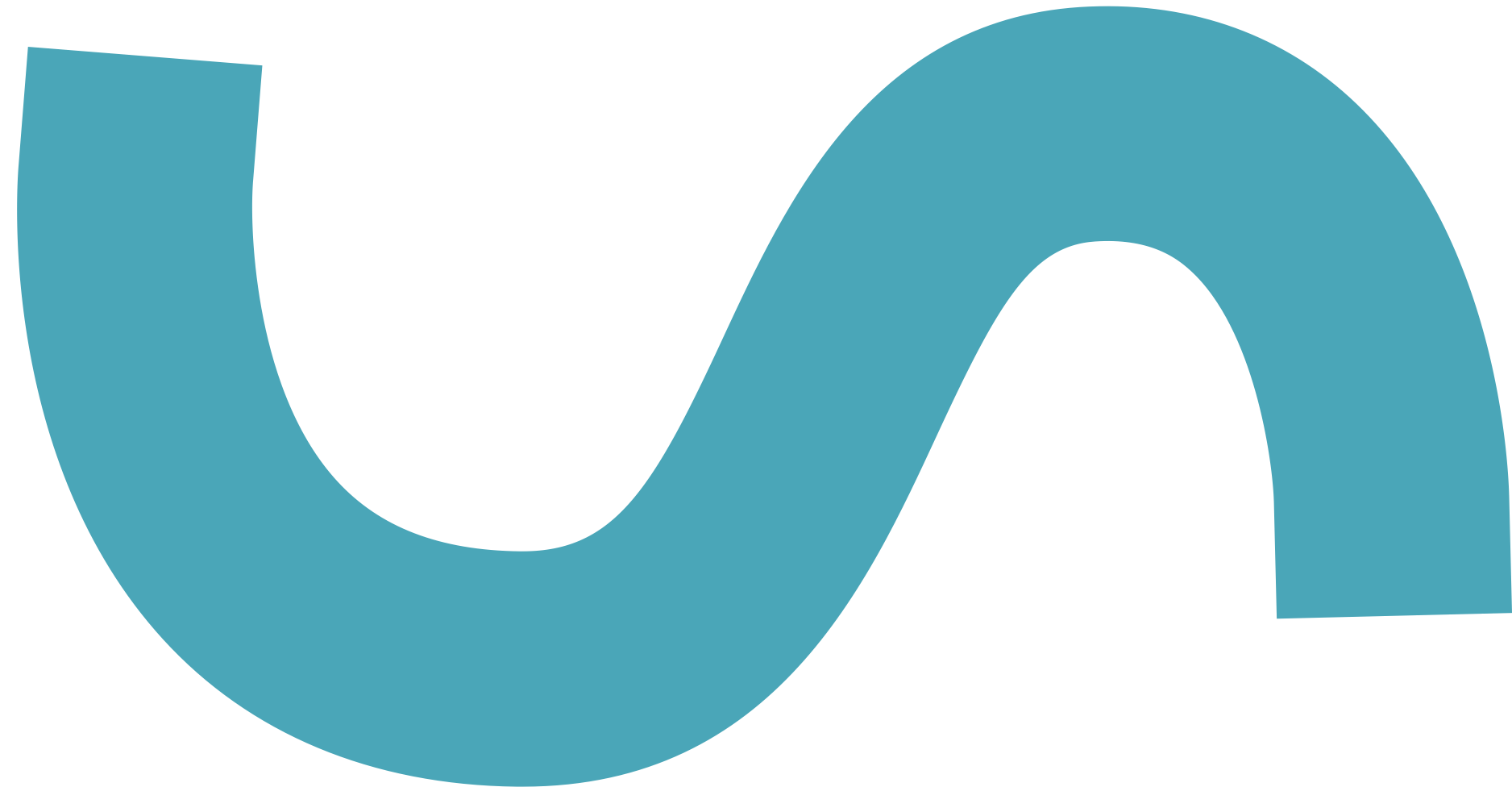 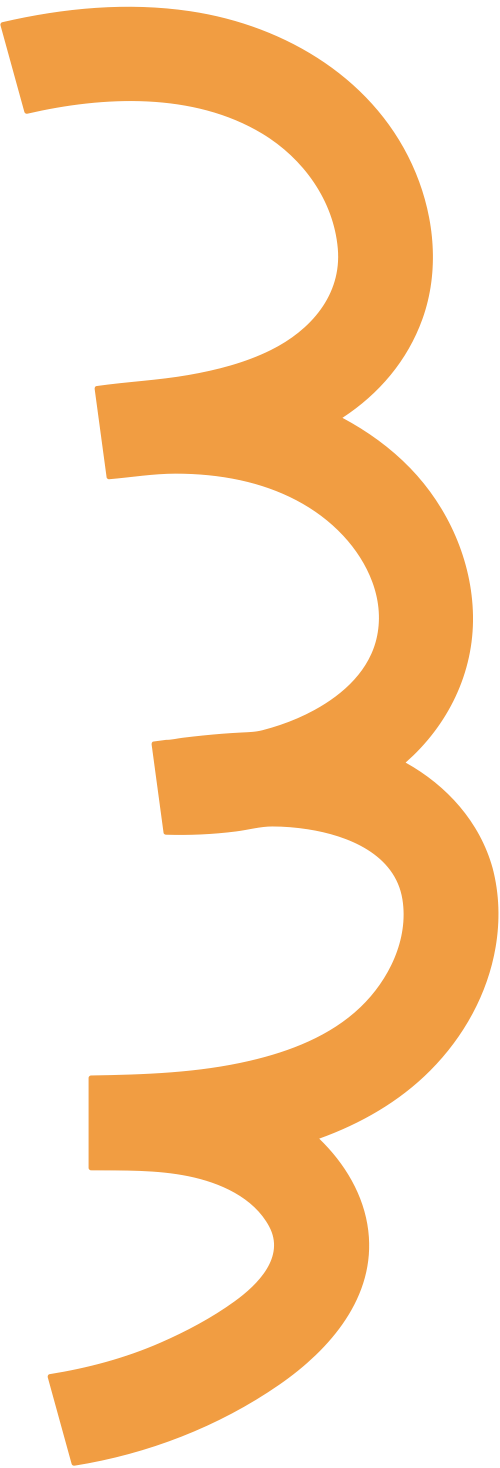 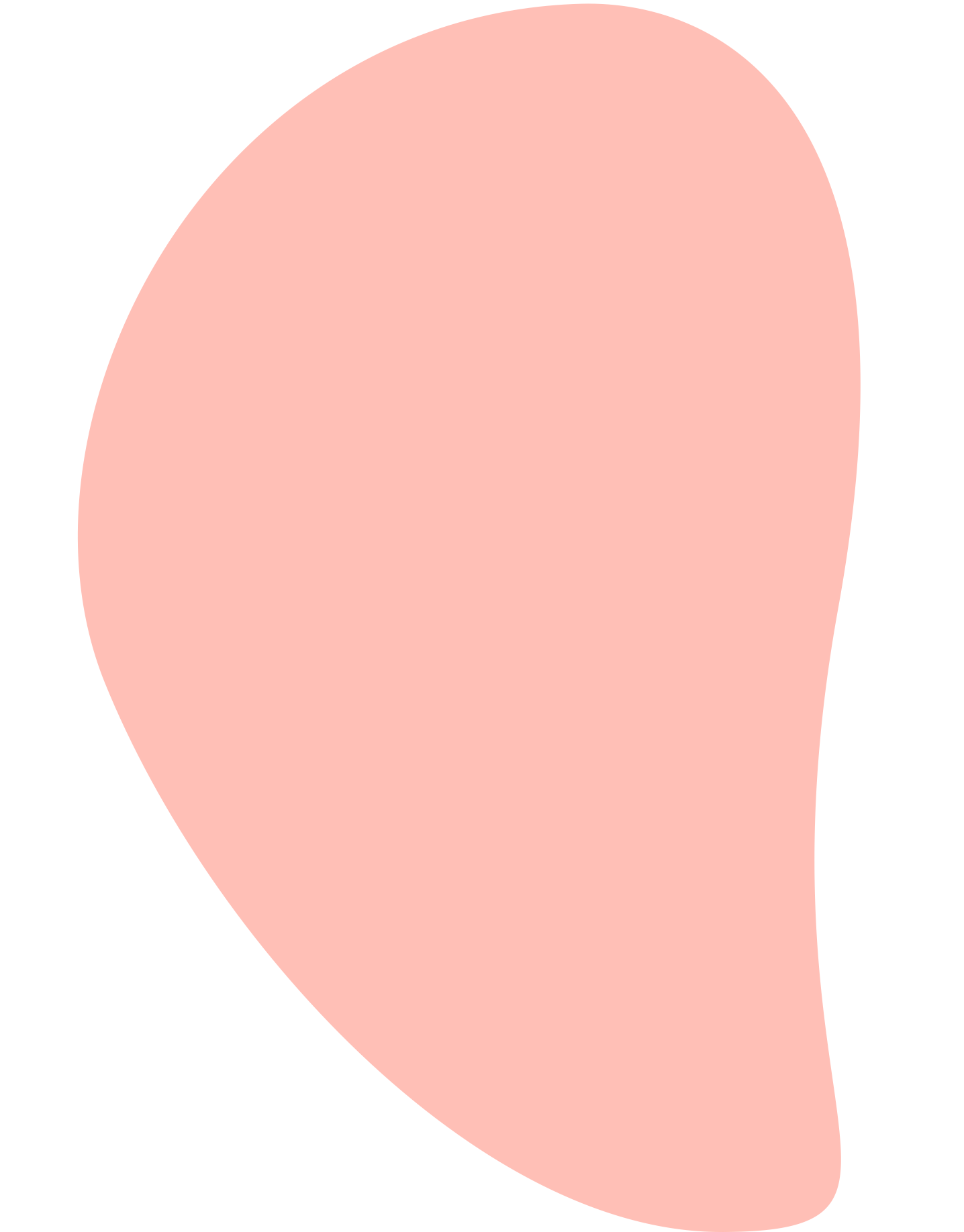 [Speaker Notes: Kennisclip Michelle: https://youtu.be/QHYt8OgDvIQ]
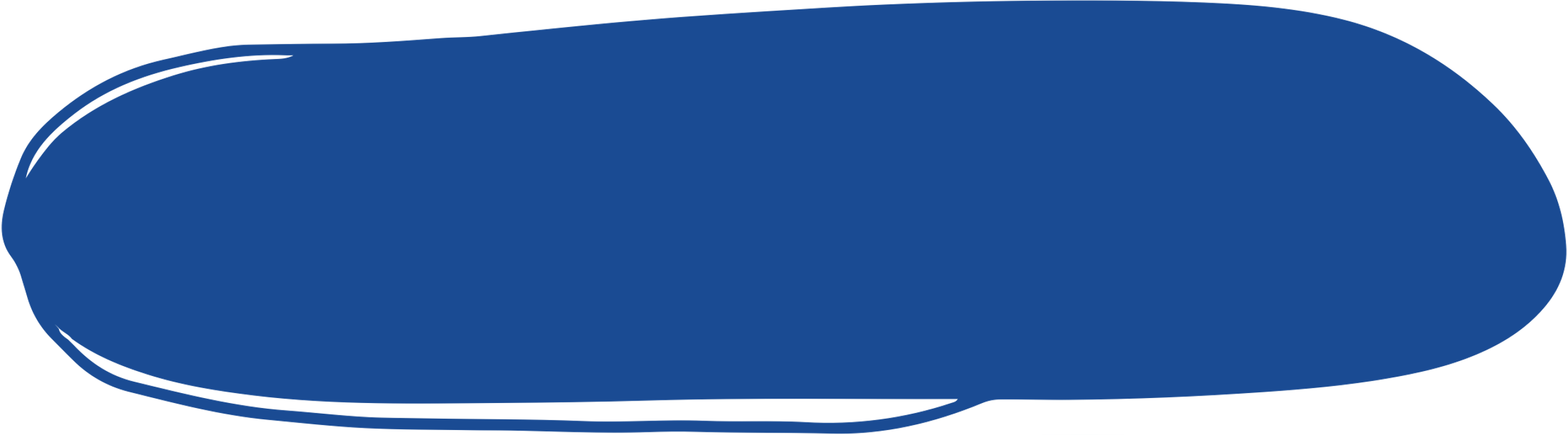 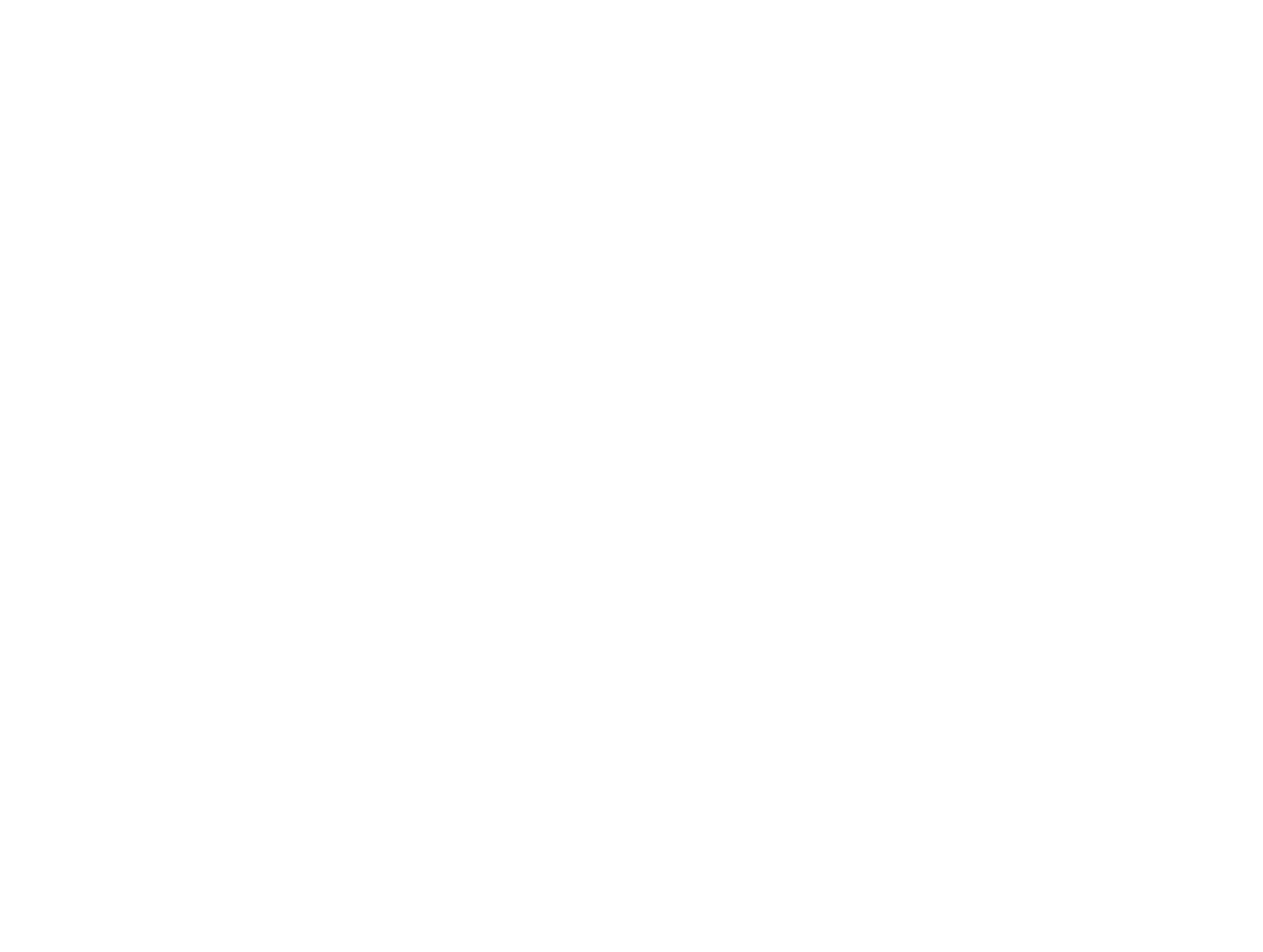 Overzicht
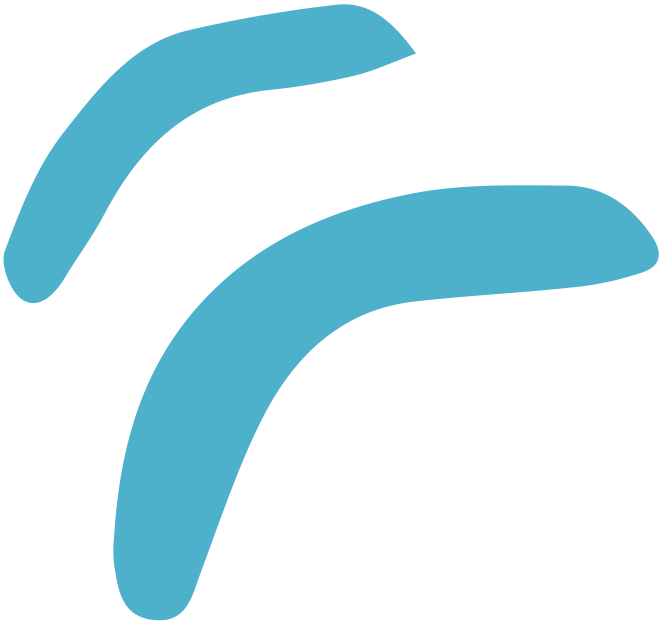 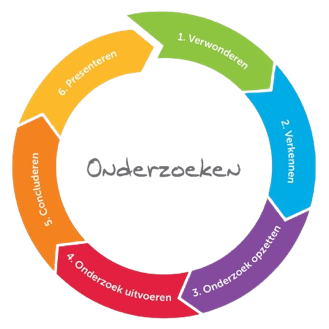 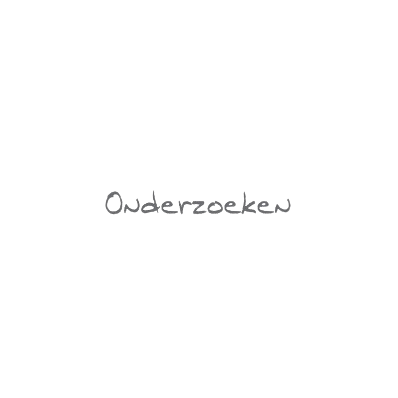 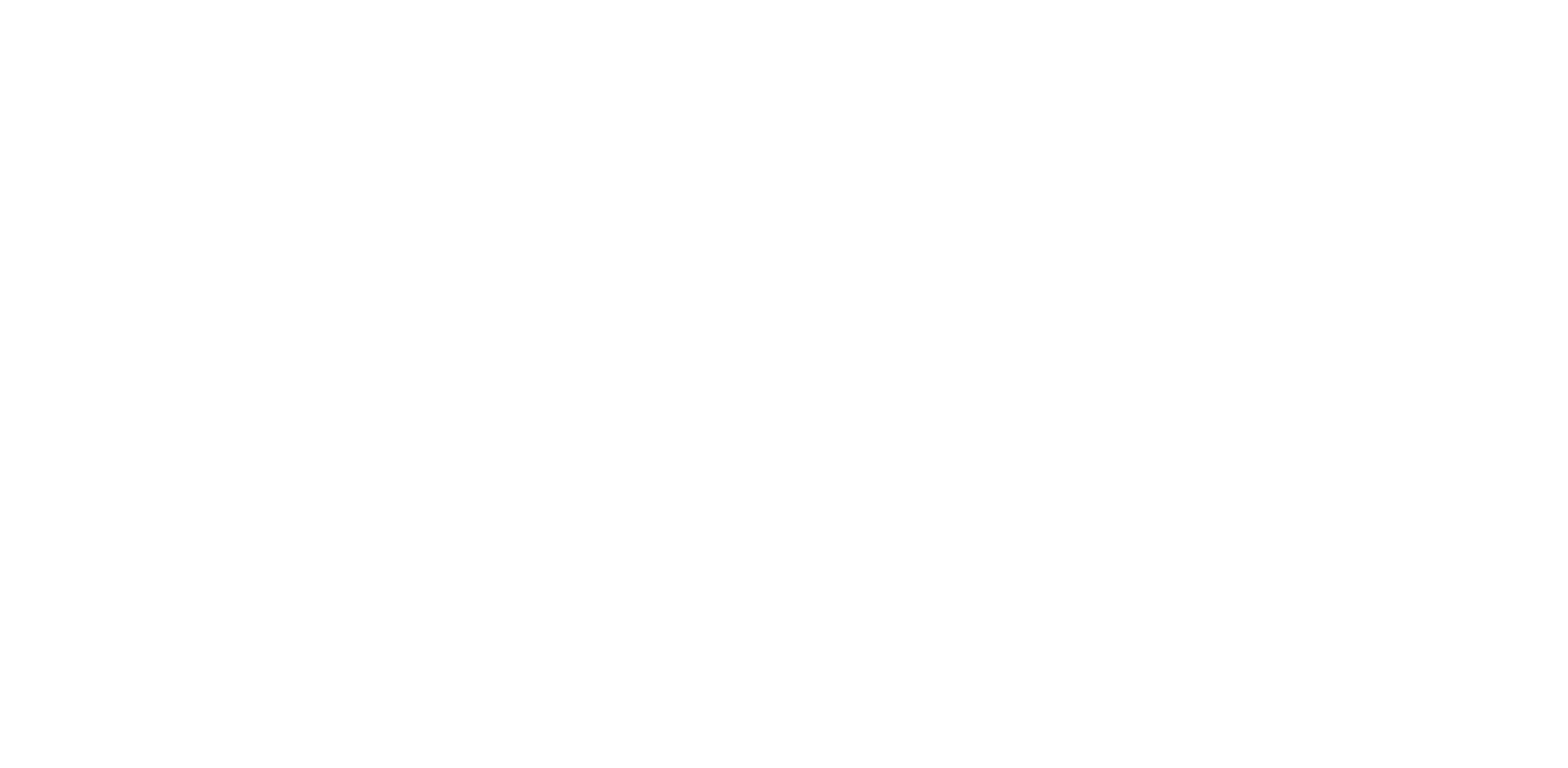 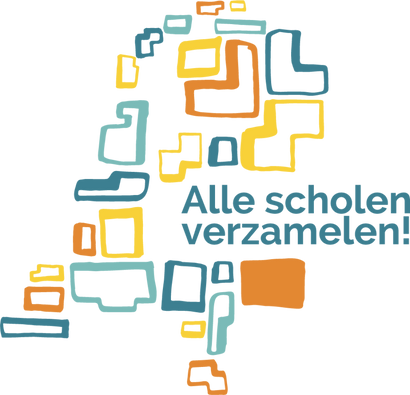 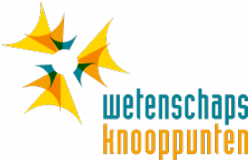 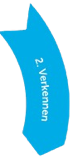 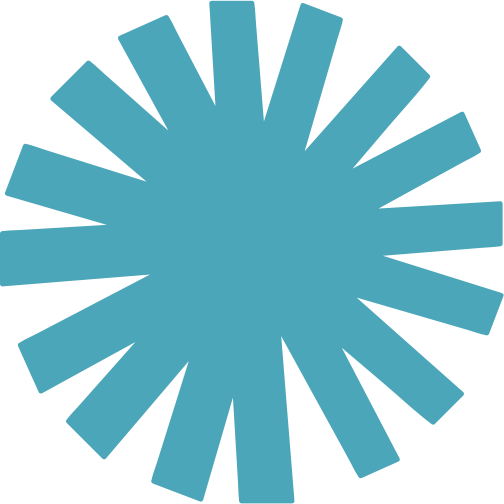 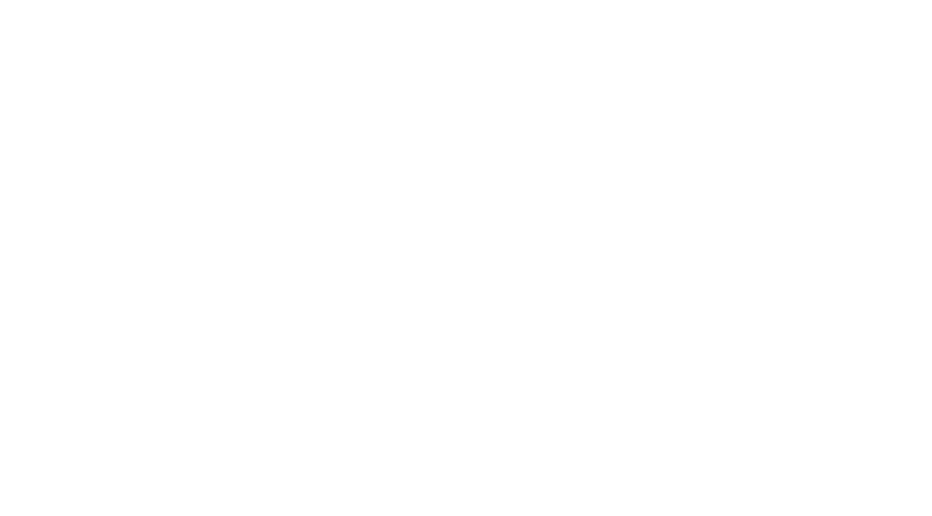 Sociaal gedrag
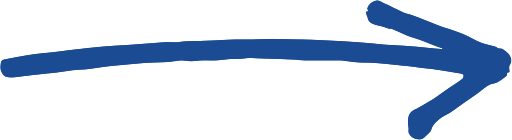 Sociale vaardigheden
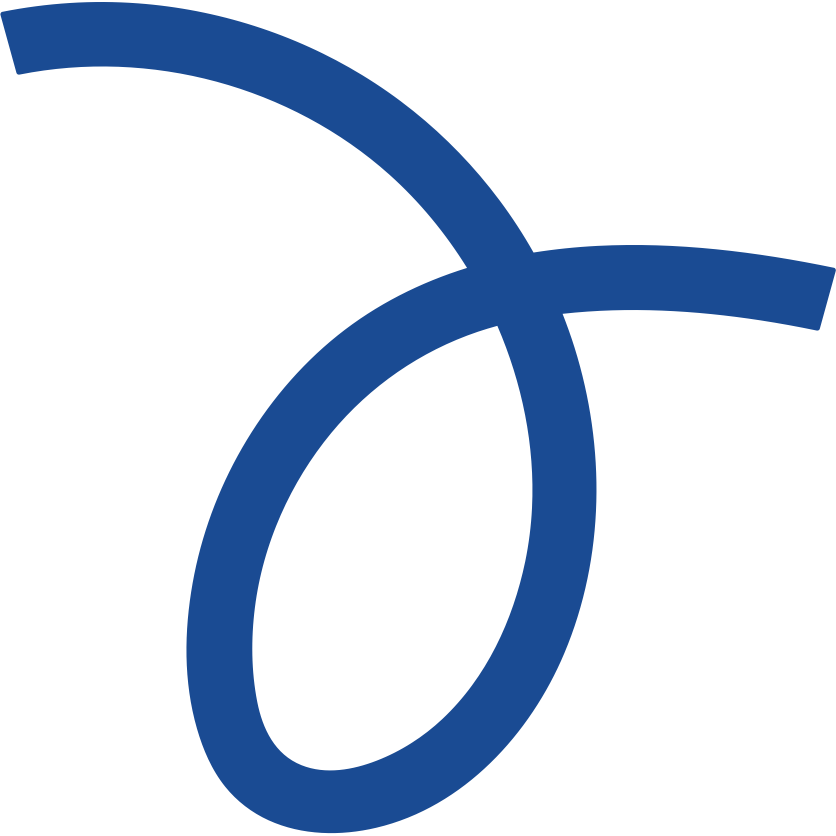 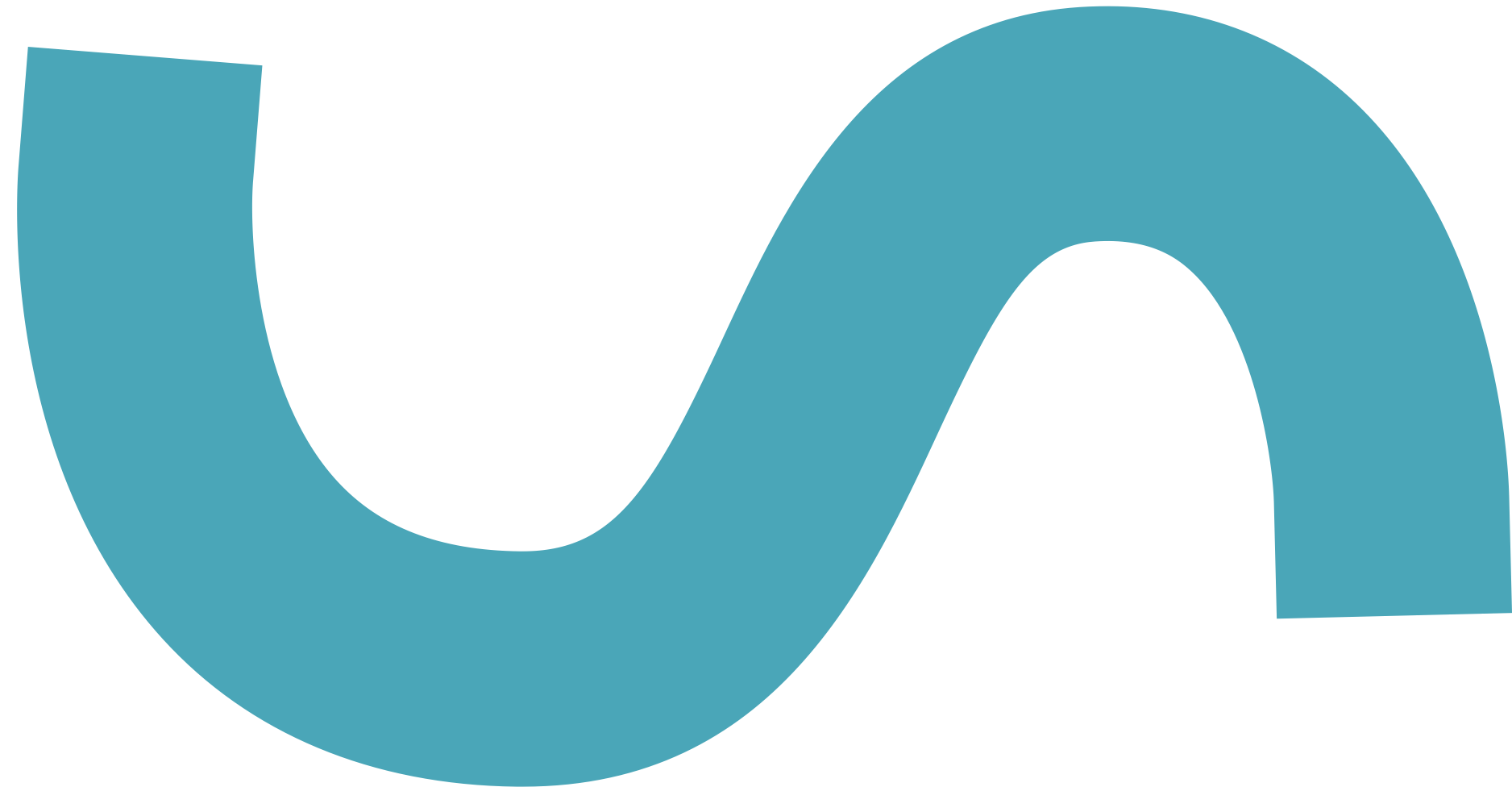 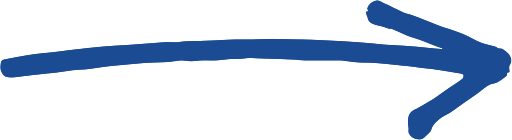 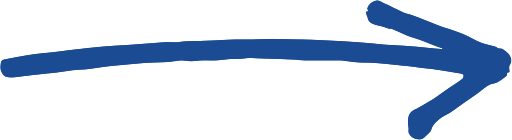 Sociale 
omgeving
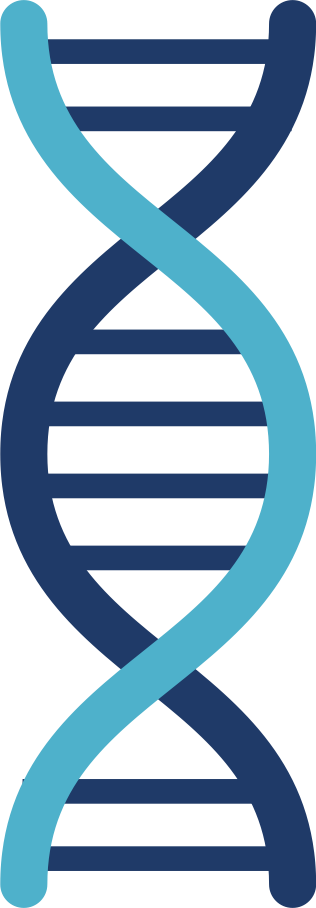 Genen
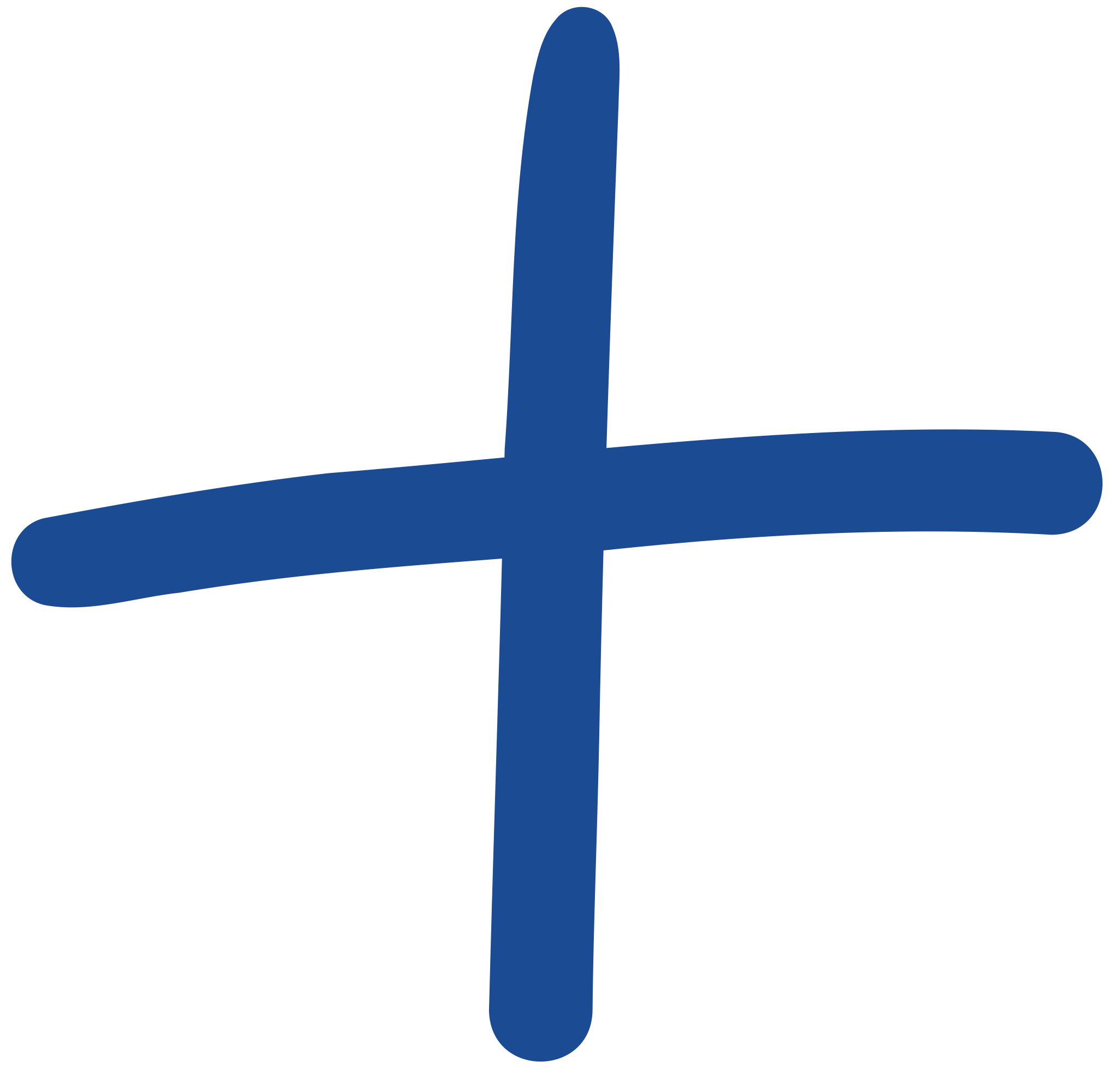 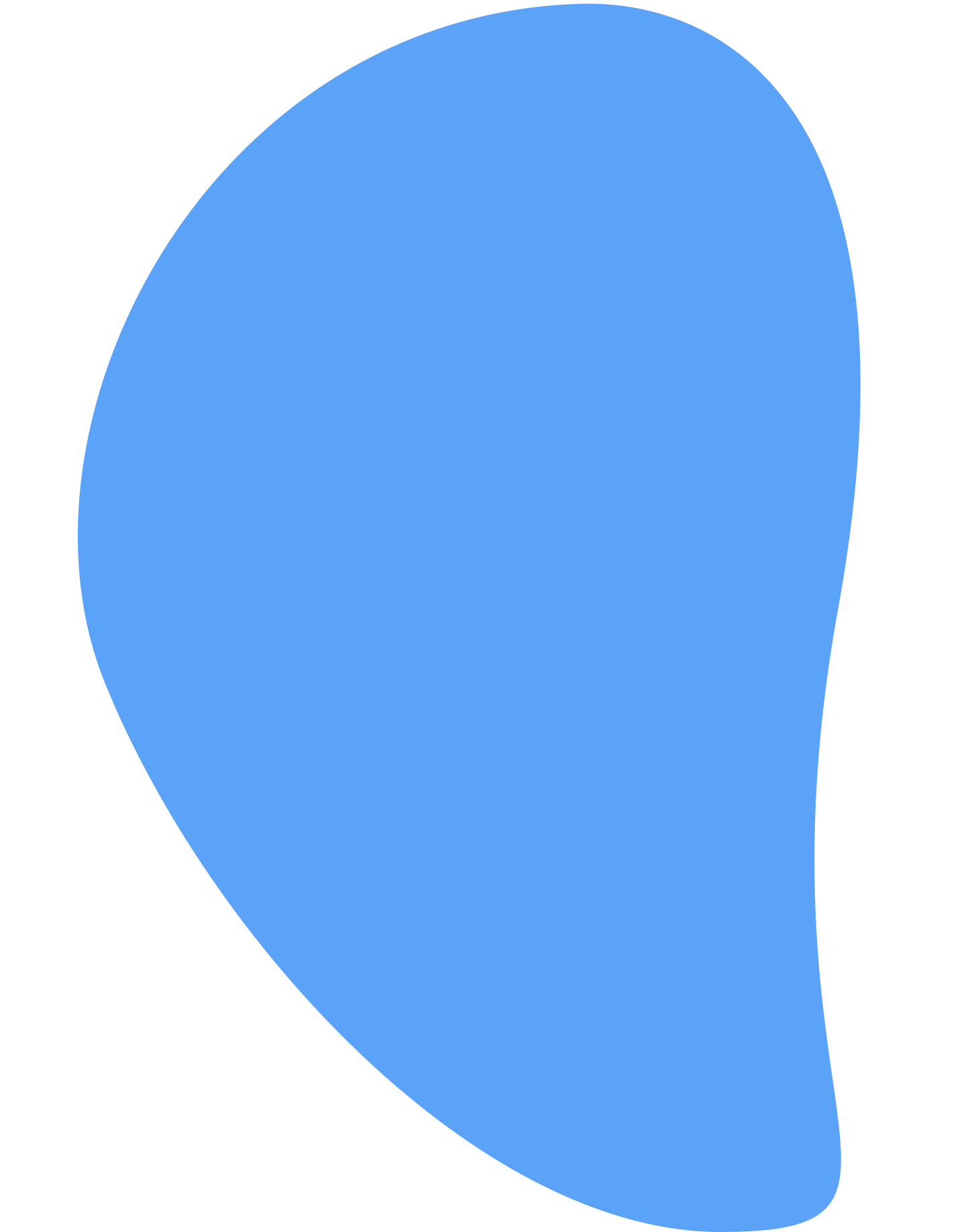 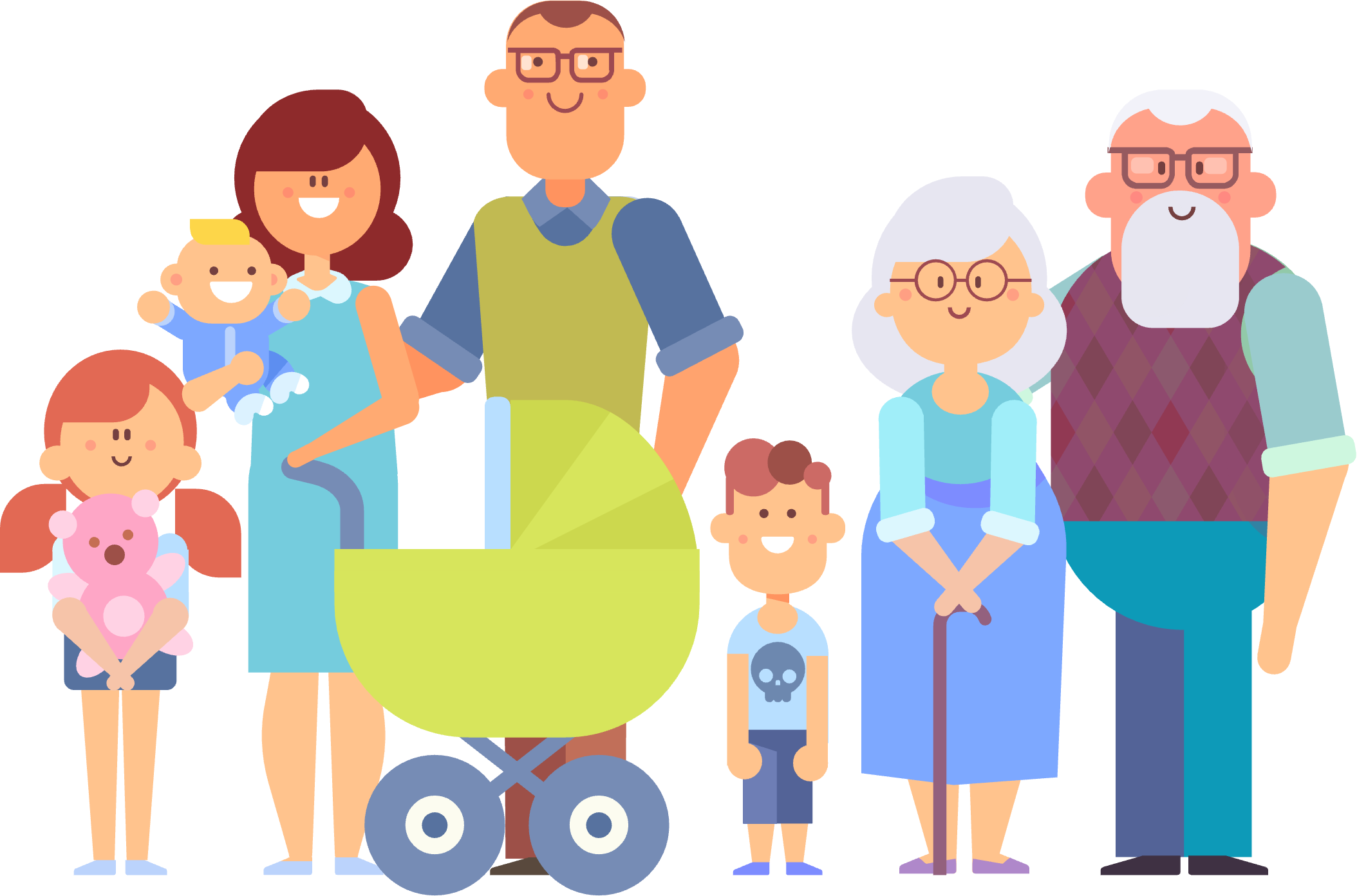